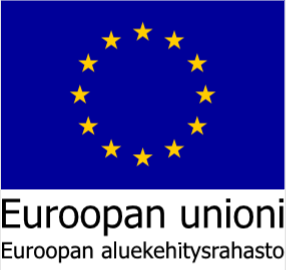 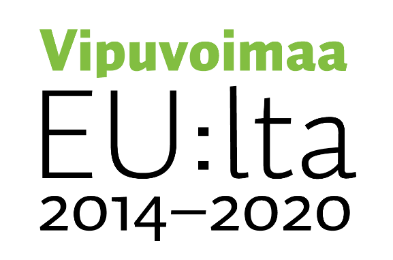 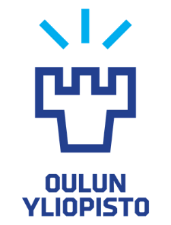 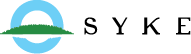 Passiiviset hybridipuhdistusratkaisut arktisten valumavesien typen ja raskasmetallien puhdistamiseen HybArkt
KALLON JÄTEVEDENPUHDISTAMO --TYPENPOISTON TEHOSTAMISEN PILOTTIYKSIKÖIDEN RAKENNUS27.5.-12.6.2019
KALLO rakennettu pilottikokonaisuus typenpoiston tehostamiseksi
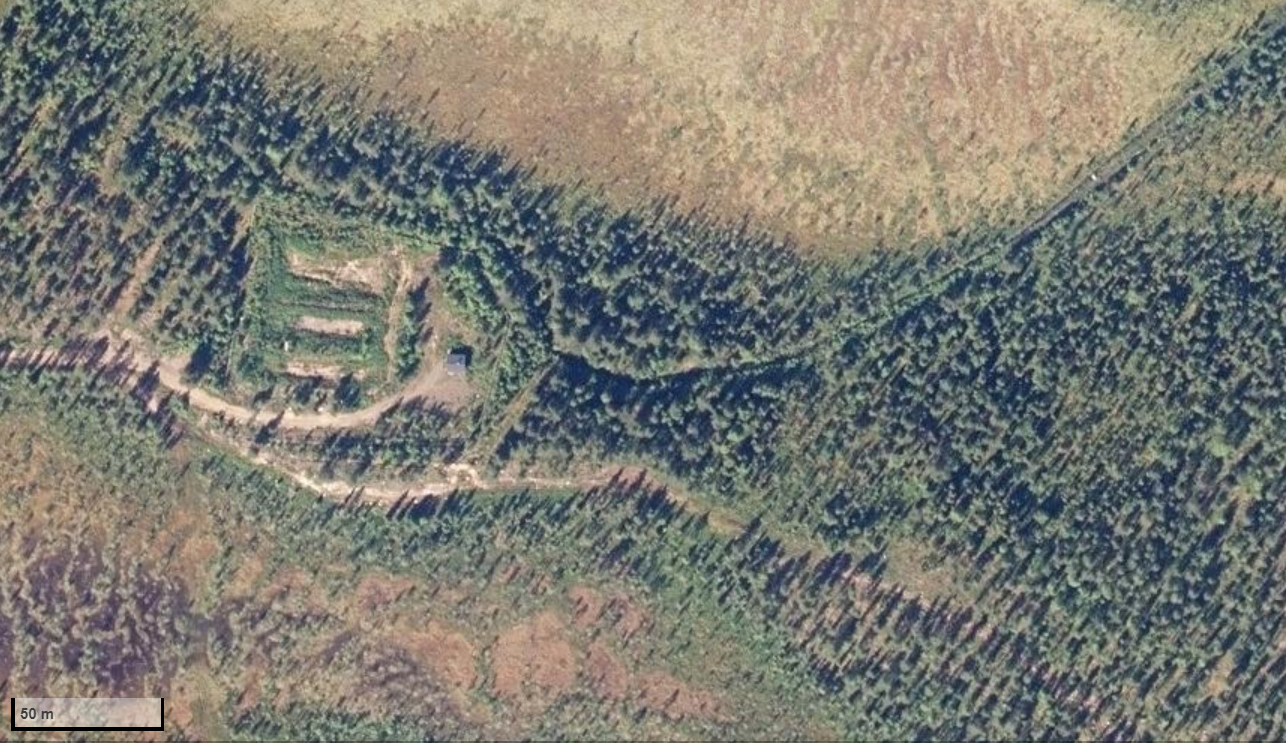 Purkuojasto
Jätevedenpuhdistamo
Purkuputken V-mittapadollinen kaivo ja laskeutustila
Nitrifikaatioyksikkö
Laskeutusaltaat
Sammalyksikkö
Sienihakeyksikkö
Bioreaktorit (Koivupuuhake ja koivupuuhake+perunankuori)
Lähdeaineisto: Karttapaikka 2020
Kallon jätevedenpuhdistamon puhdistusprosessit
Alkuperäinen tilanne
Jälkiselkeytys-allas
- Kiintoaineen poisto (saostunut P kemiallisen käsittelyn seurauksena)
Kemiallinen osa
P poisto
DOC poisto
Etuselkeytysallas
- Kiintoaineen poisto
Biomattoallas
- BOD poisto
Jälkiselkeytys-allas
- Kiintoaineen poisto (saostunut P kemiallisen käsittelyn seurauksena)
Kemiallinen osa
P poisto
DOC poisto
Nitrifikaatioyksikkö
- Ammoniumtyppi nitriitti- ja nitraattitypeksi
Etuselkeytysallas
- Kiintoaineen poisto
Biomattoallas
- BOD poisto
Tilanne rakennustöiden jälkeen, kun nitrifikaatioyksikkö on lisätty
Purkuputken suu Kallo
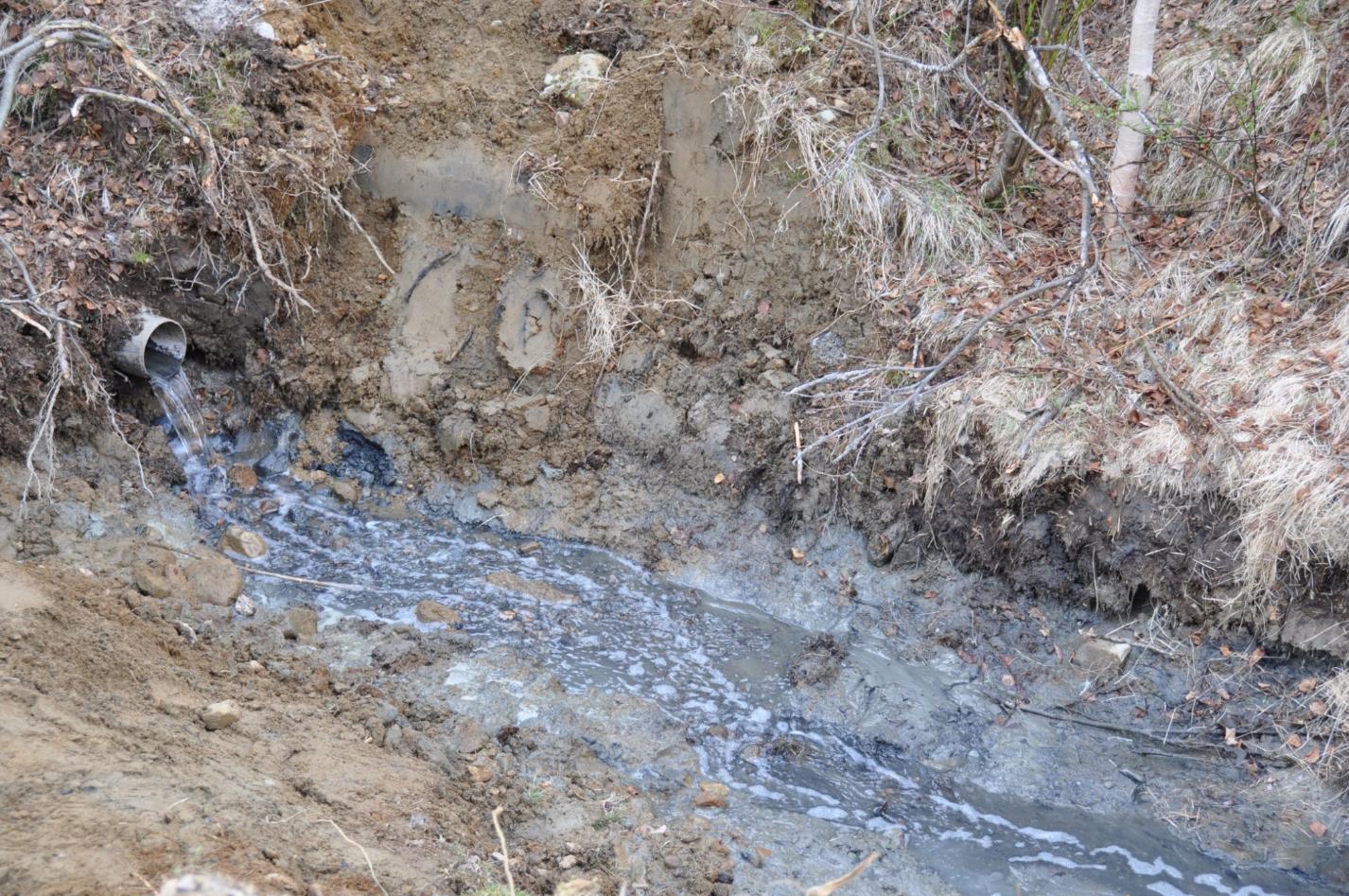 Lähtötilanne
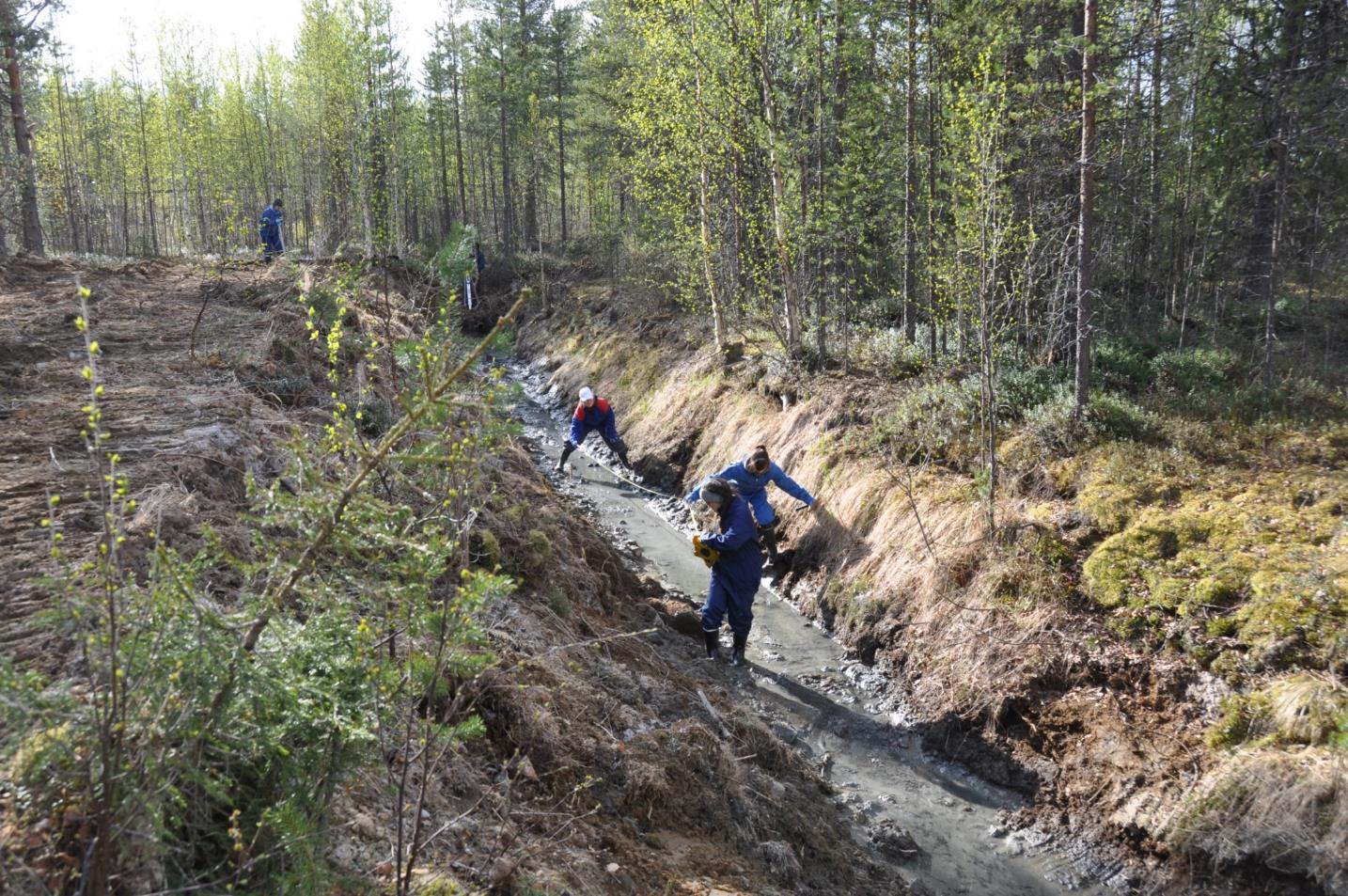 Tuleva nitrifikaatioyksikkö
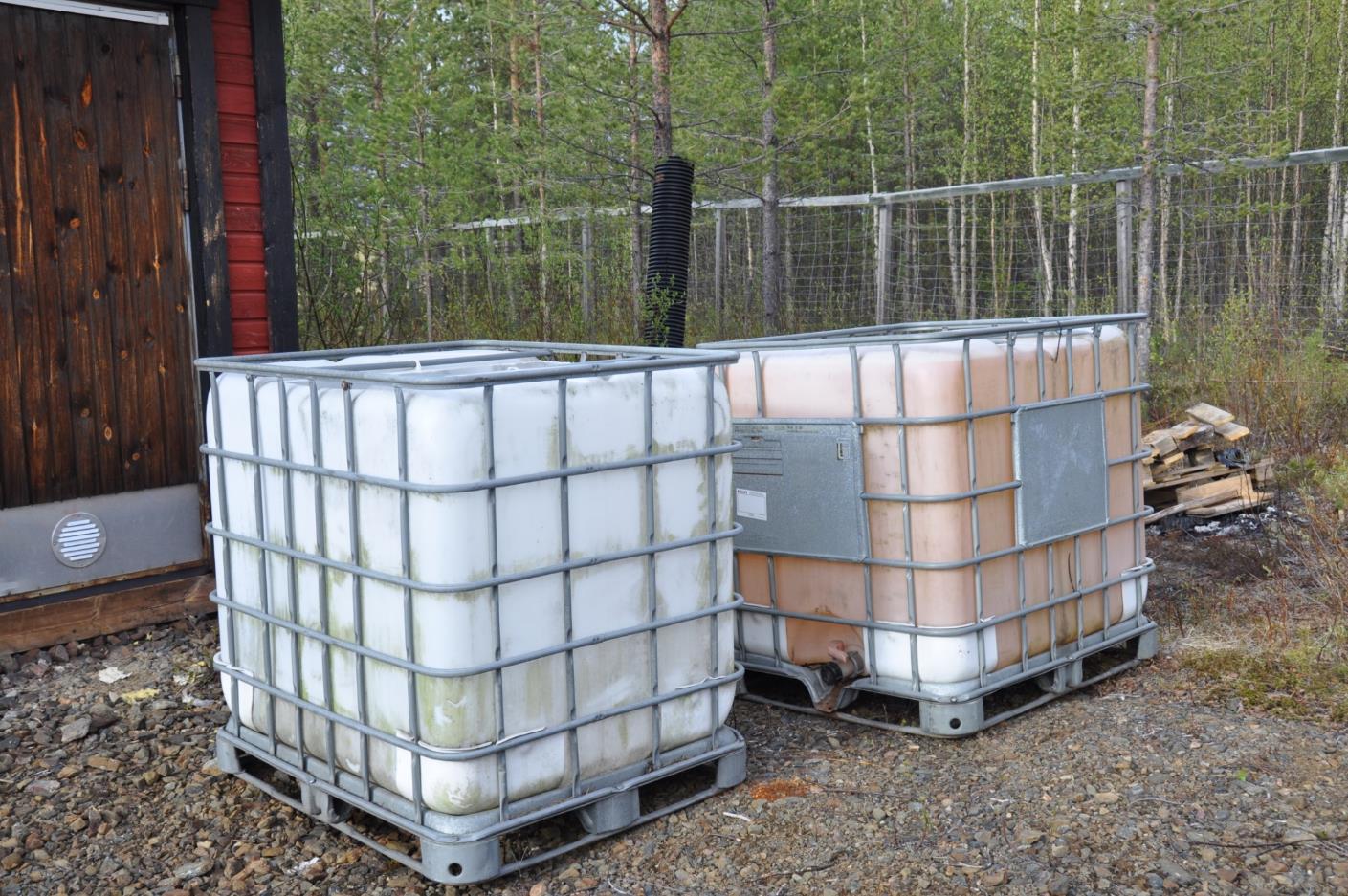 Rakennustarvikkeita
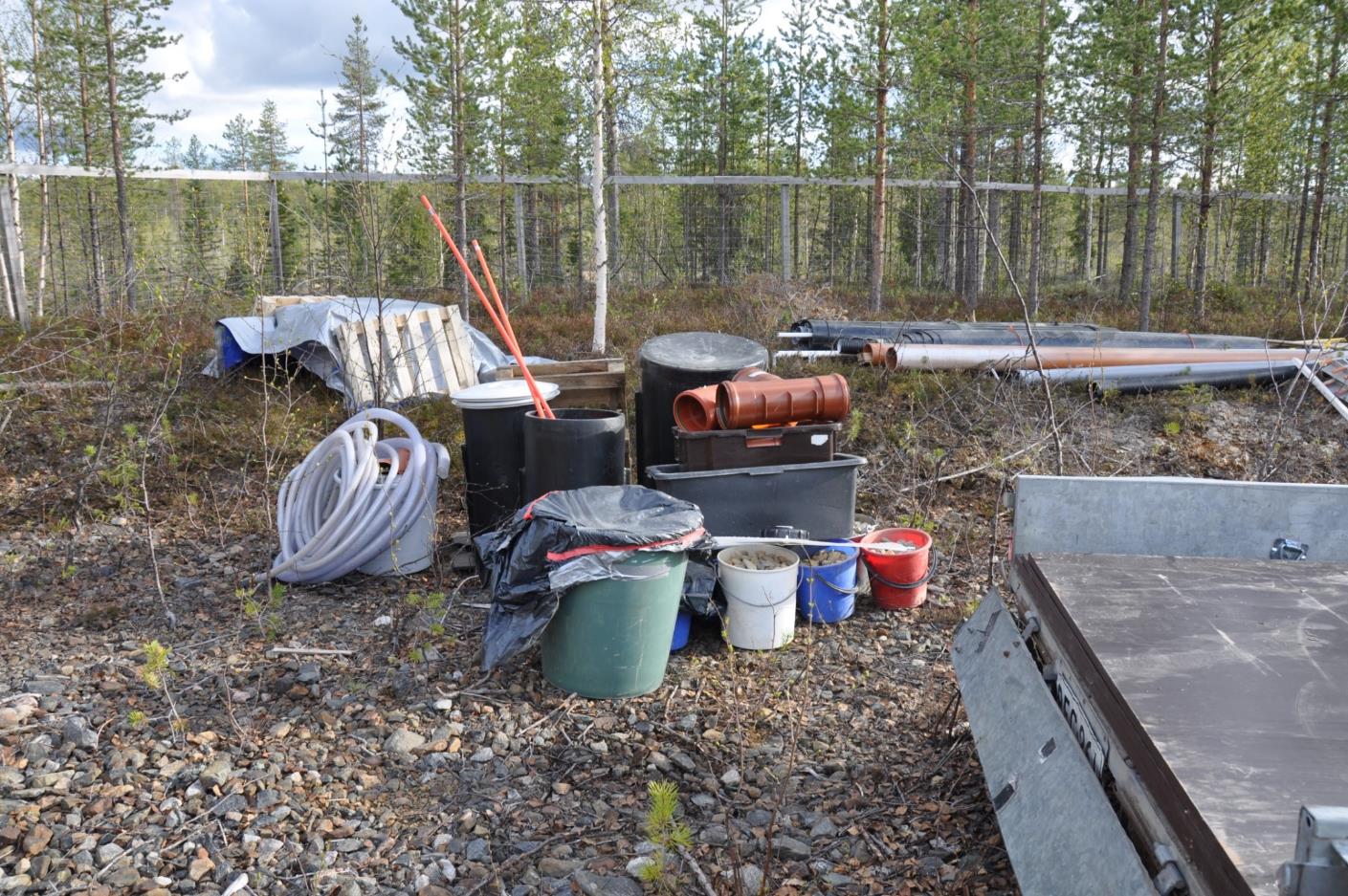 Korkotasojen mittausta
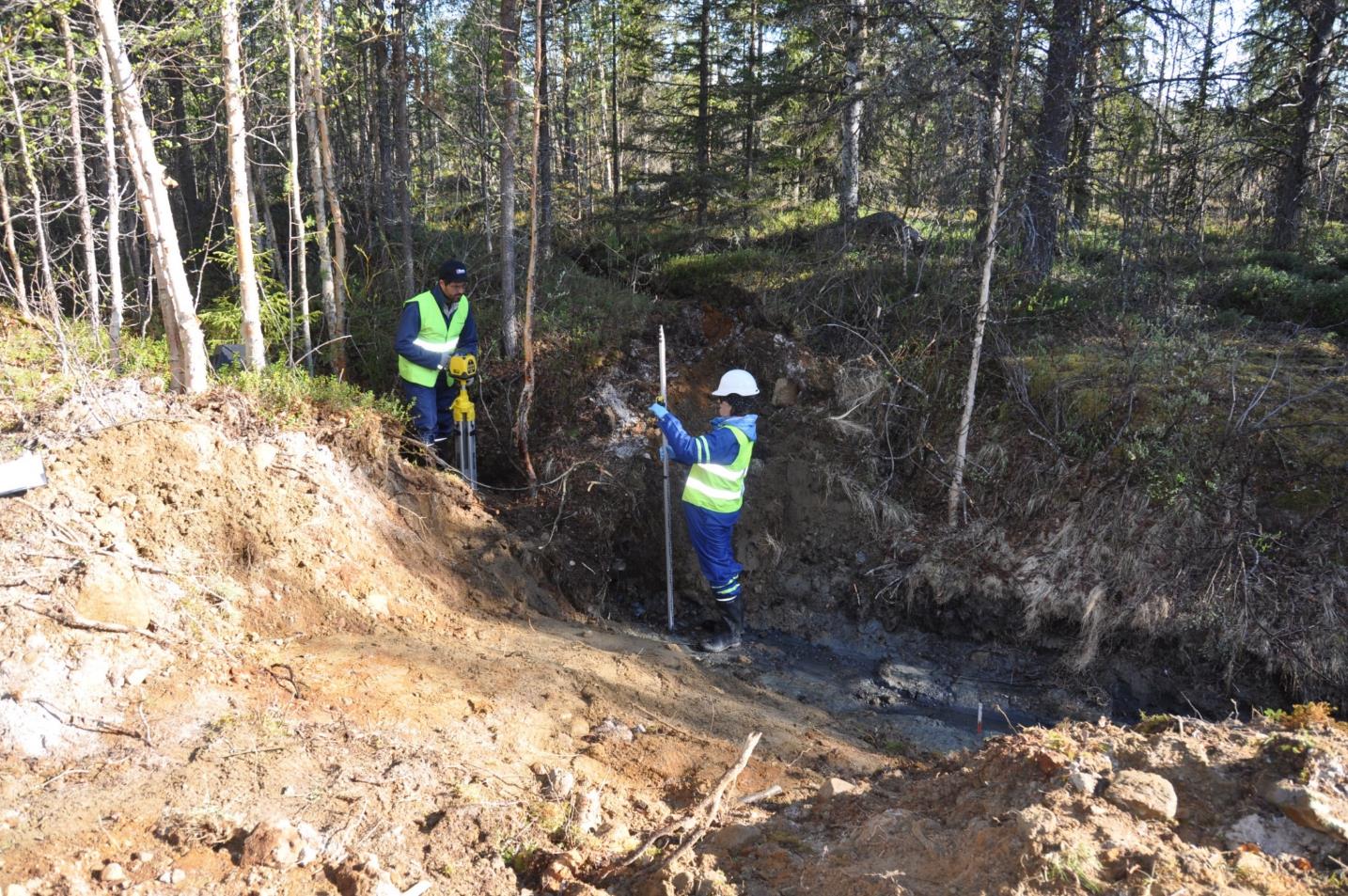 Merkkipaalutusta
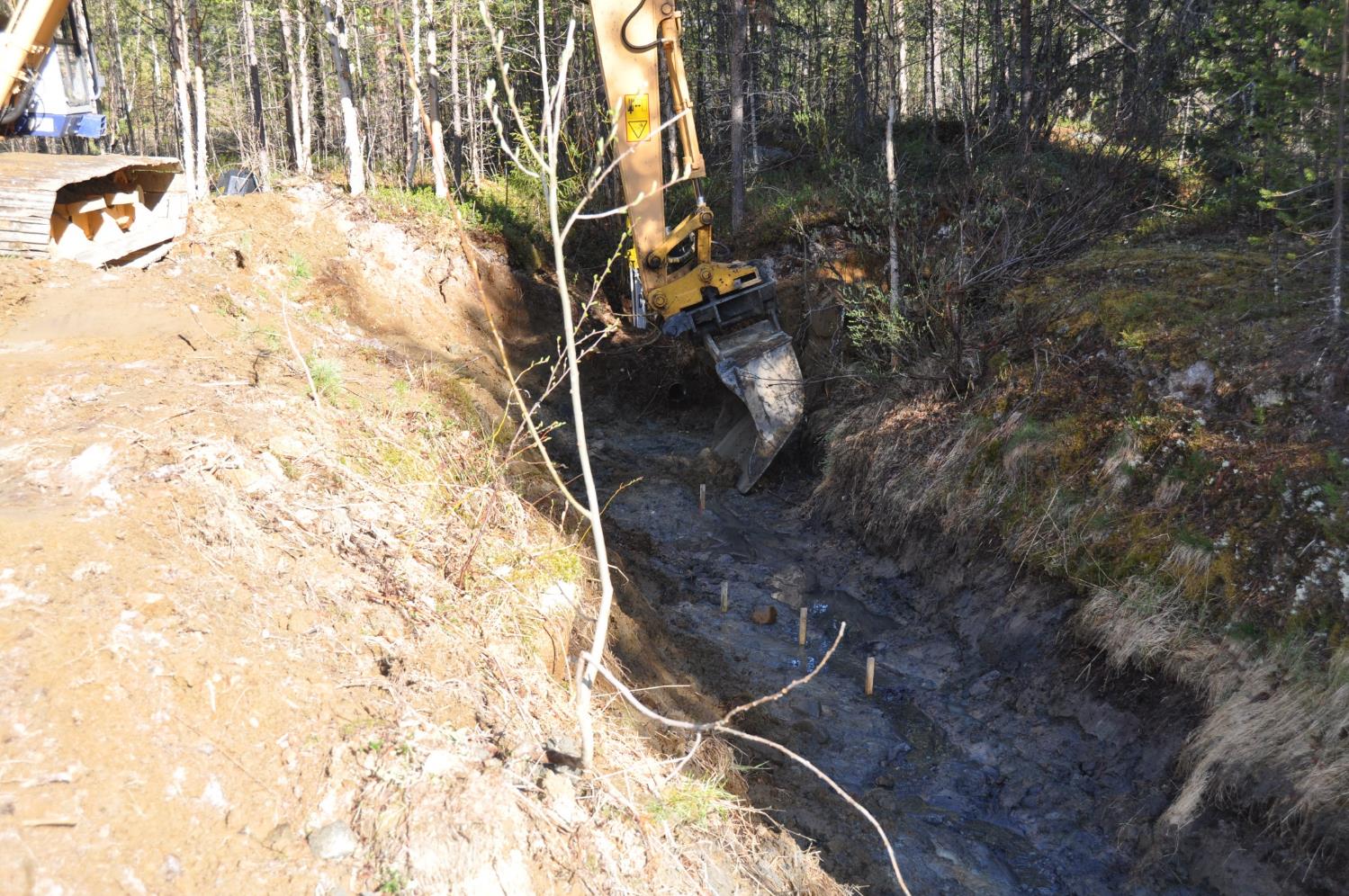 Neuvonpitoa ja työnjakoa
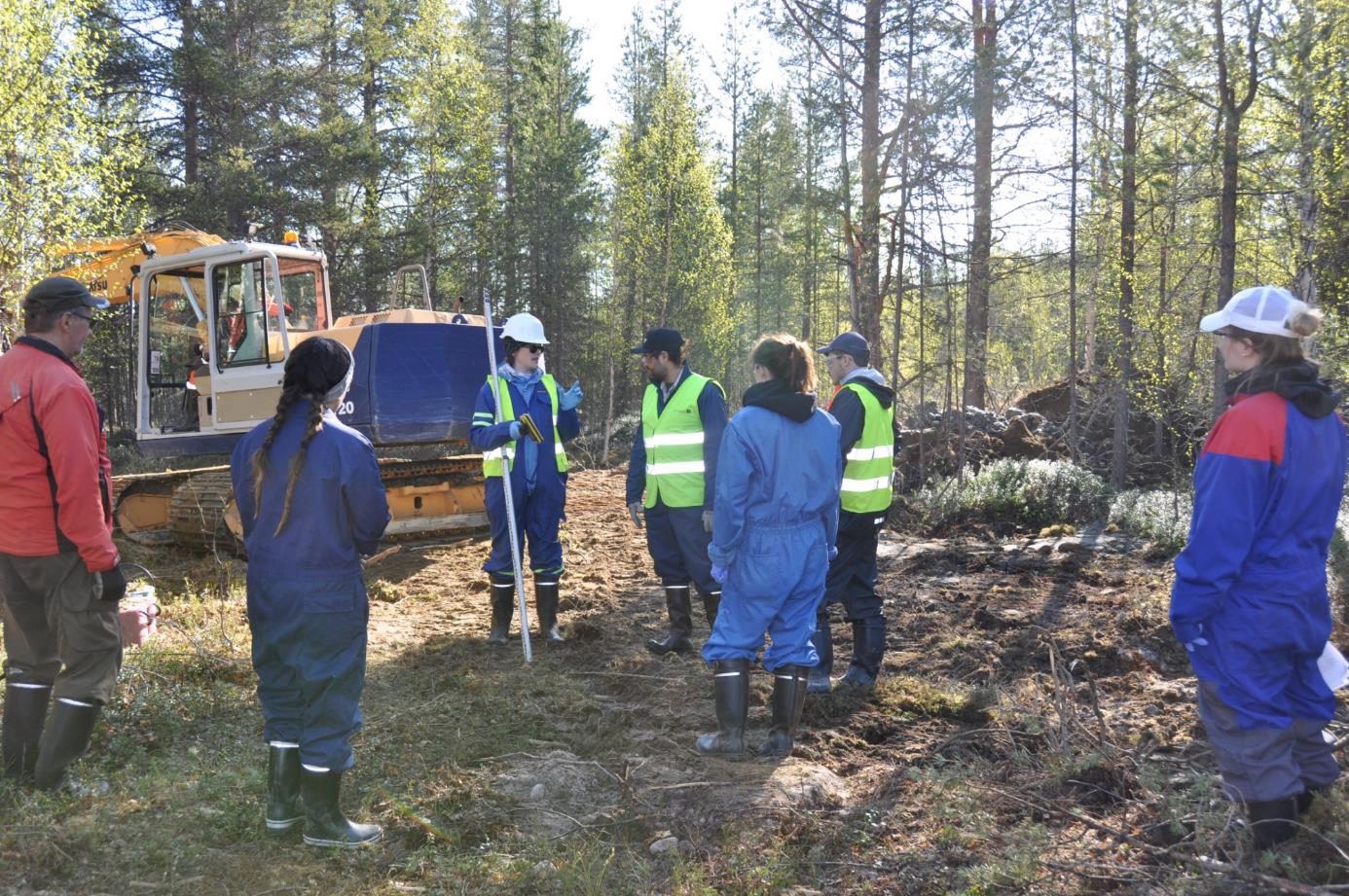 Rakennetöiden aloitus purkuputken suulla
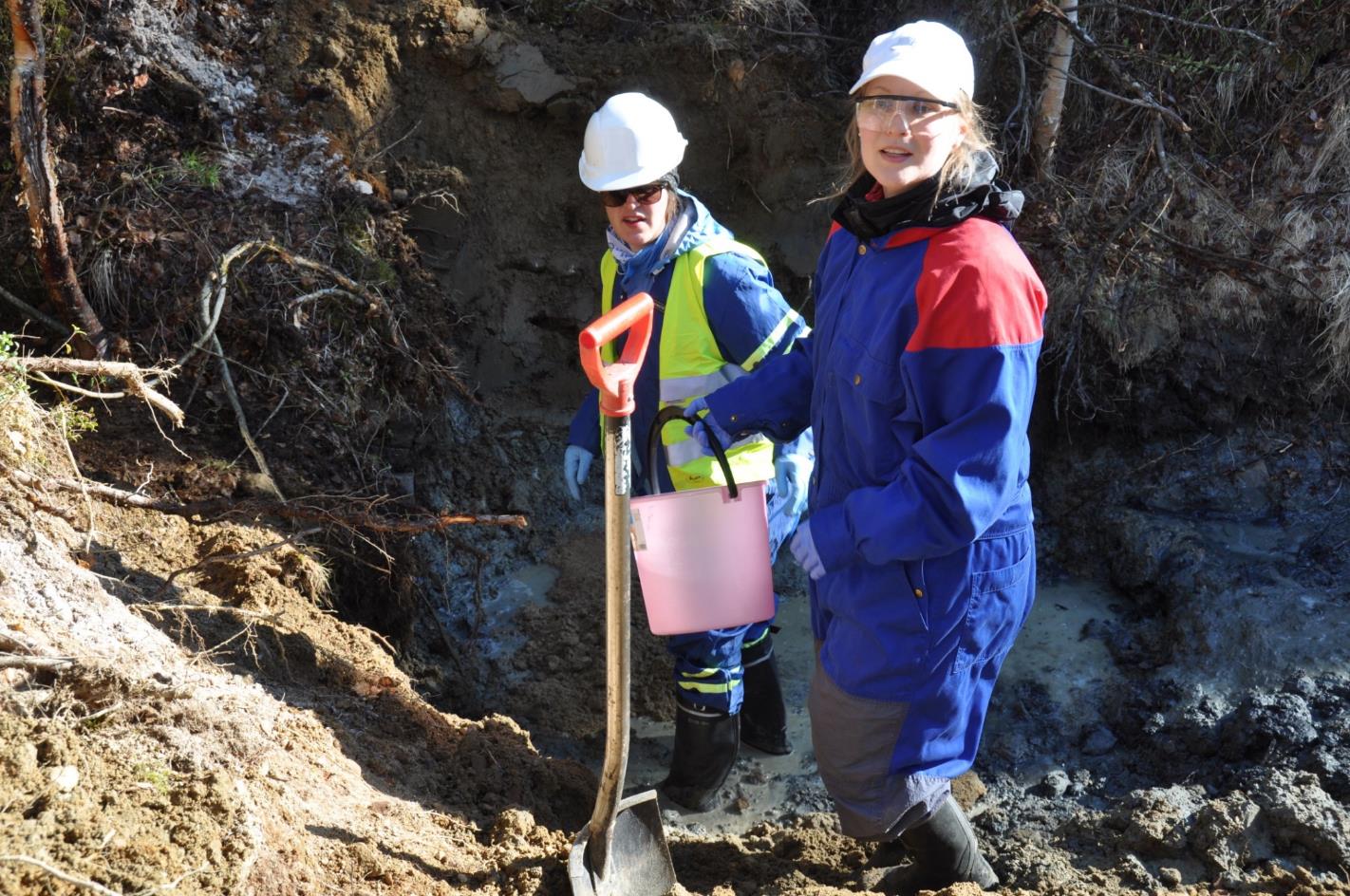 Näkymä purkuputkelta ennen rakennemuutoksia
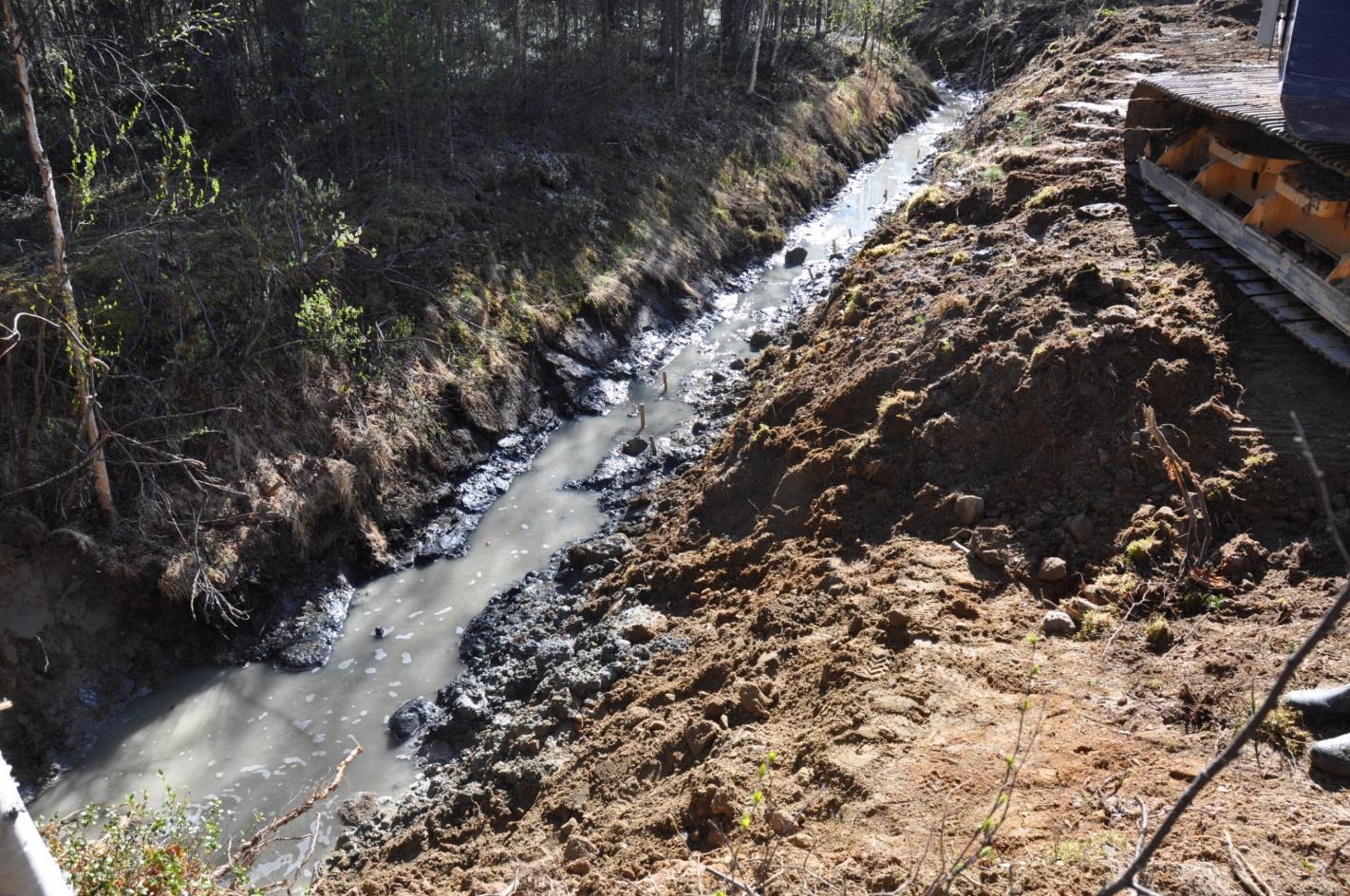 Purkuputken alaosan kuivatus rakennetöitä varten
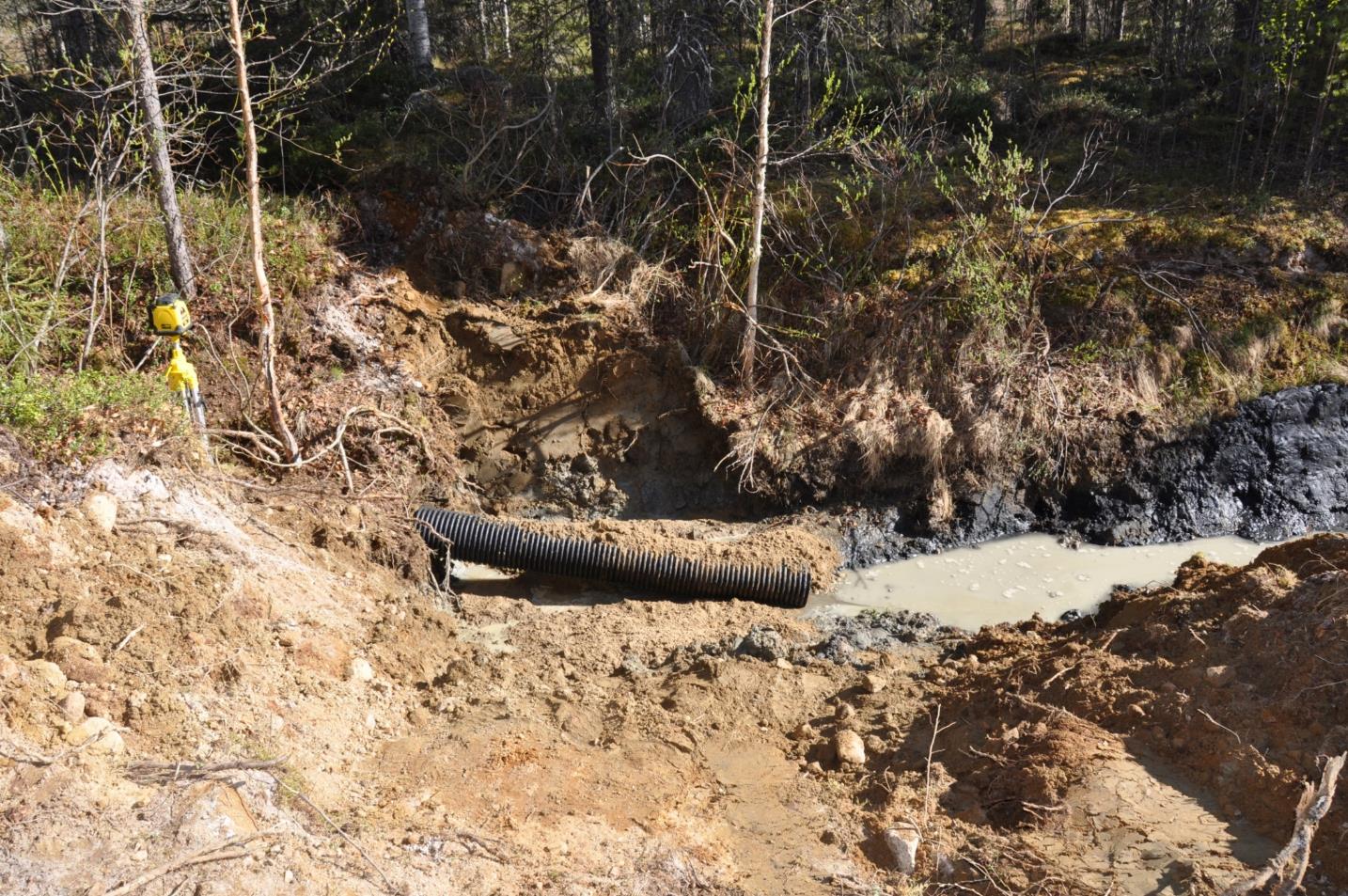 Kaivon asennus purkuputken suulle
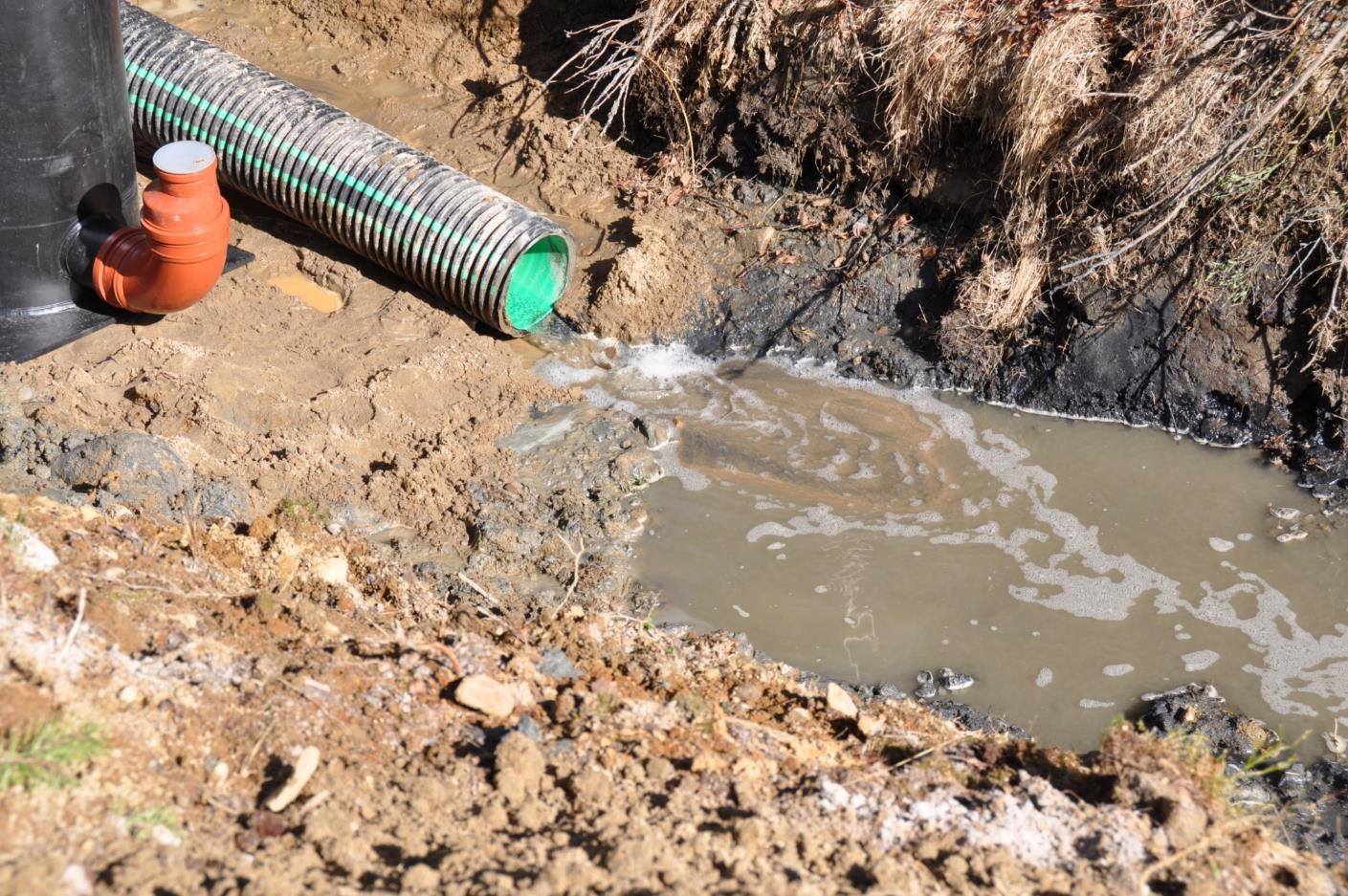 Purkuputken kaivo asennettuna, jäteveden ohipumppaus
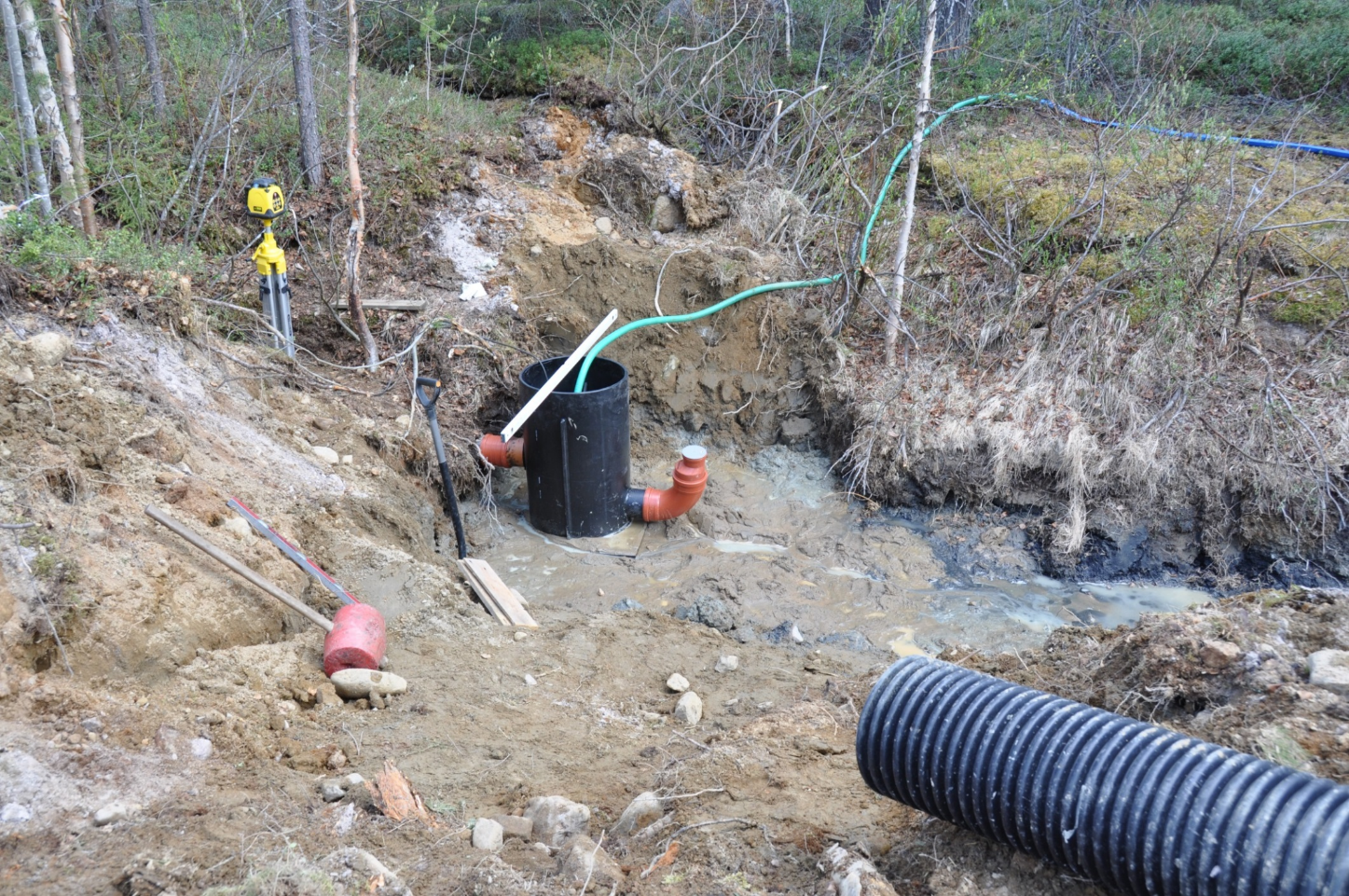 Purkuputken V-mittapadollinen kaivo; pinnankorkeuksien mittaus ja virtaamien laskeminen
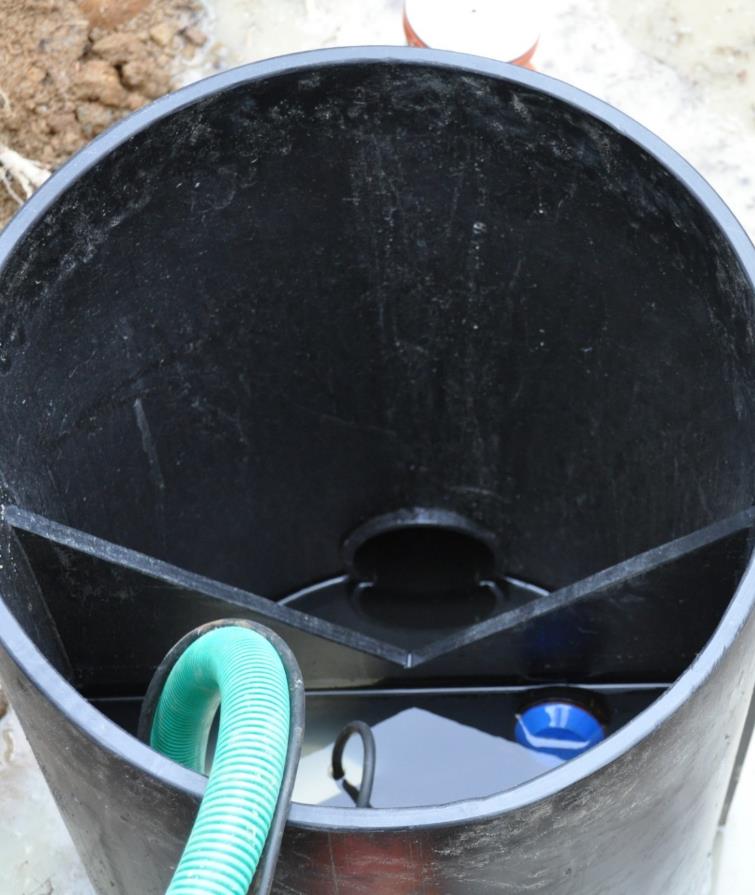 Taitaja työssään
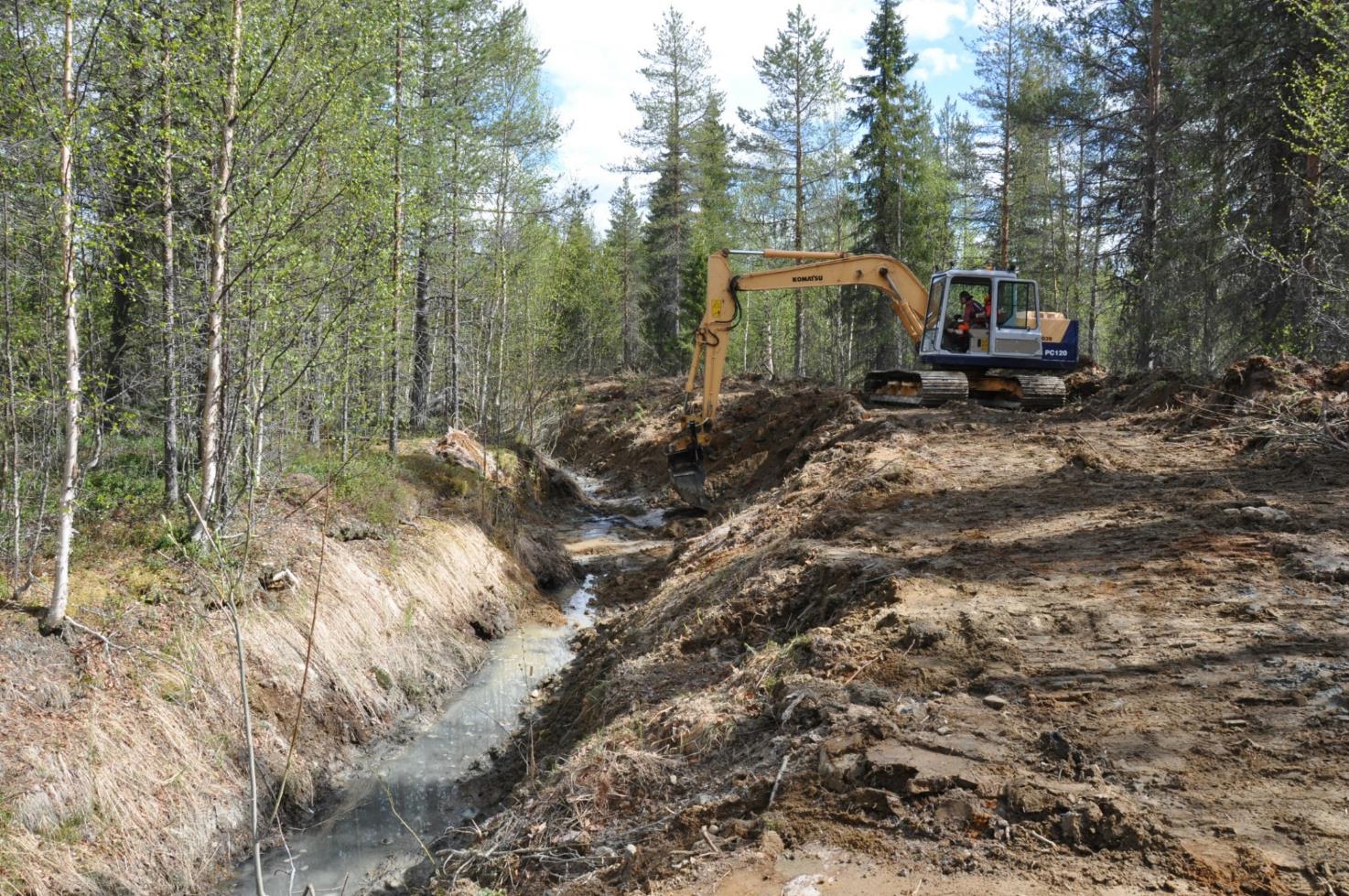 Ensimmäisen patolevyn asennusvaihe purkuputken lähelle
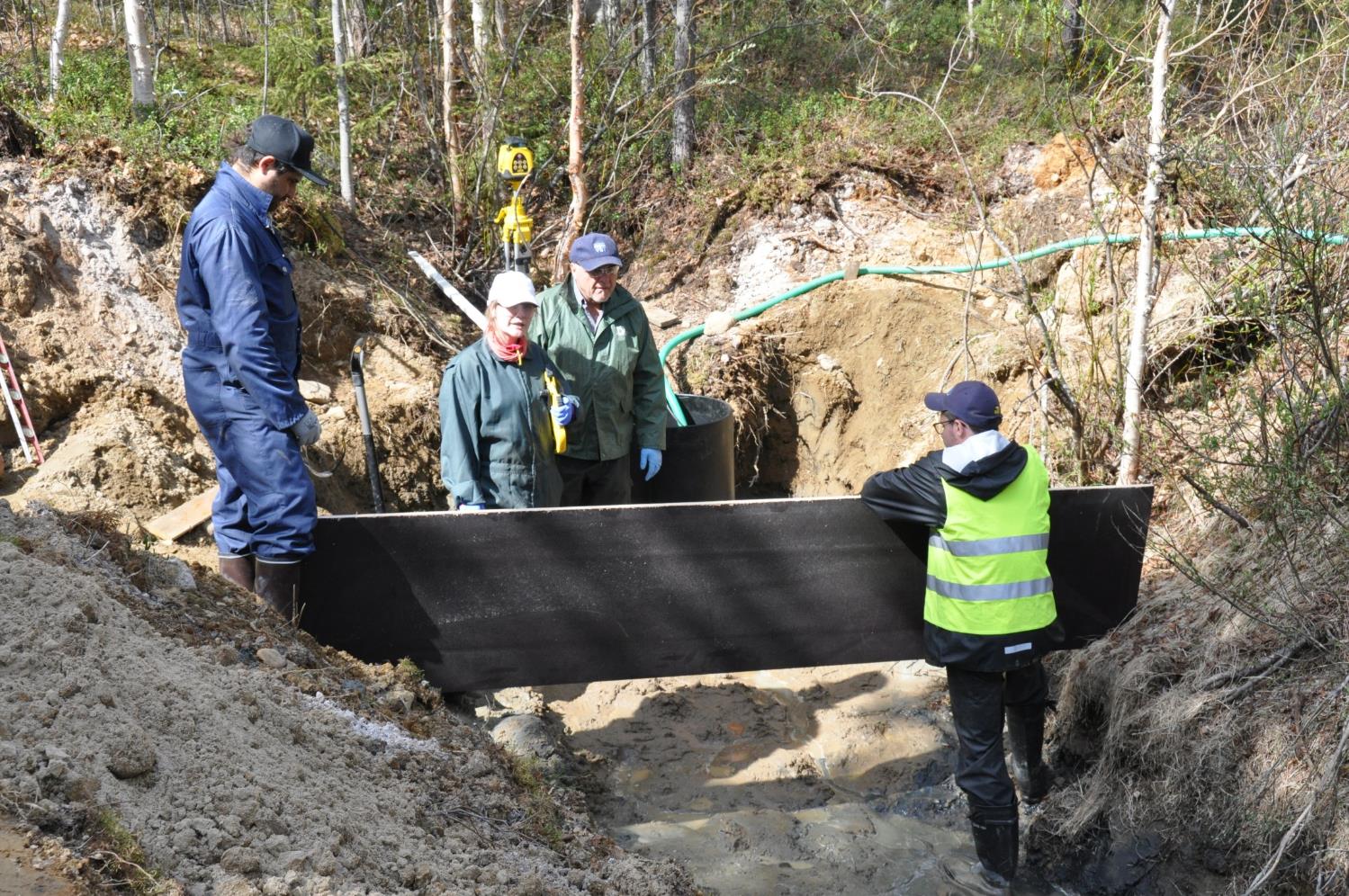 Patokohdan muokkausta
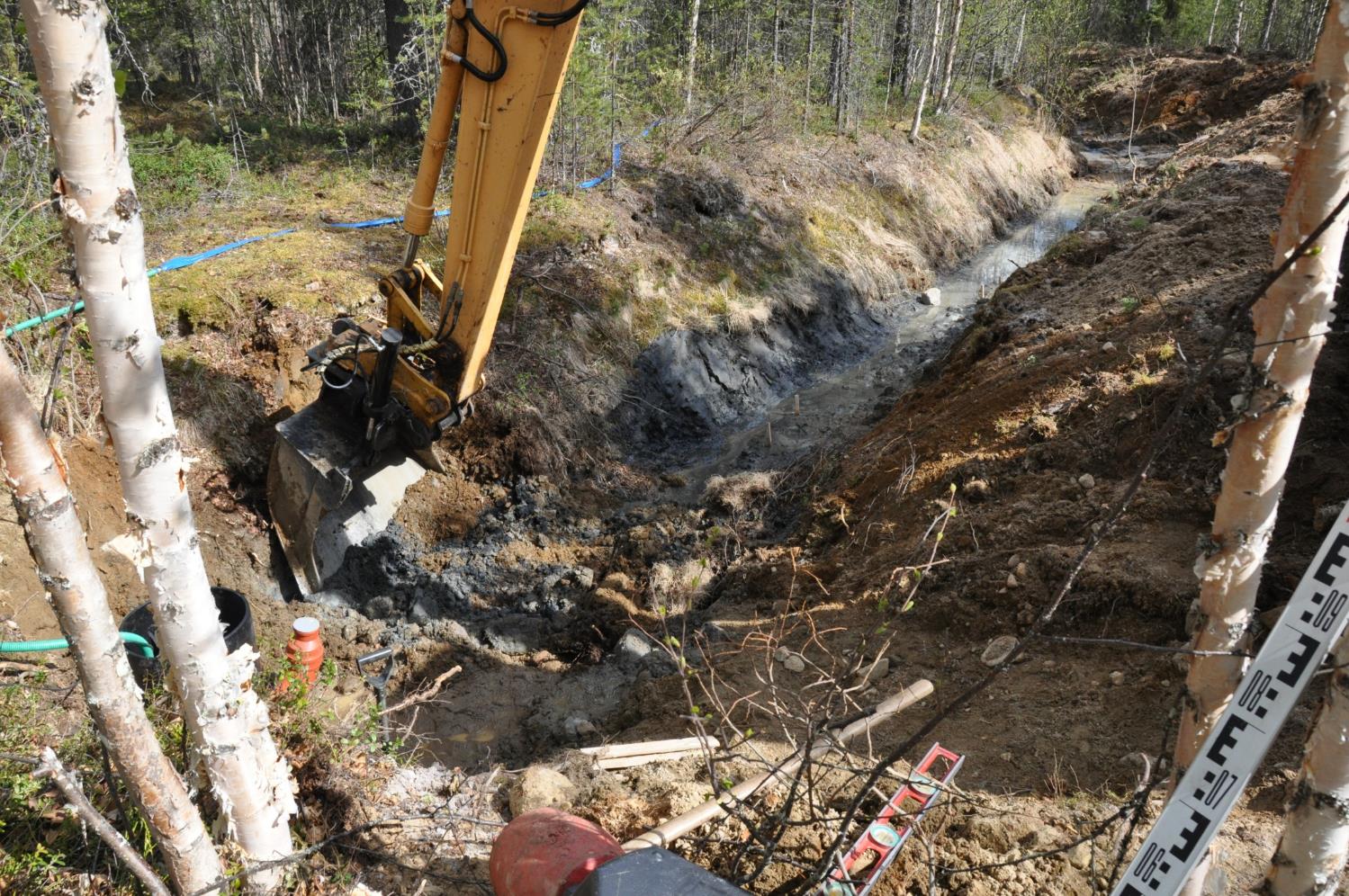 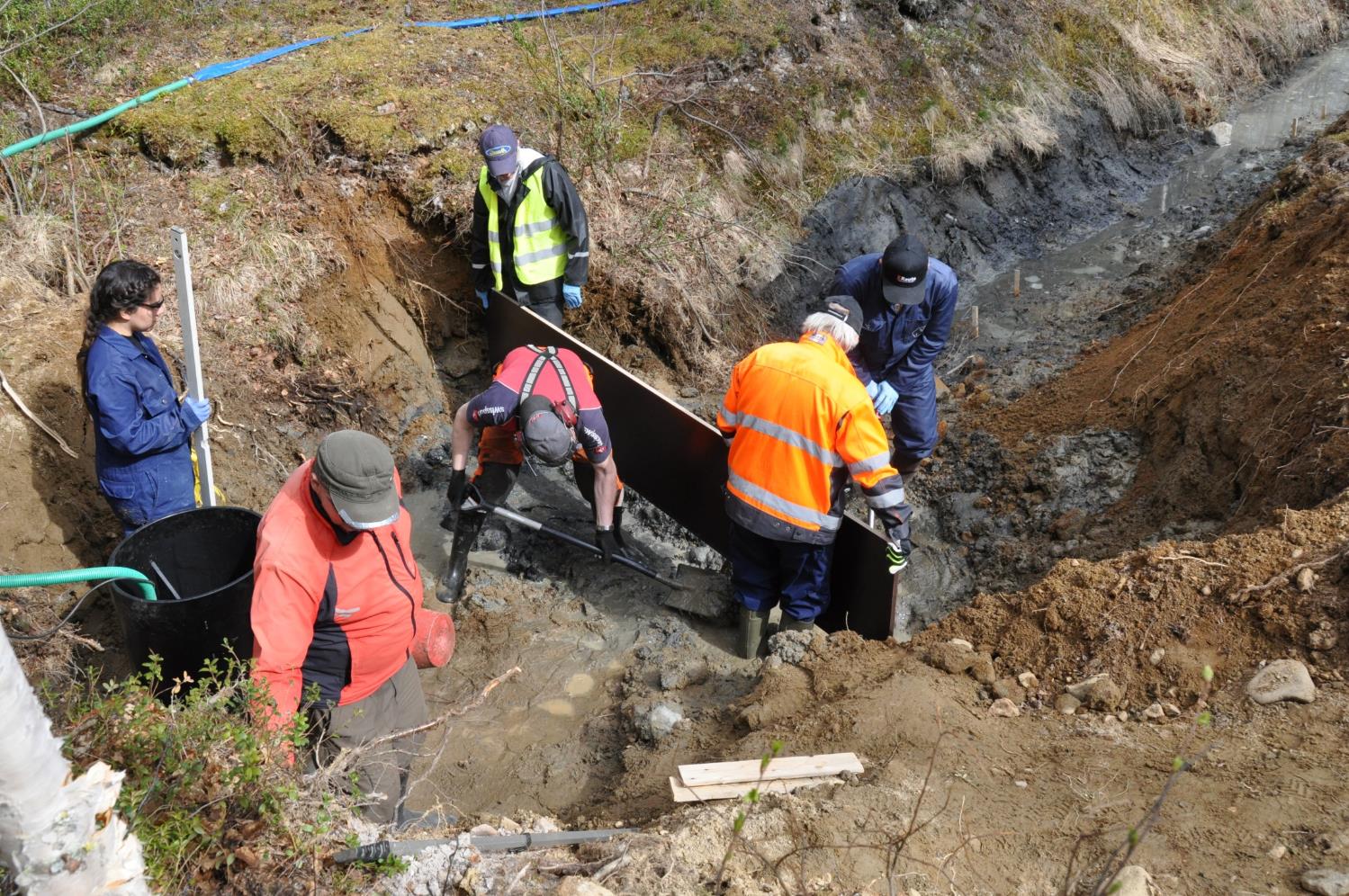 Tuleva bioreaktoreiden paikka
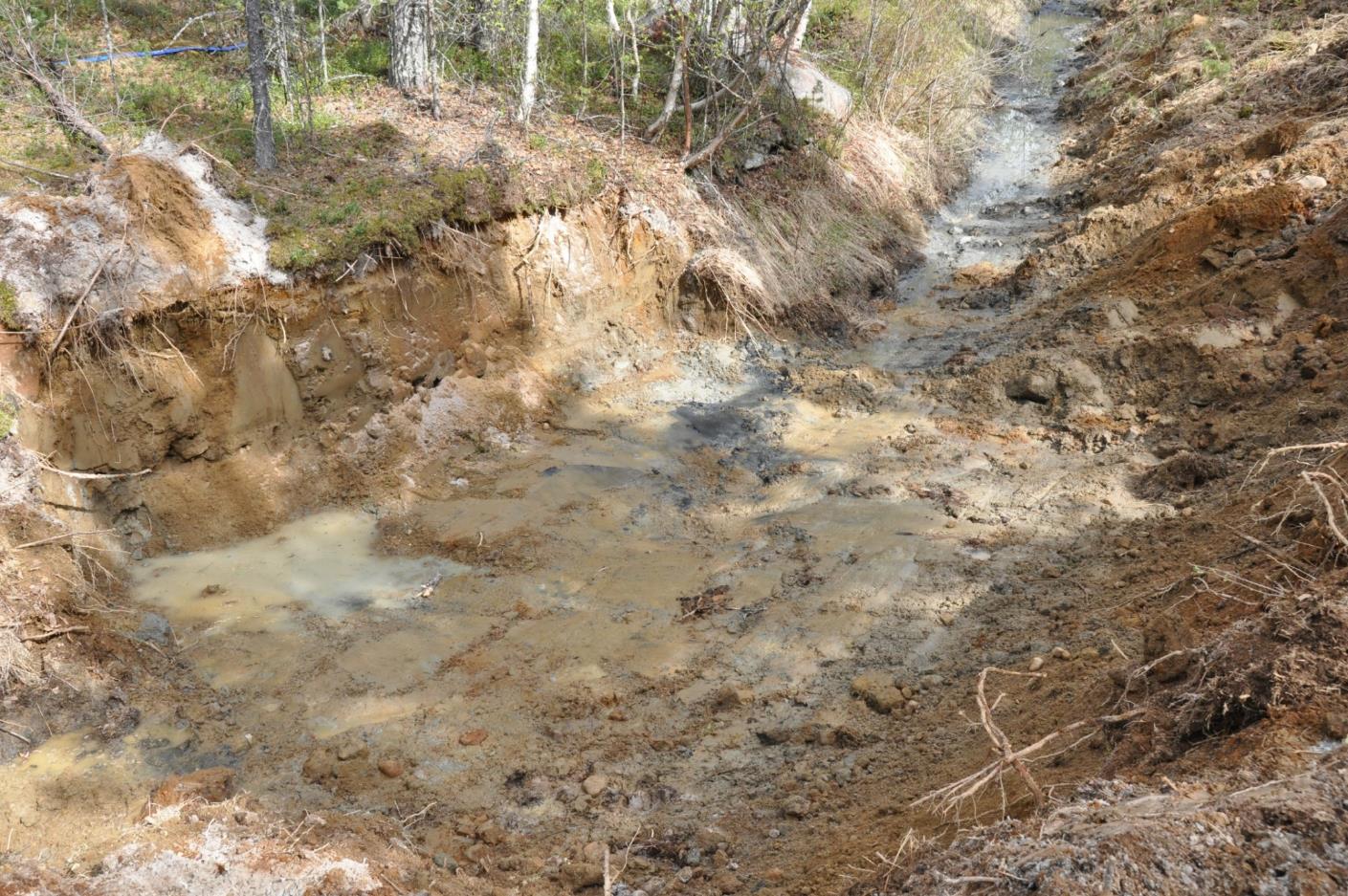 Näkymä tulevien bioreaktoreiden paikalta purkuputkelle
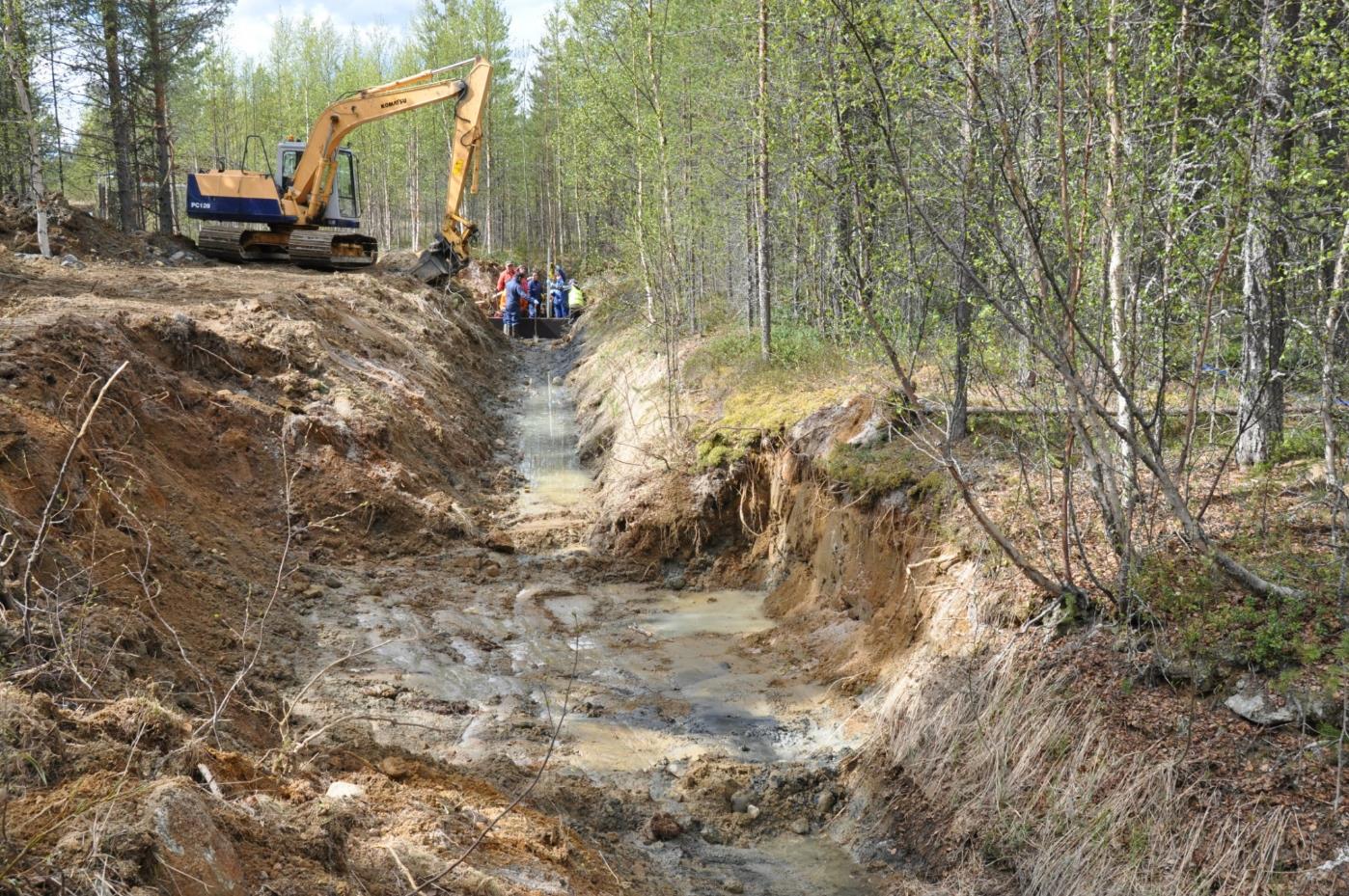 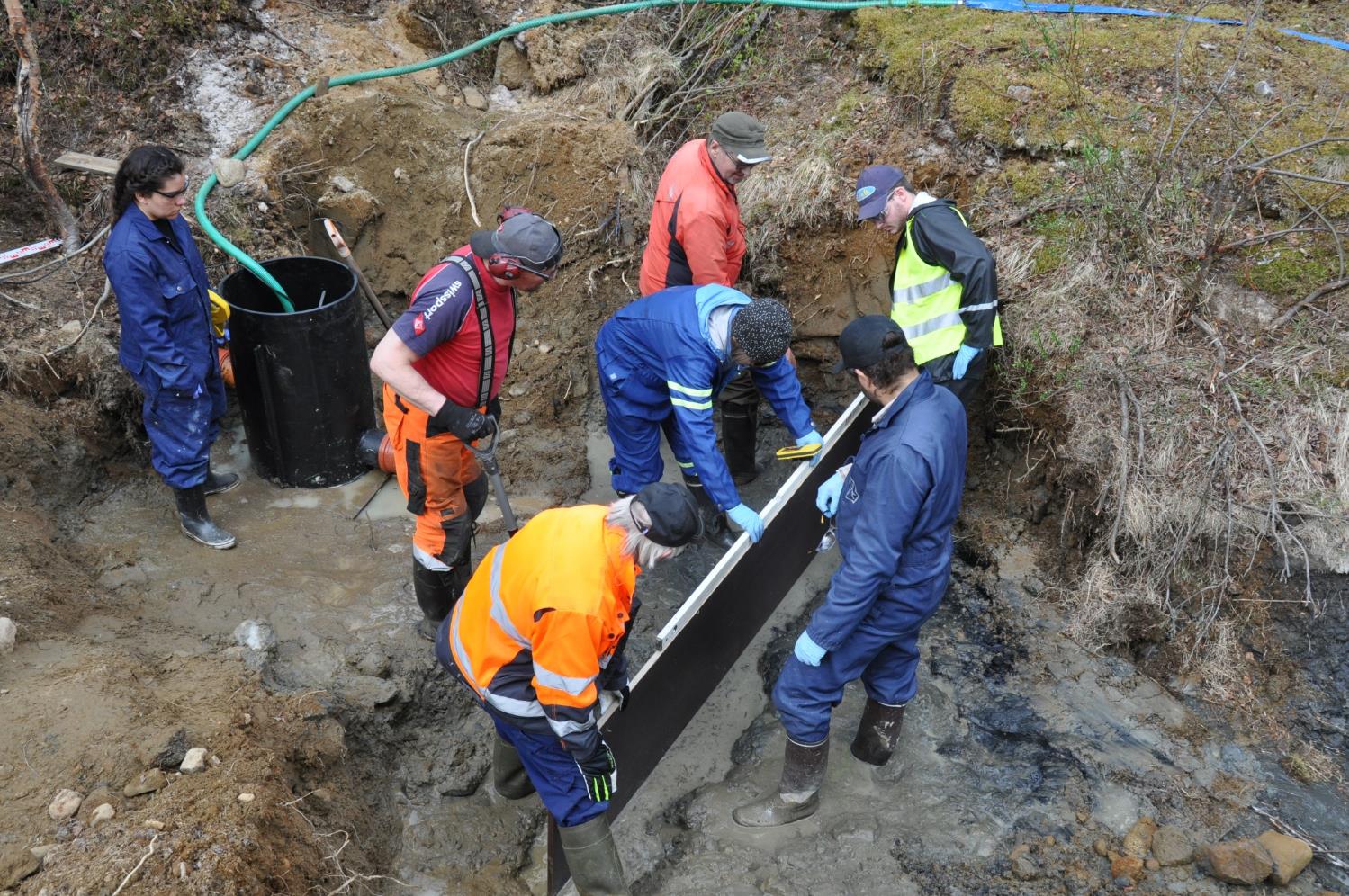 Ensimmäinen patolevy asennettuna
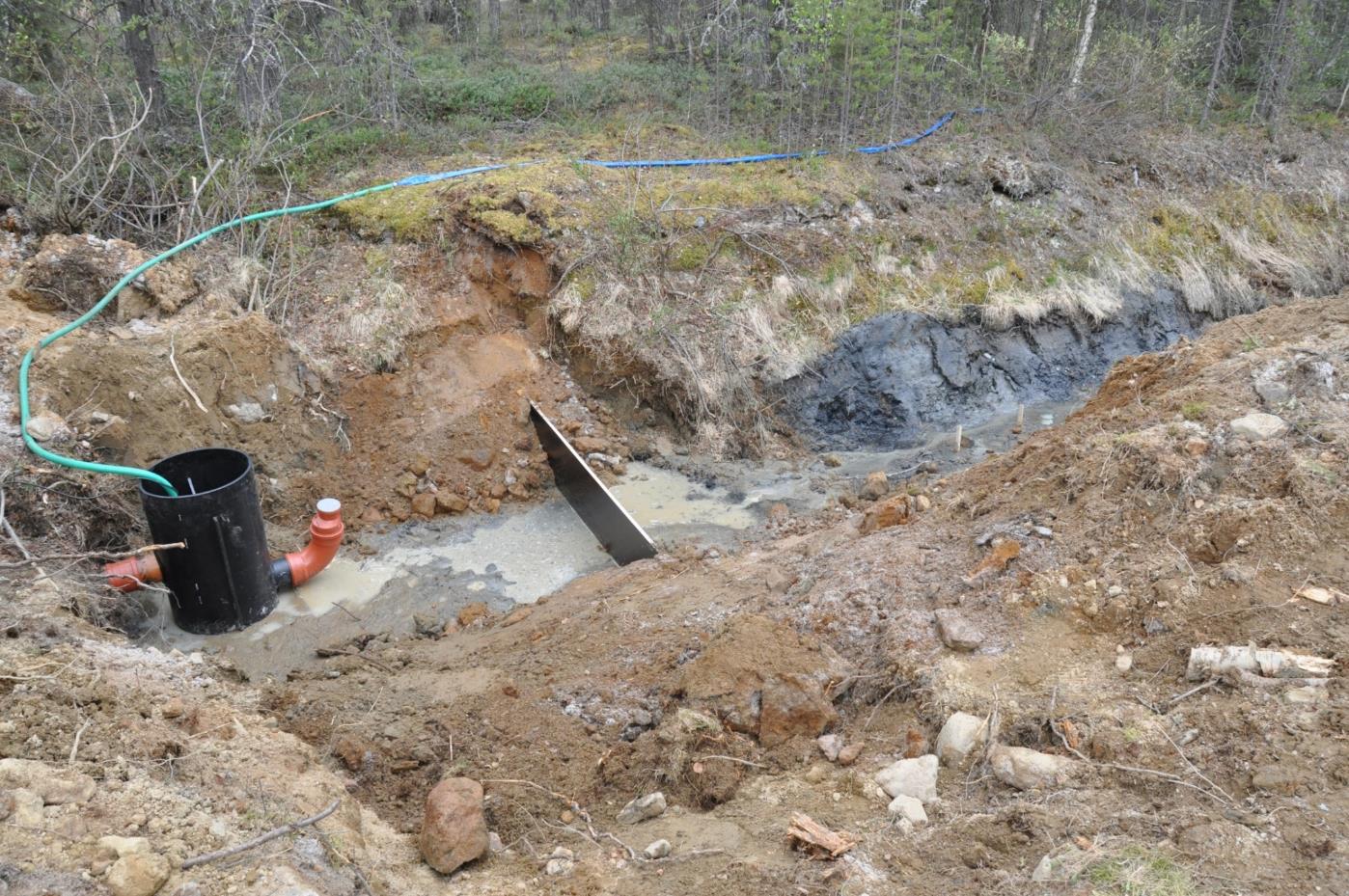 Jätevedenpuhdistamo ennen nitrifikaatioyksikköä
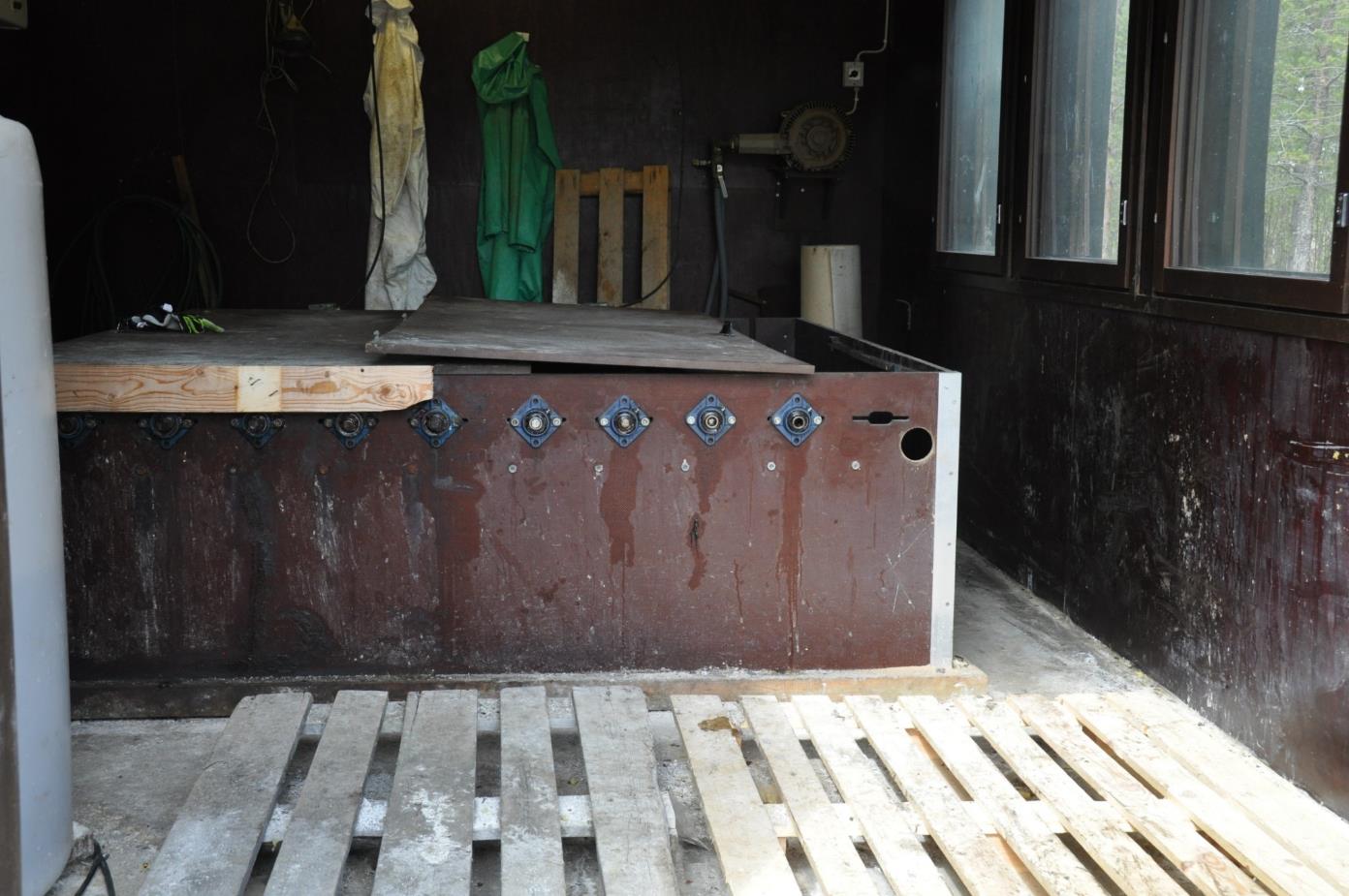 Tulevan sammalyksikön patokohta (muutettu syksyllä 2019 laskeutusaltaaksi)
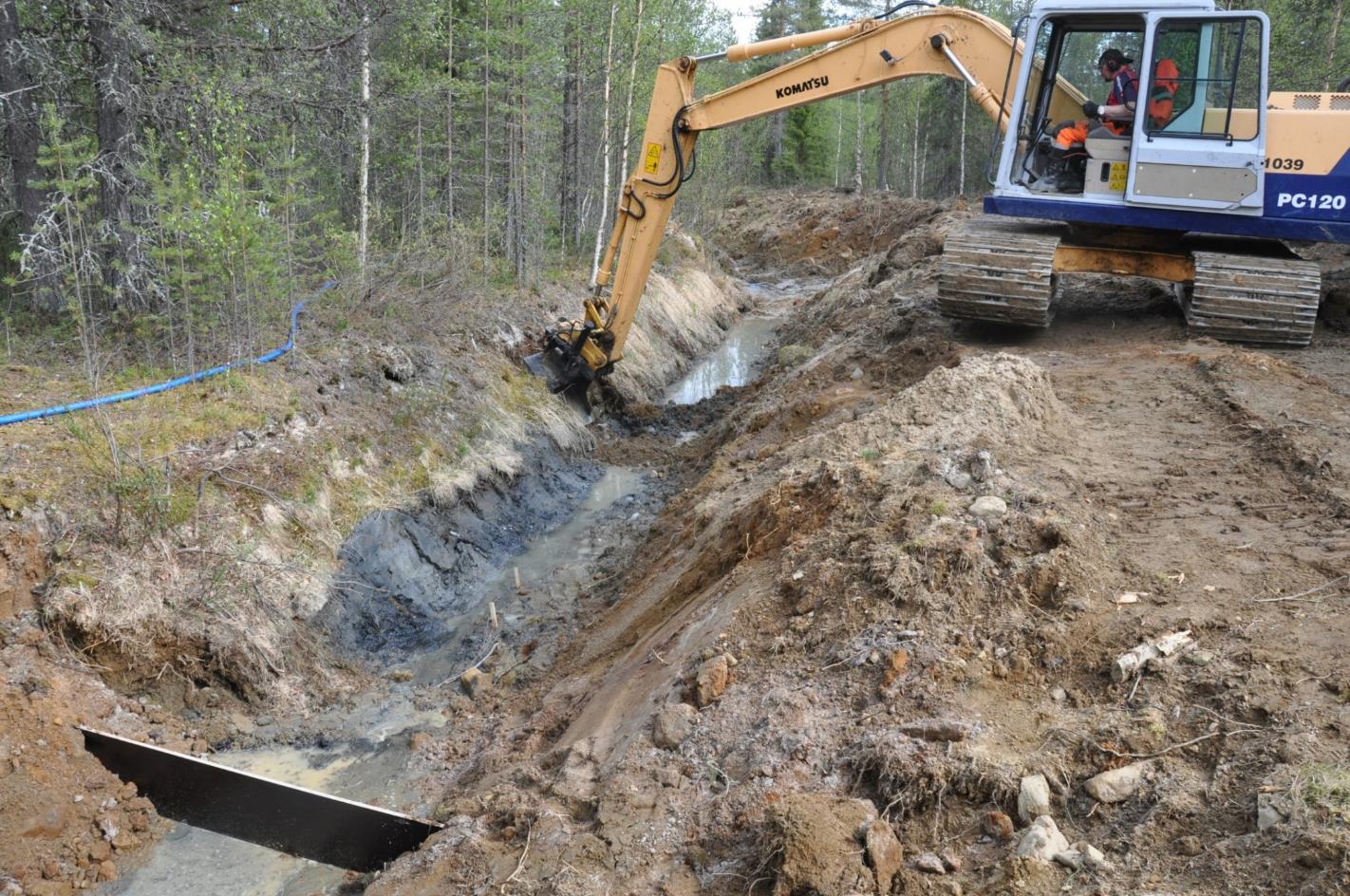 Korkotasojen mittausta
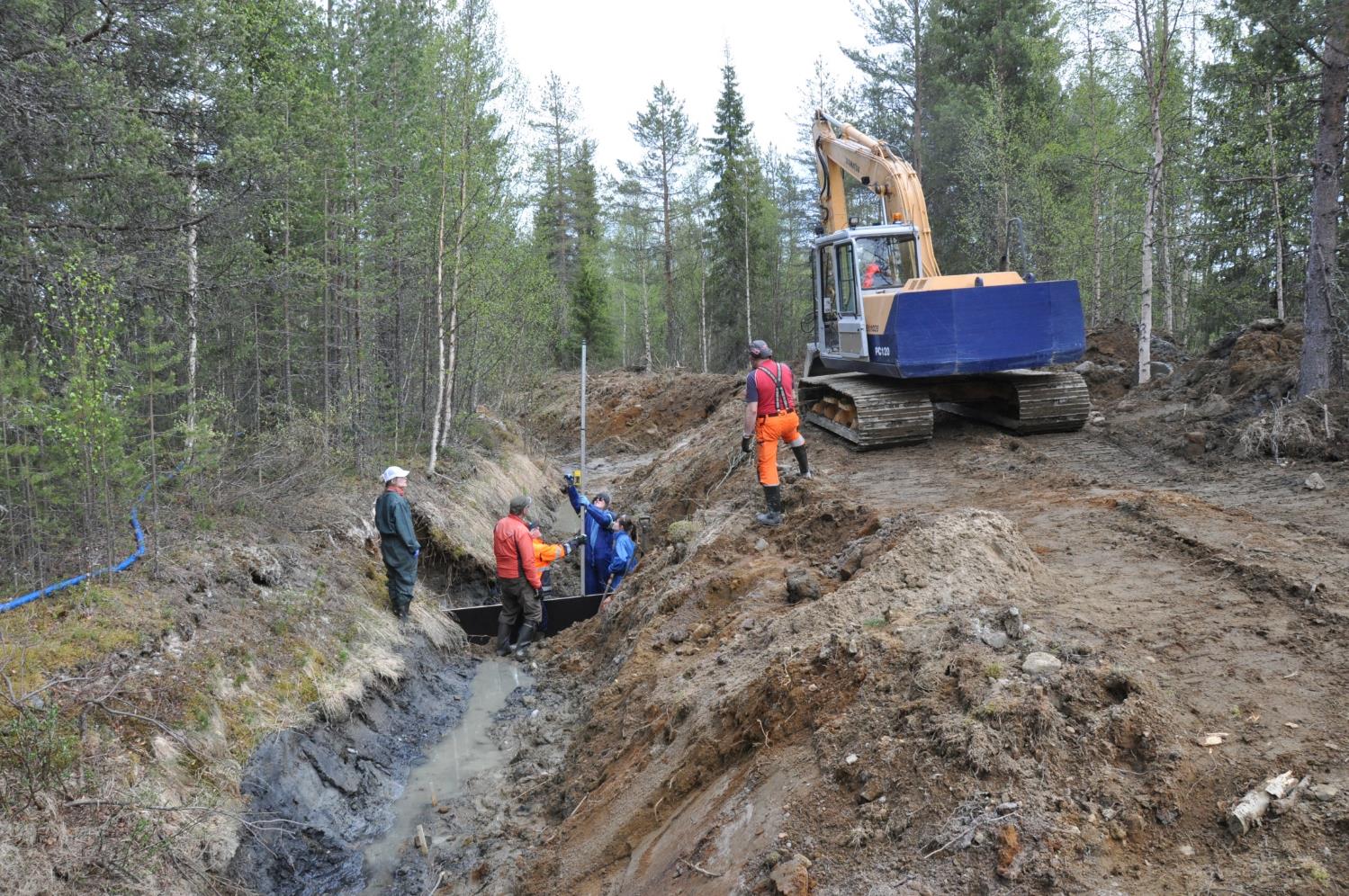 Työniloa
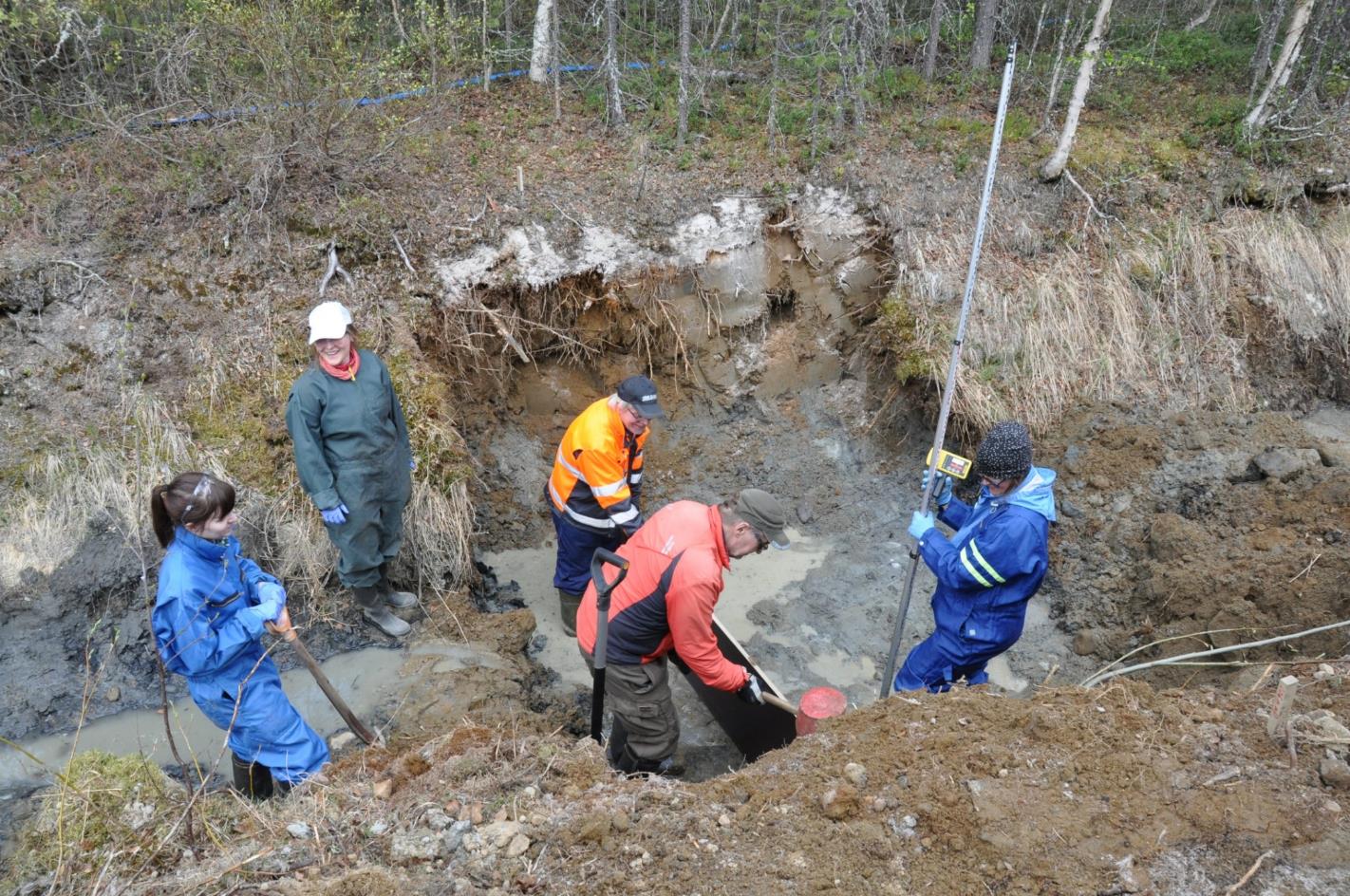 Korvaamaton apu
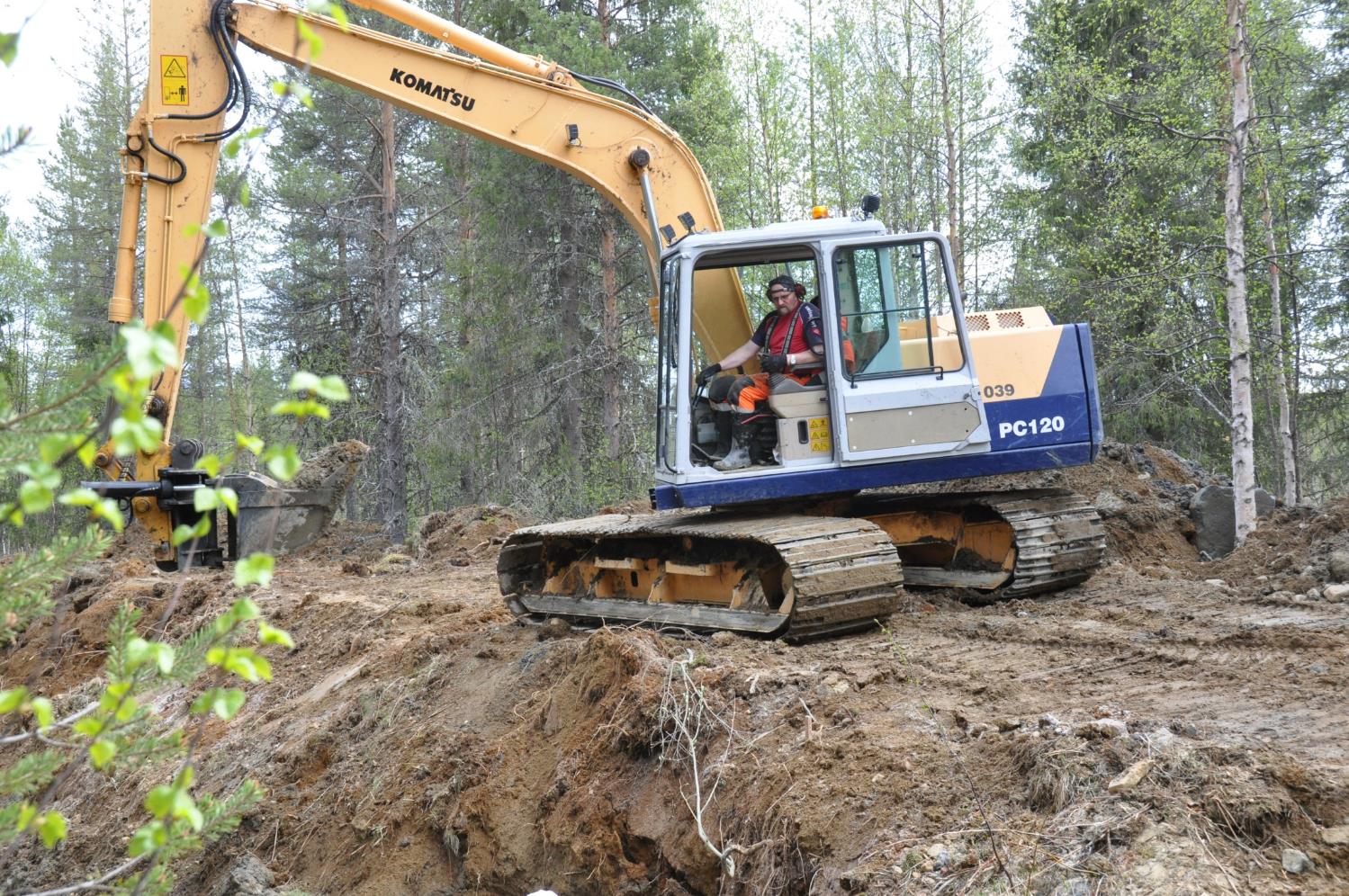 Patolevyjen asennusta
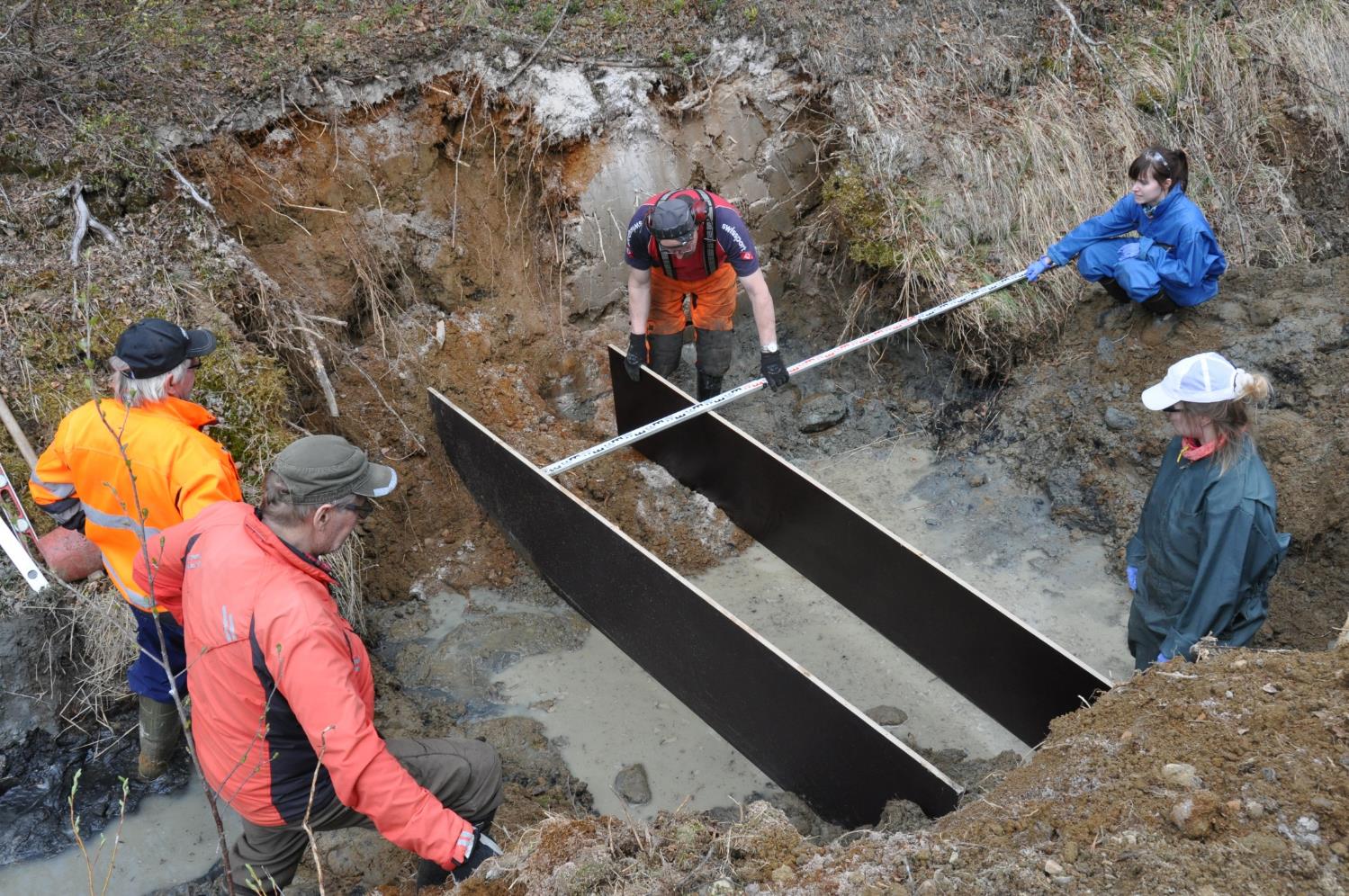 Ensimmäinen nitrifikaatioallas paikallaan
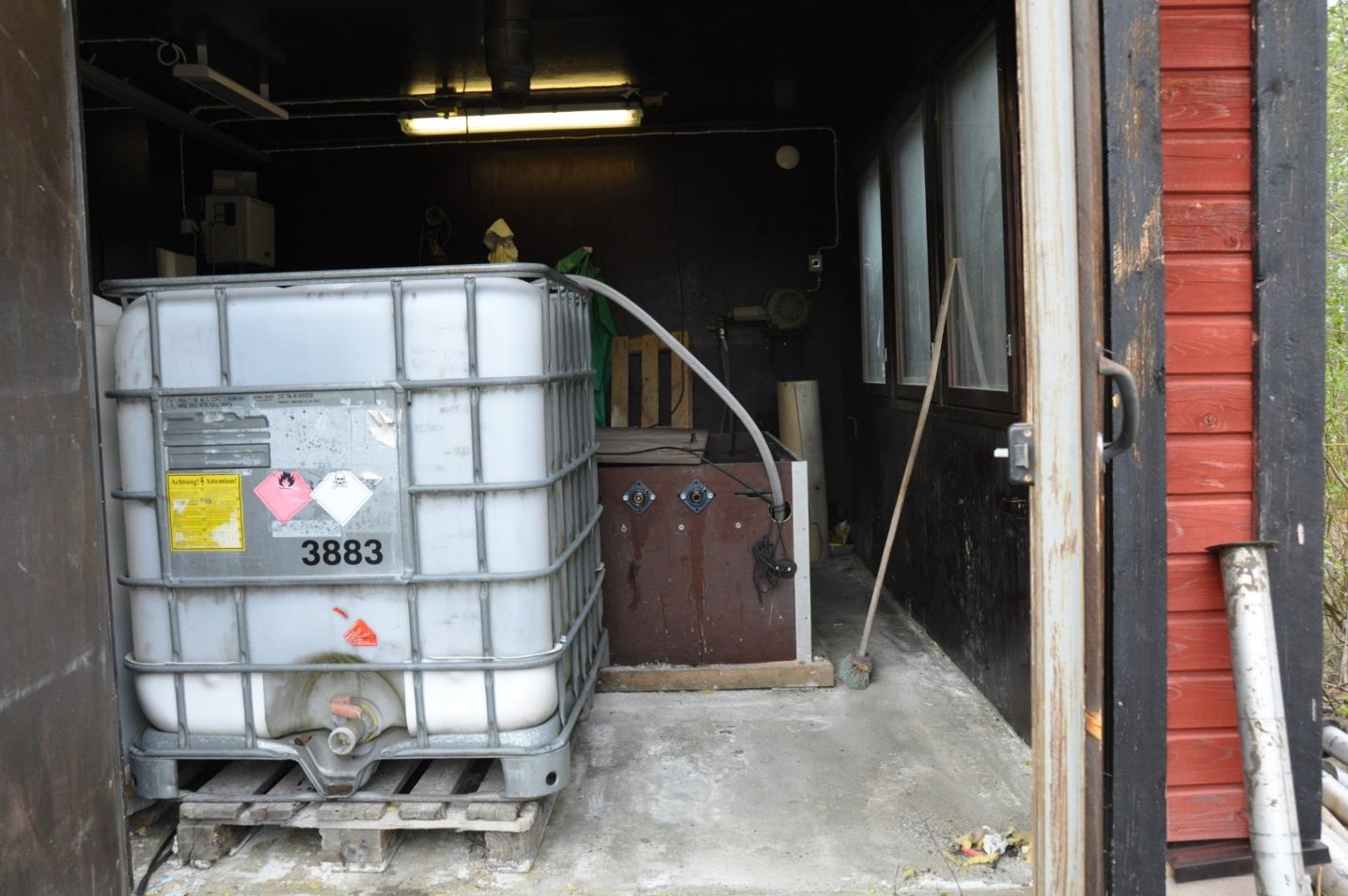 Patolevyjen työstöä
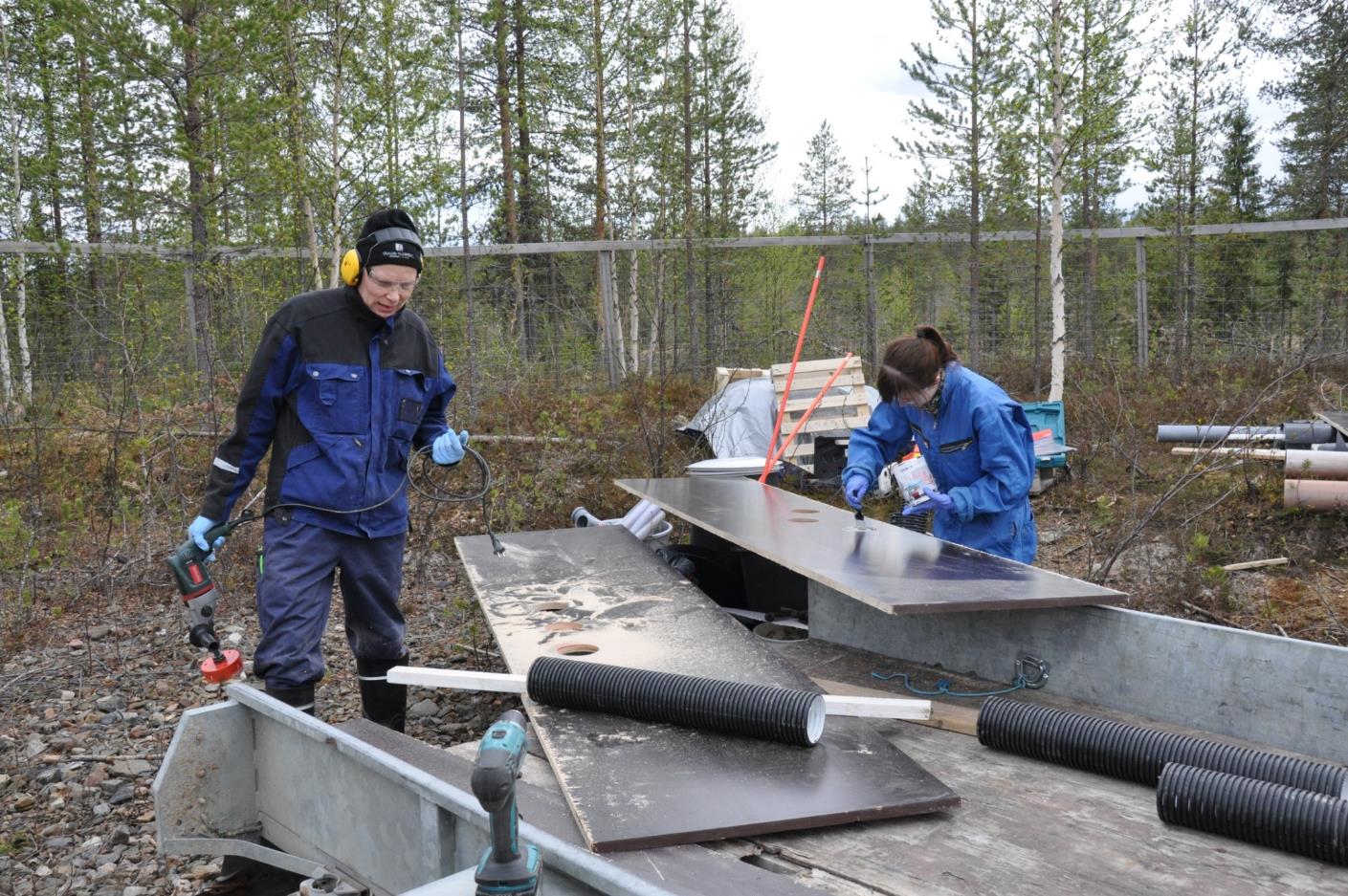 Patolevyjen asennusta; tulevat sammalyksiköt, (syksystä 2019 lähtien laskeutusaltaat)
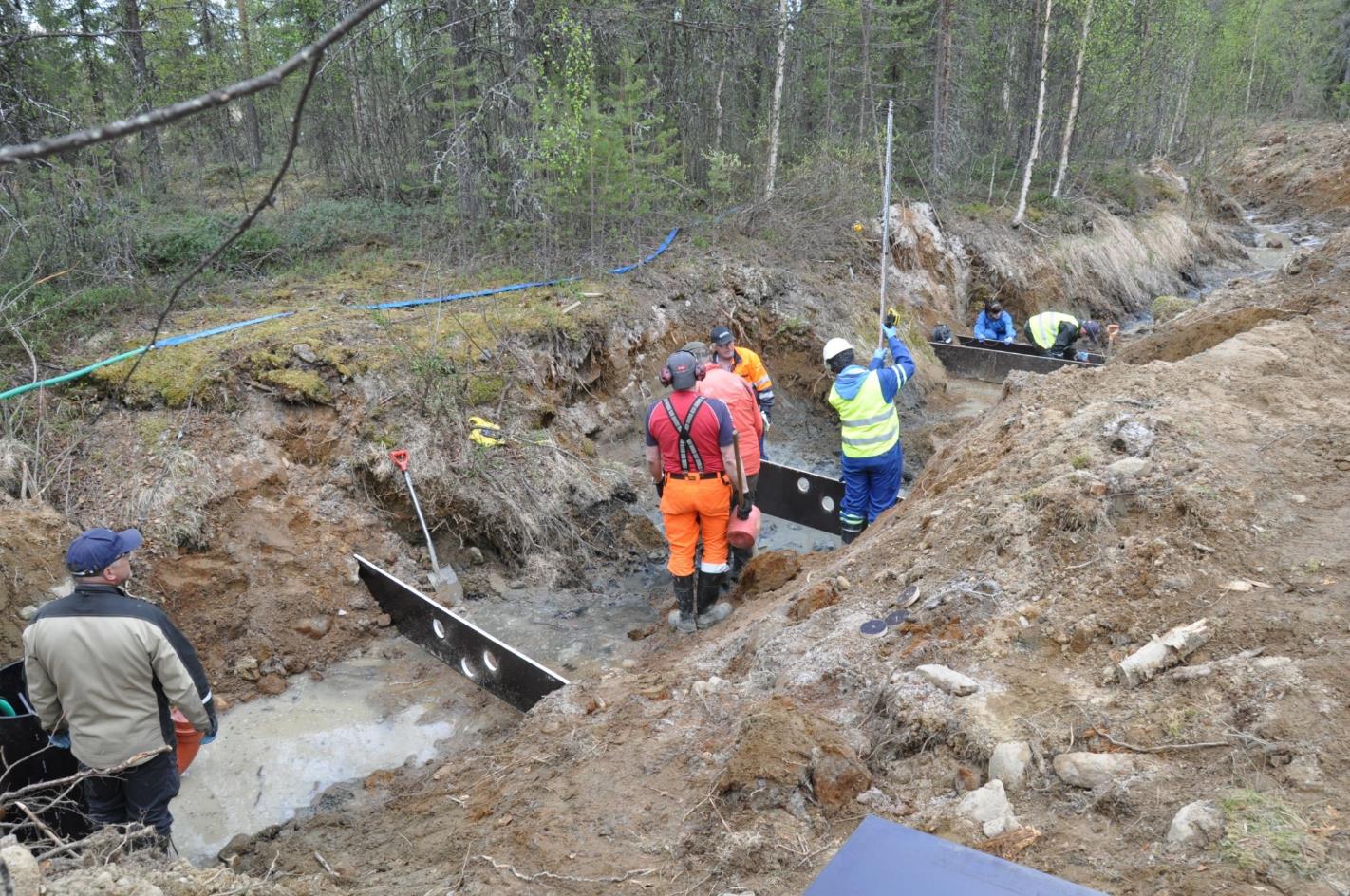 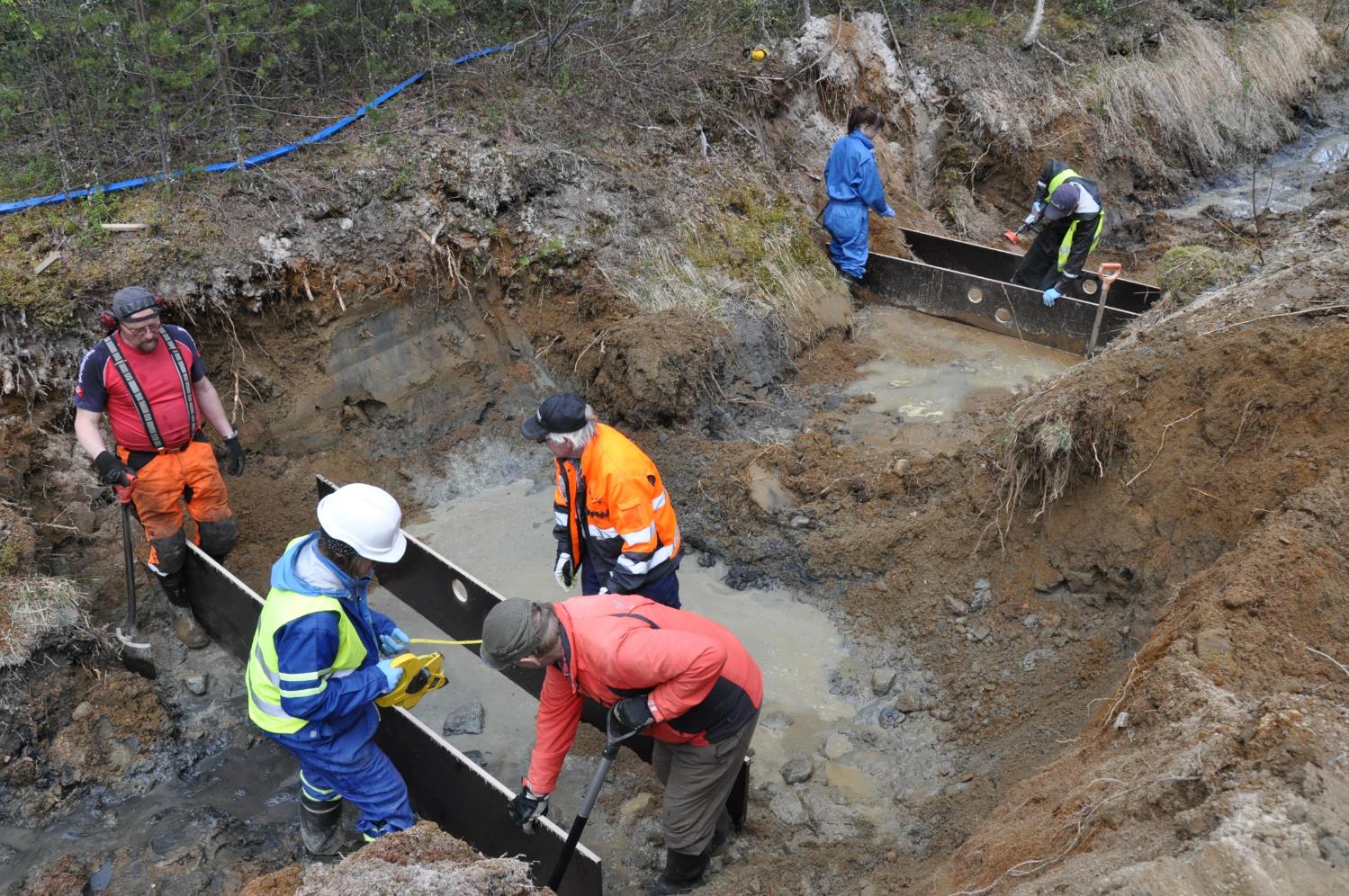 Nevasirppisammaleet asennusta odottamassa
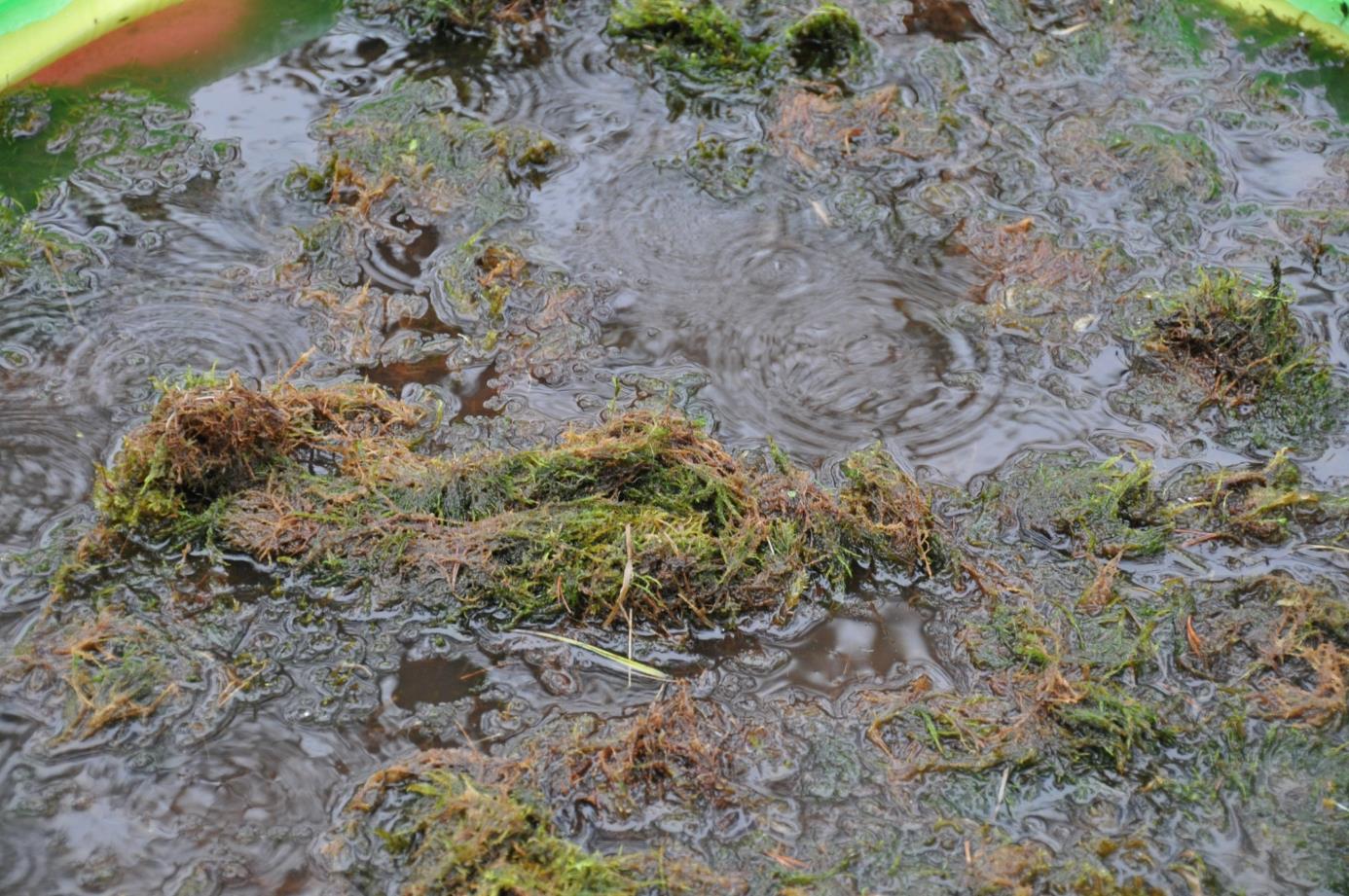 1. ja 2. sammalyksikön (syksystä 2019 lähtien laskeutusaltaat) patorakenteet
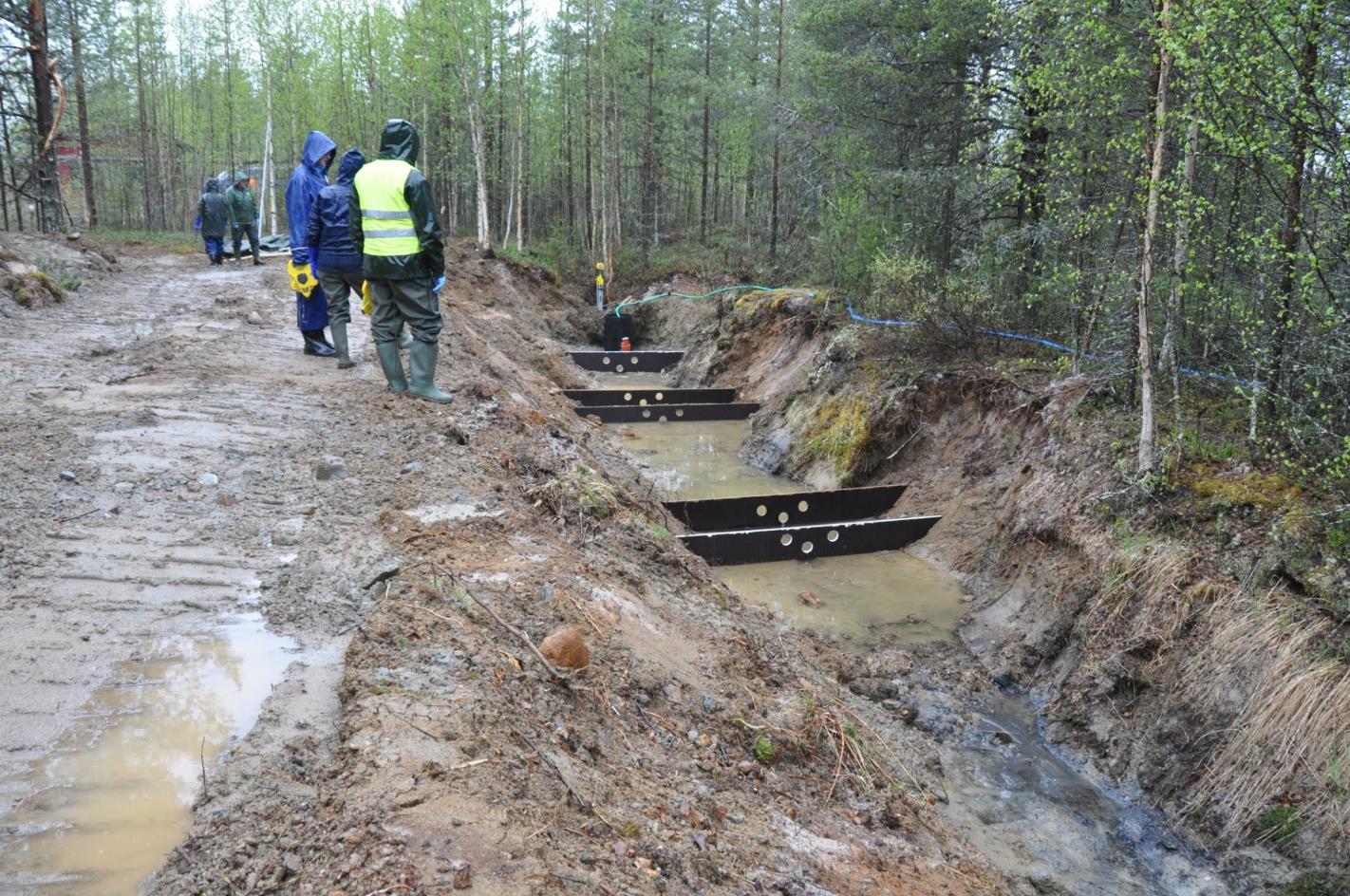 Bioreaktorin patorakenteita ja korkotasojen mittausta
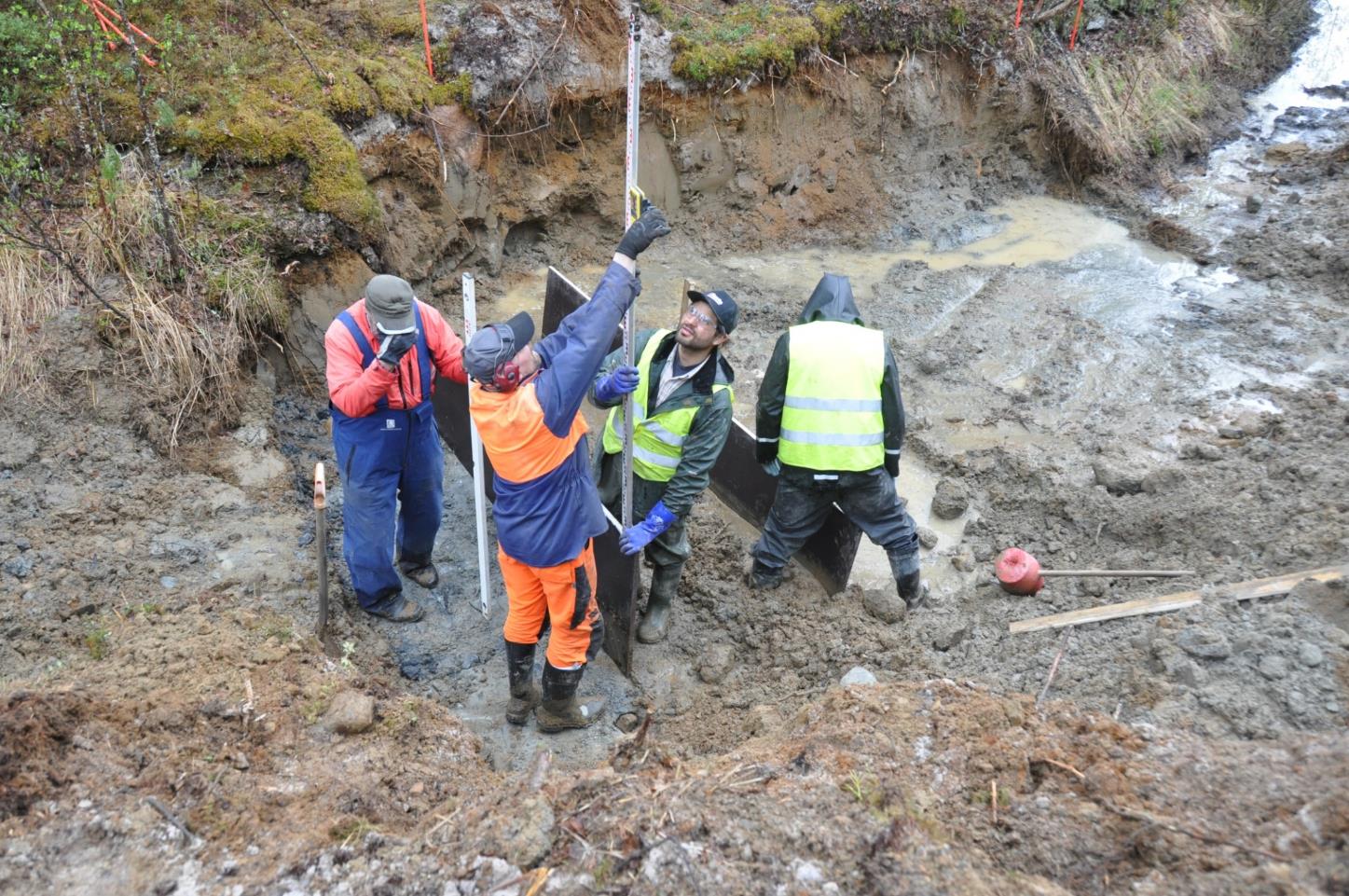 Nitrifikaatioaltaat asennettuna
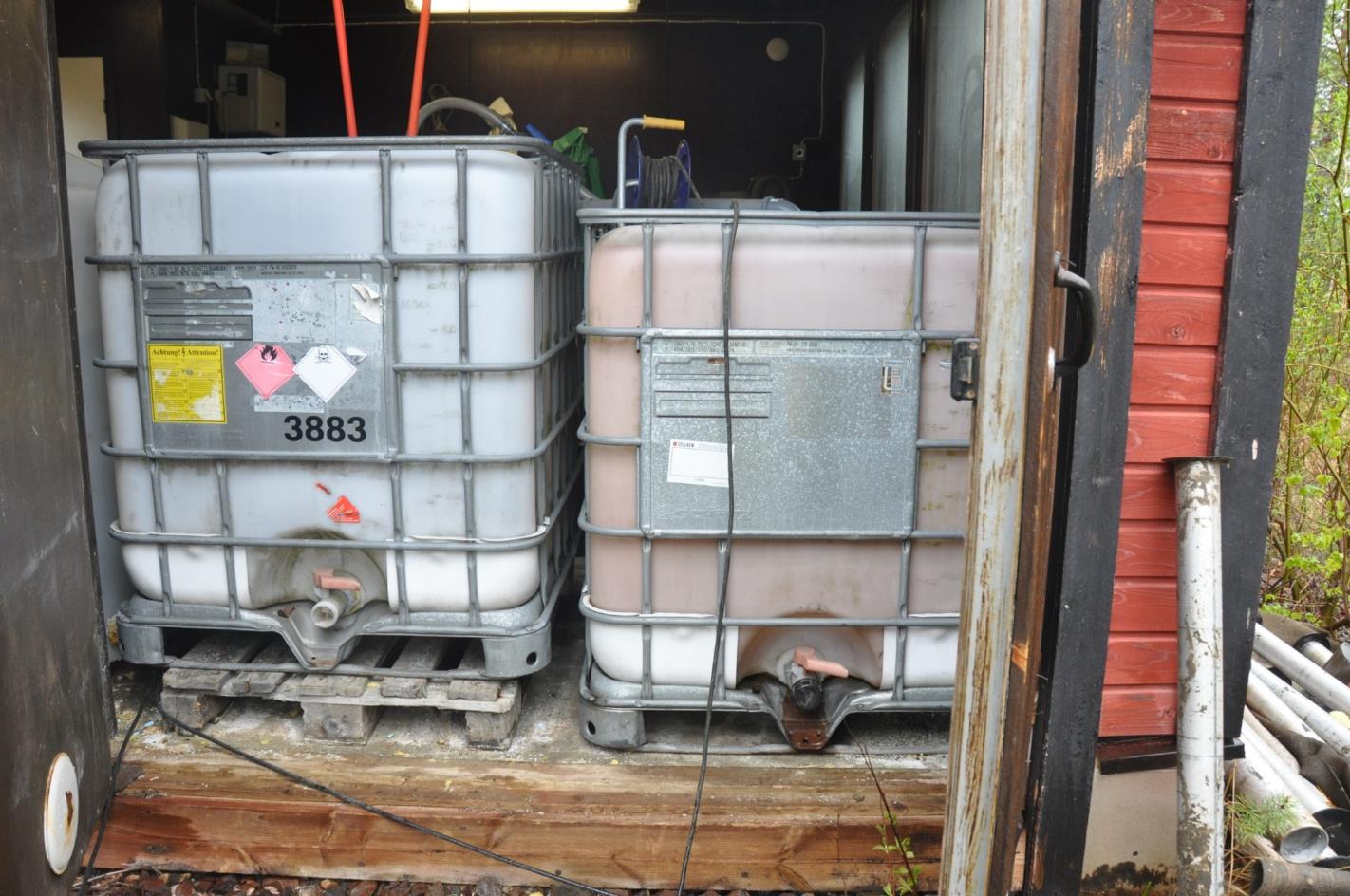 Bioreaktorin tulevat V-mittapadolliset kaivot
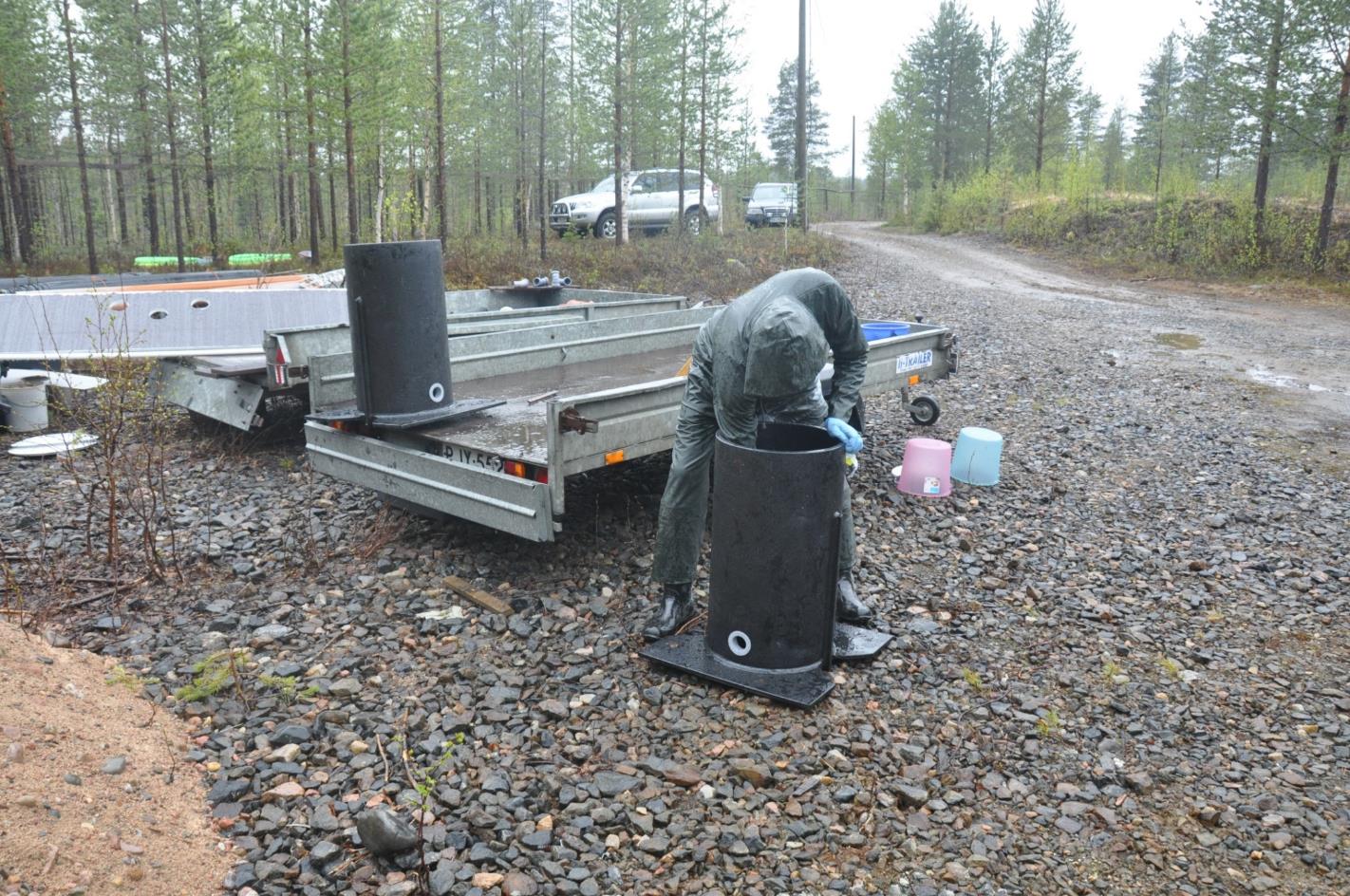 Bioreaktorin rakennusvaiheita
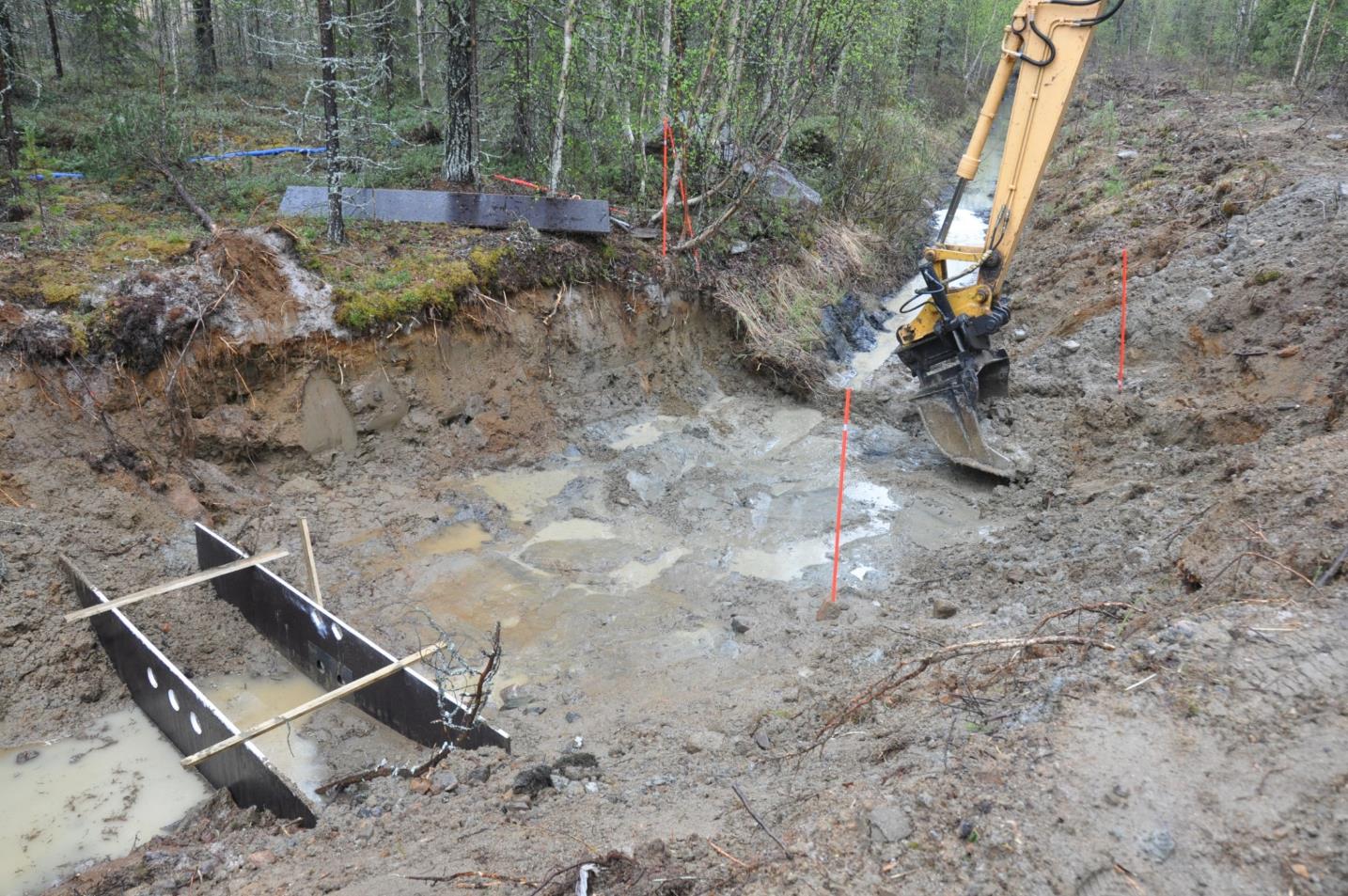 Patolevyjen asennusta
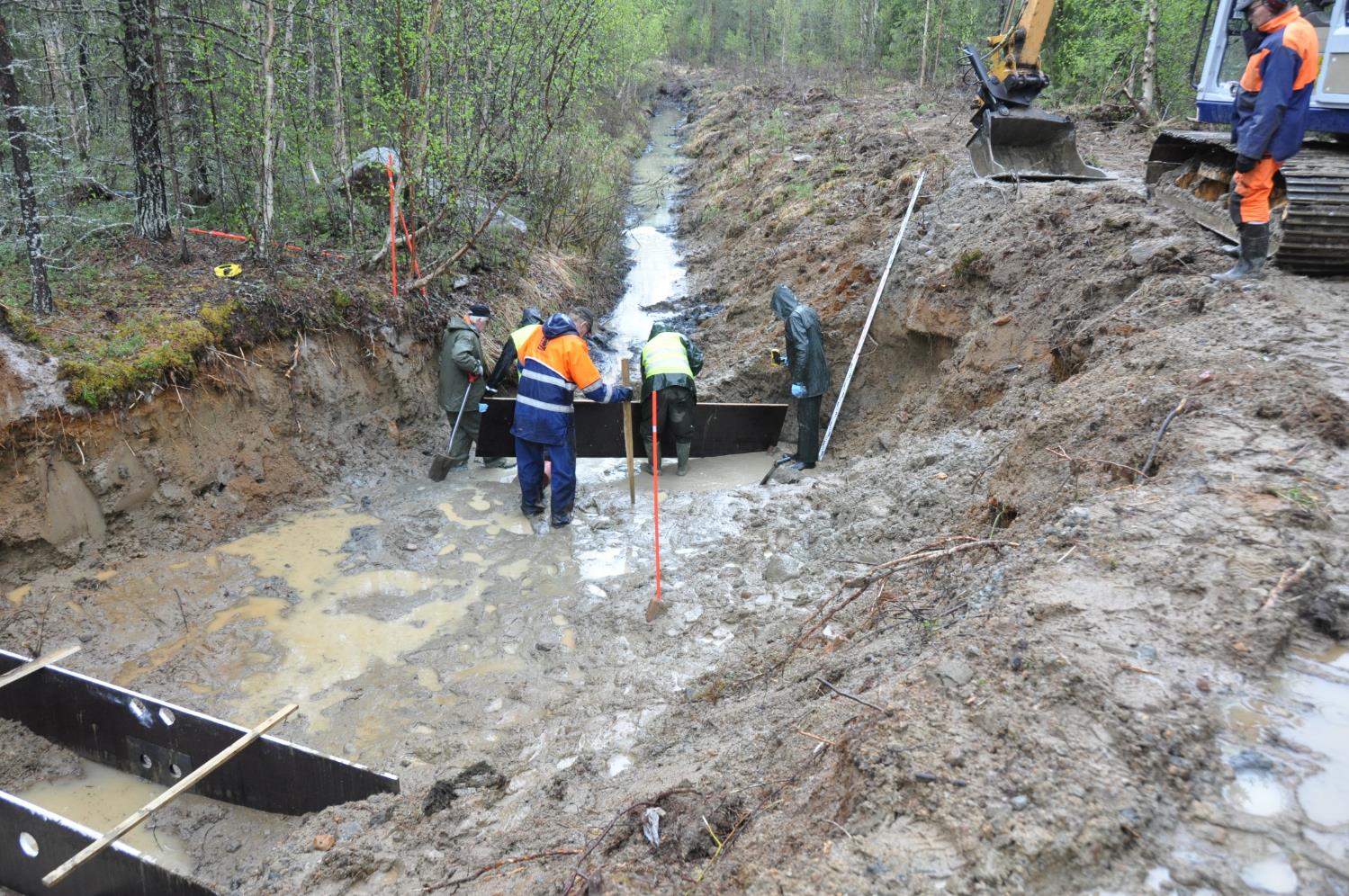 Bioreaktorin kaivot asennettuna
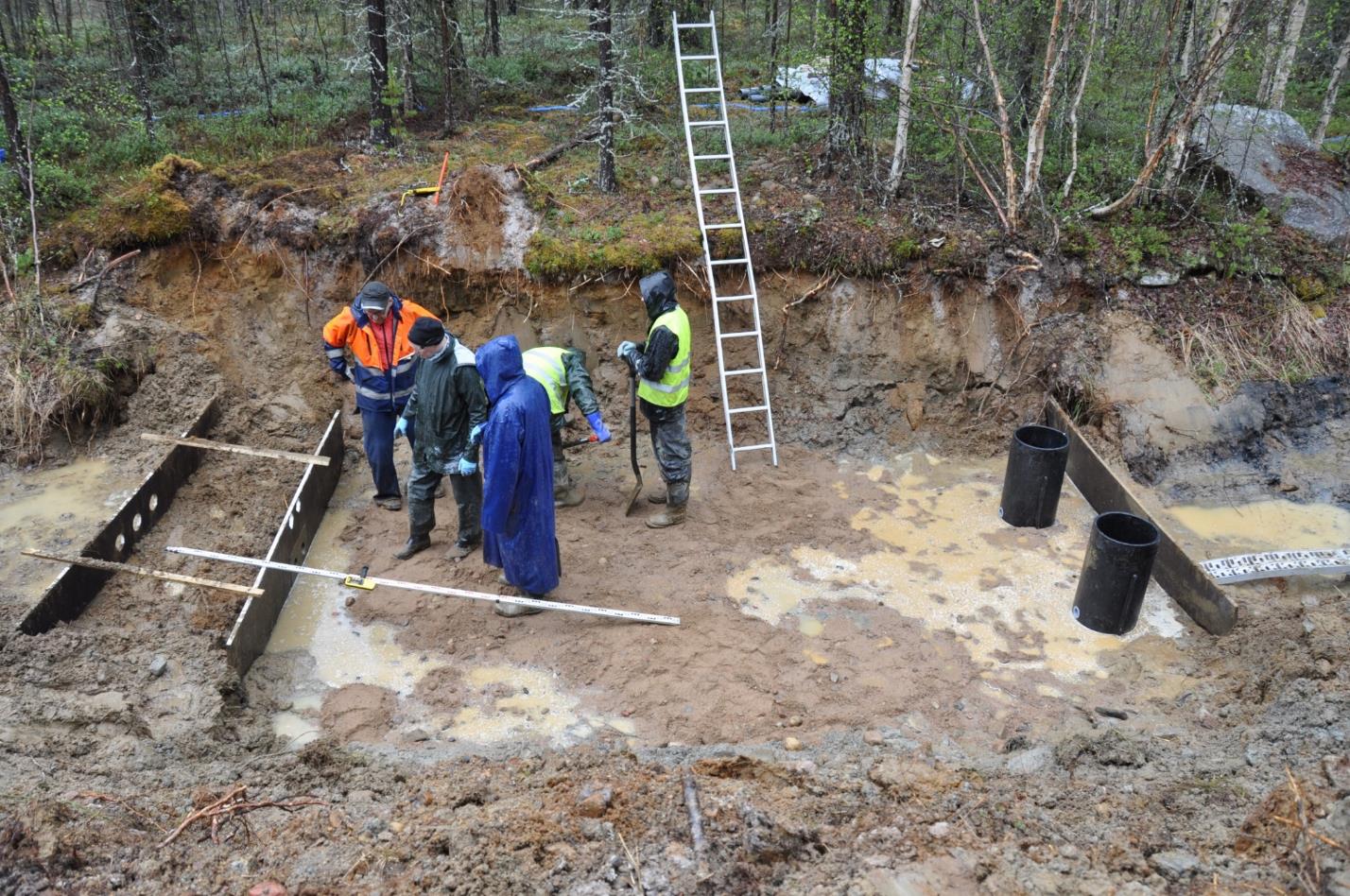 Näkymä bioreaktoreilta purkuputkelle
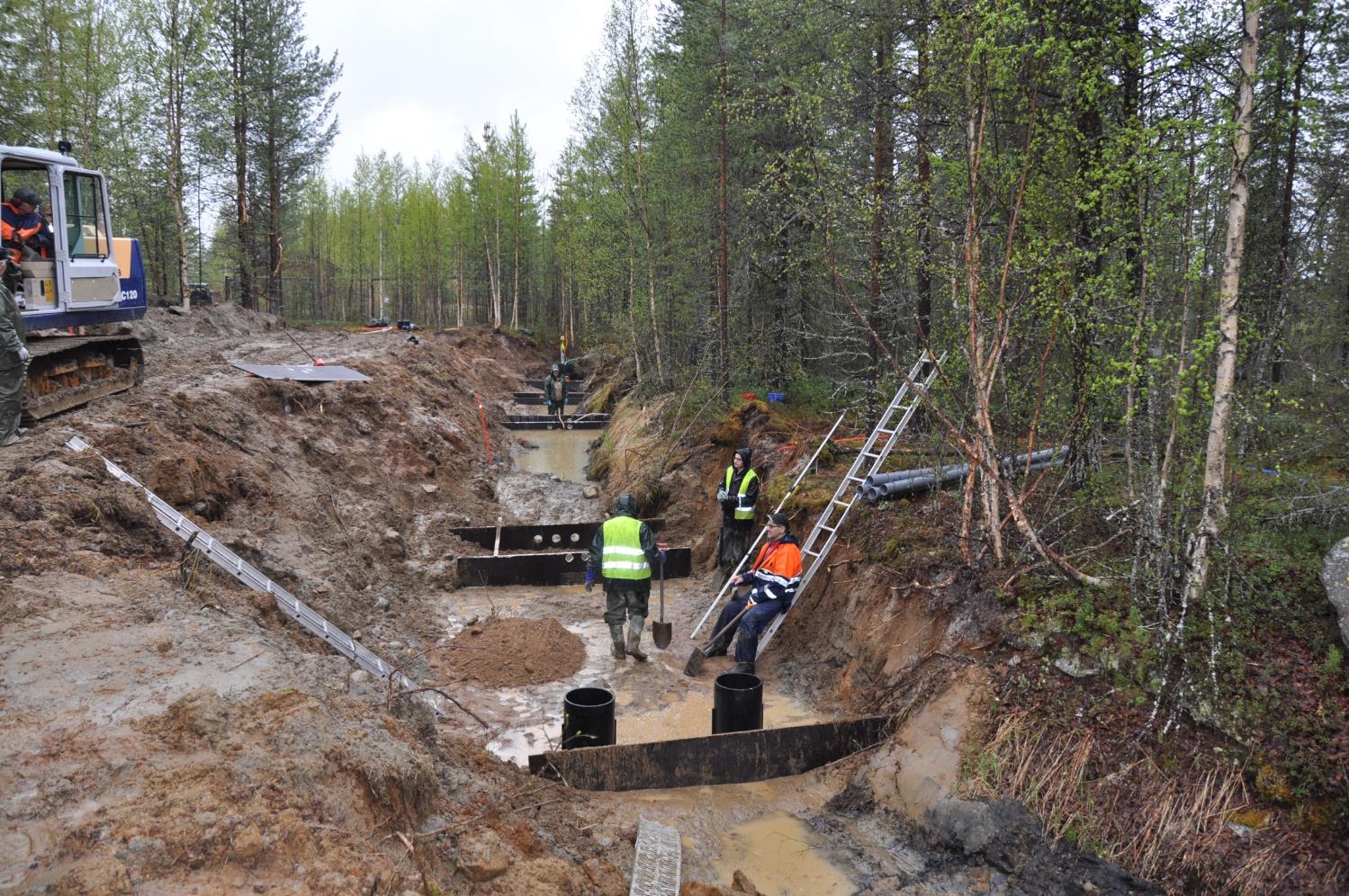 Bioreaktoreiden ohitusputkien (halkaisija 110 cm) asennusta; vesi jota ei johdeta bioreaktoreihin päätyy alapuoliseen ojastoon
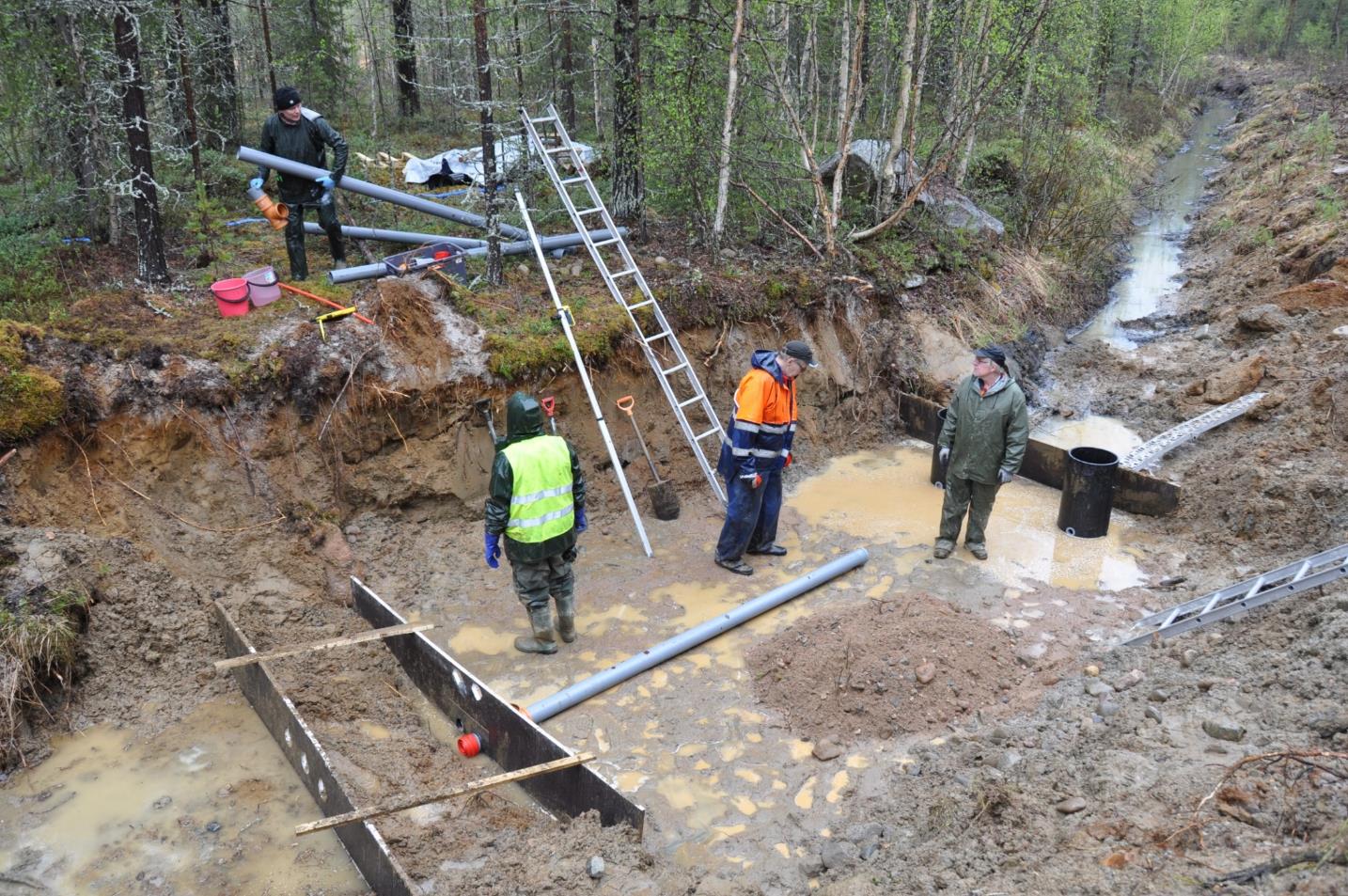 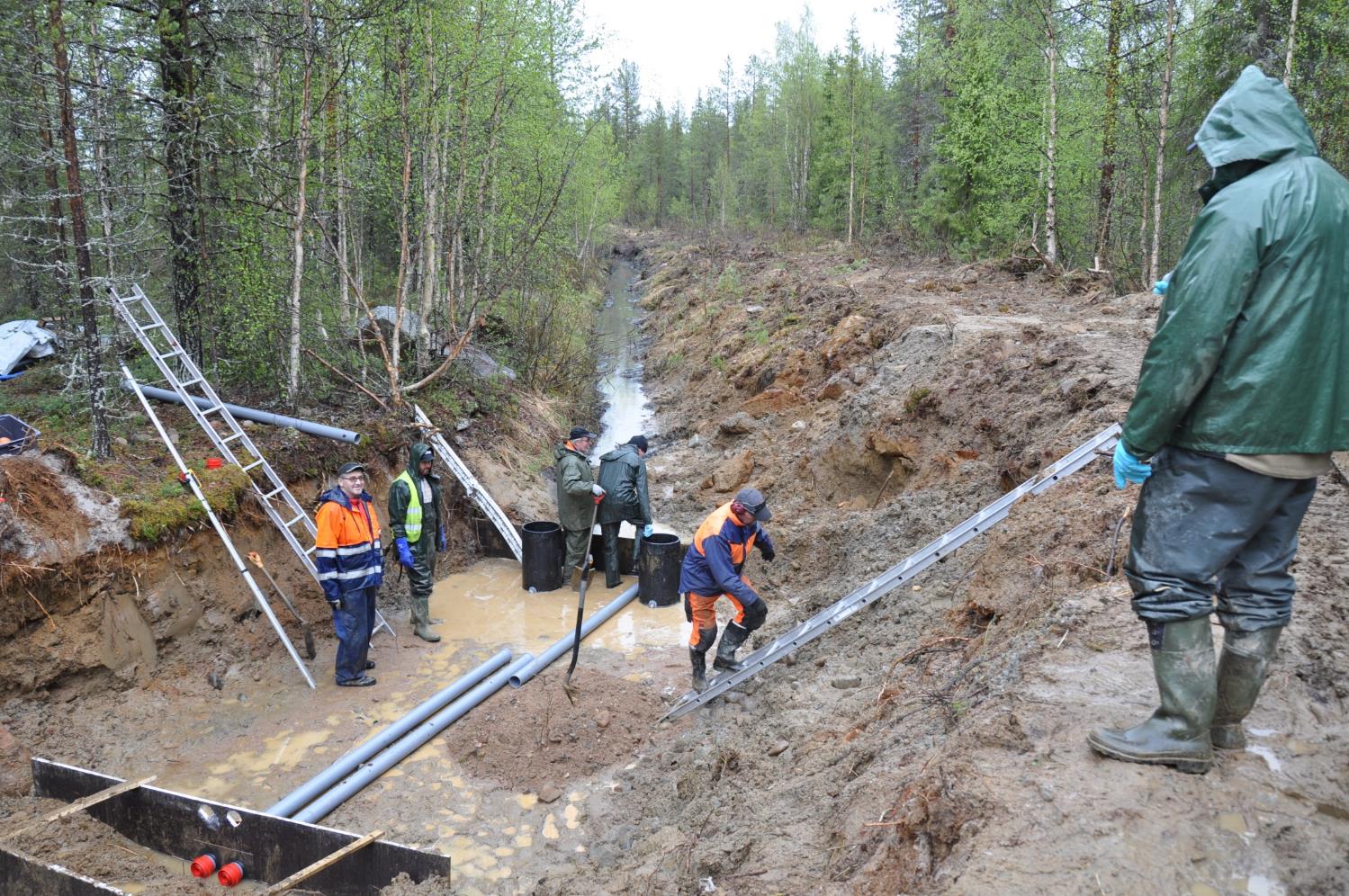 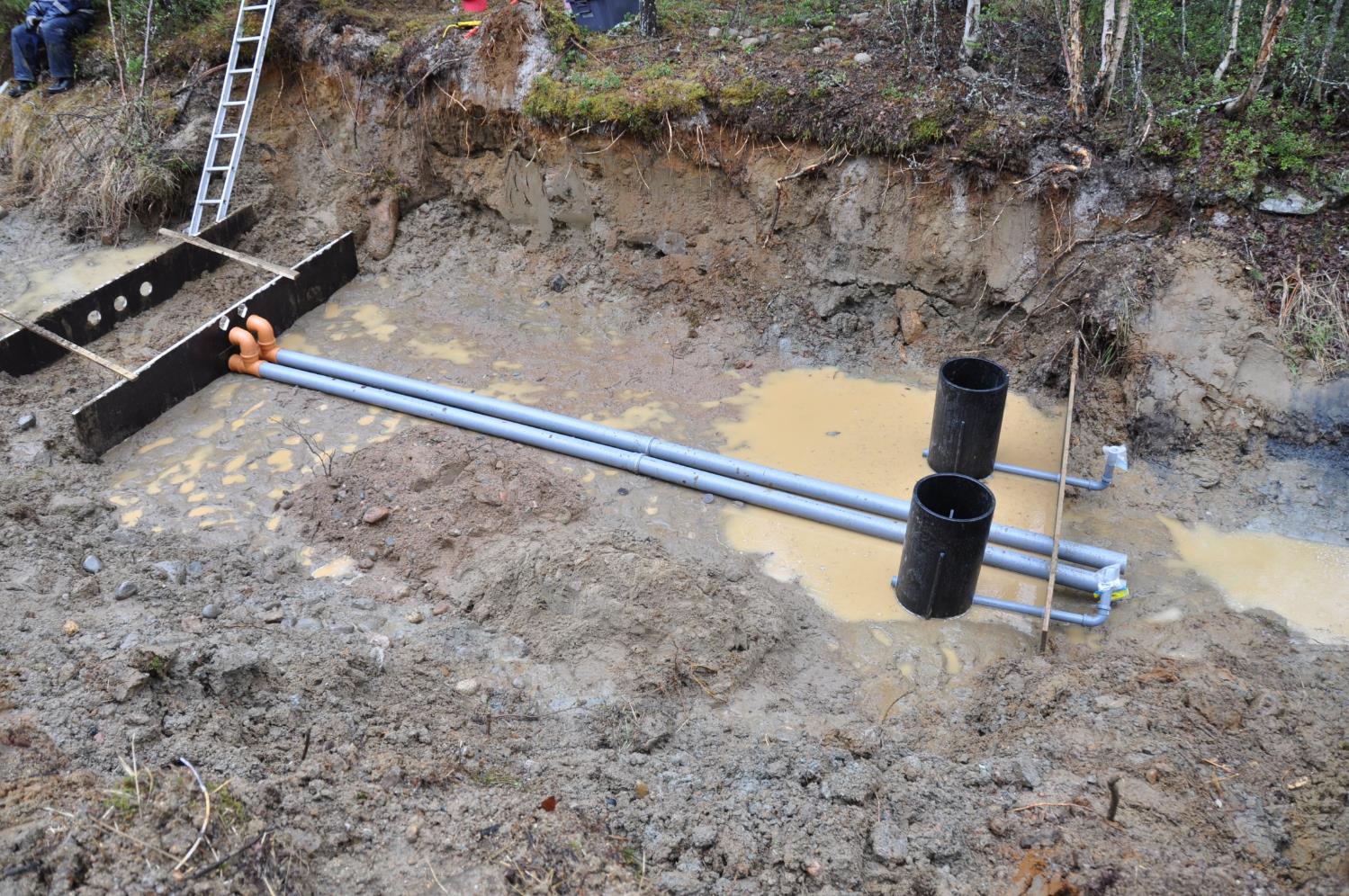 Sienihakeyksikön yläpuolen patokohta
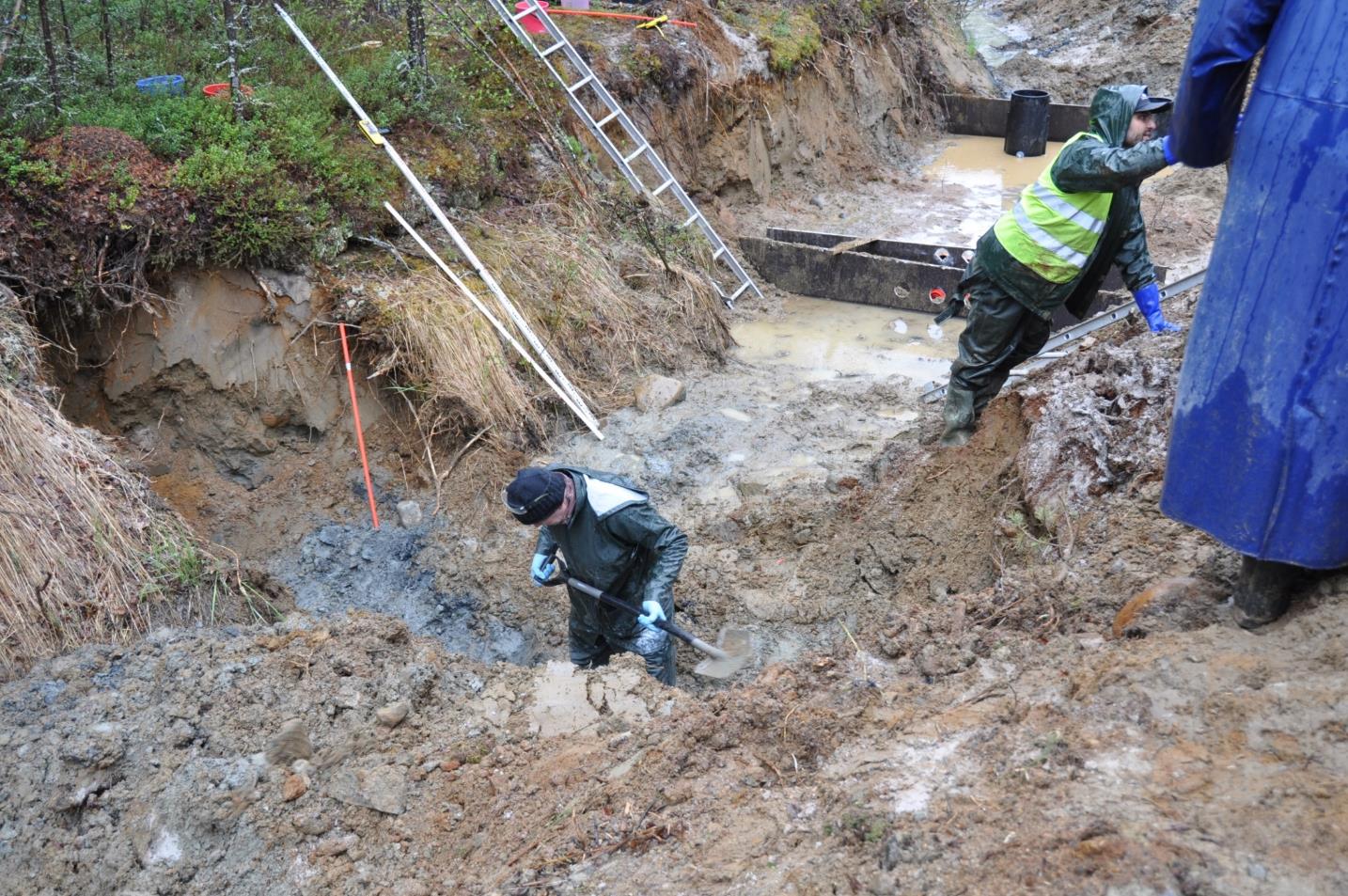 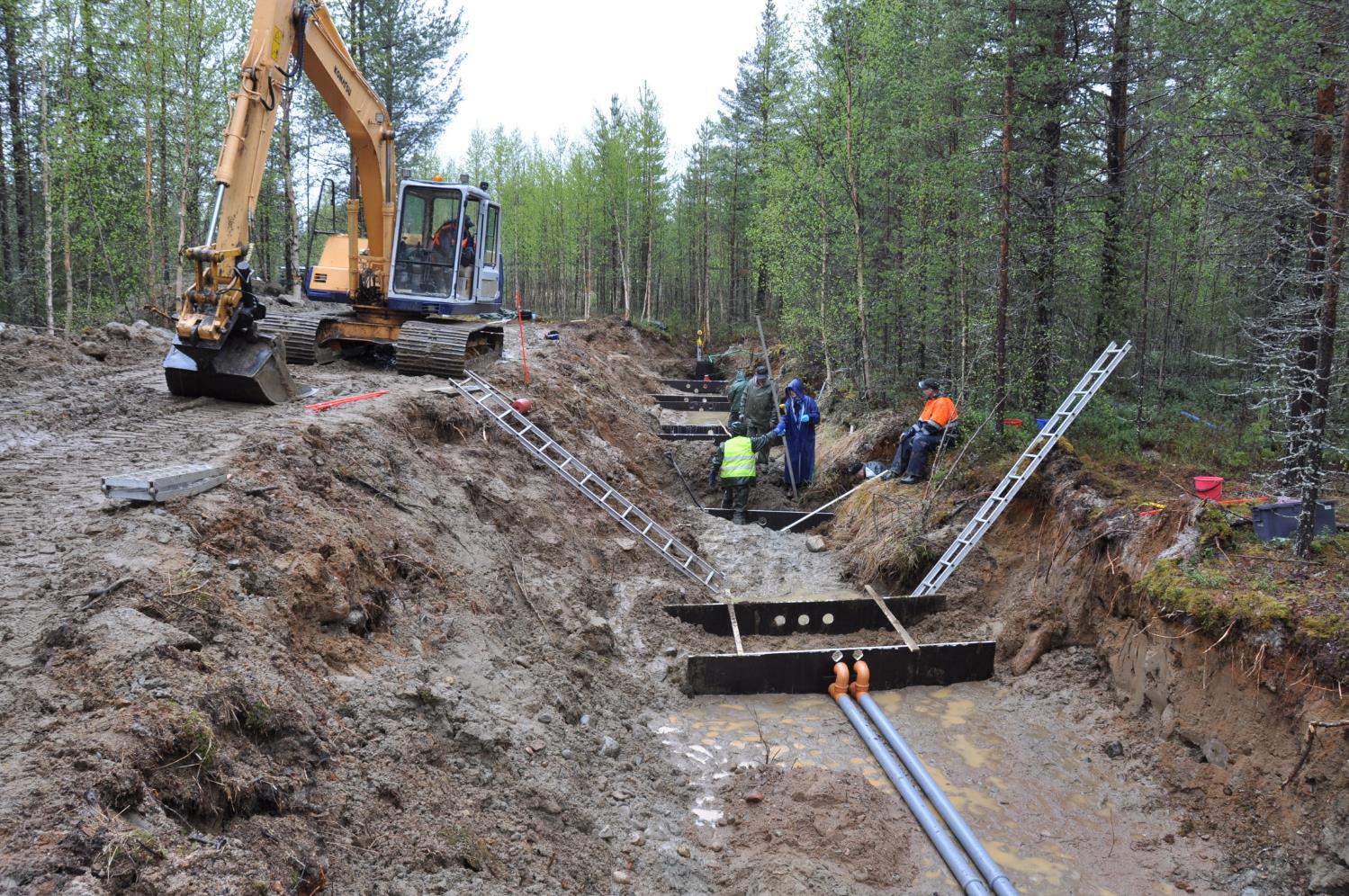 Vesisade ja roudan sulaminen: vedenpinnan nousu ja rakenteiden liikkuminen.
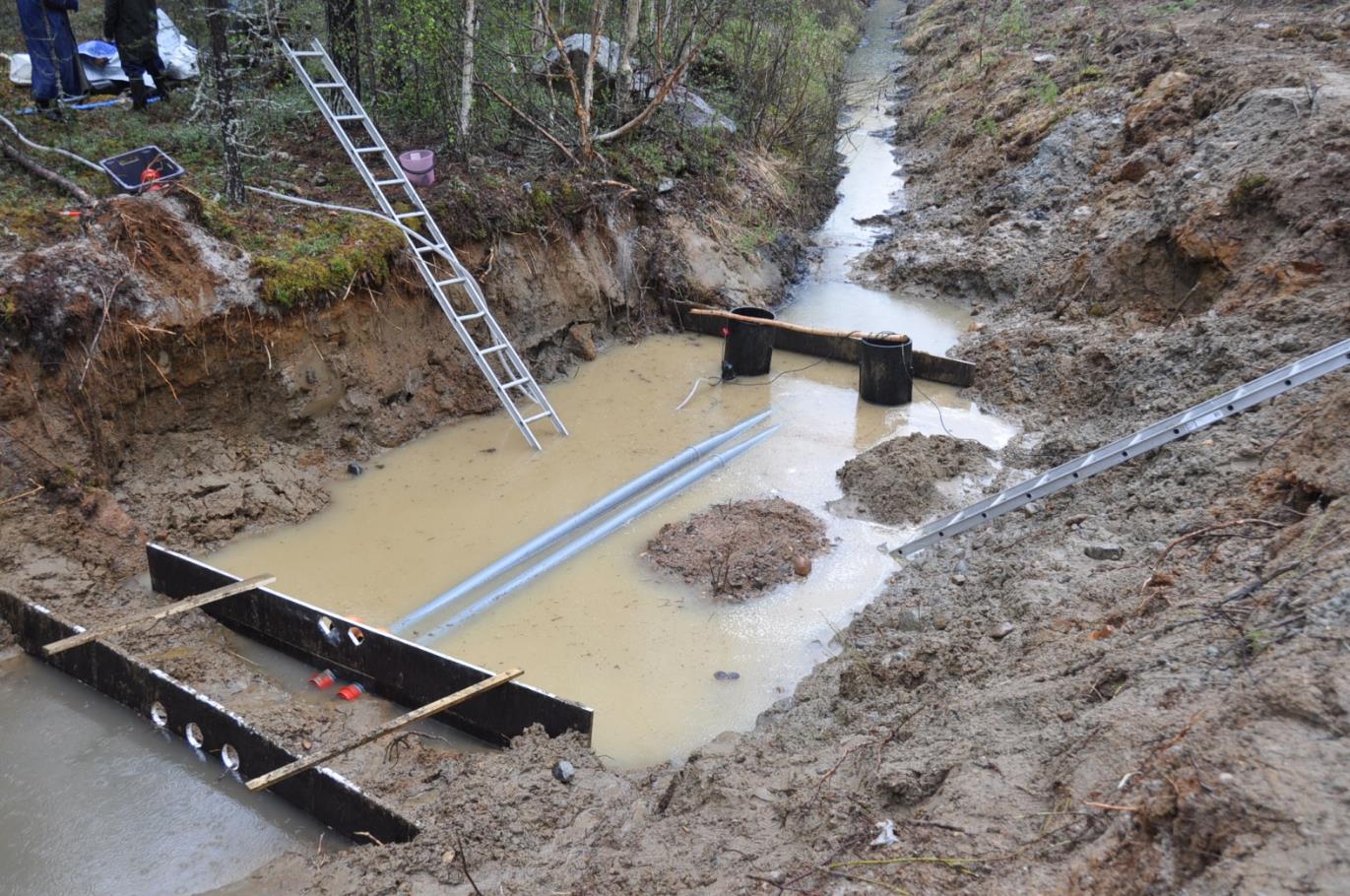 Vedenpoistoa pumpulla ja sankoilla
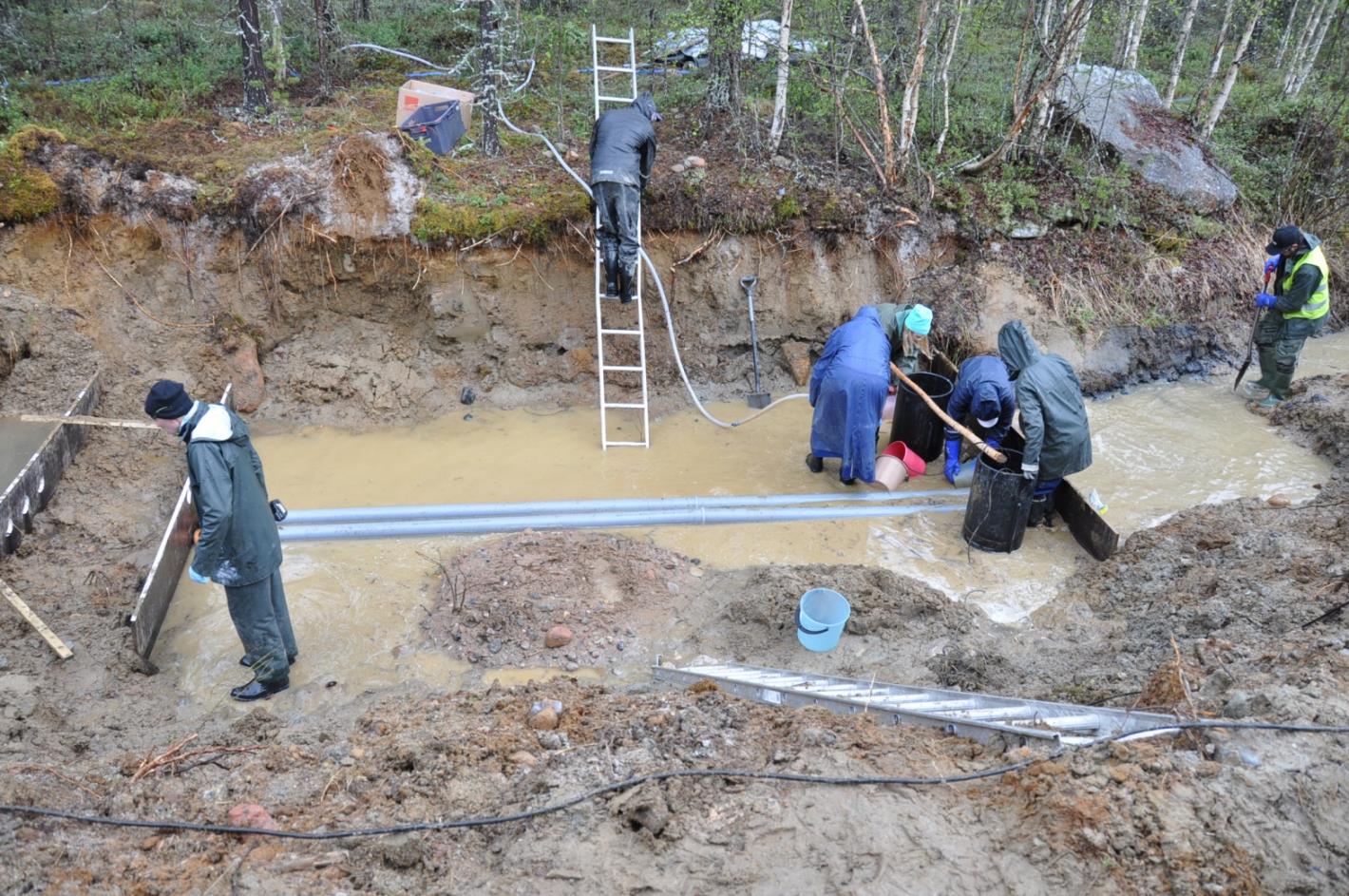 Ja työt pääsevät jatkumaan
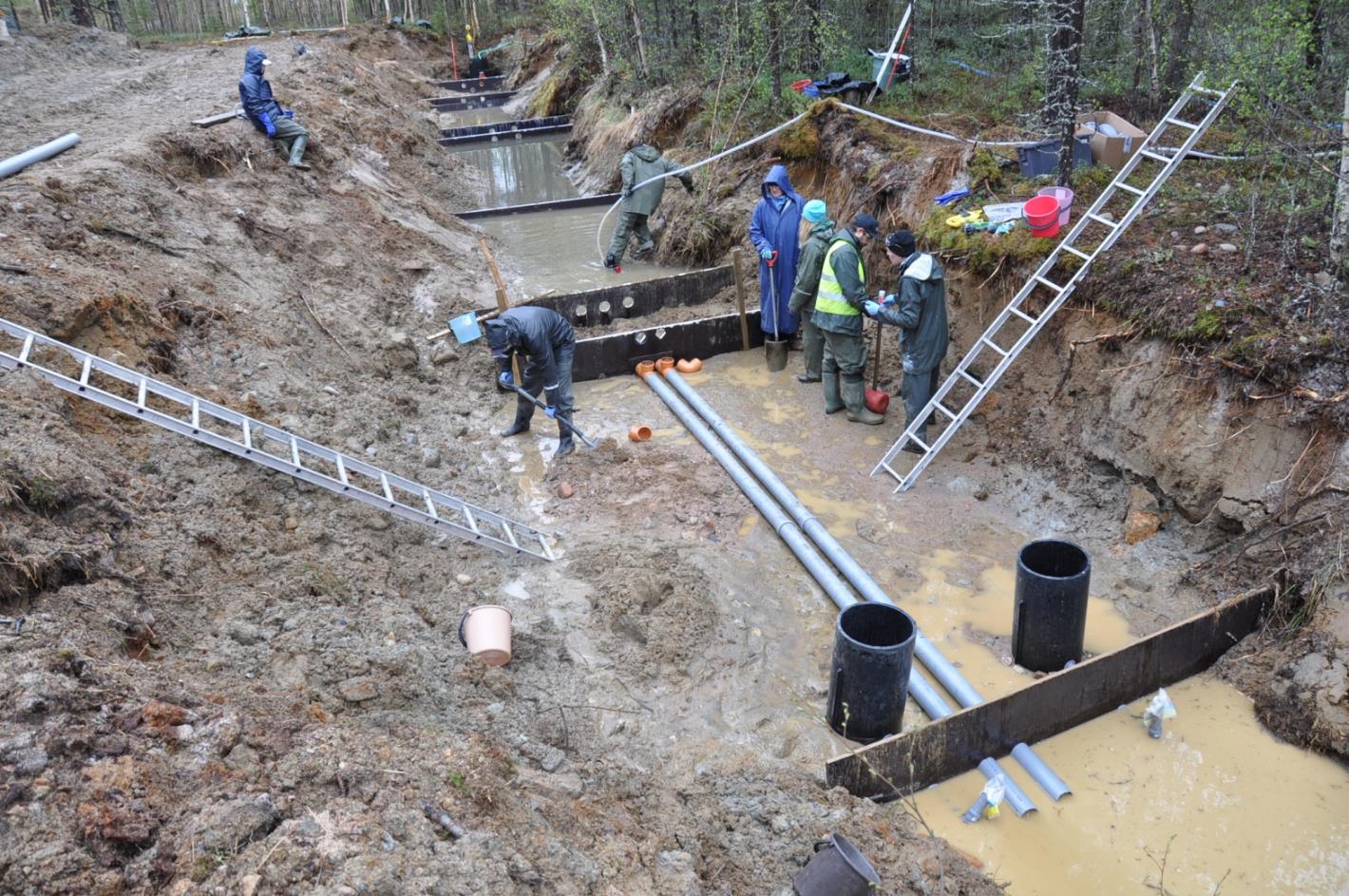 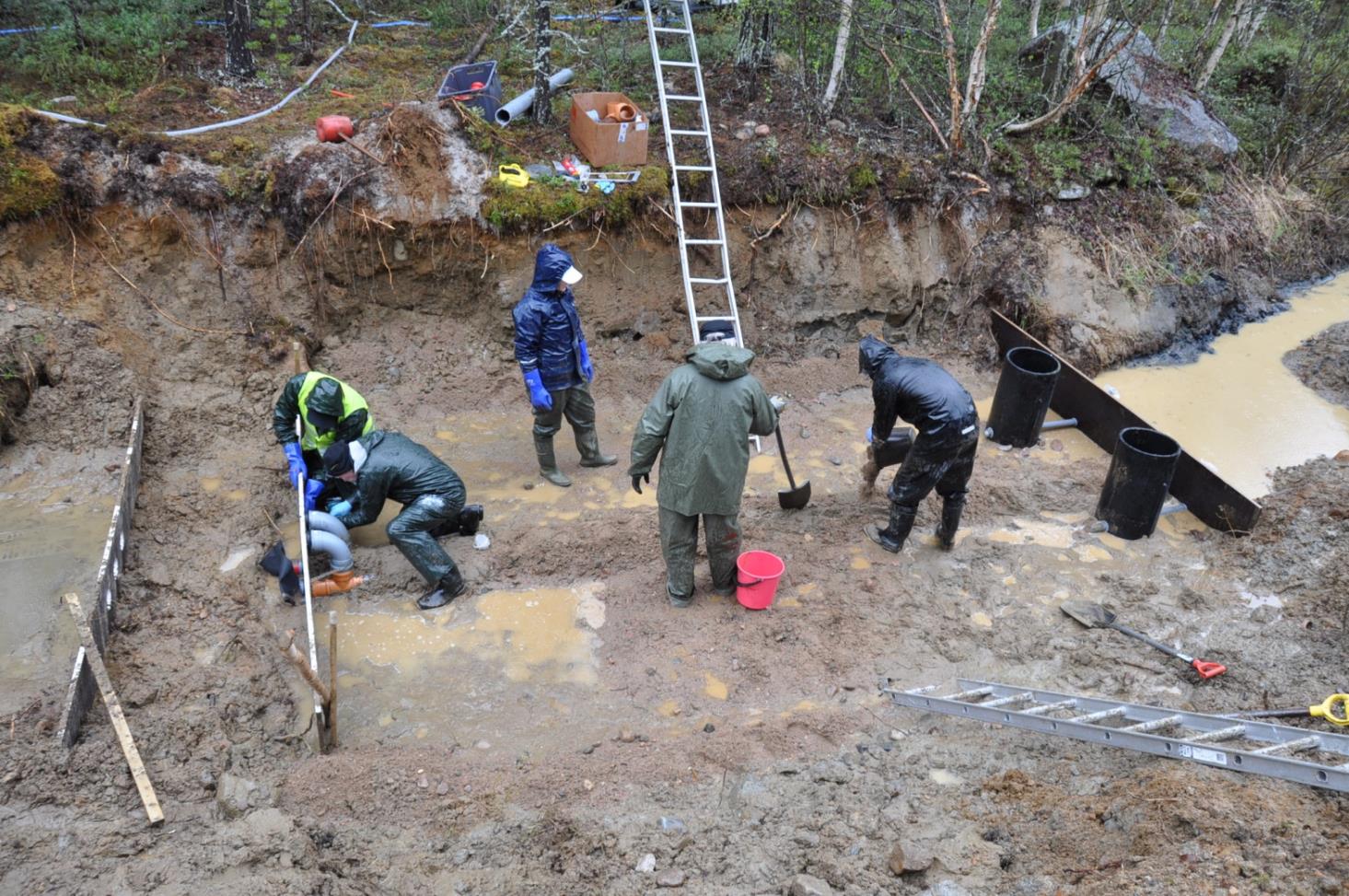 Bioreaktoreiden ohitusputkien rakenteita
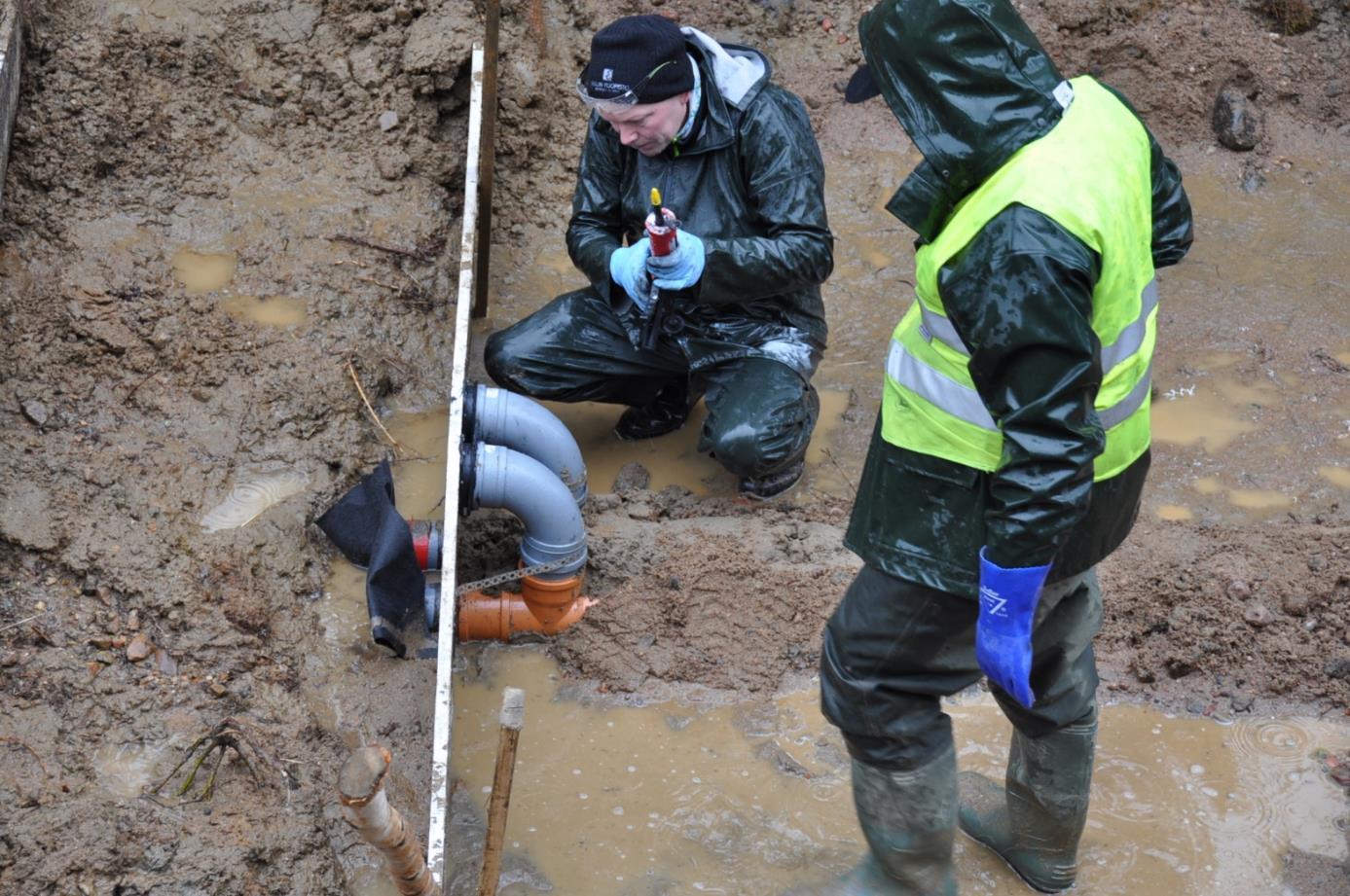 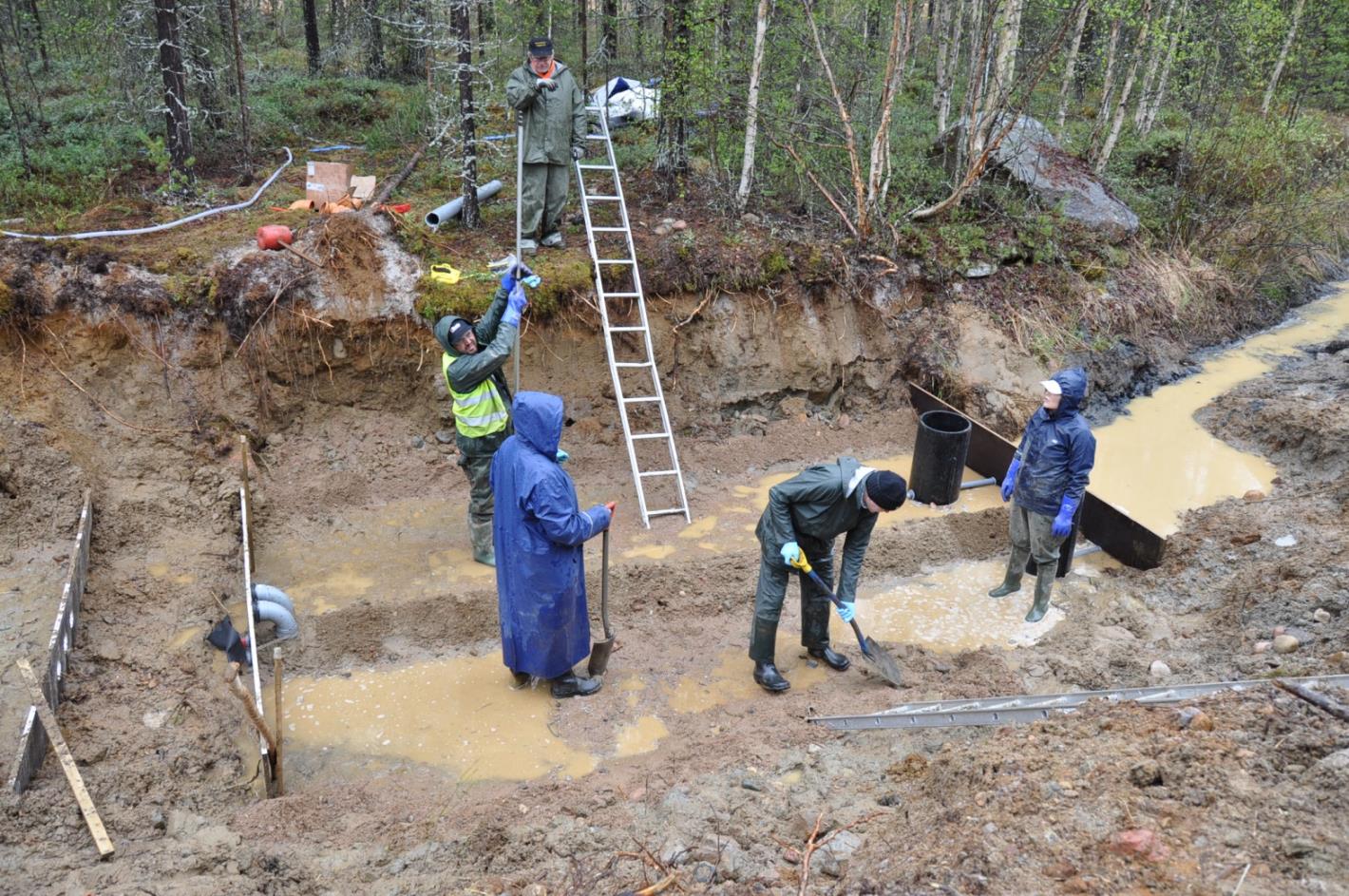 Kaivo ja tilat sammalyksiköille ja sienihakeyksikölle
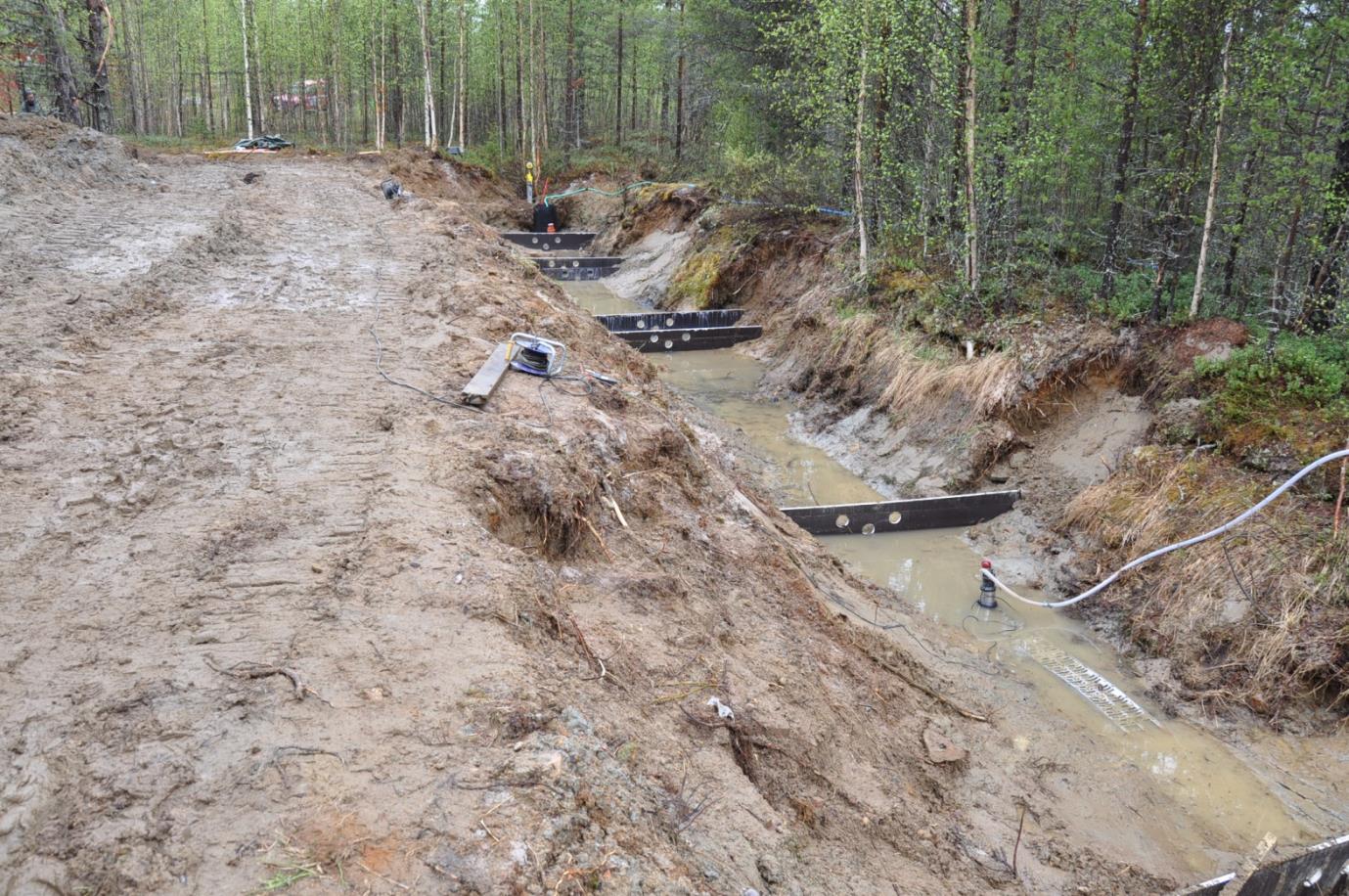 Bioreaktoreiden pohjalle 1,5 mm HDPE kalvon alle suojaksi asetettavan suodatinkankaan asennusvaiheita
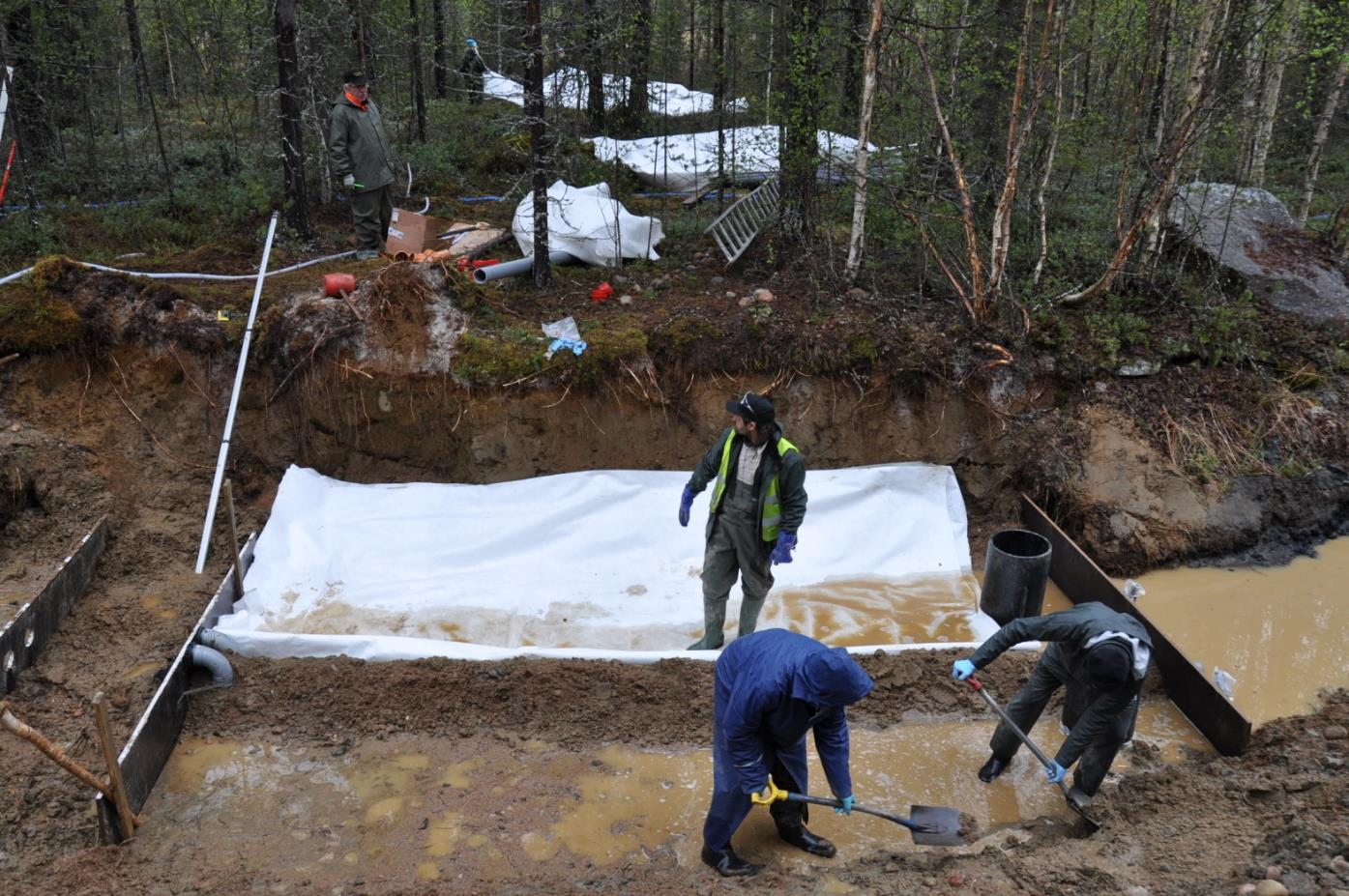 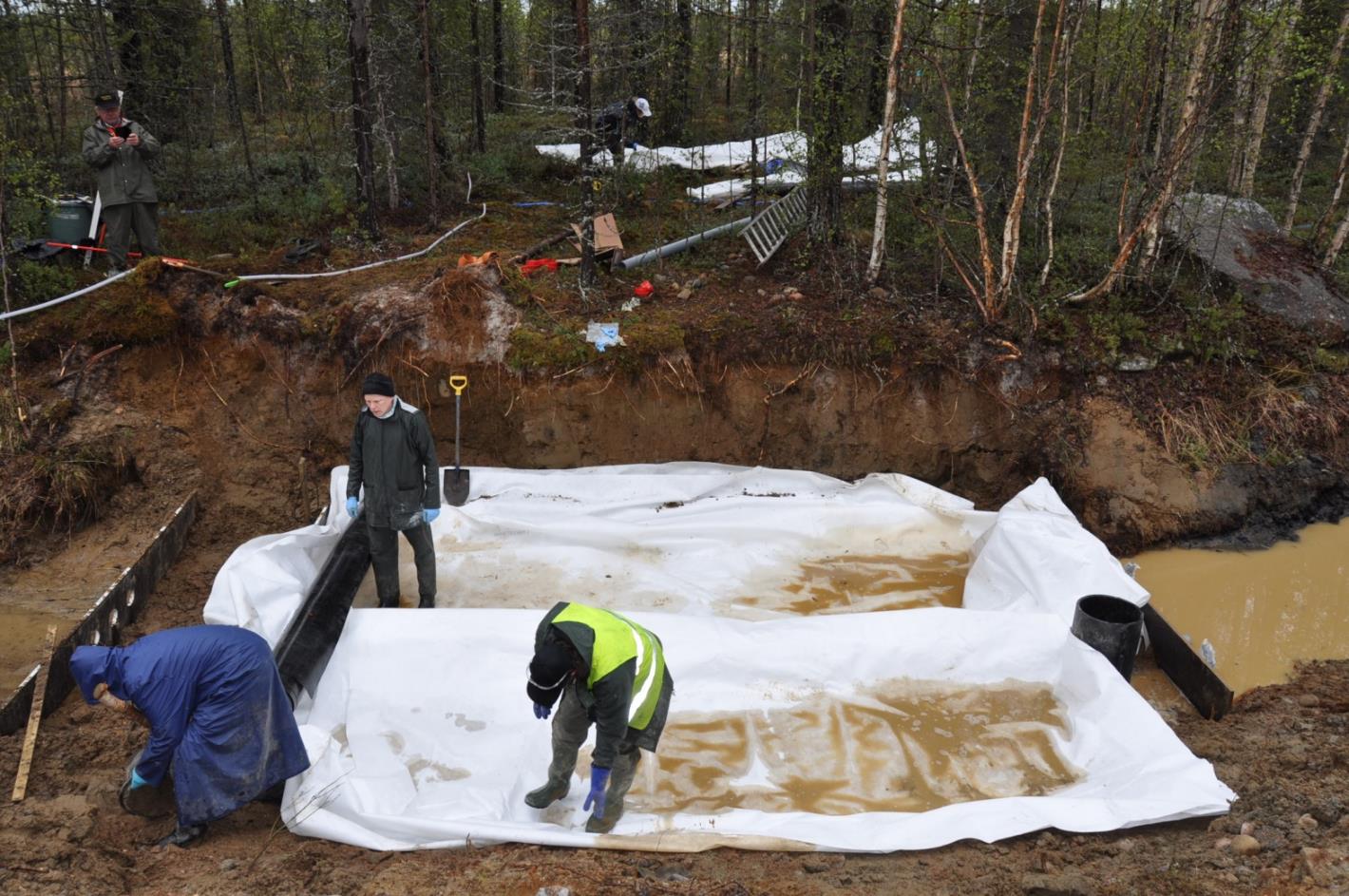 Bioreaktorin 1,5 mm HDPE-kalvon asennusvaiheita
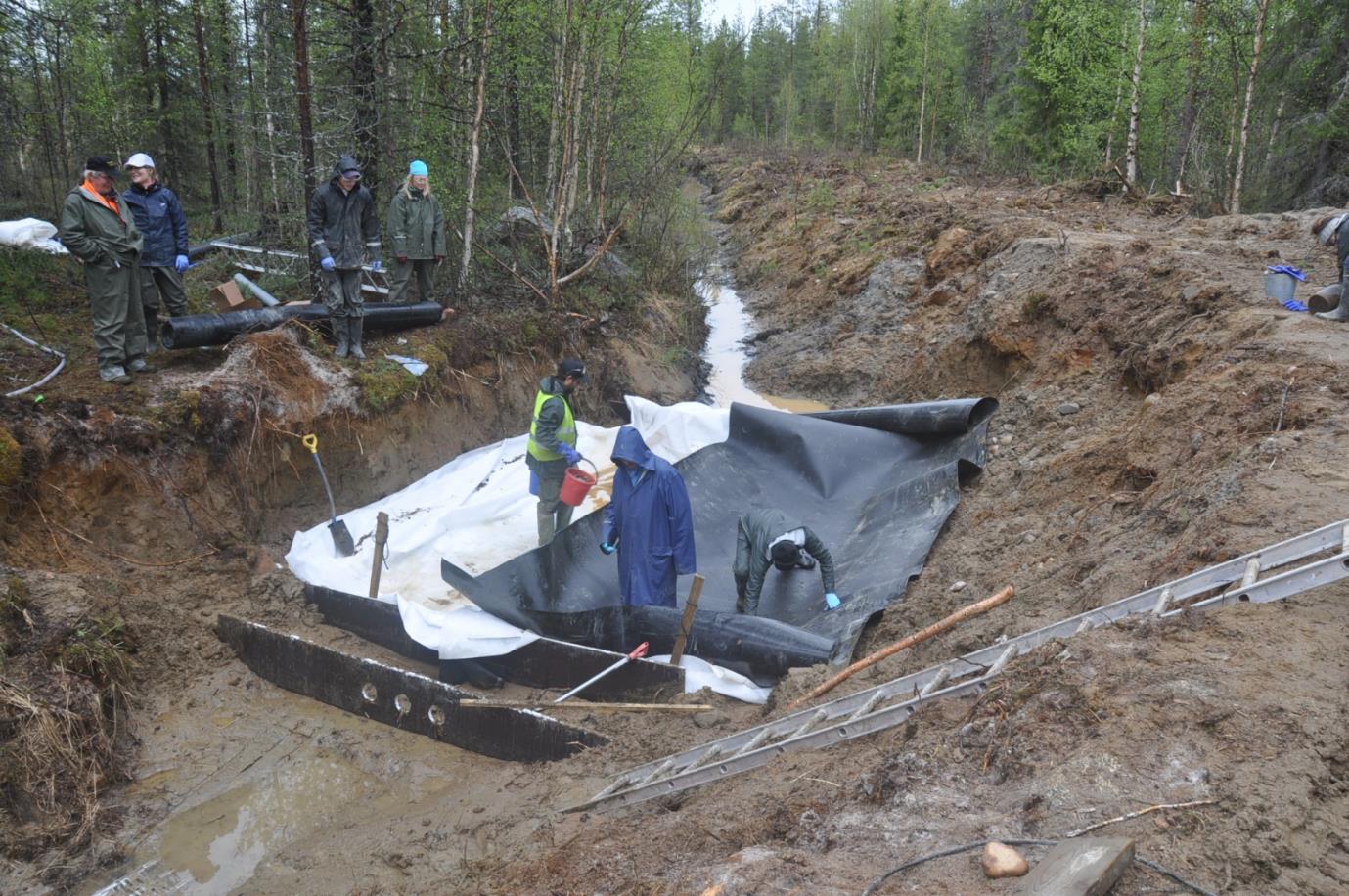 Pumpun asennus; nitrifikaatioyksikkö
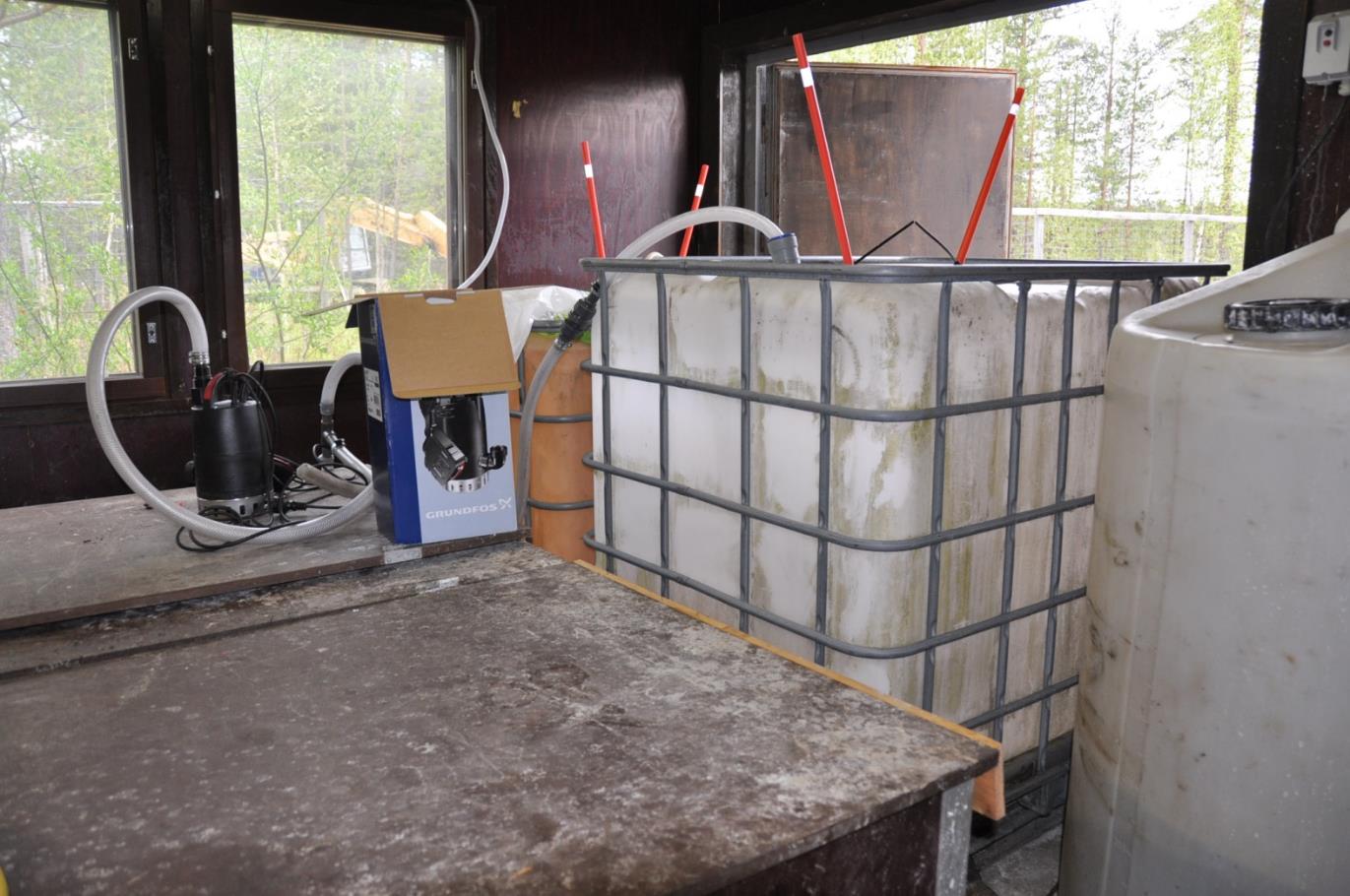 Sammalyksiköiden yläpuolisten patolevyjen aukot tulpattuna, niin että kesällä vesi menee patolevyjen yli sammalyksiköihin. Talvella tulpat voidaan ottaa pois edesauttamaan veden virtausta.
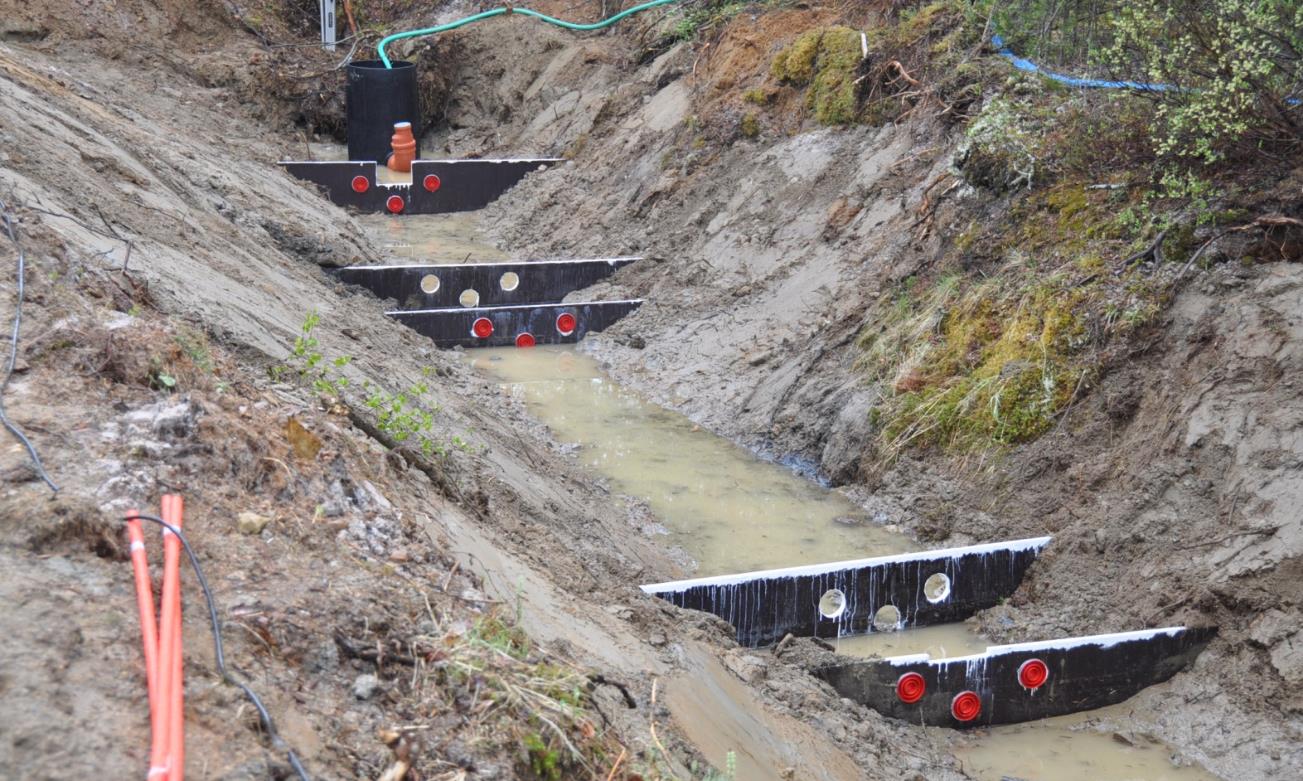 Puuhakekuorma bioreaktoreita varten
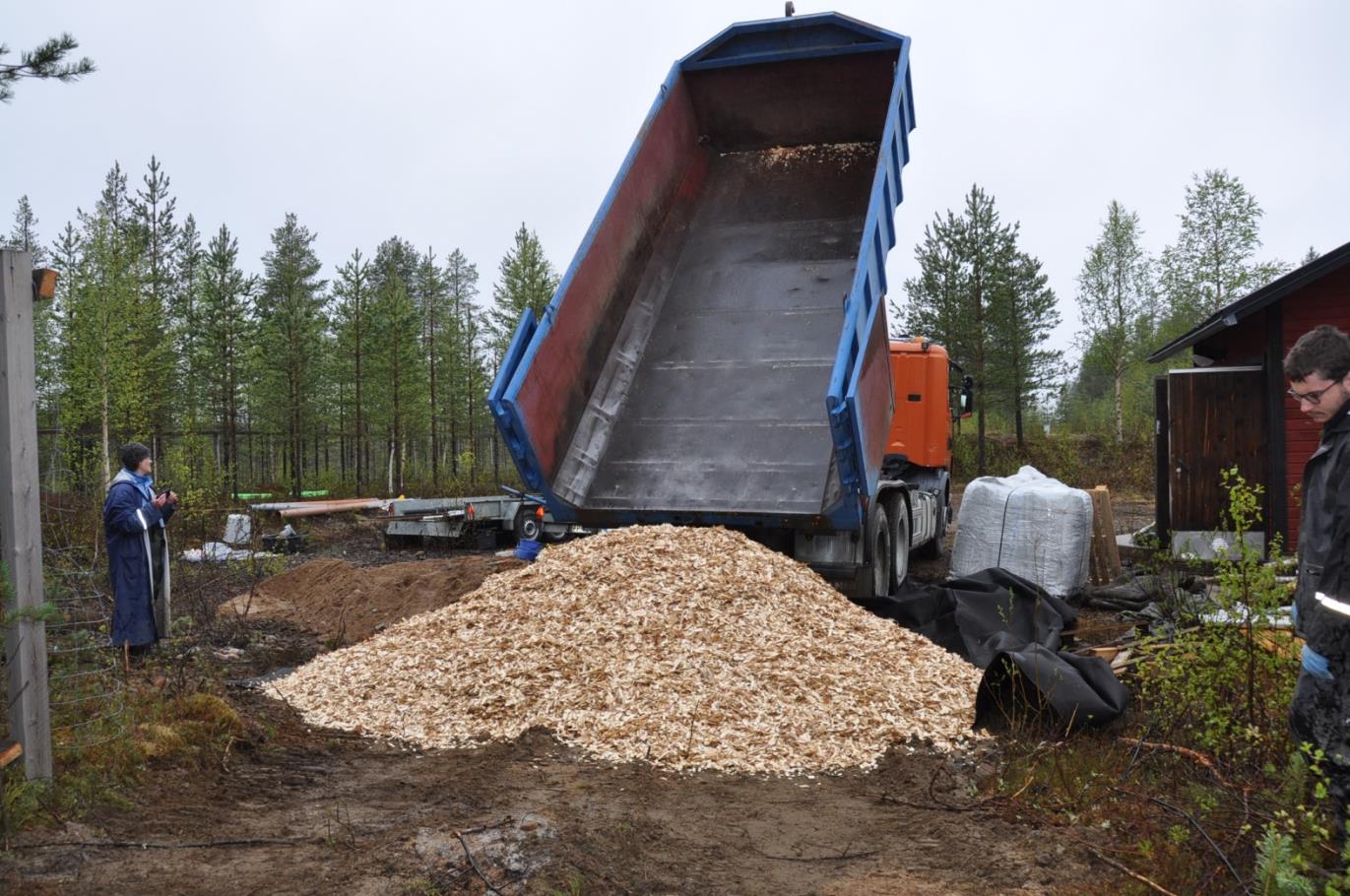 Rakennusvaiheita bioreaktorilla ja puuhakkeella täyttöä
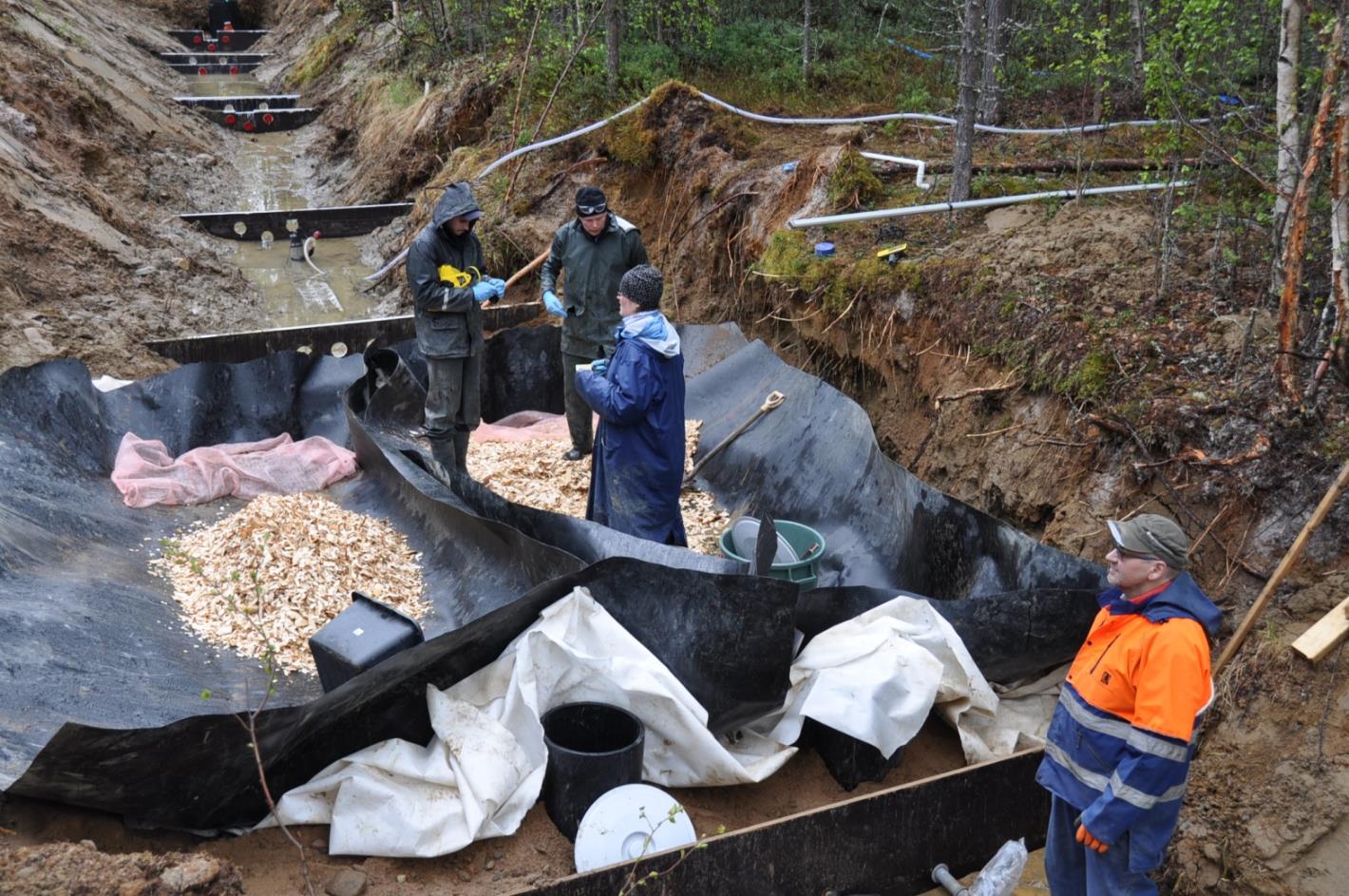 Bioreaktorin tarkkailuputket asennettuna;hakemateriaali- ja vesinäytteiden ottamista varten
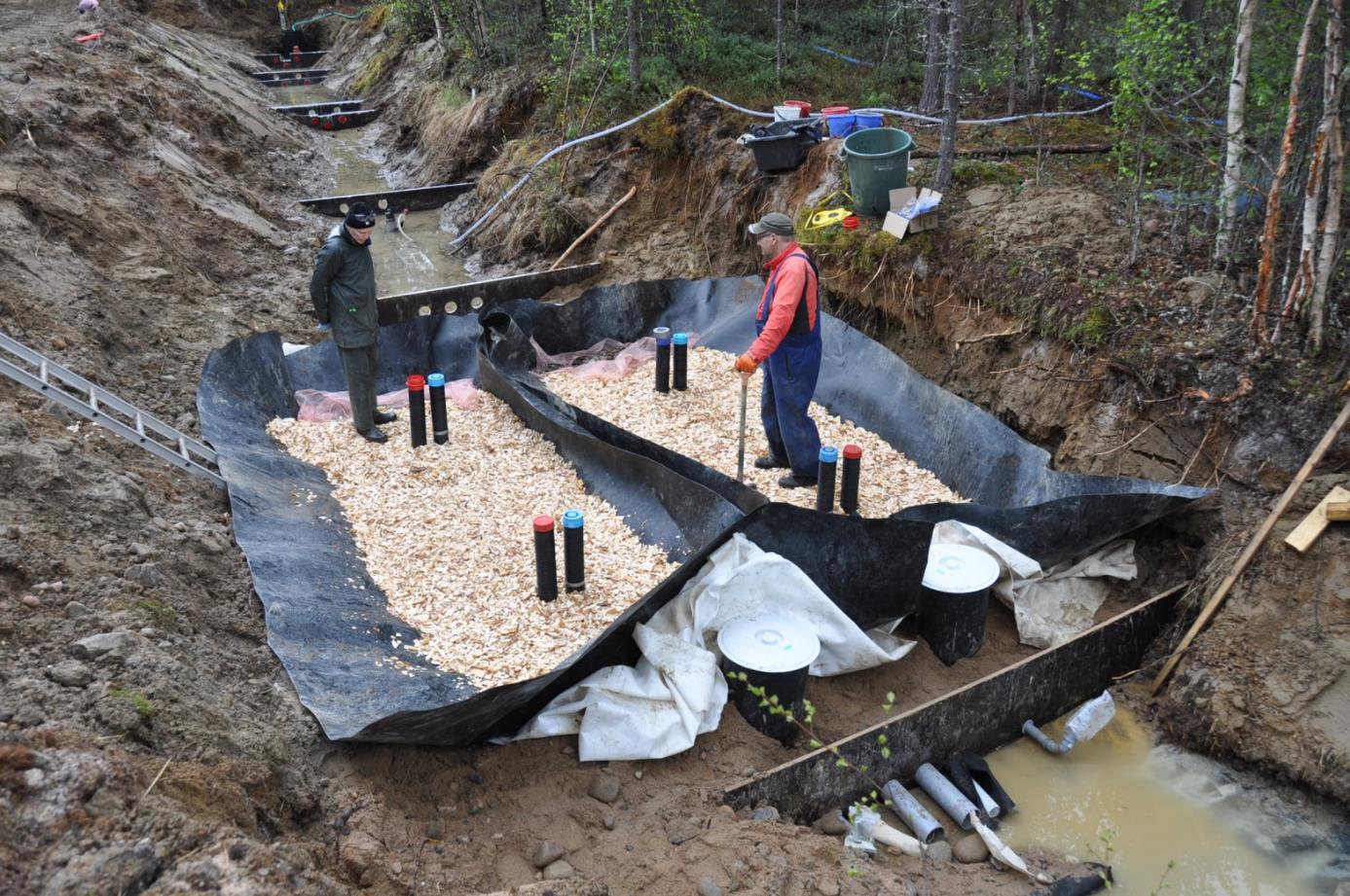 Nitrifikaatioyksikkö, lähtevä vesi
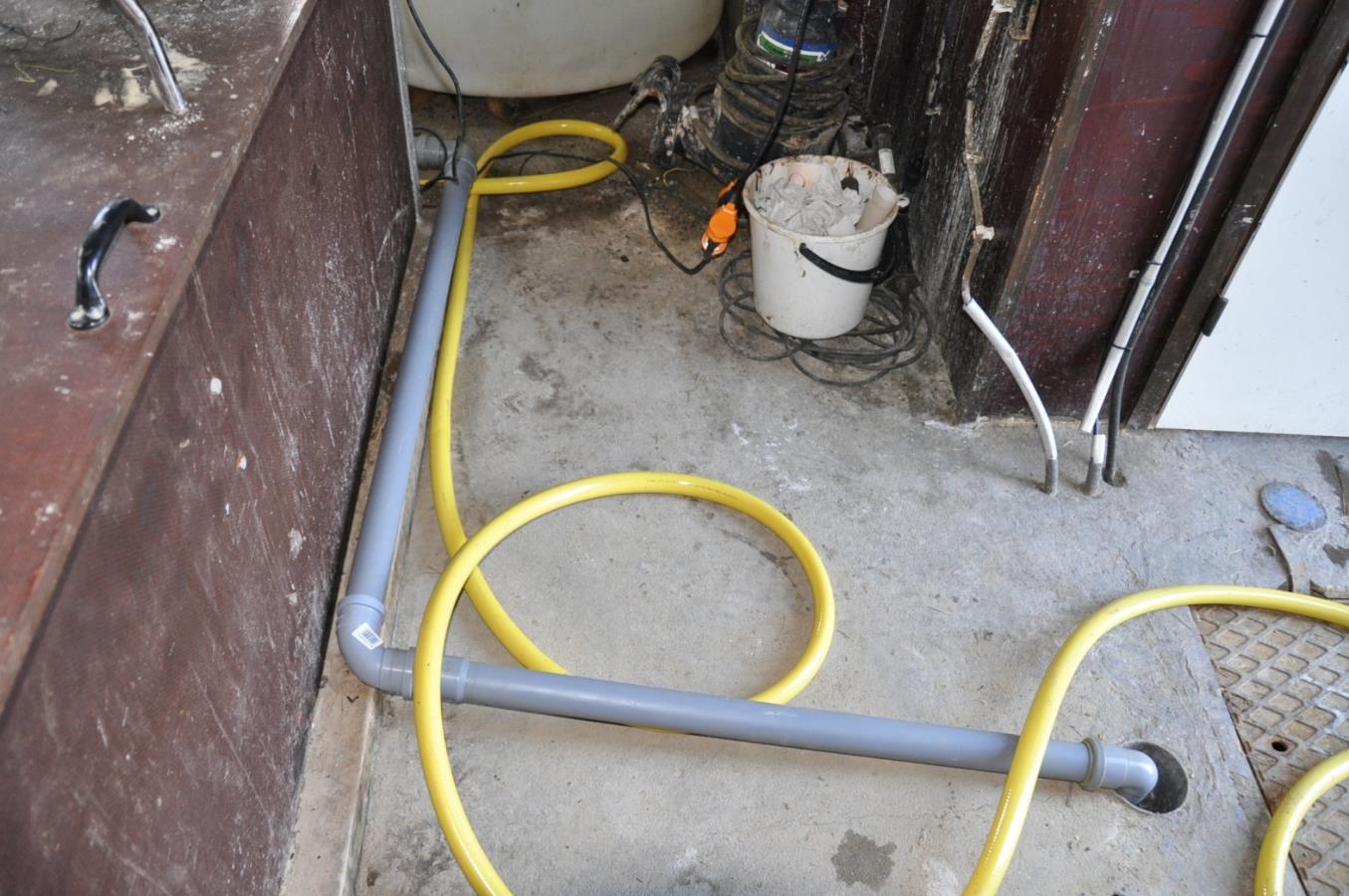 Etualalla biomattoallas, oviaukon luona nitrifikaatioyksikkö ja oikealla kemikalointi alumiinisulfaattilla
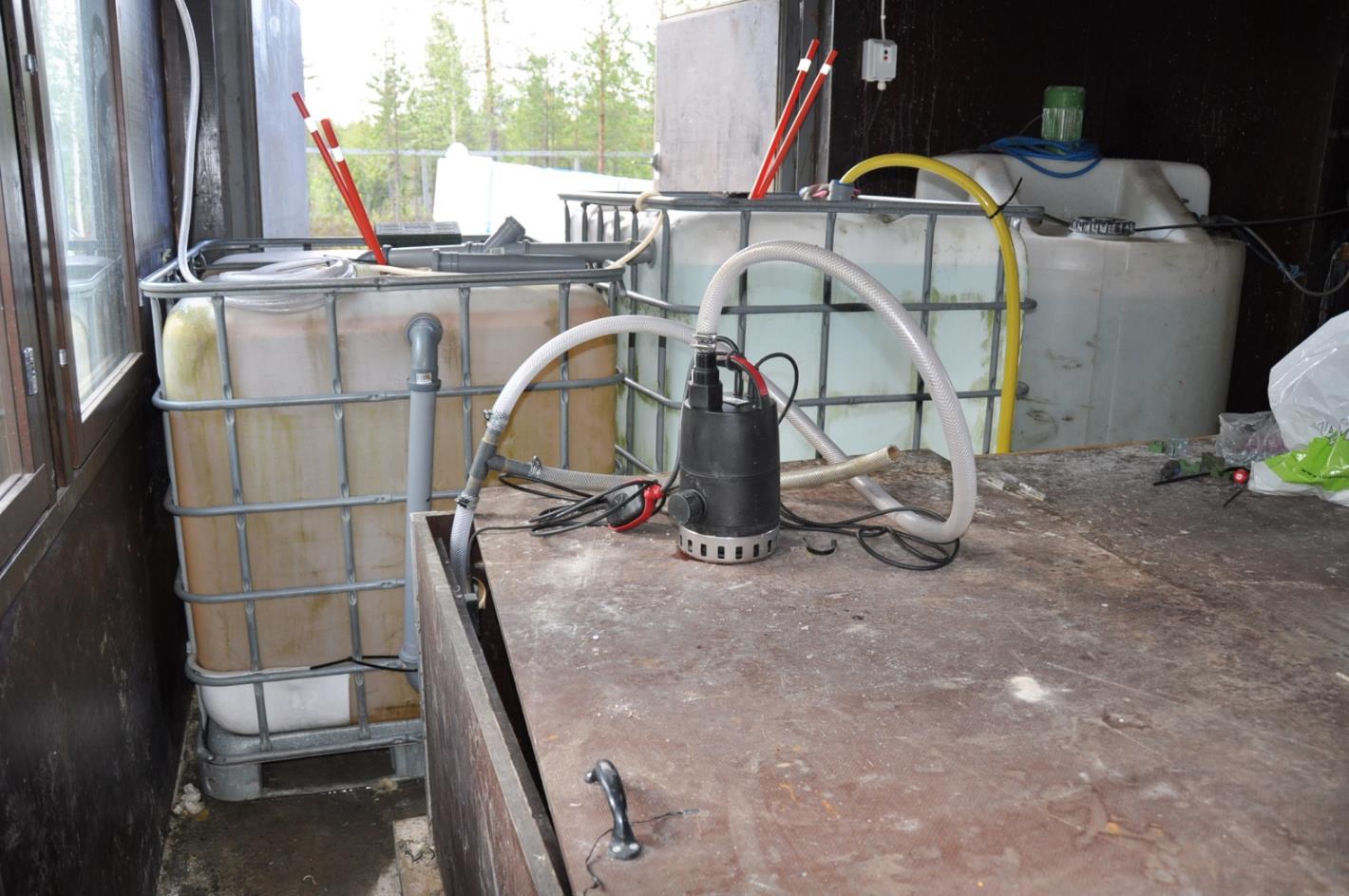 Bioreaktoreihin tulevat vesiputket
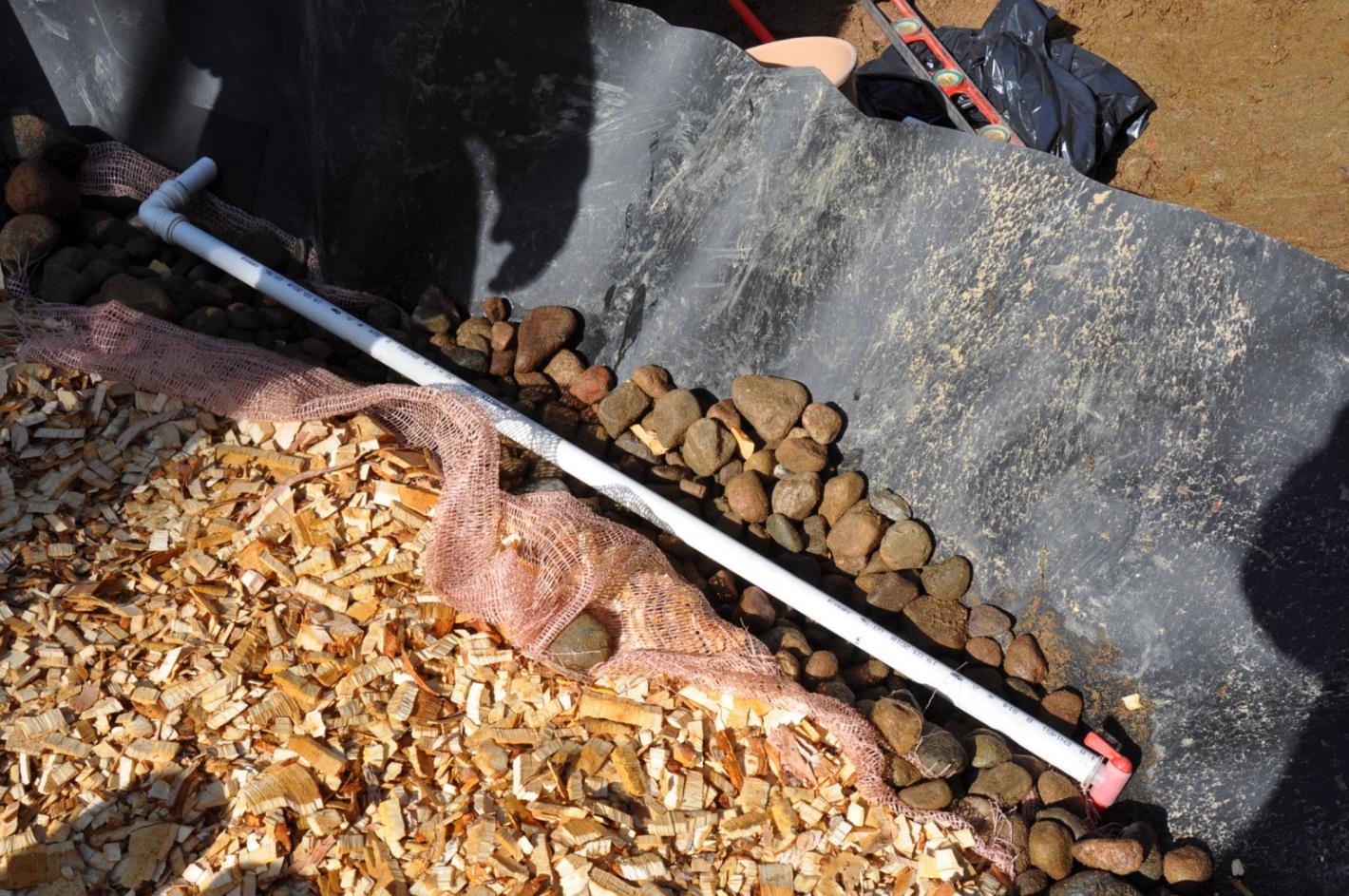 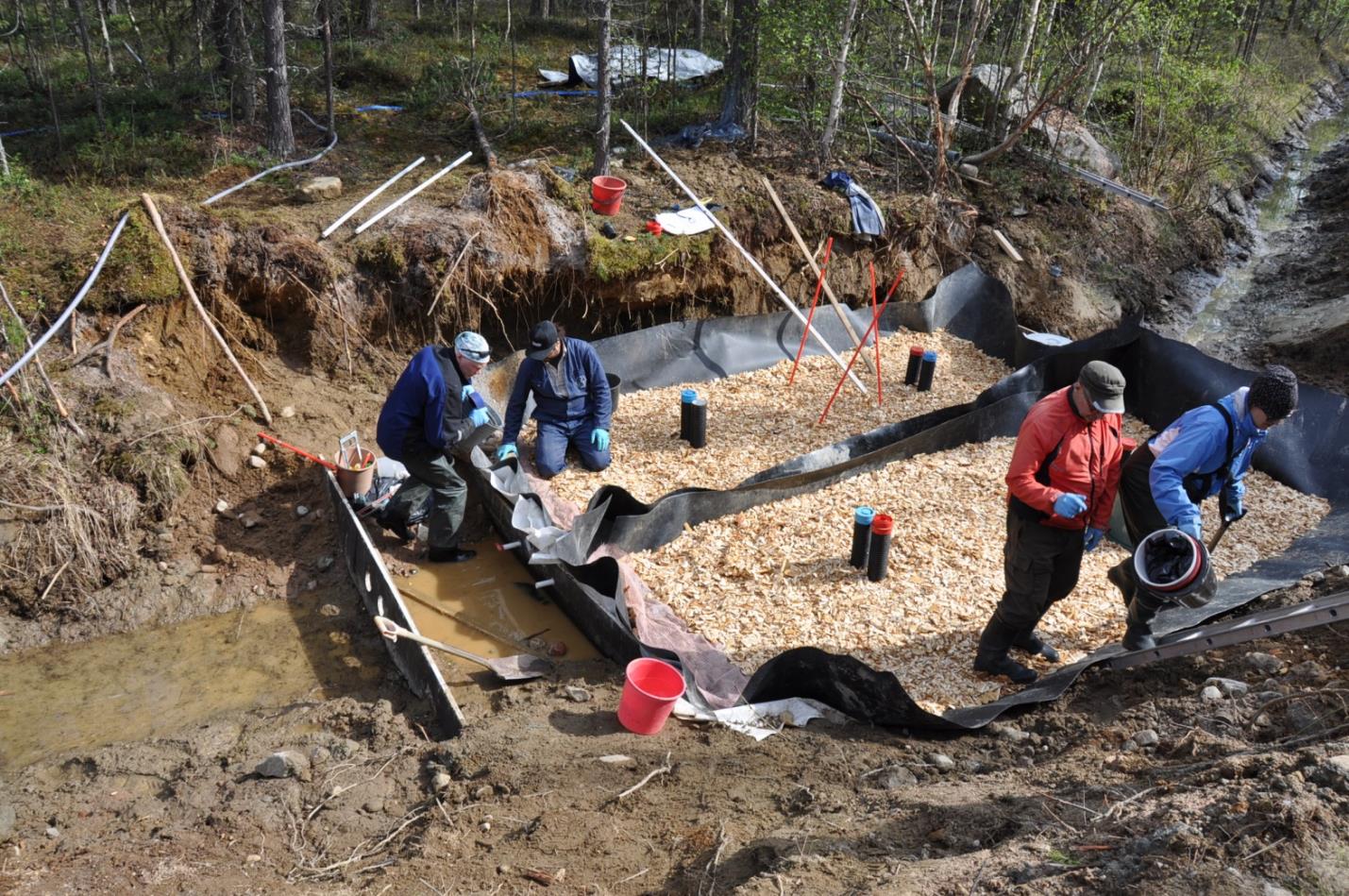 Hanat asennettuna;bioreaktoreille tuleva vesi
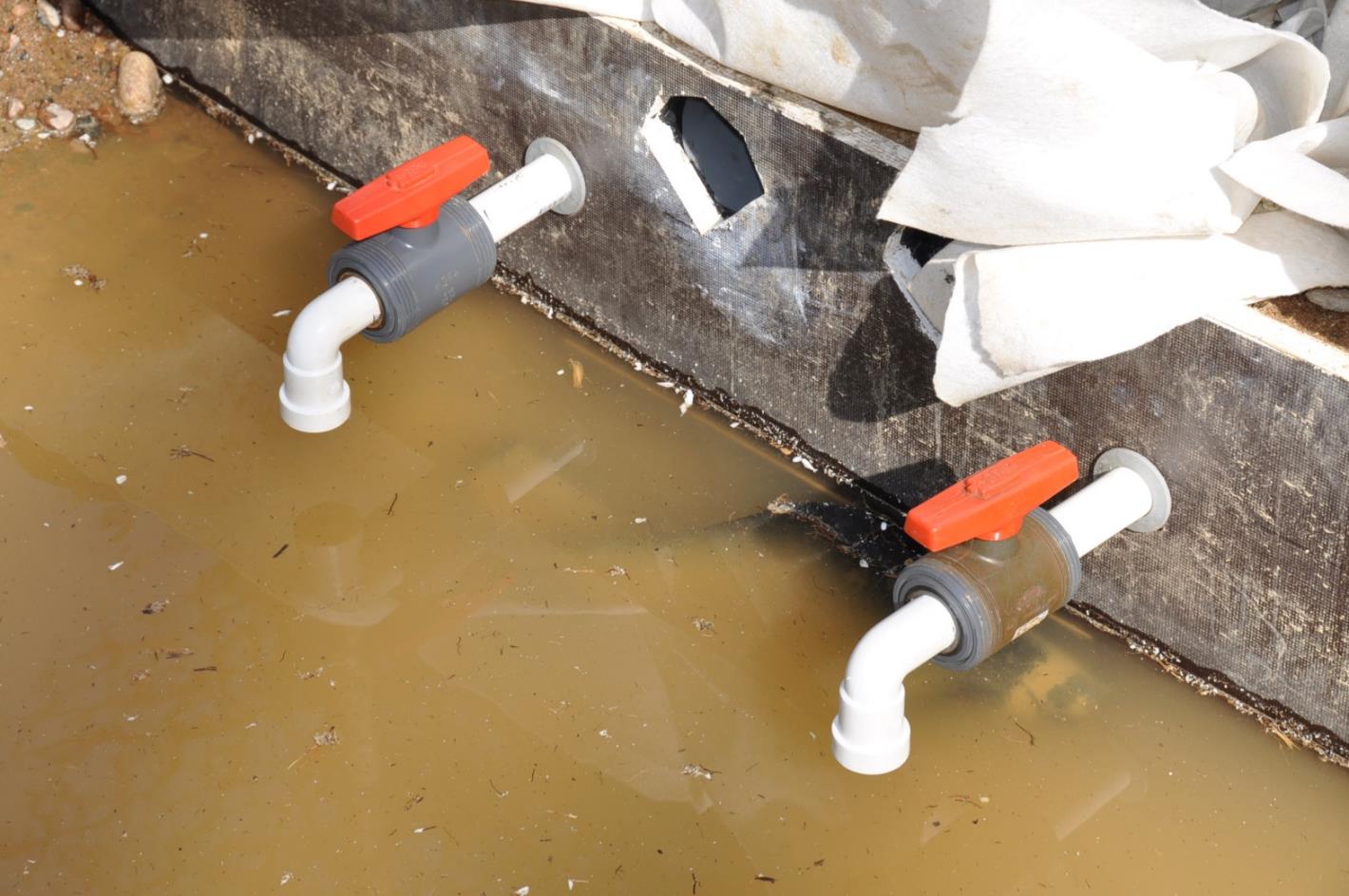 Eristeiden asennustyöt
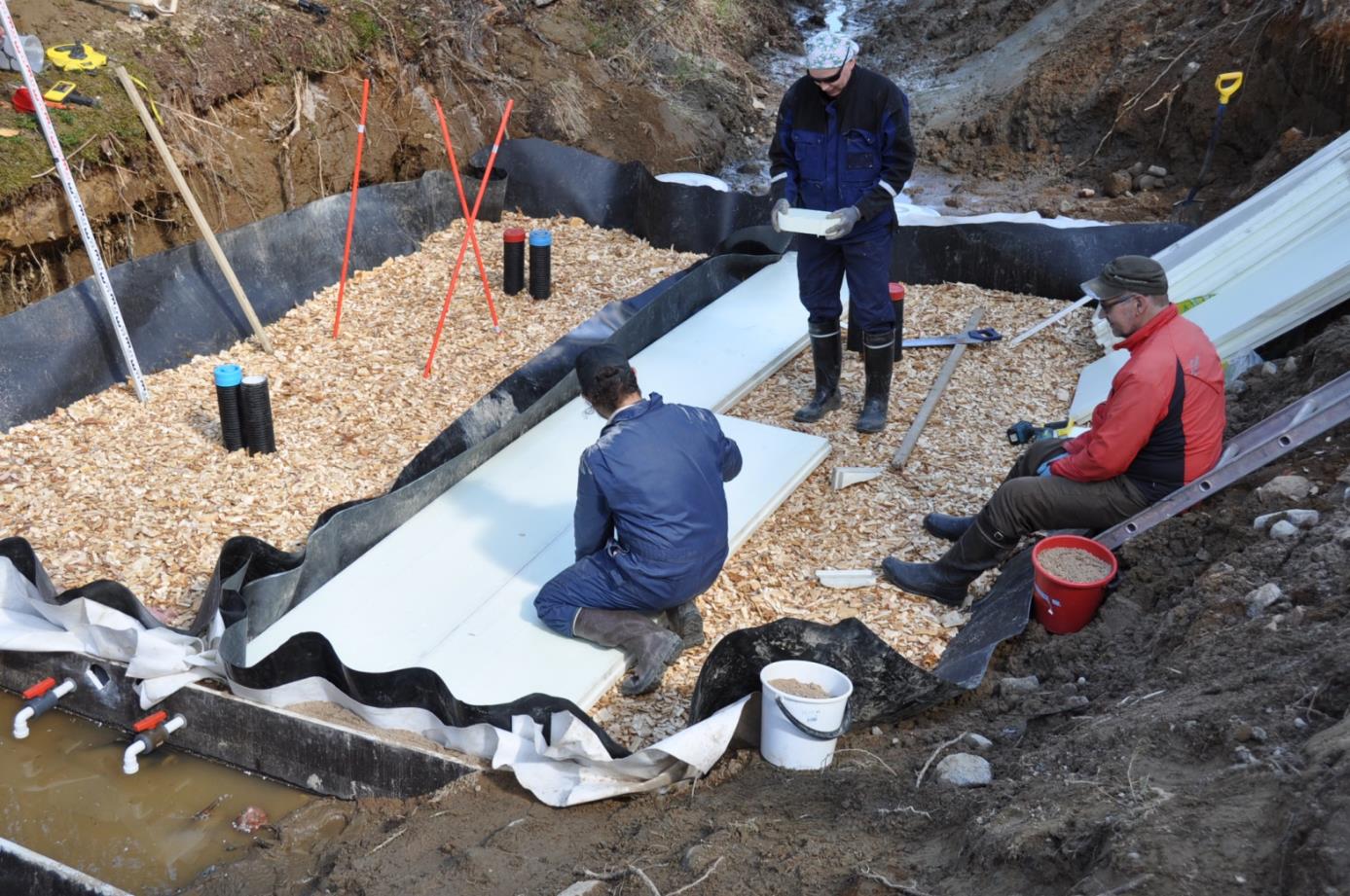 Sammalyksiköihin, sammalten paikallaan pysymistä edistävän, tulevan muikkuverkon selvittely
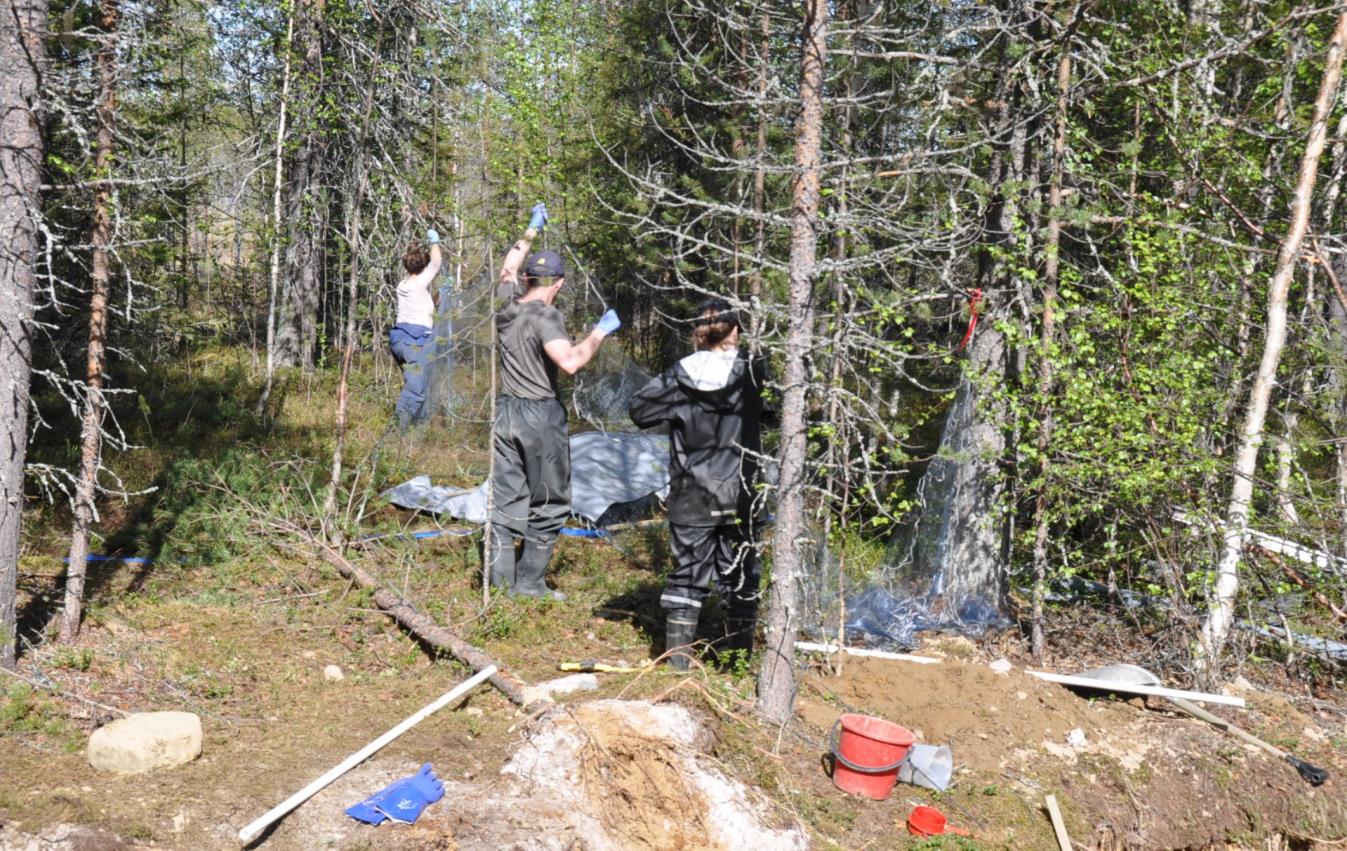 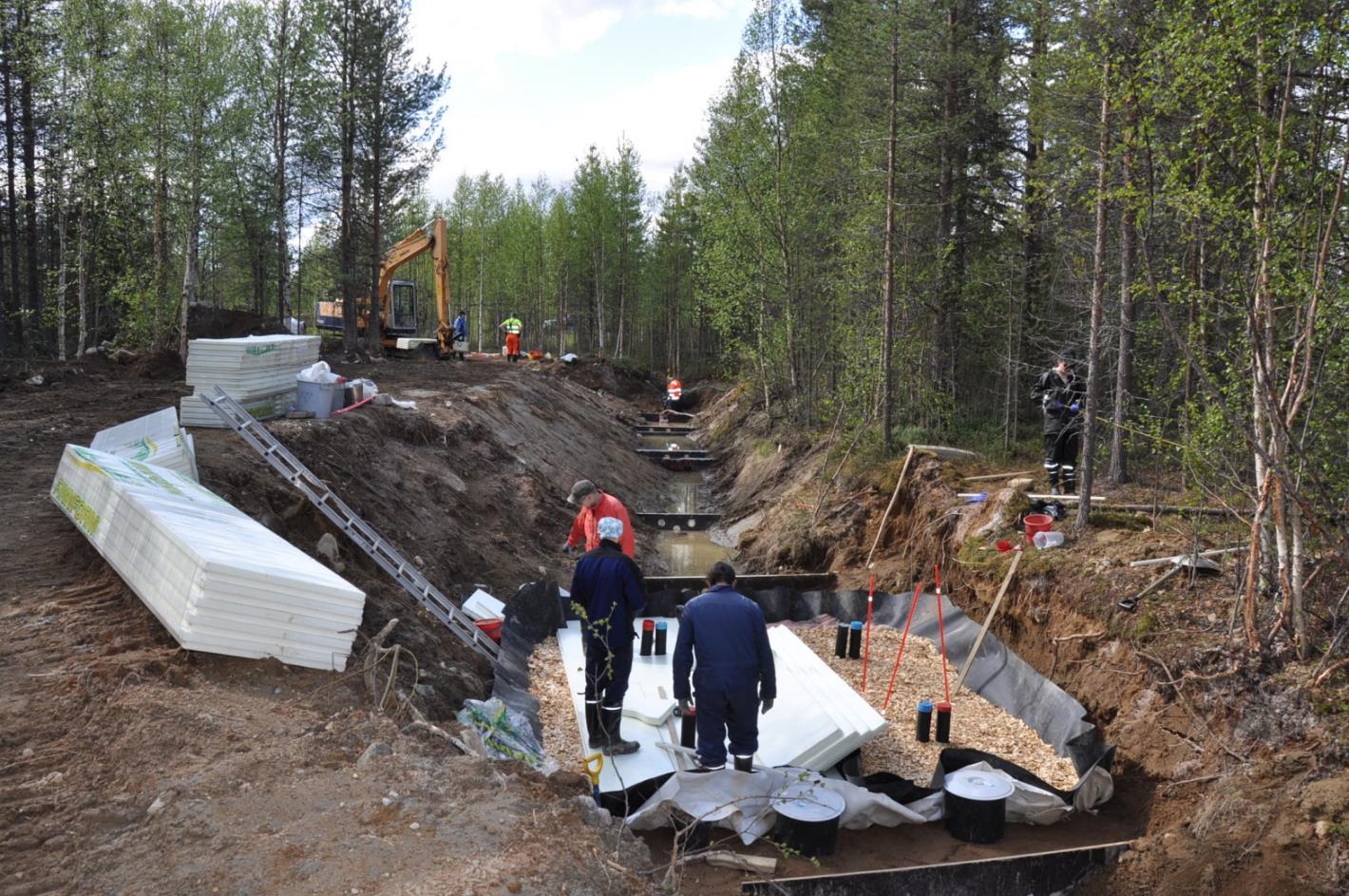 Nevasirppisammaleiden ja muikkuverkkojen asennus sammalyksiköihin
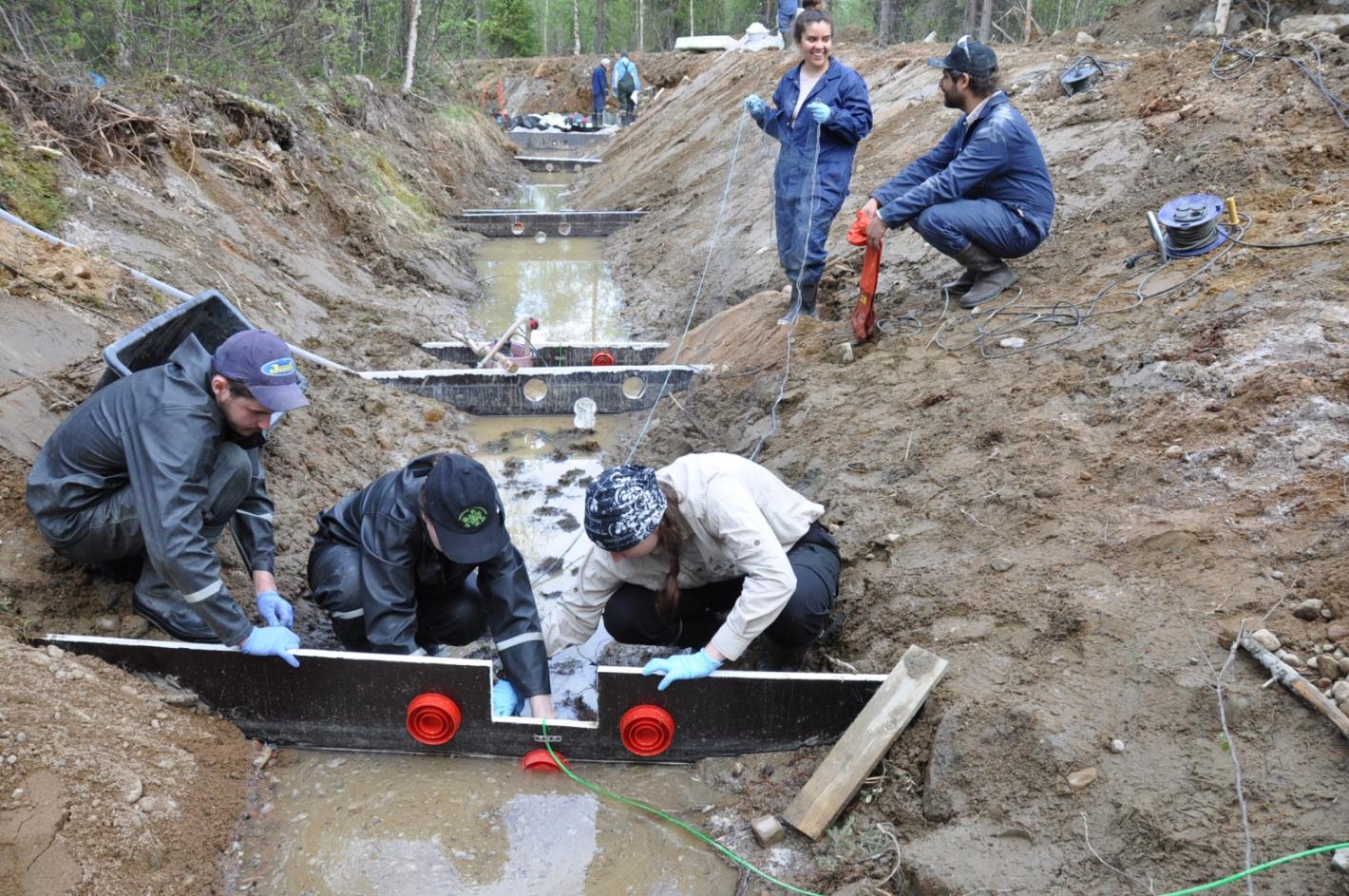 Sammalet ja muikkuverkko paikoillaan ennen vedenpinnan nostoa
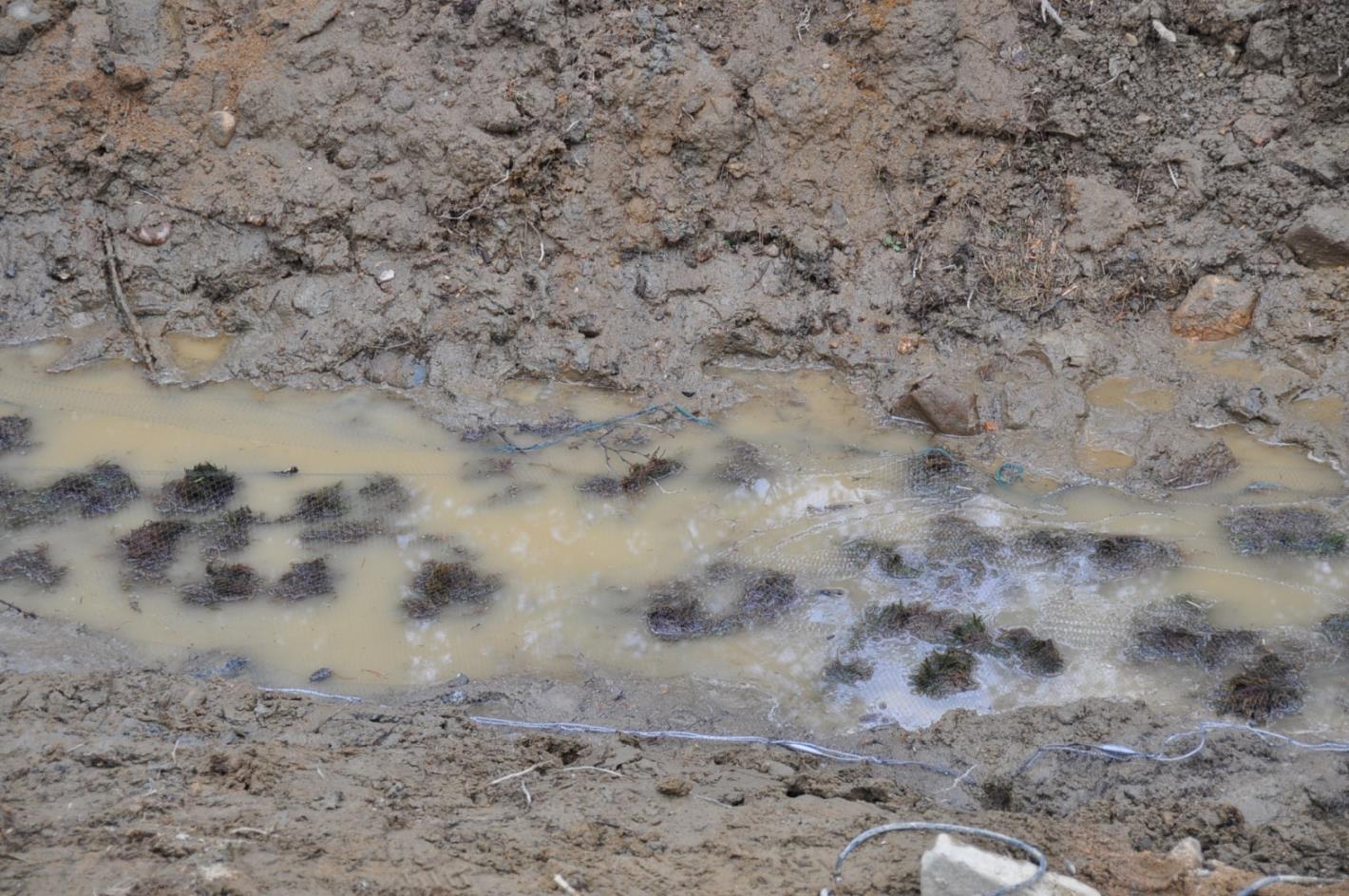 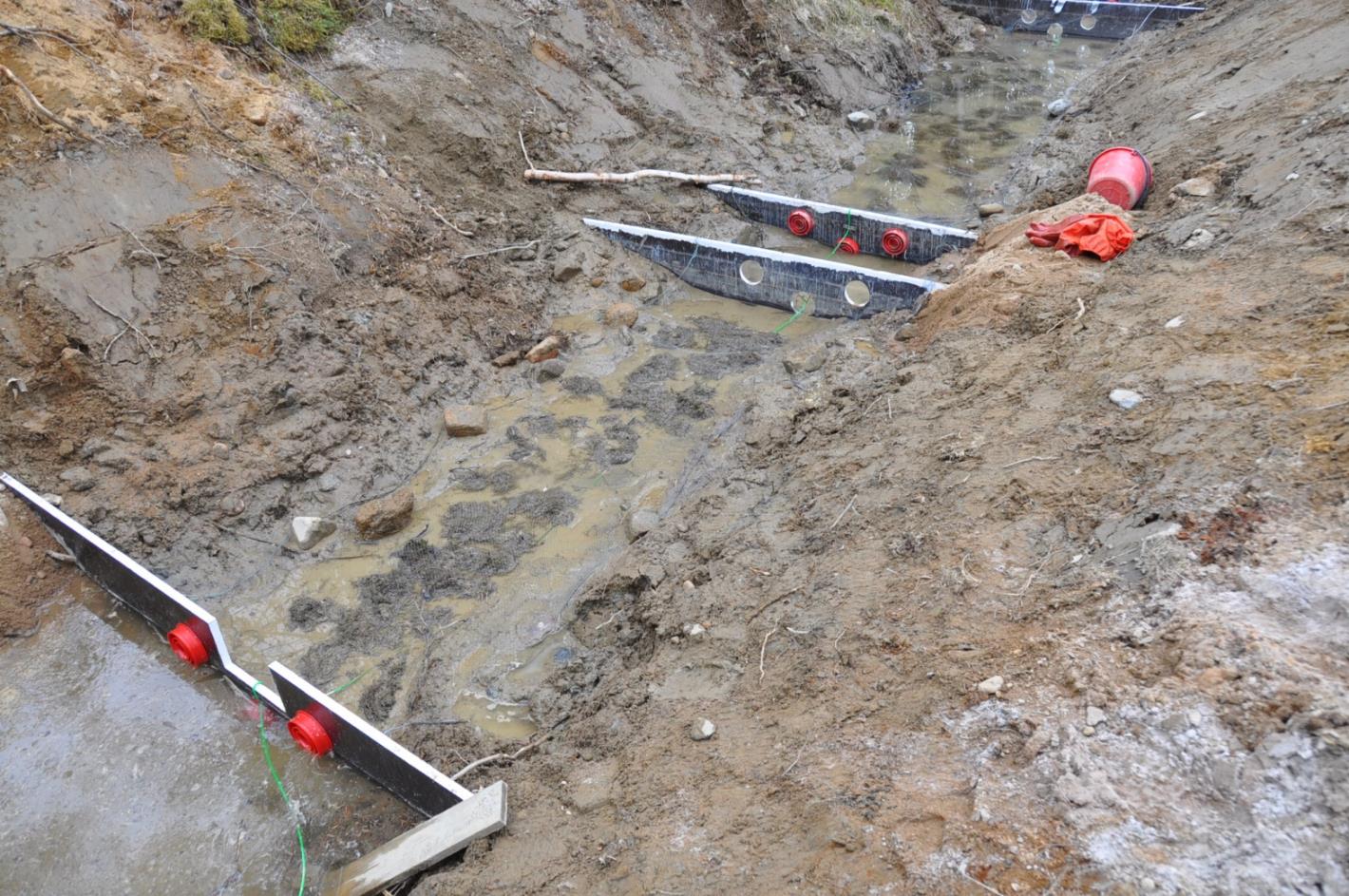 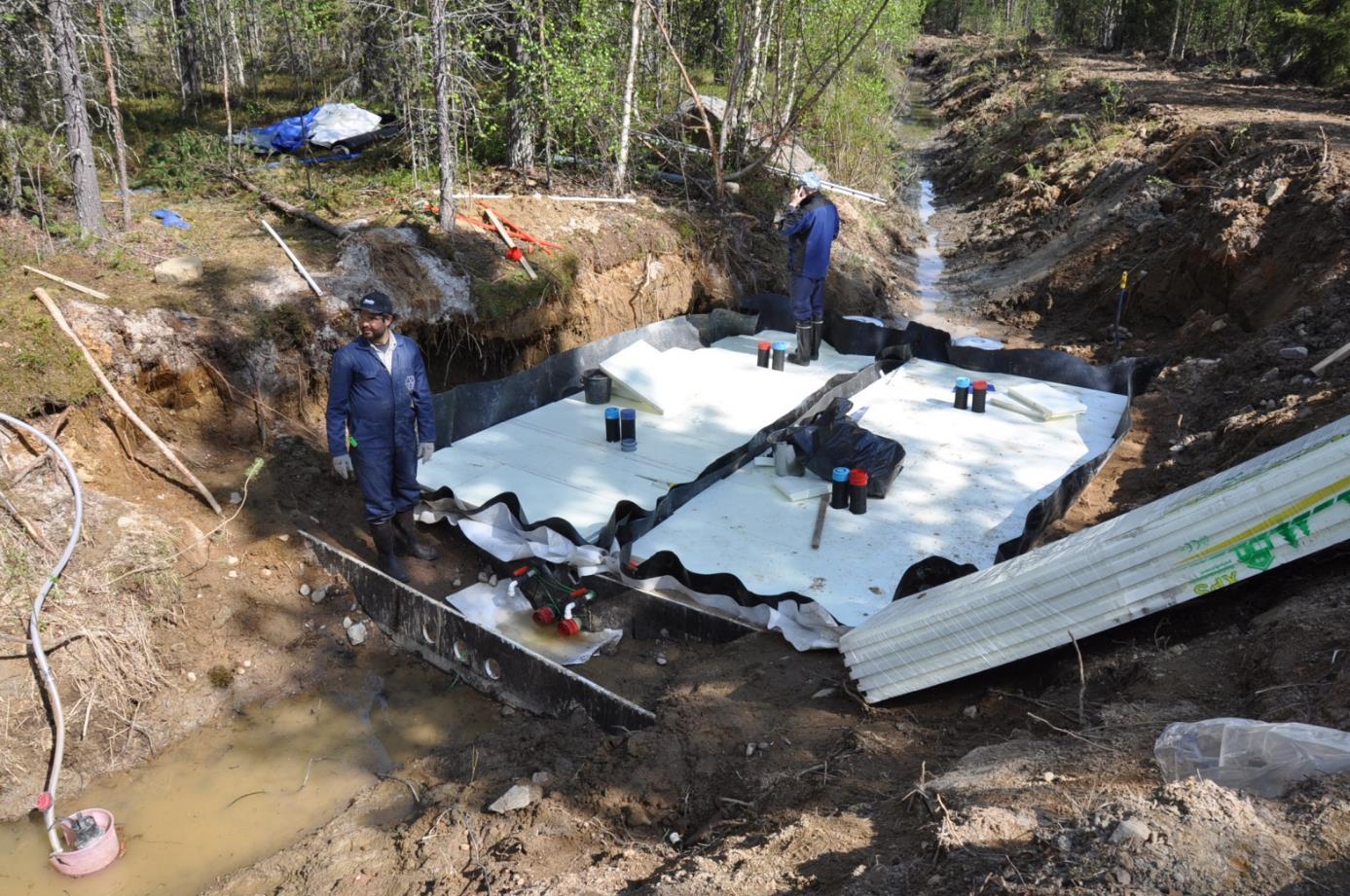 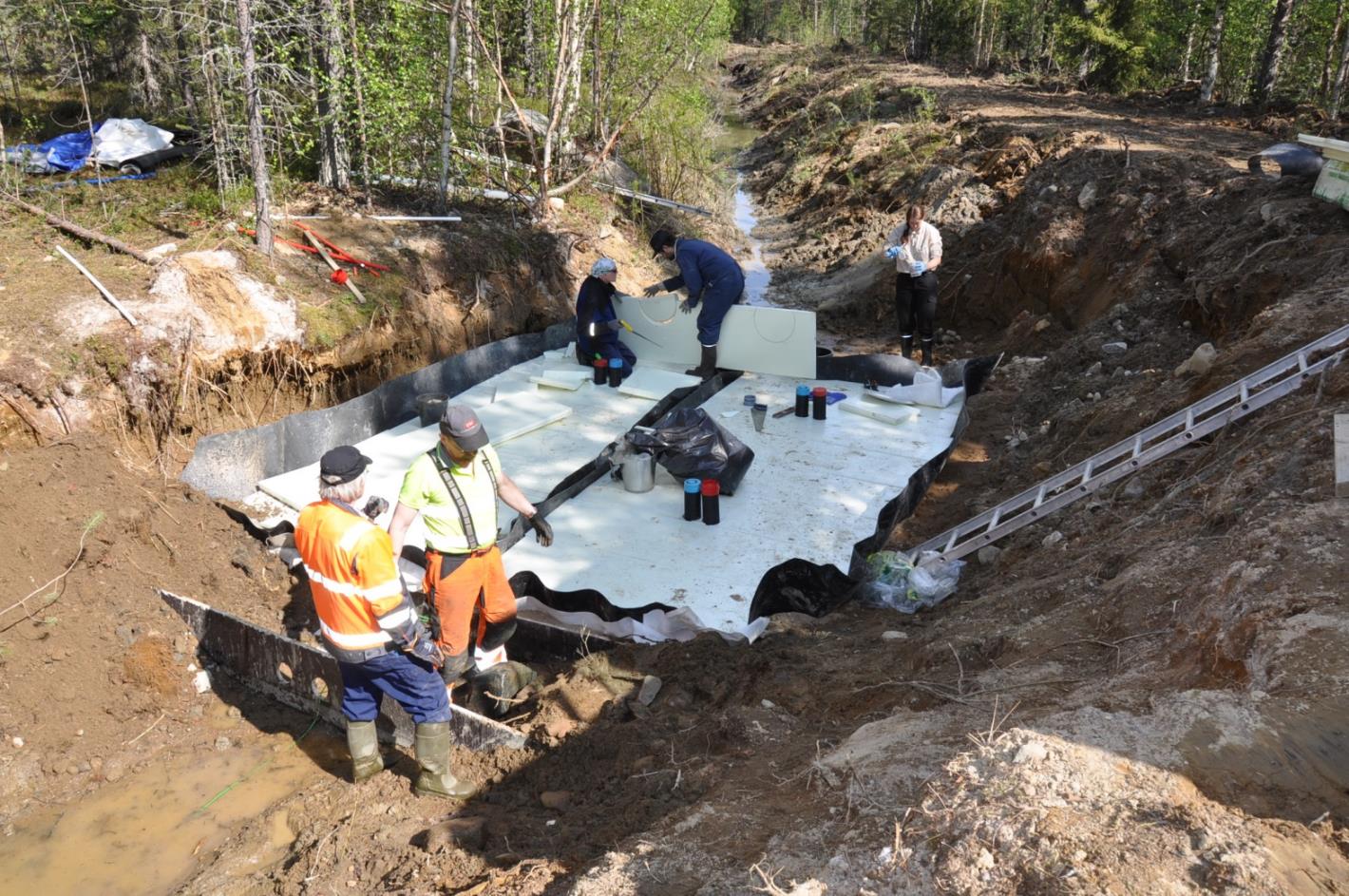 Bioreaktorin V-mittapadollinen kaivo
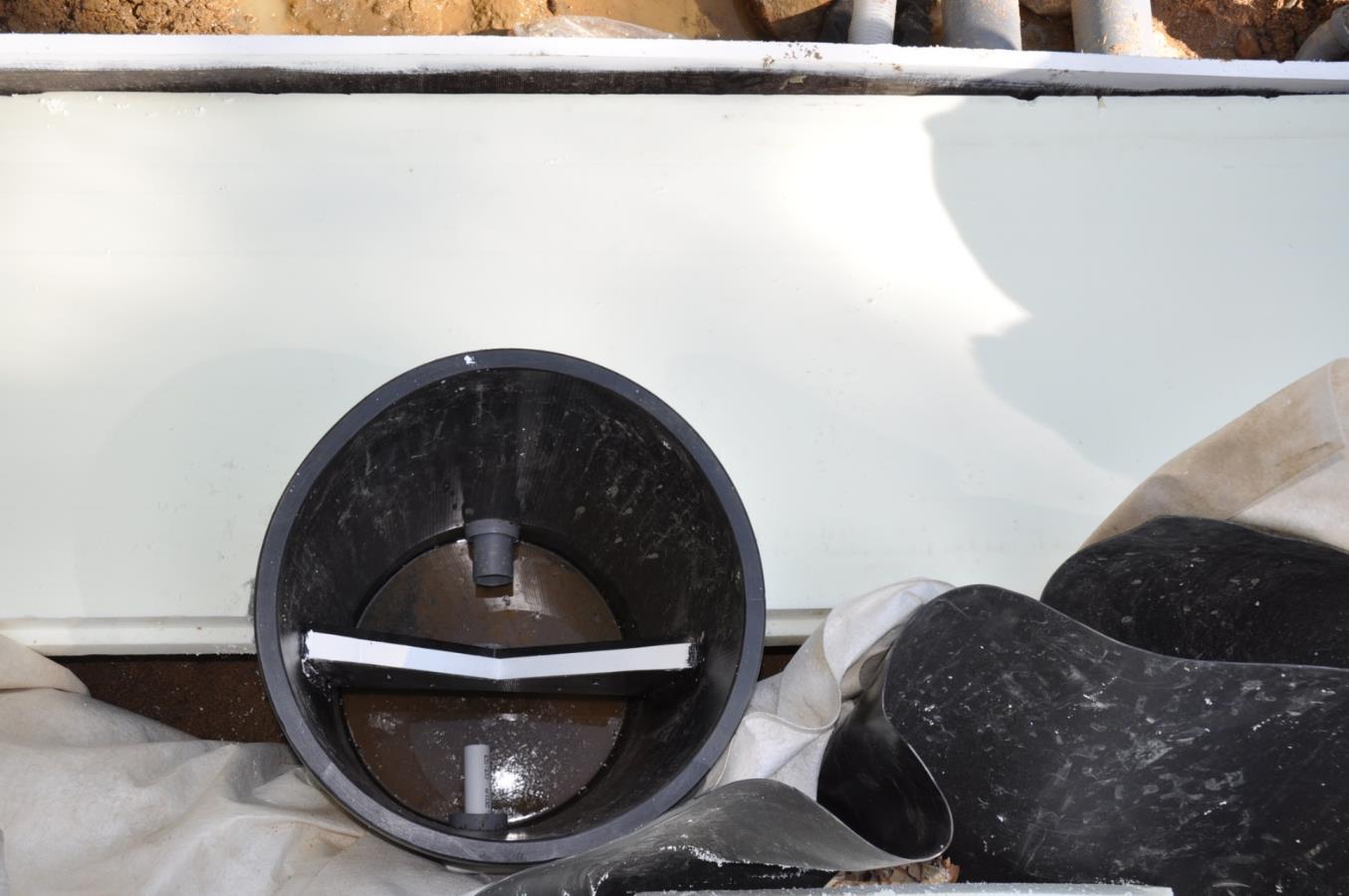 Bioreaktorin lopullinen alapuolinen rakenne
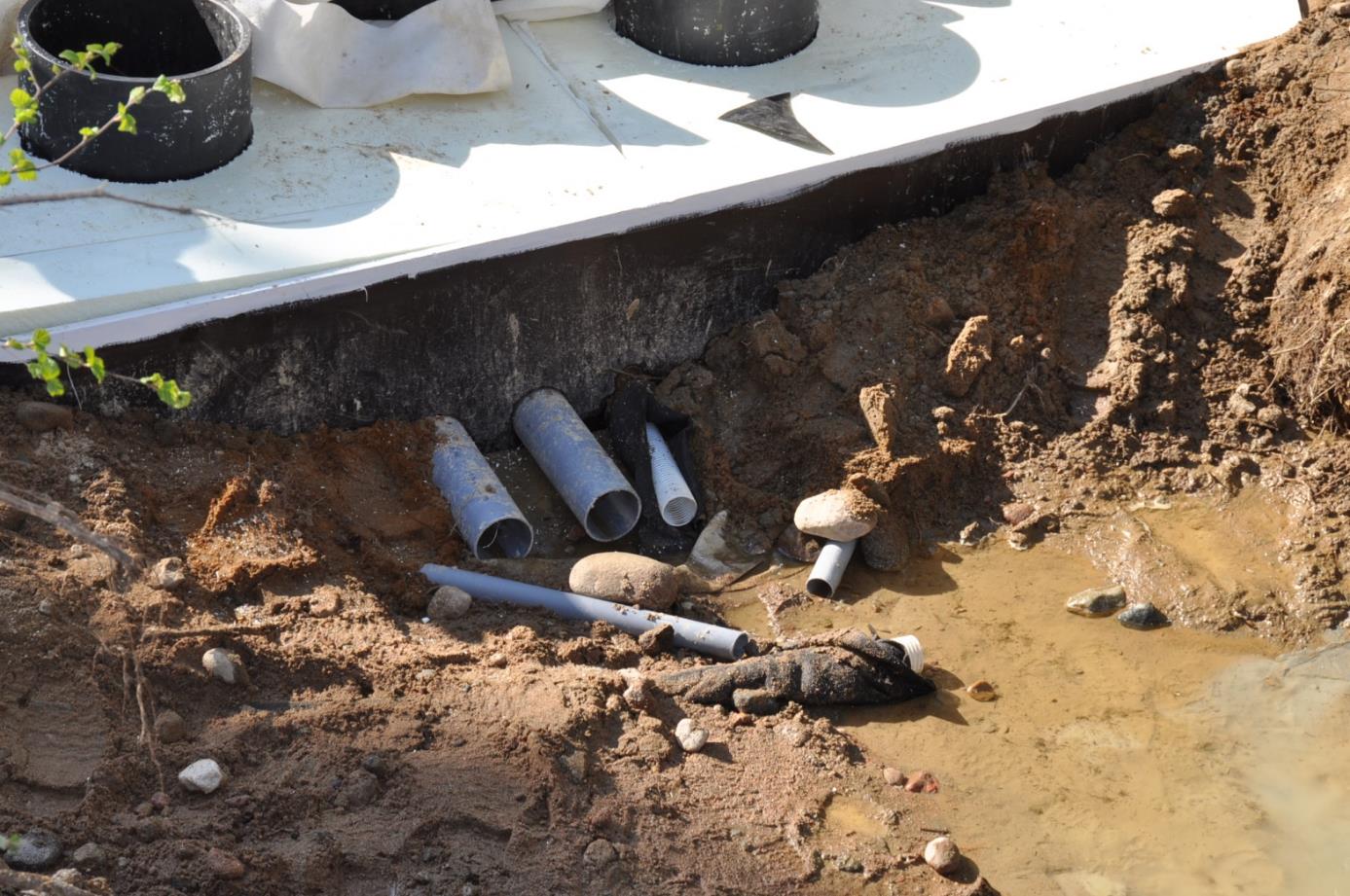 Sienihakesäkkien sovittelua
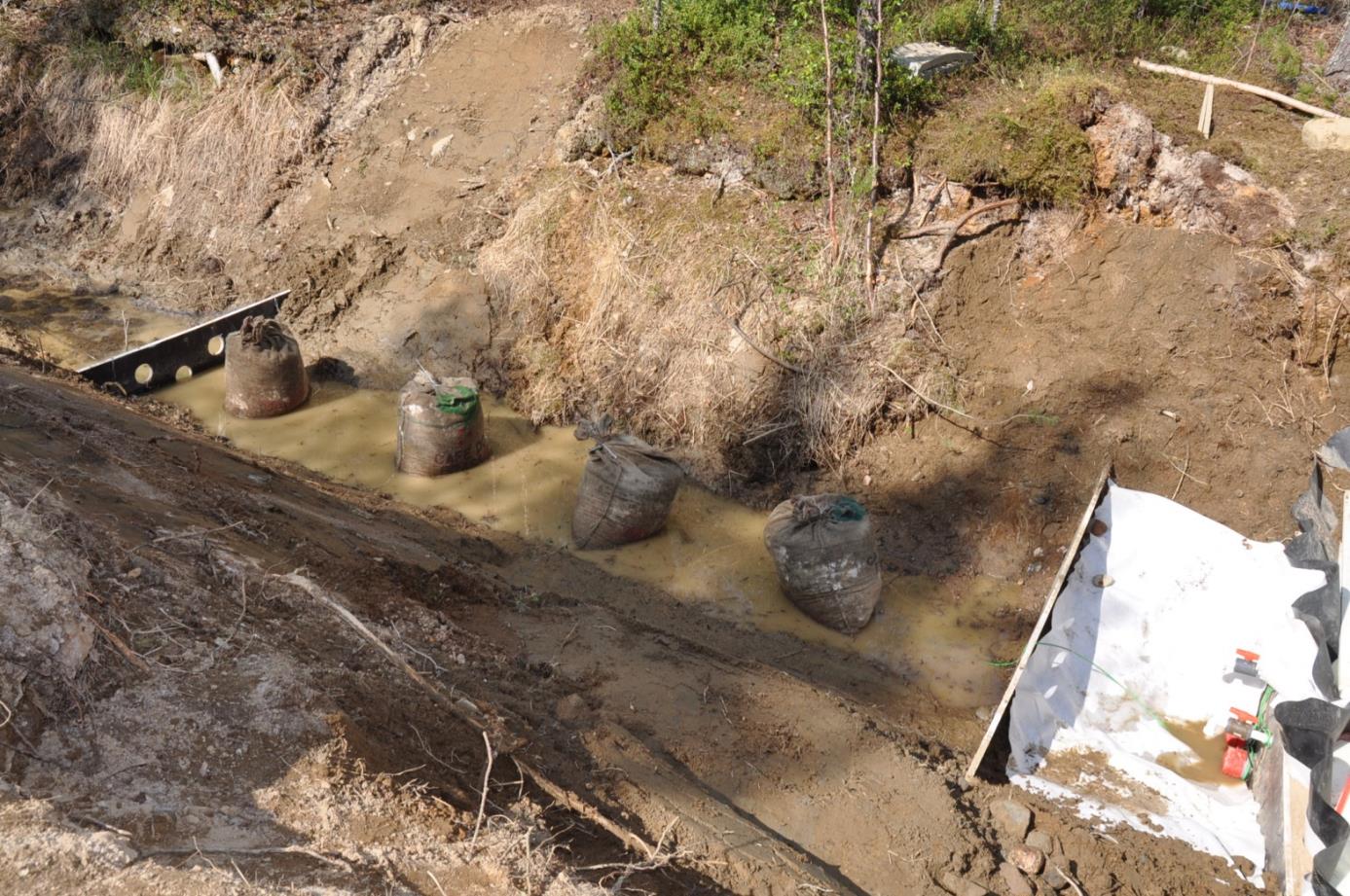 Kaldnes raksut nitrifikaatioyksikköä varten
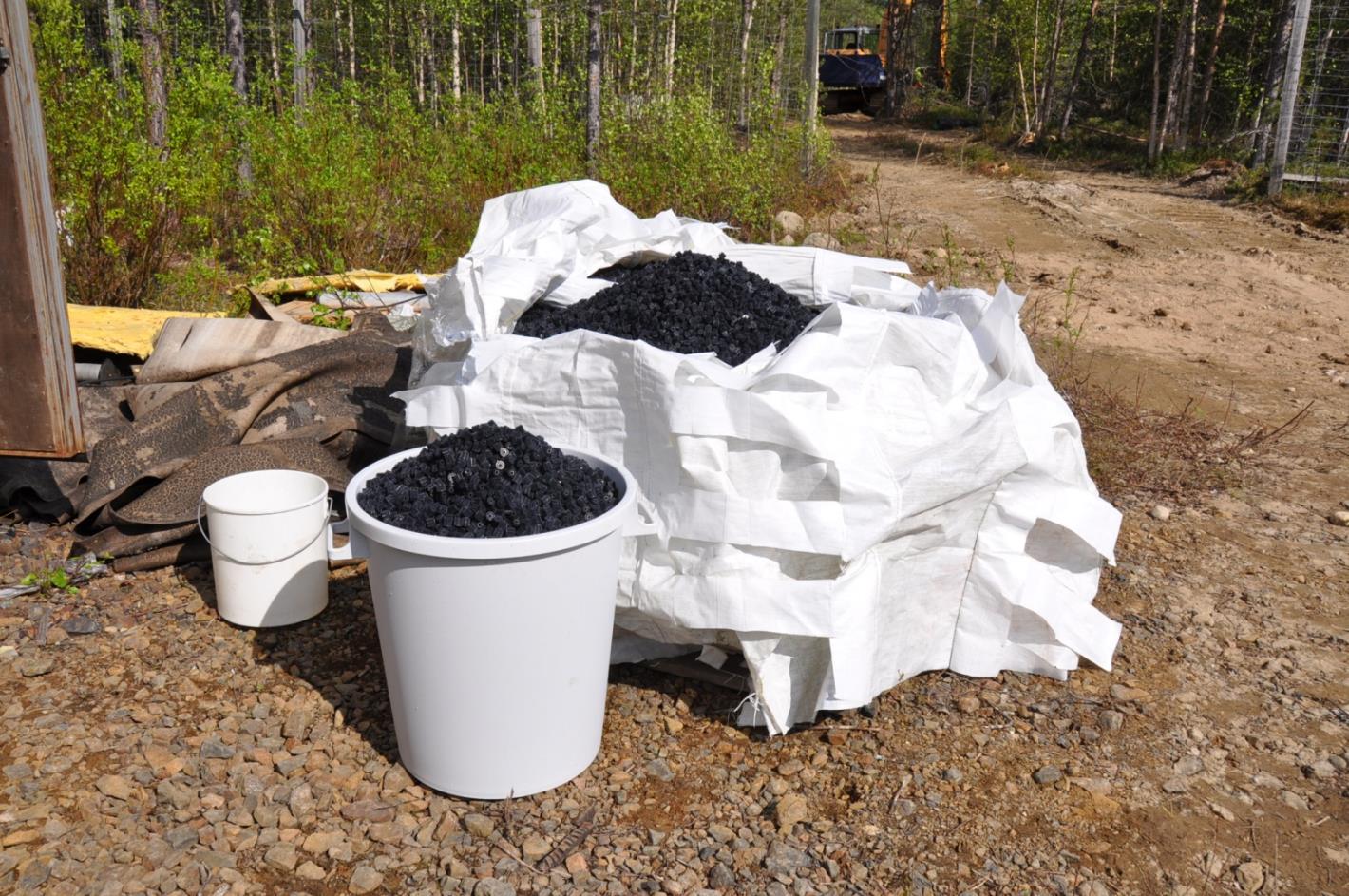 Kaldnes raksut työssään
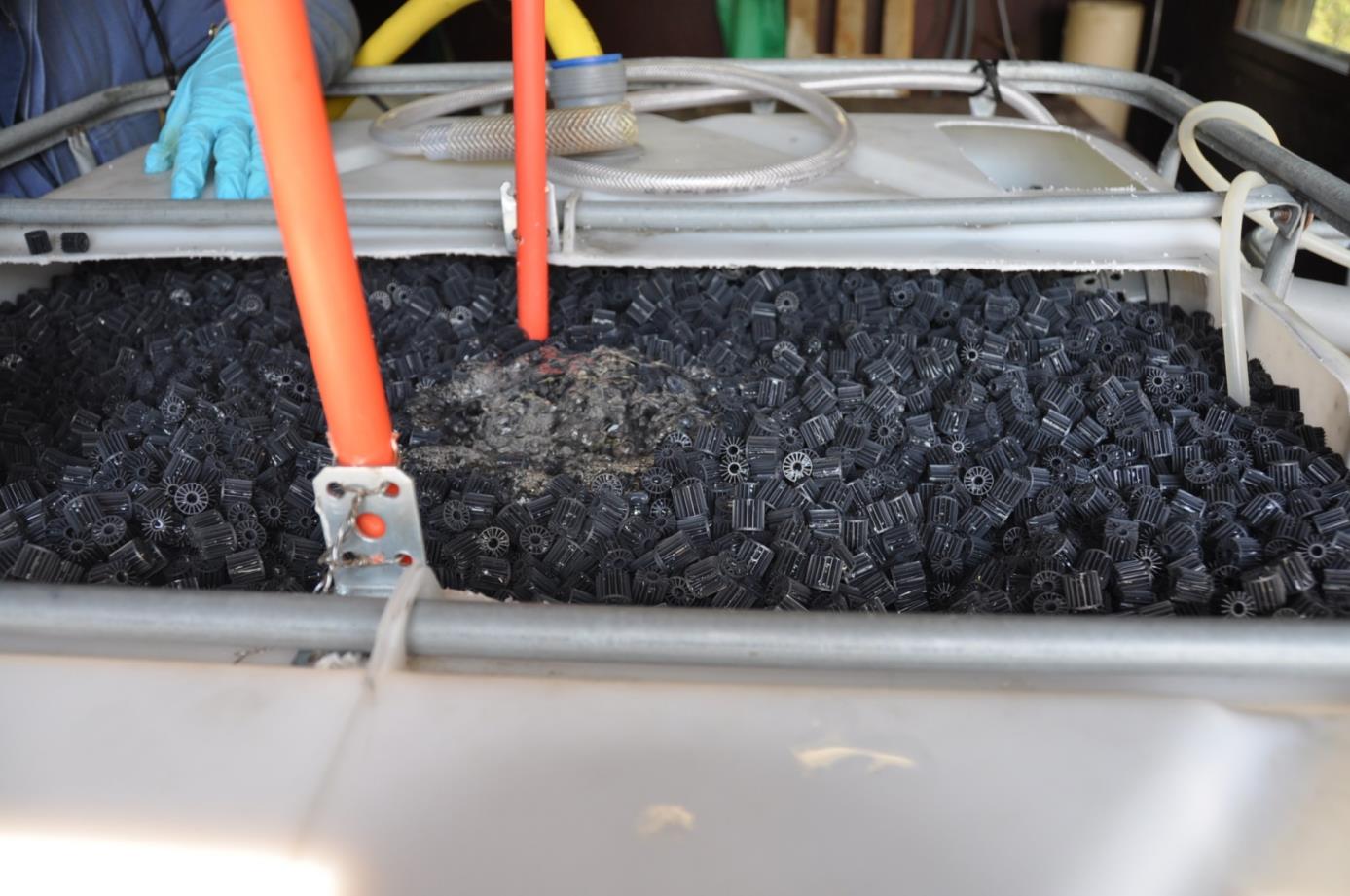 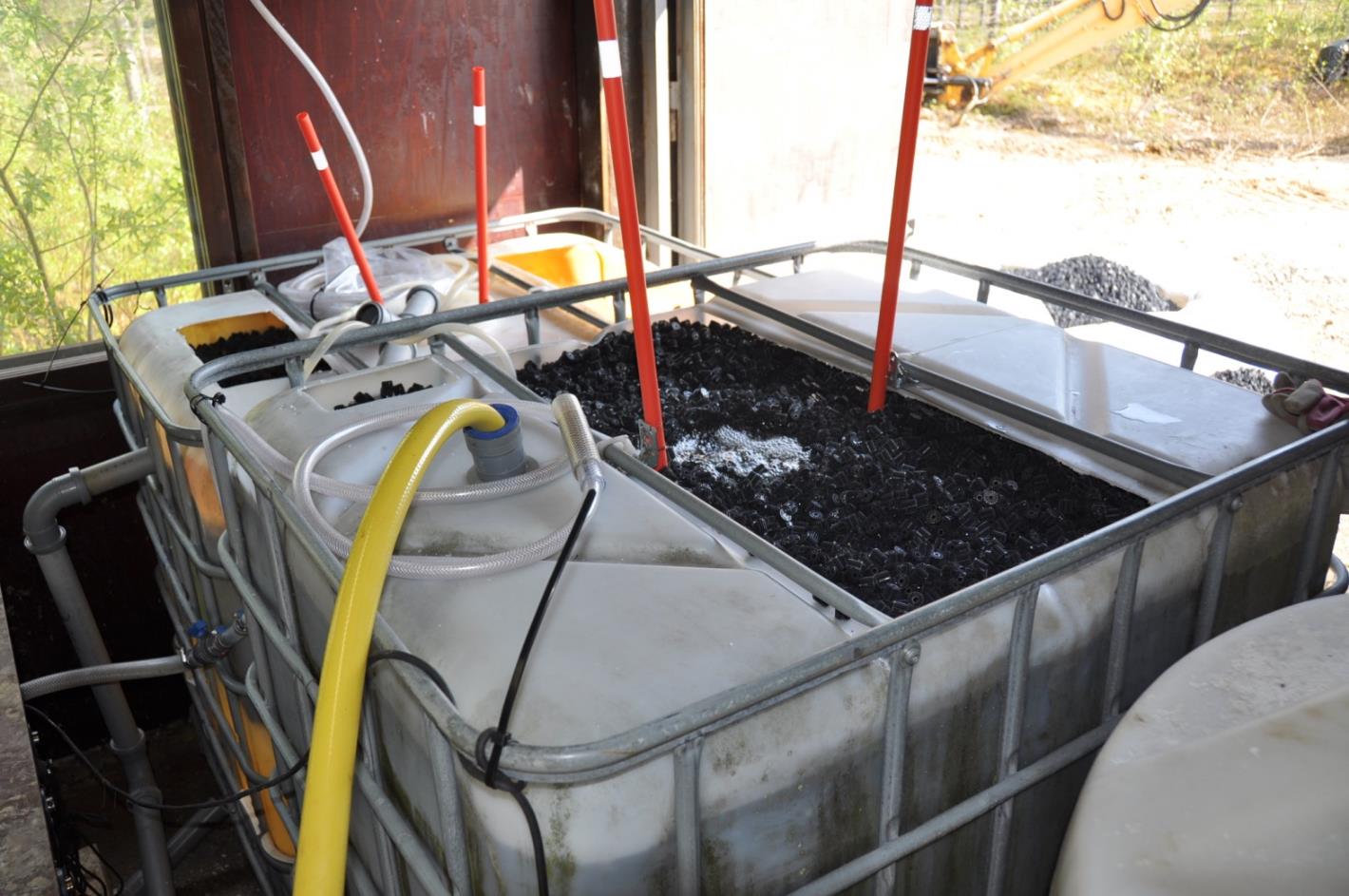 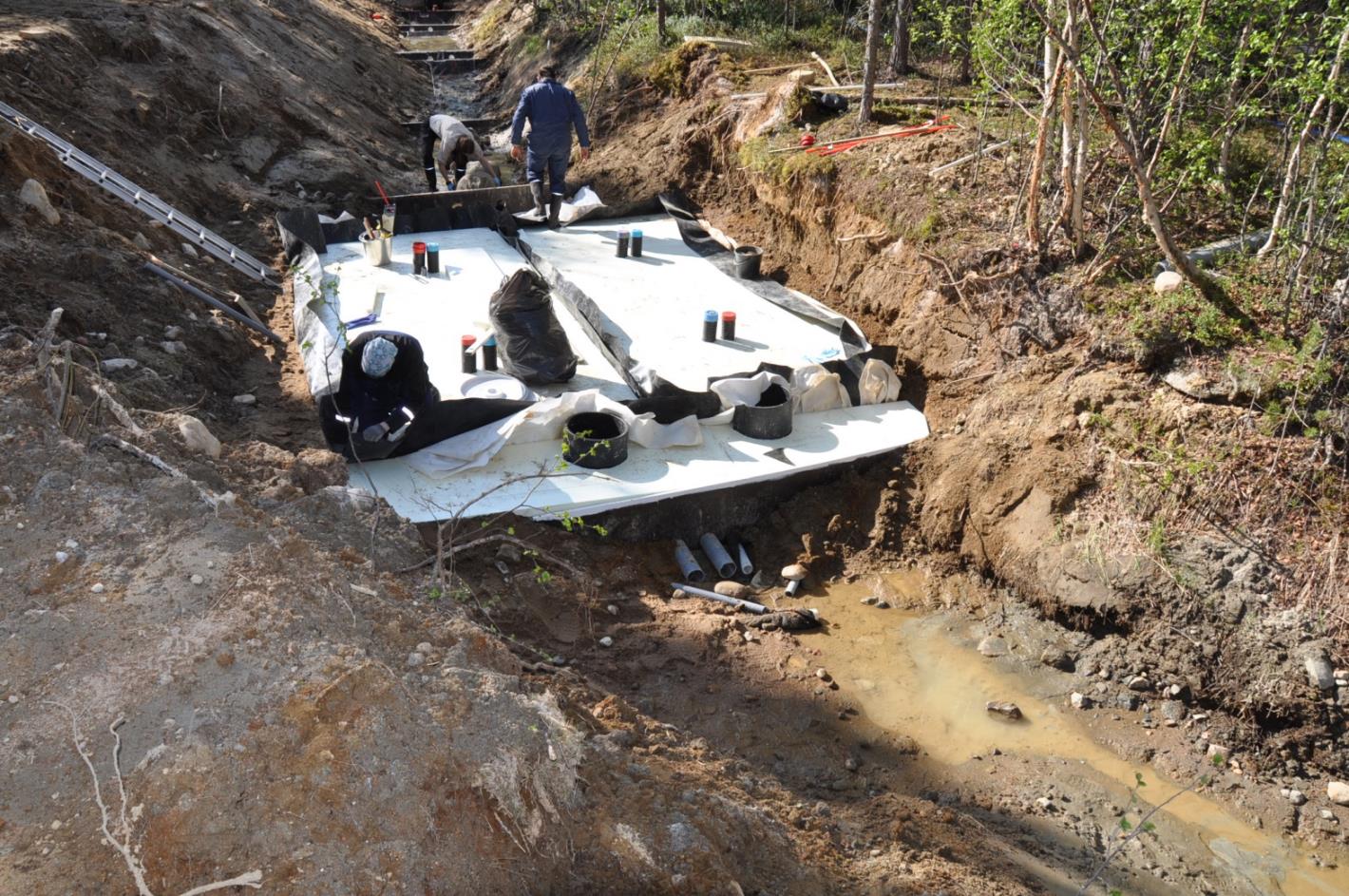 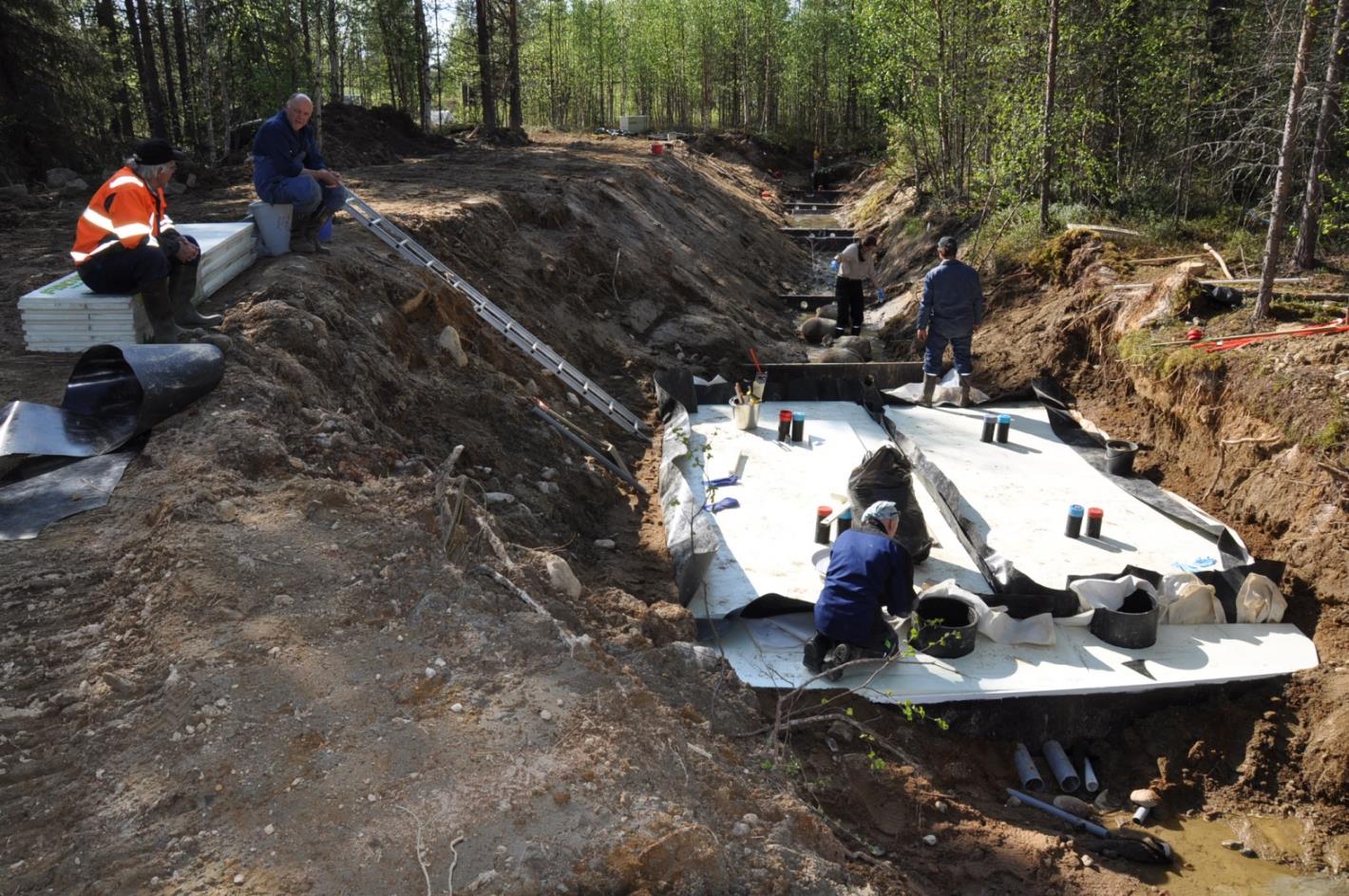 Edelleen sienihakeyksikön säätöä
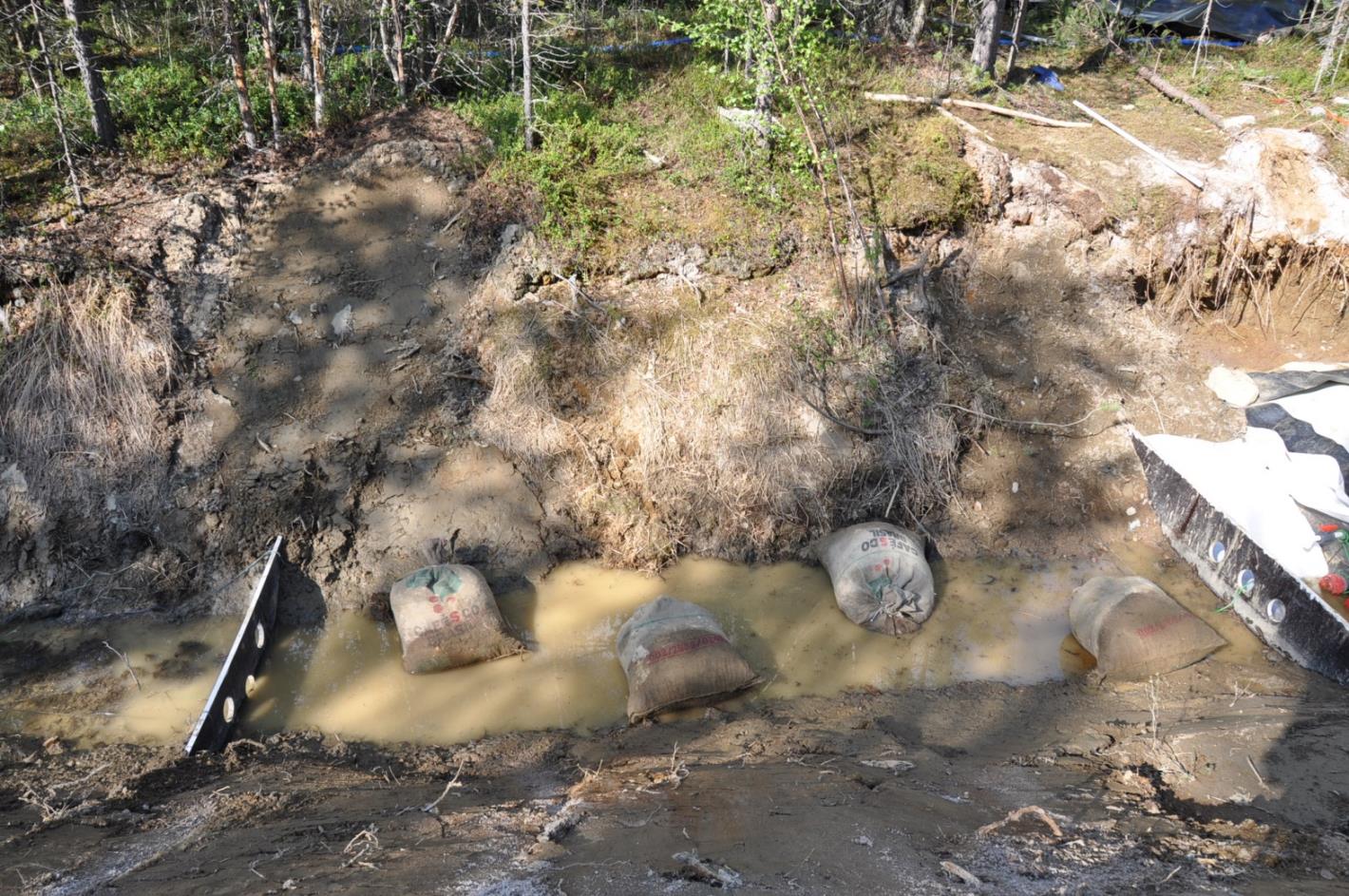 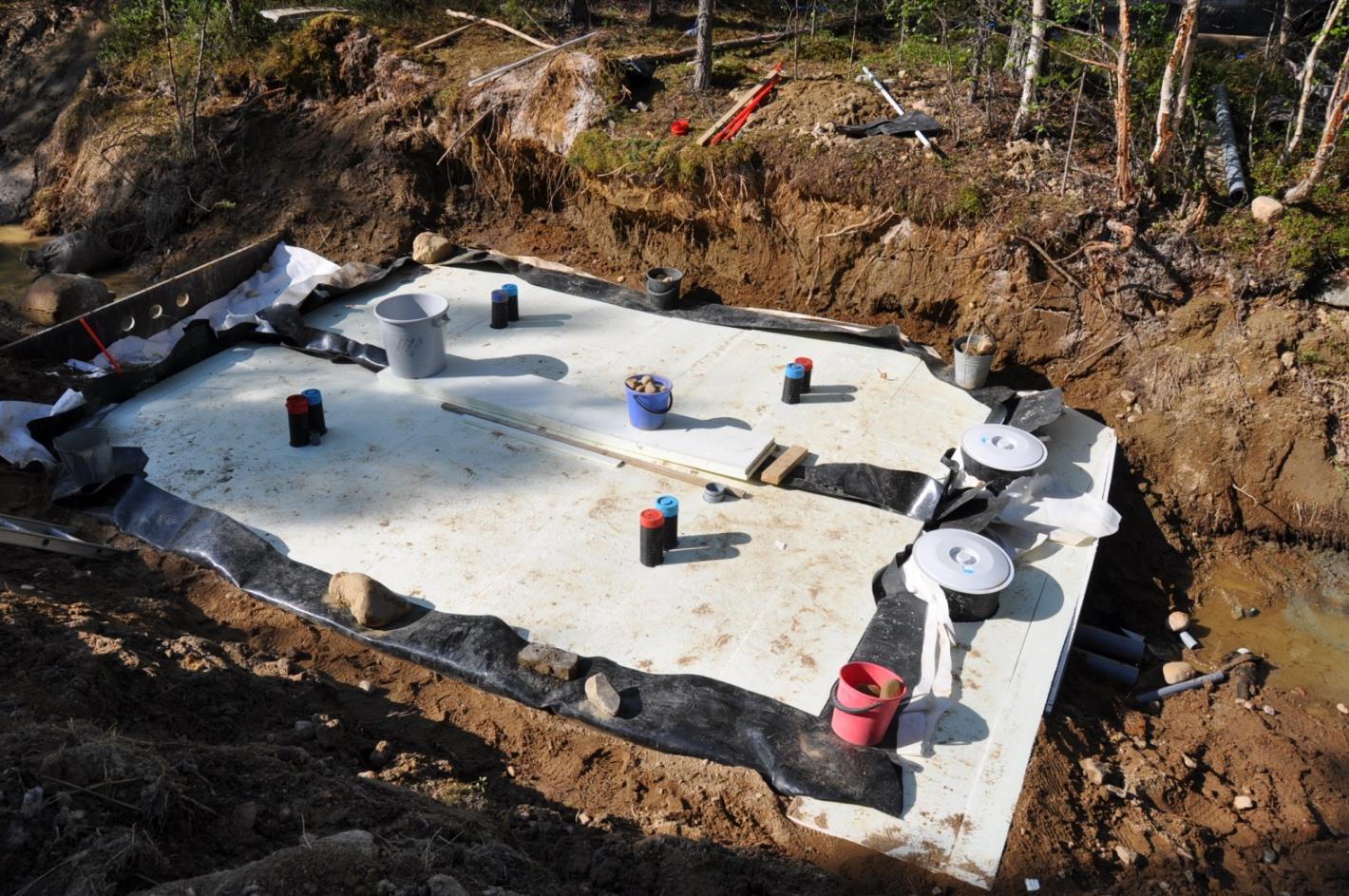 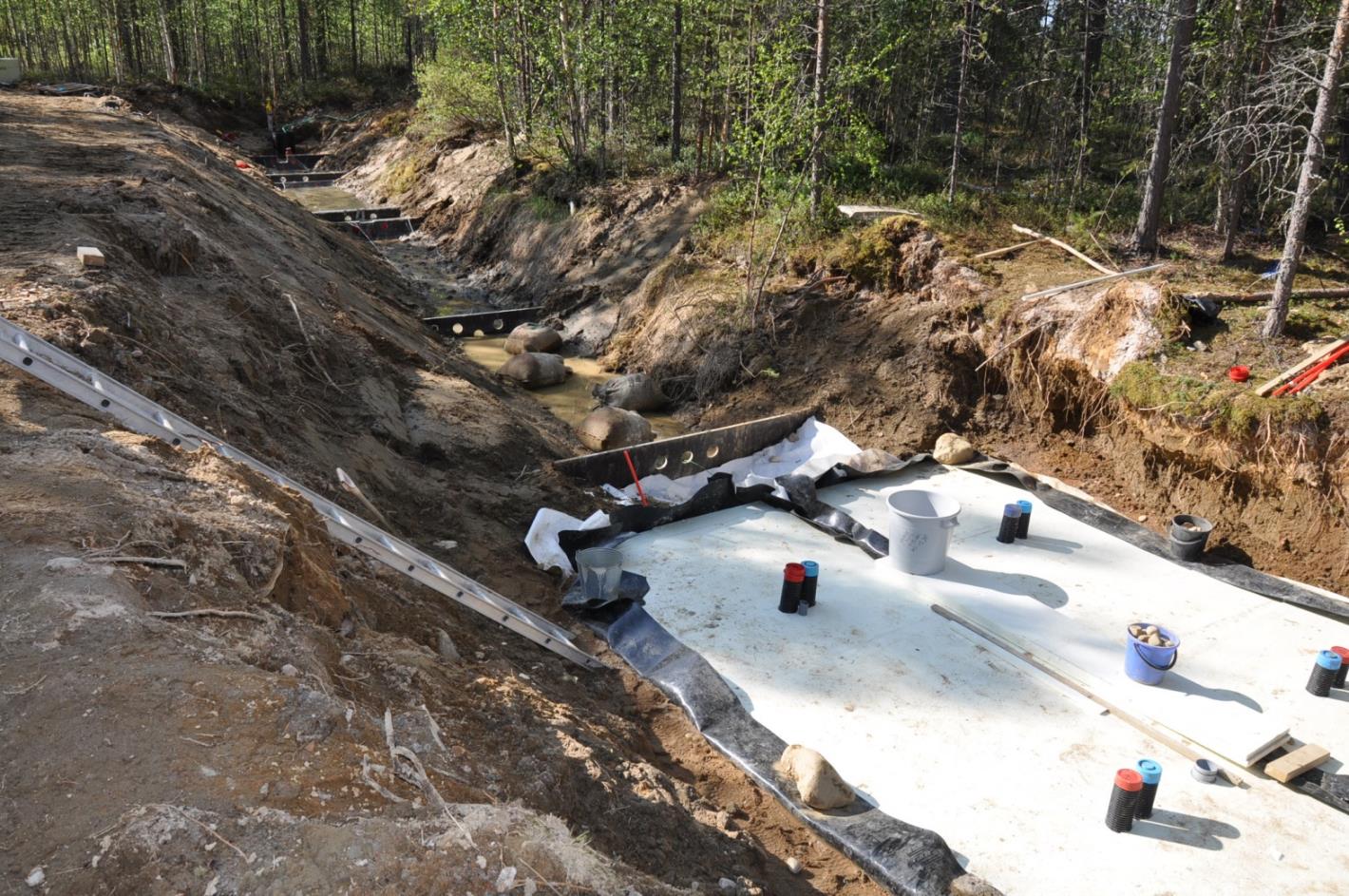 Valmista? Ei ihan…
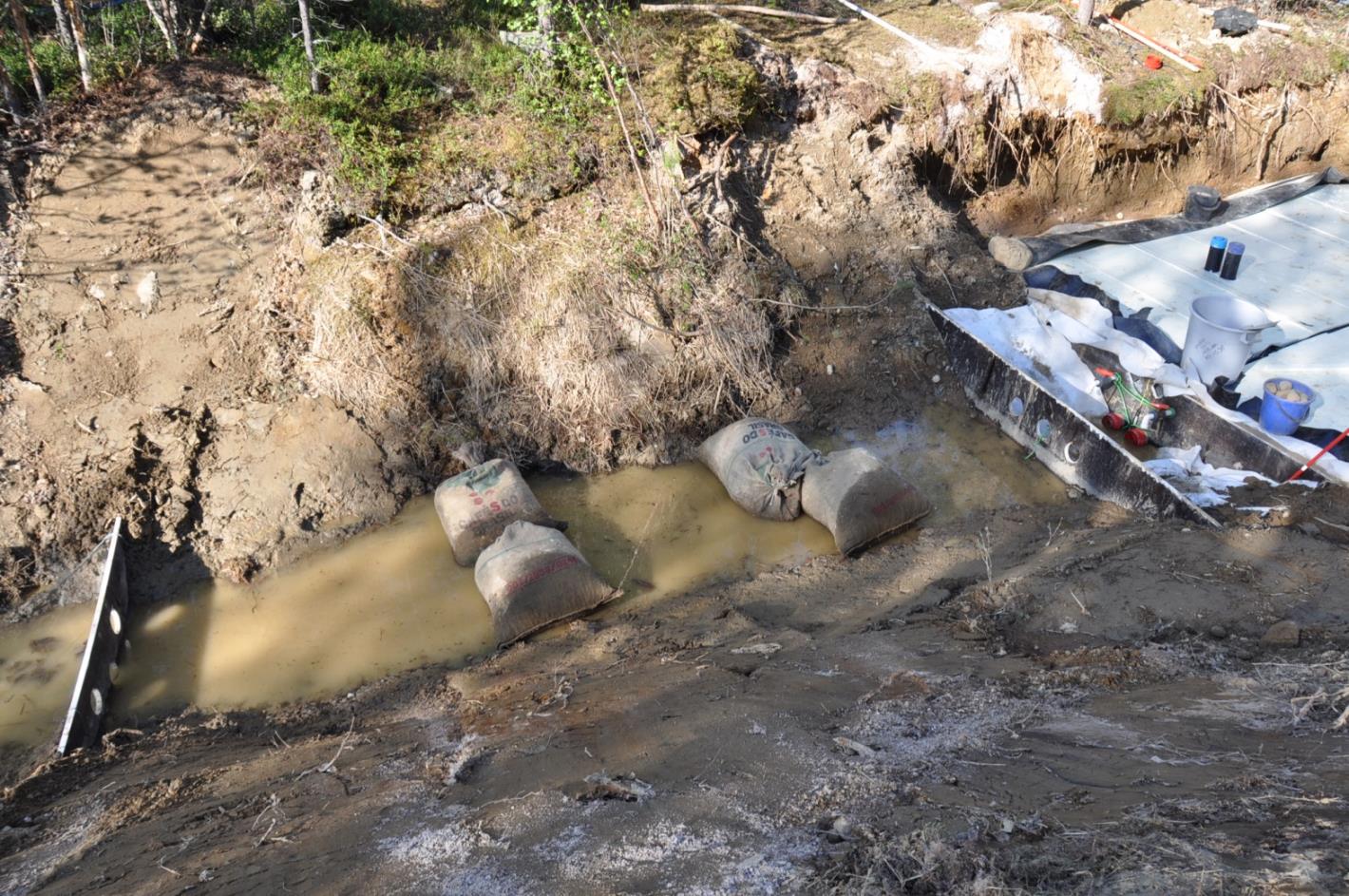 Ensimmäinen koekäynnistys
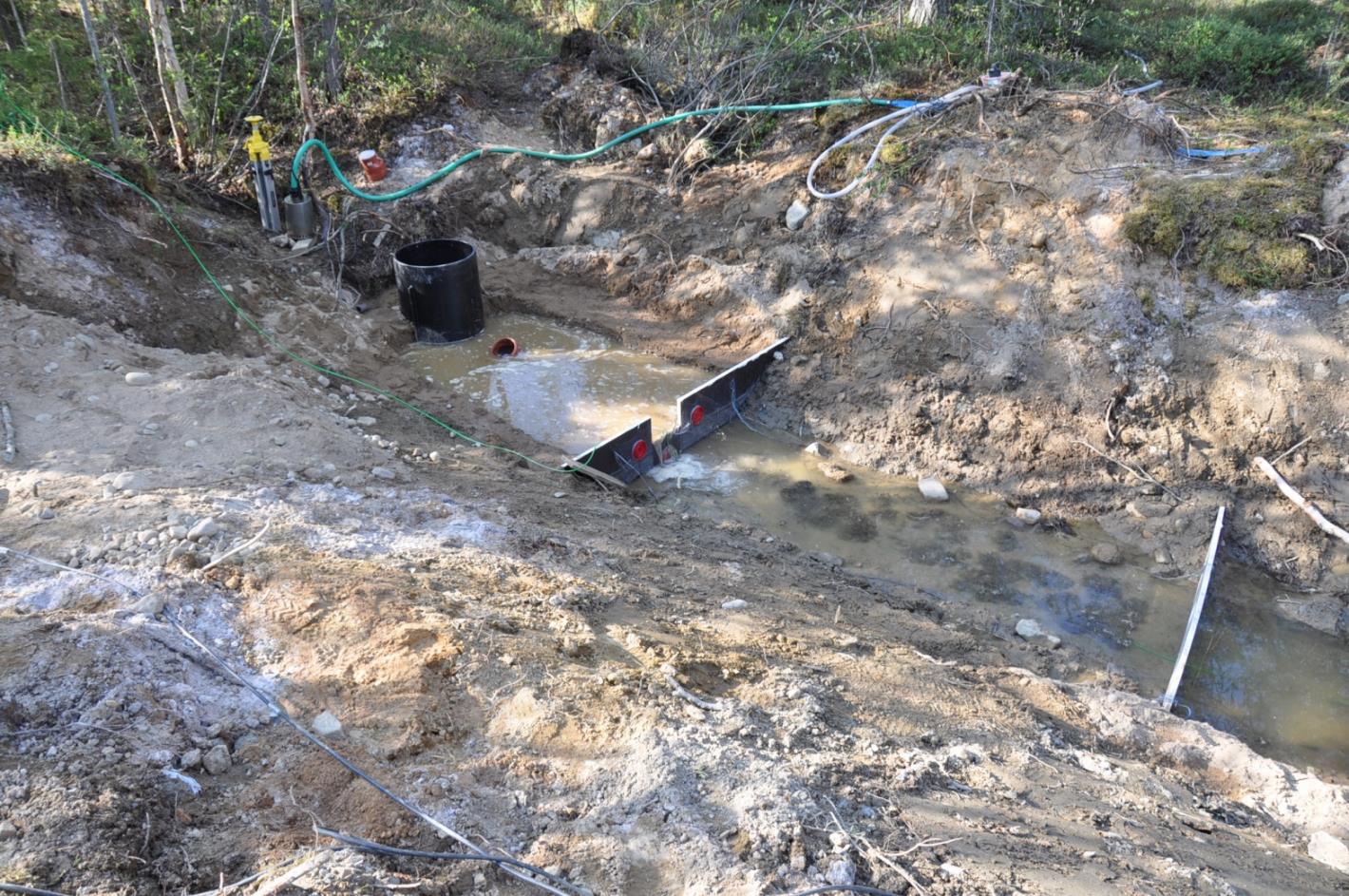 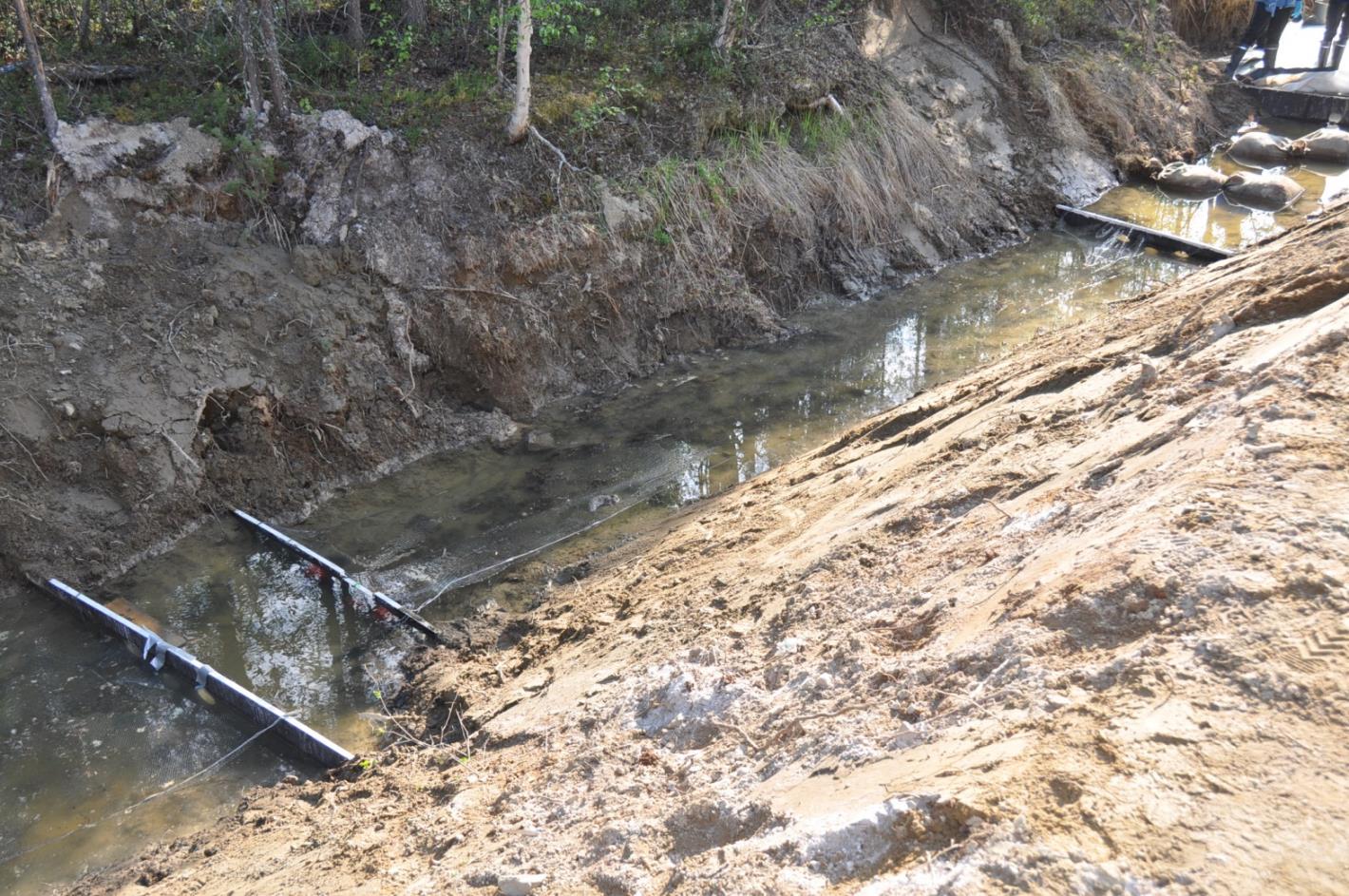 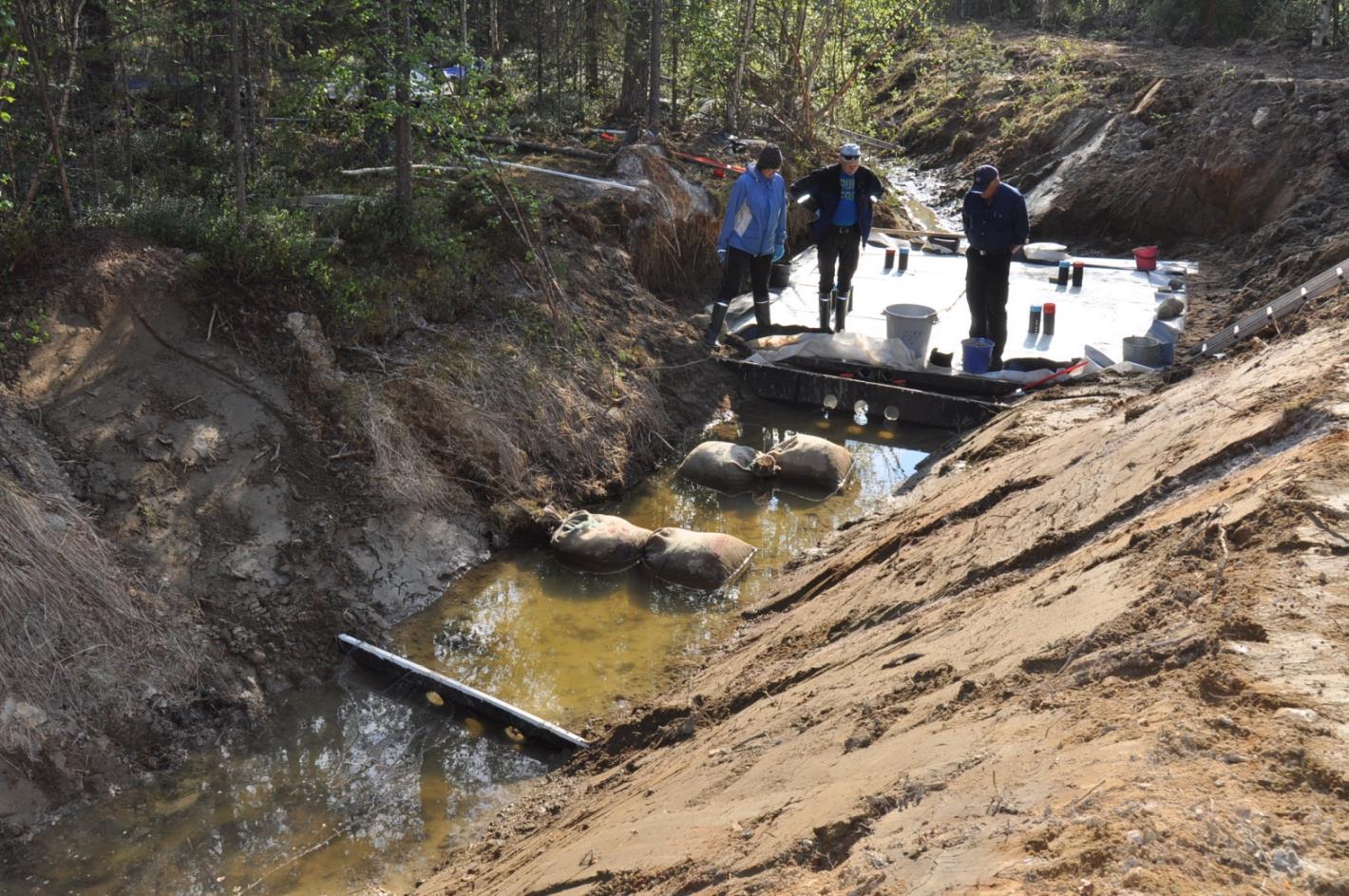 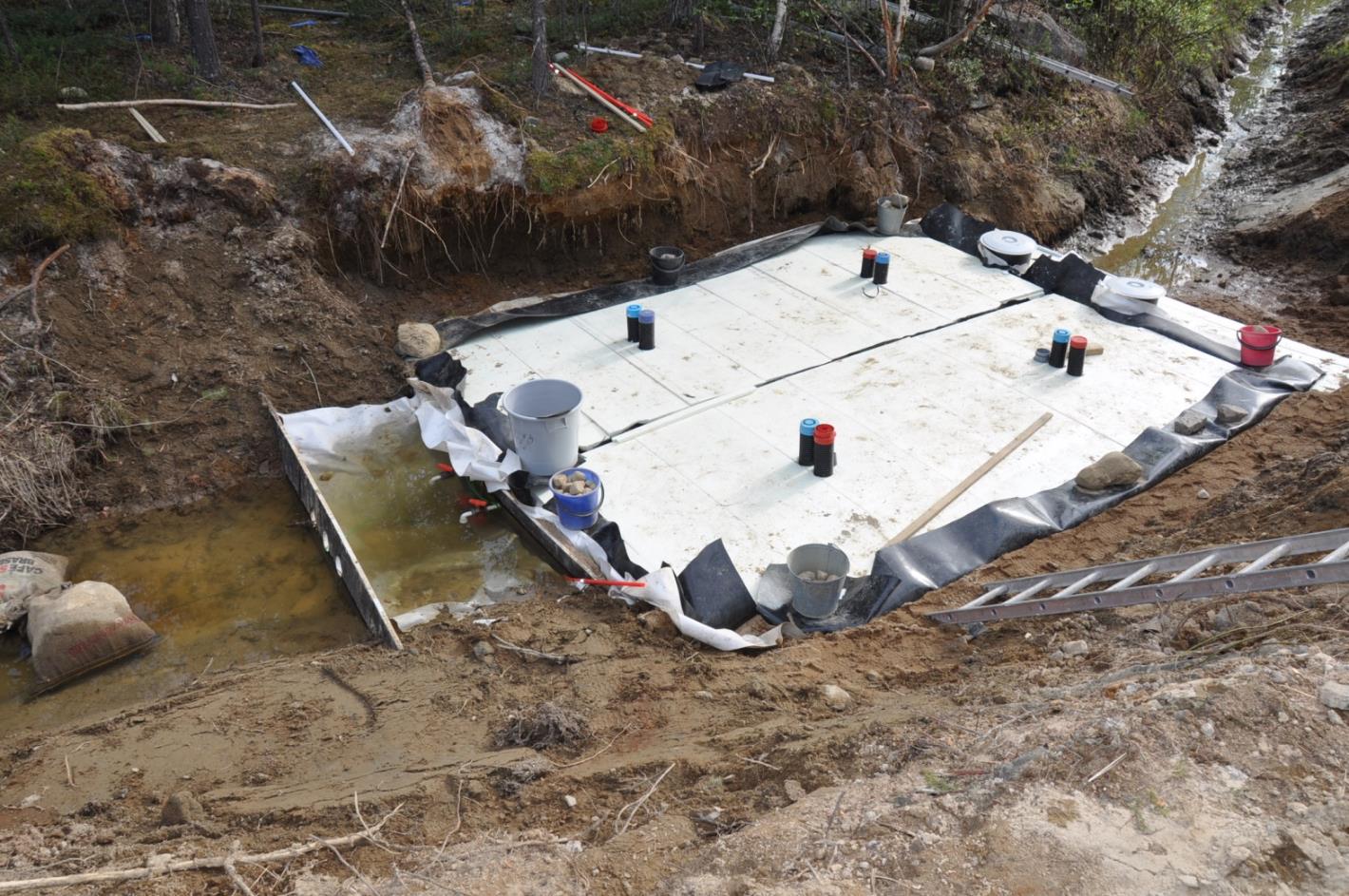 Perunankuorimateriaali jäädytettynä
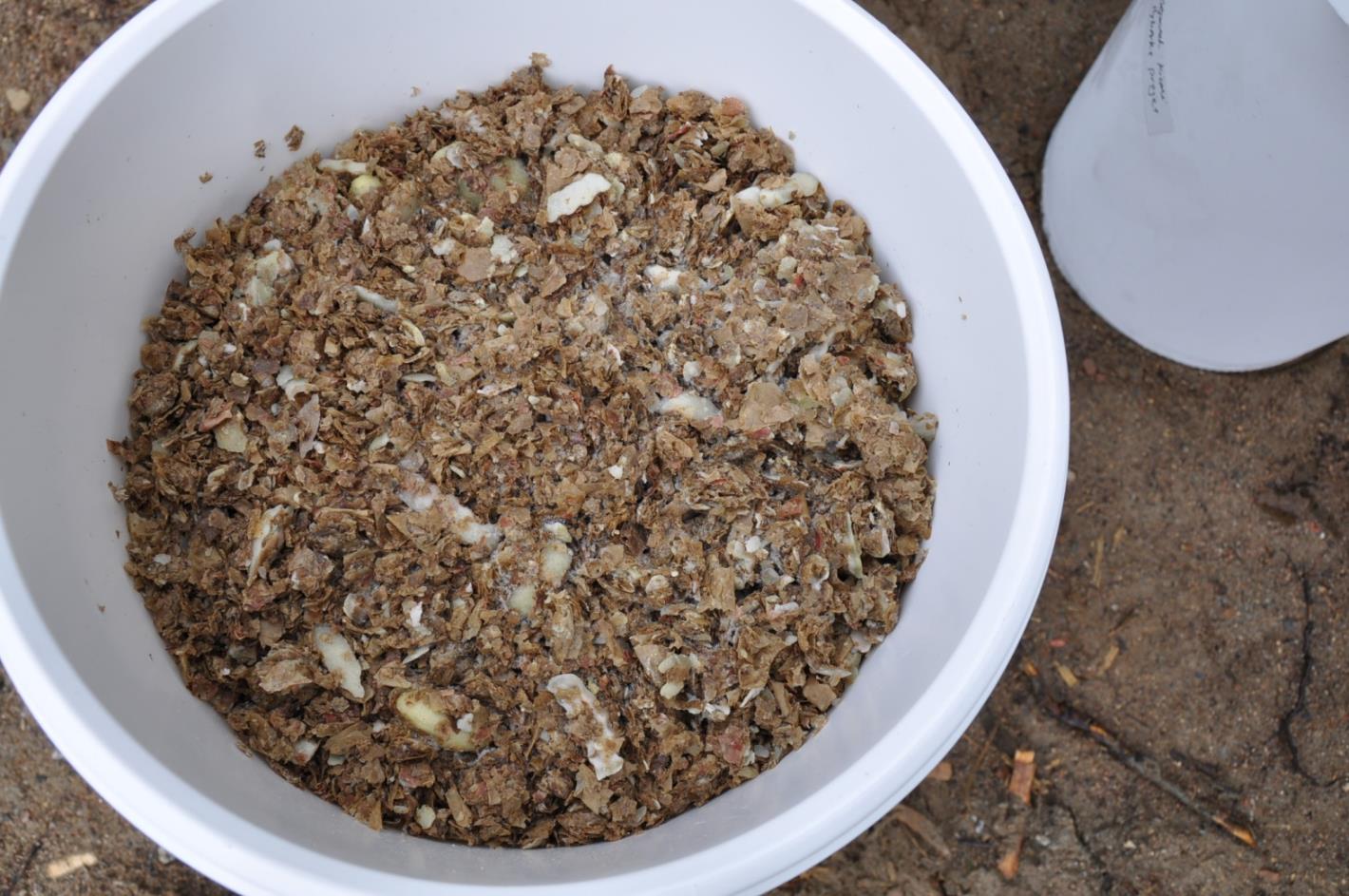 Perunankuorimateriaalin lisäys puuhakkeen joukkoon toiseen bioreaktoriin. Perunankuorimateriaali säilytettiin jäätyneenä ja lisäys (sekoitus puuhakkeen joukkoon) tehtiin siinä vaiheessa, kun vesi jo virtasi rakenteessa.
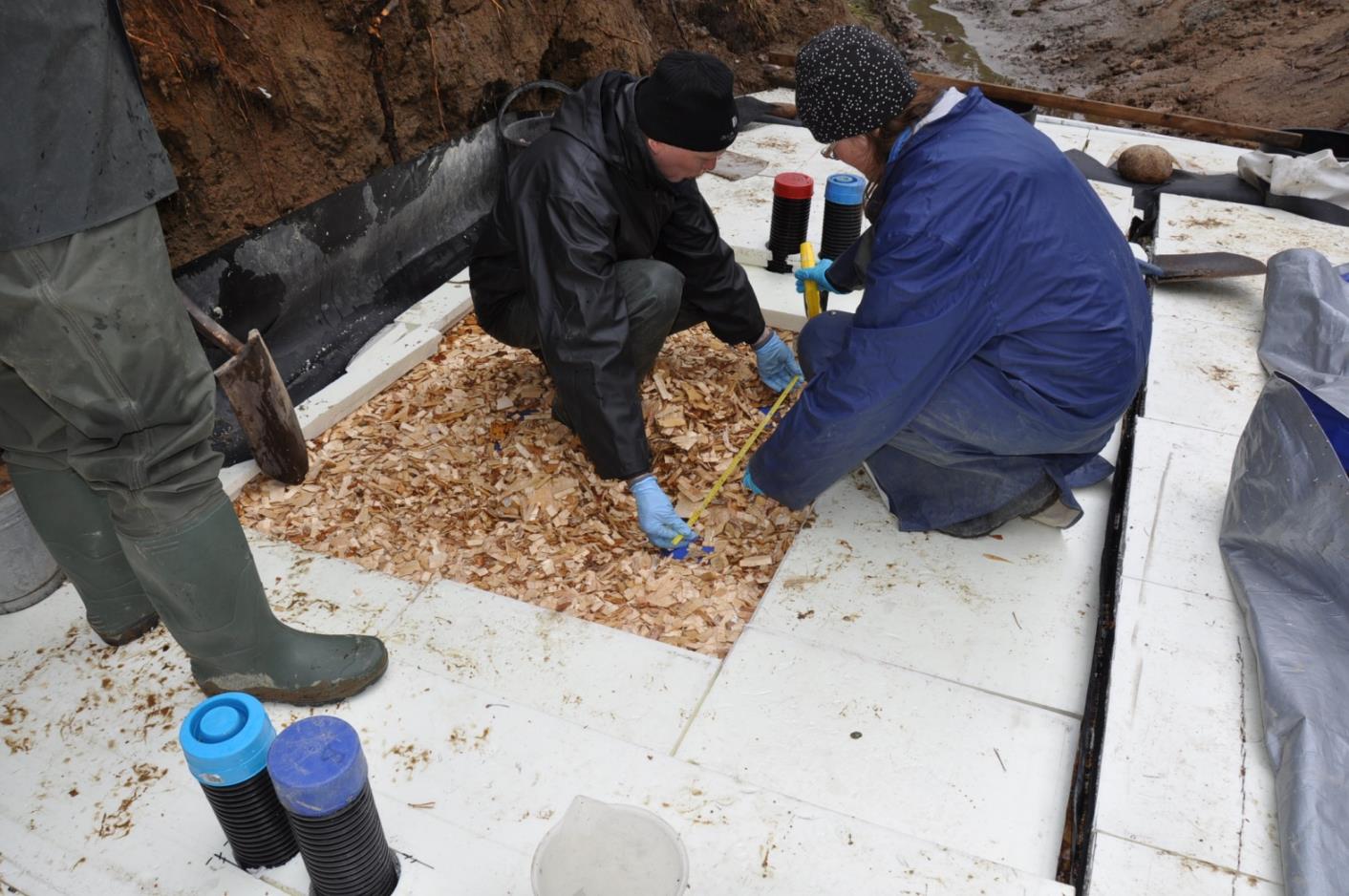 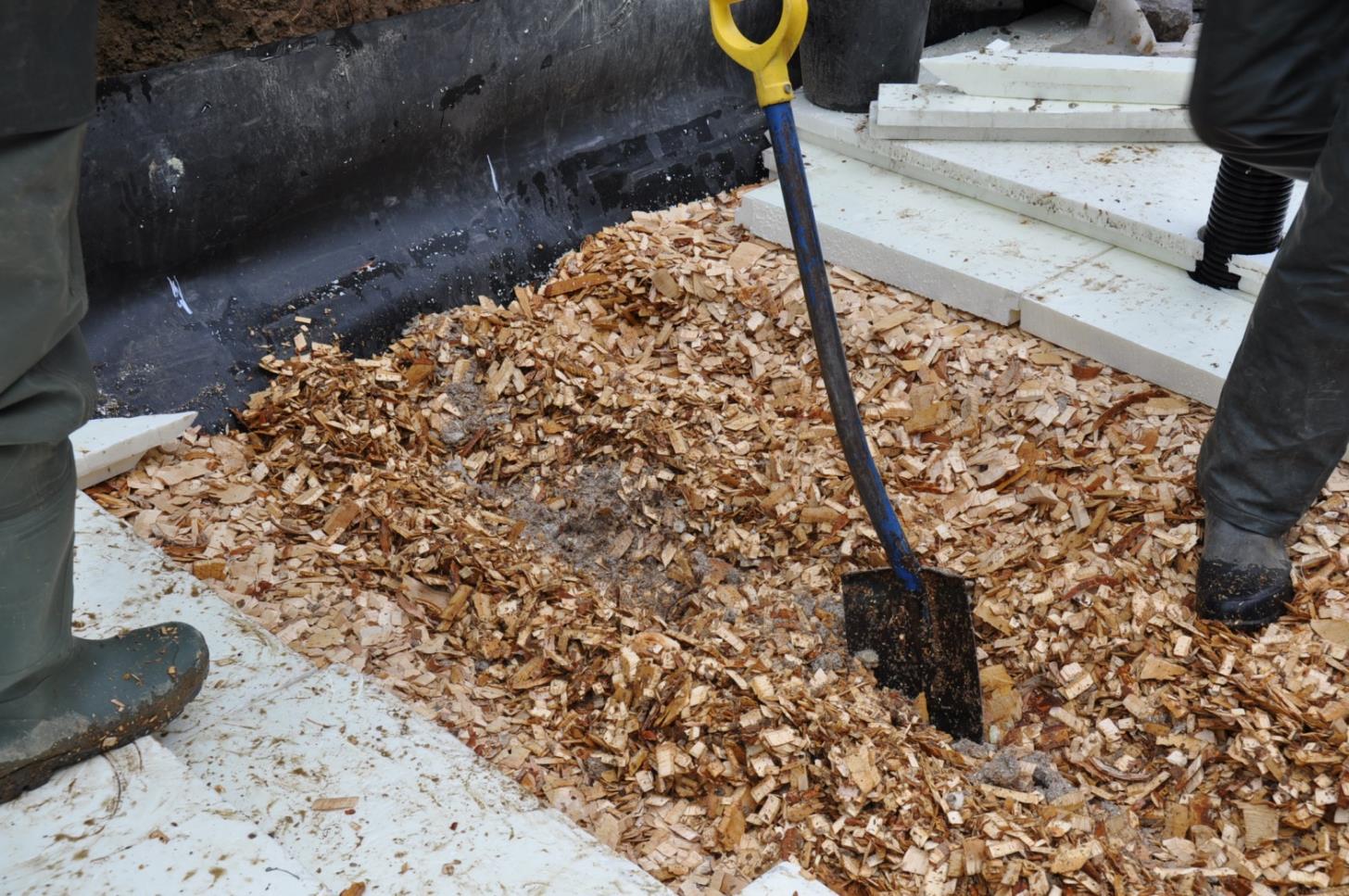 Bioreaktorin muovipeite asennettuna
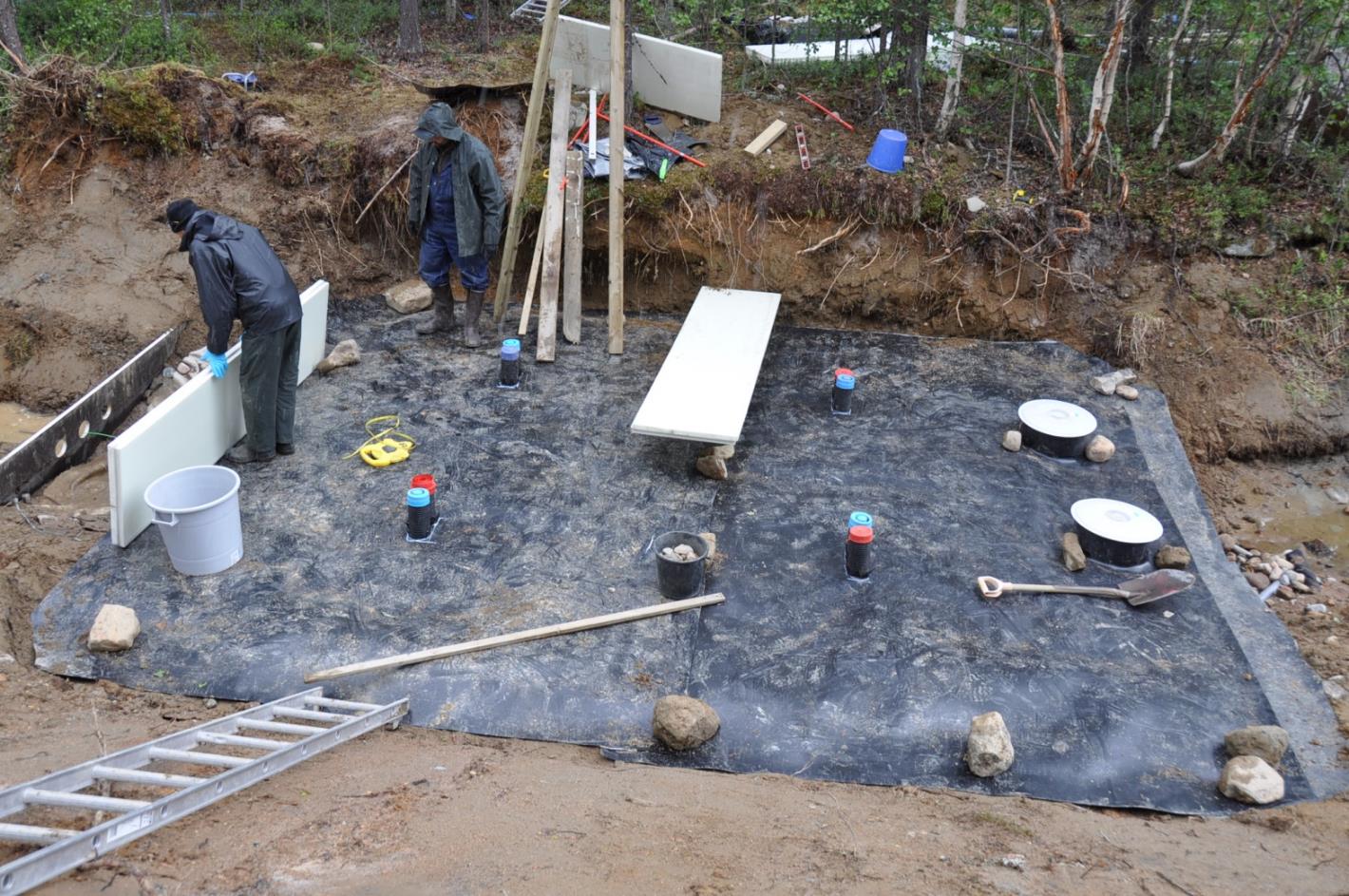 Sienihakeyksikön rakennemuutos
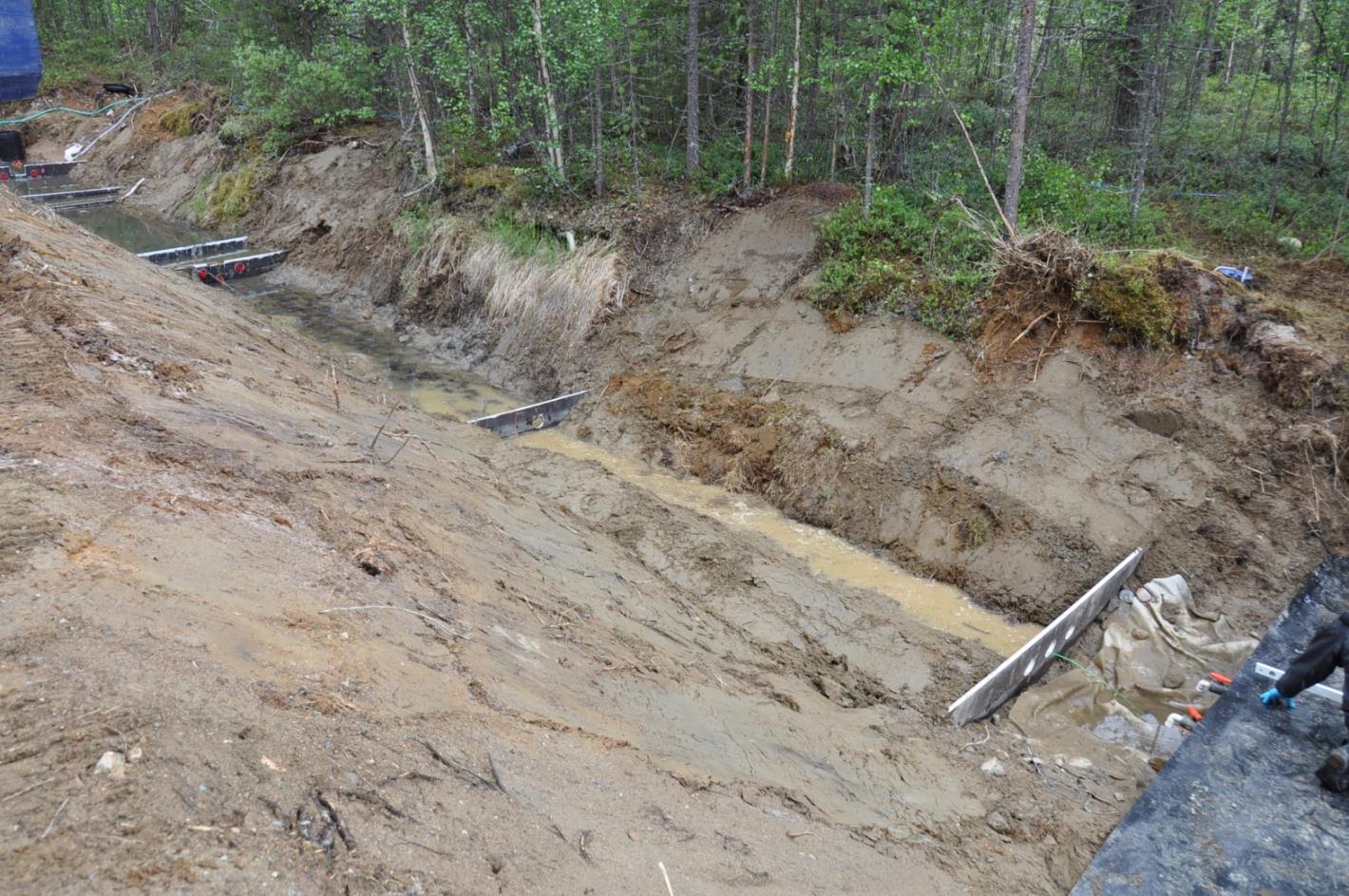 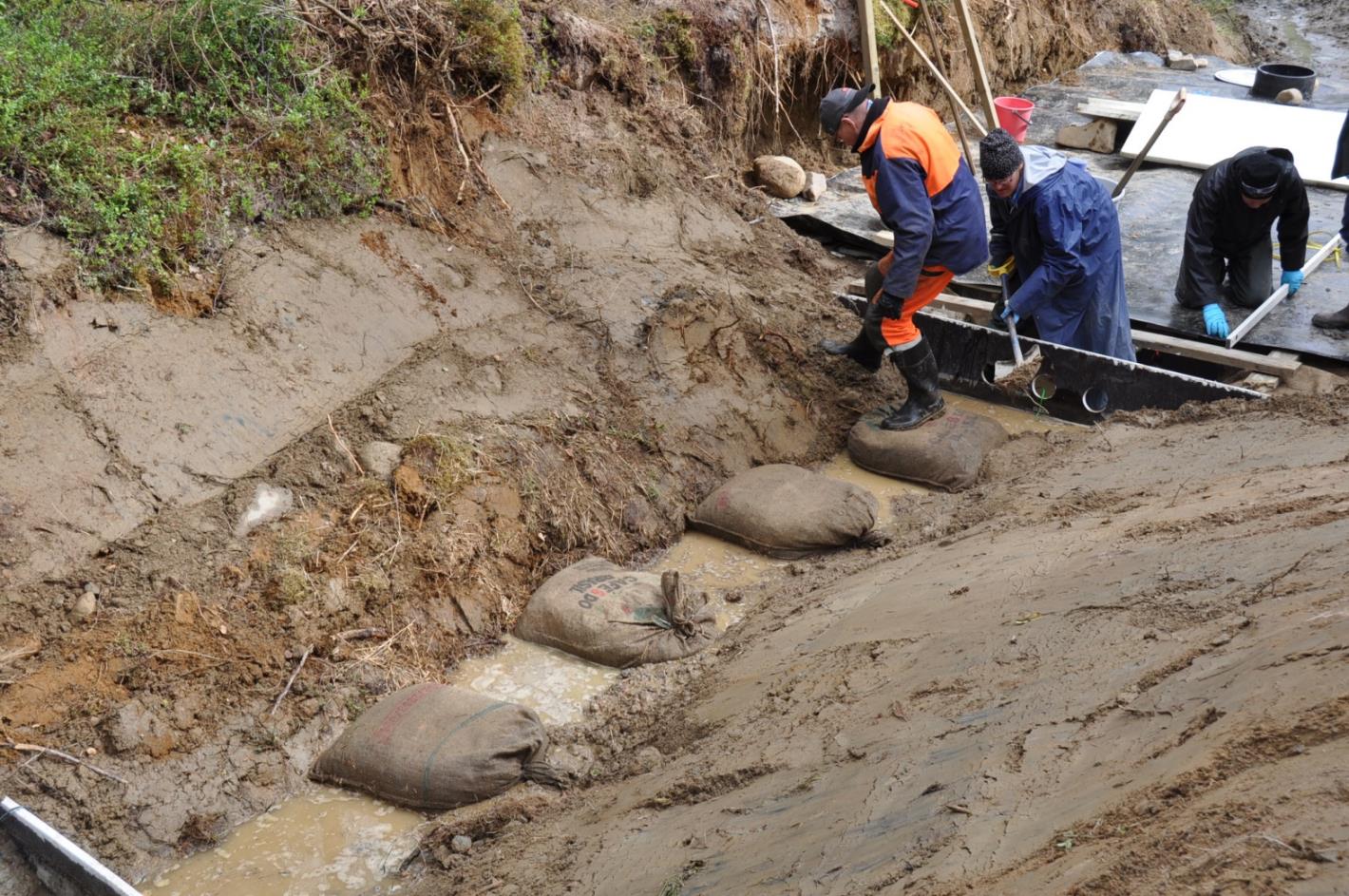 Bioreaktoreiden ja sienihakeyksikön välisen osan eritystä
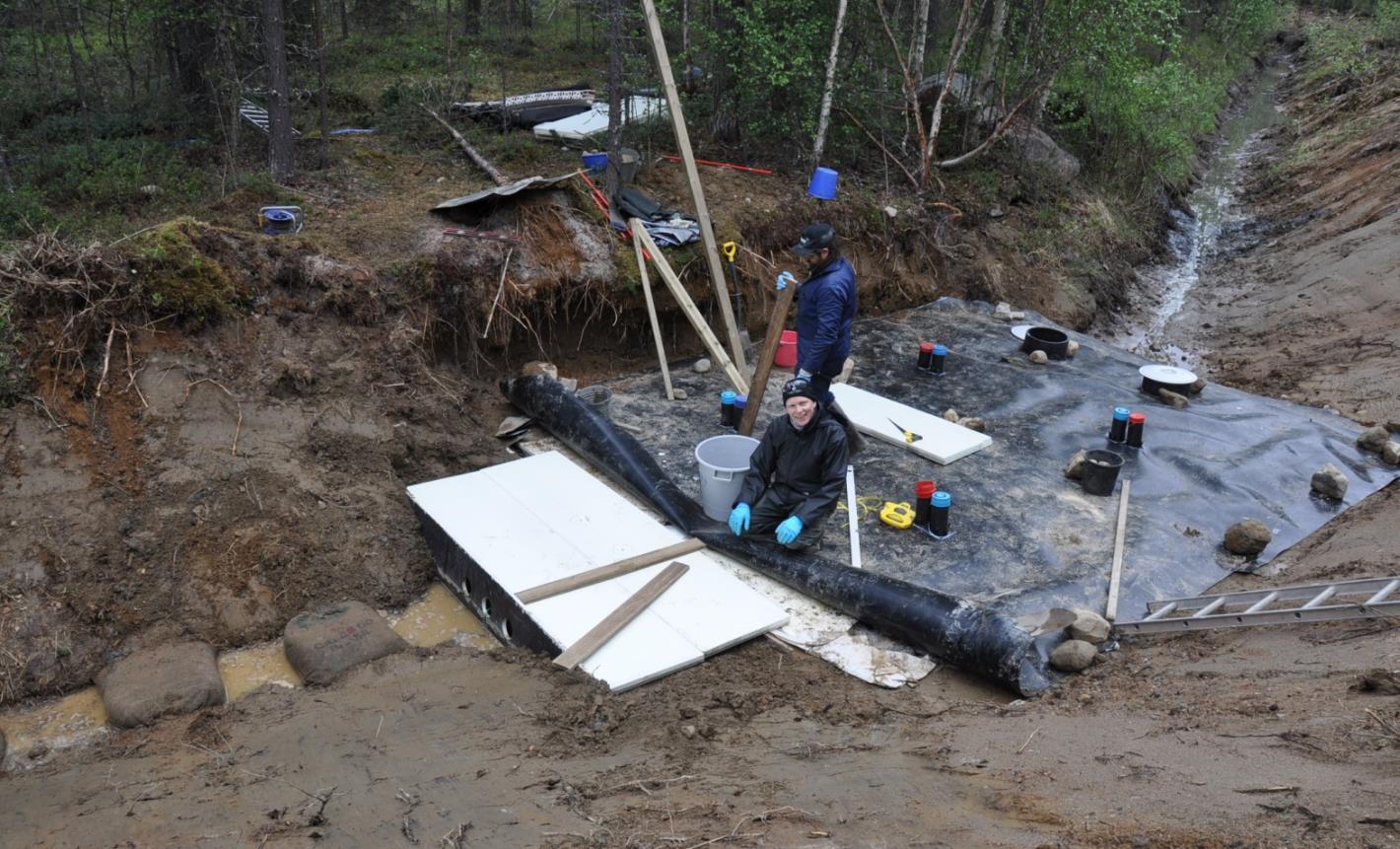 Ojanpenkereille asennetun eroosiosuojaverkon asennusvaiheet
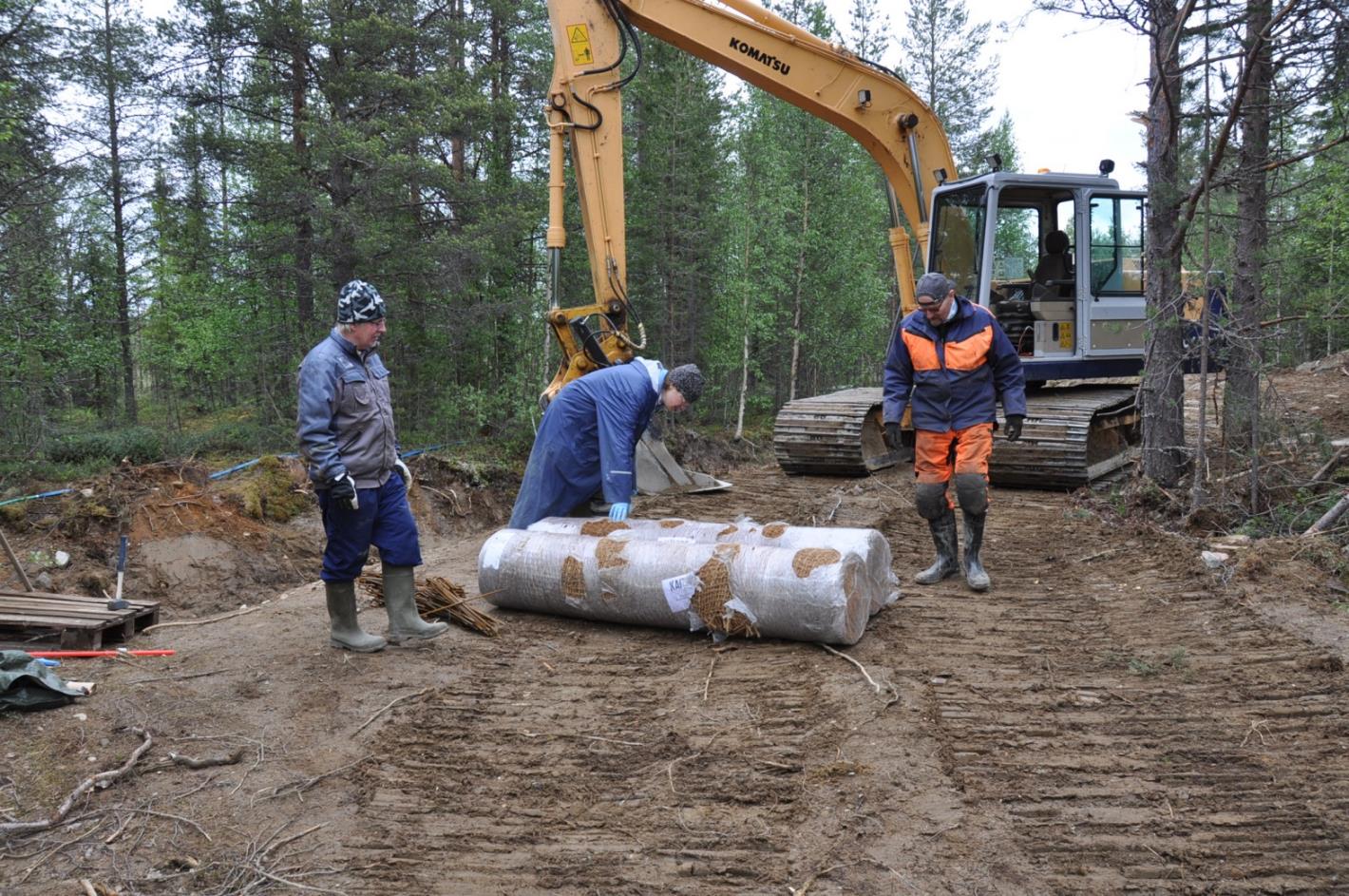 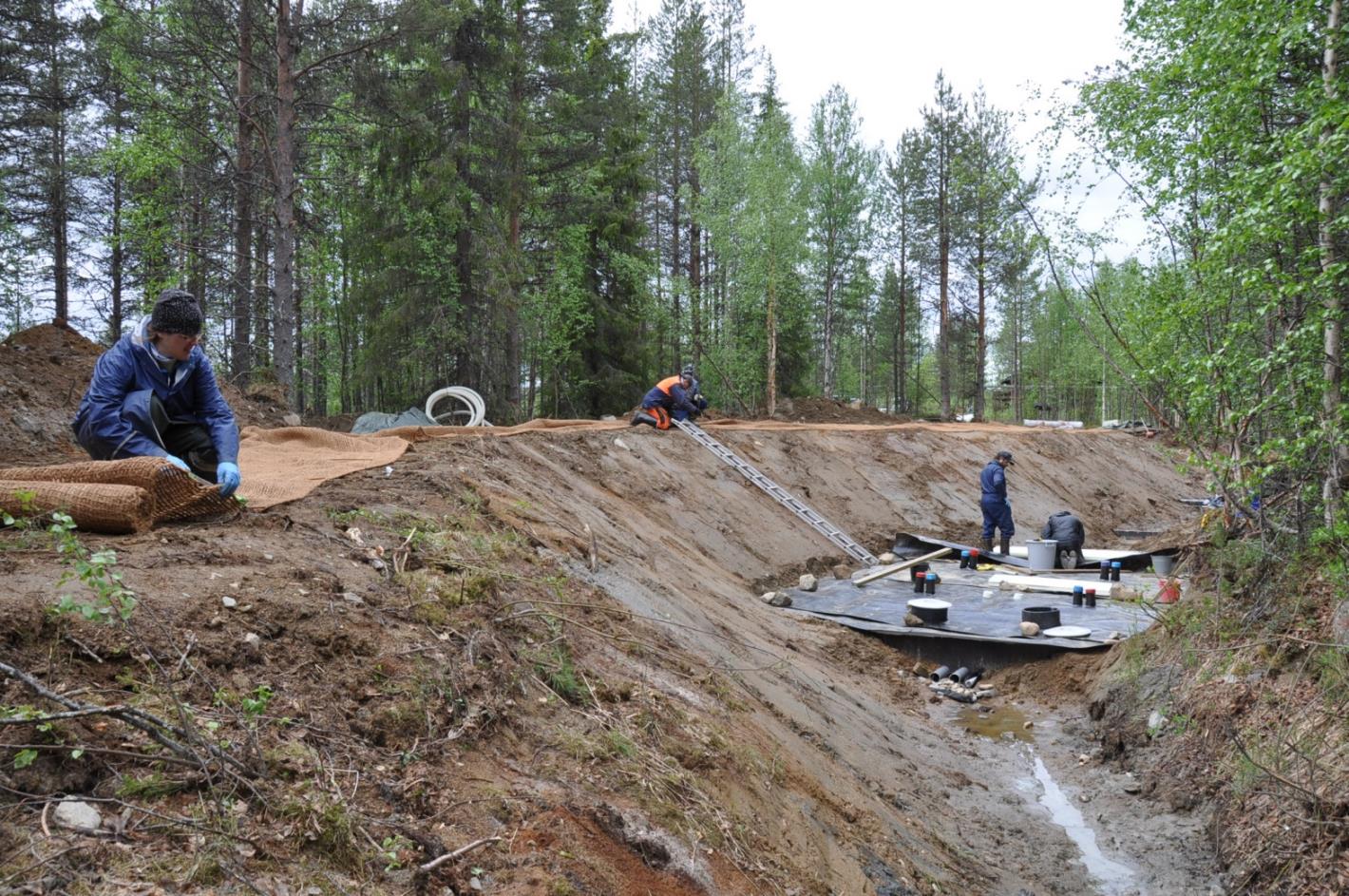 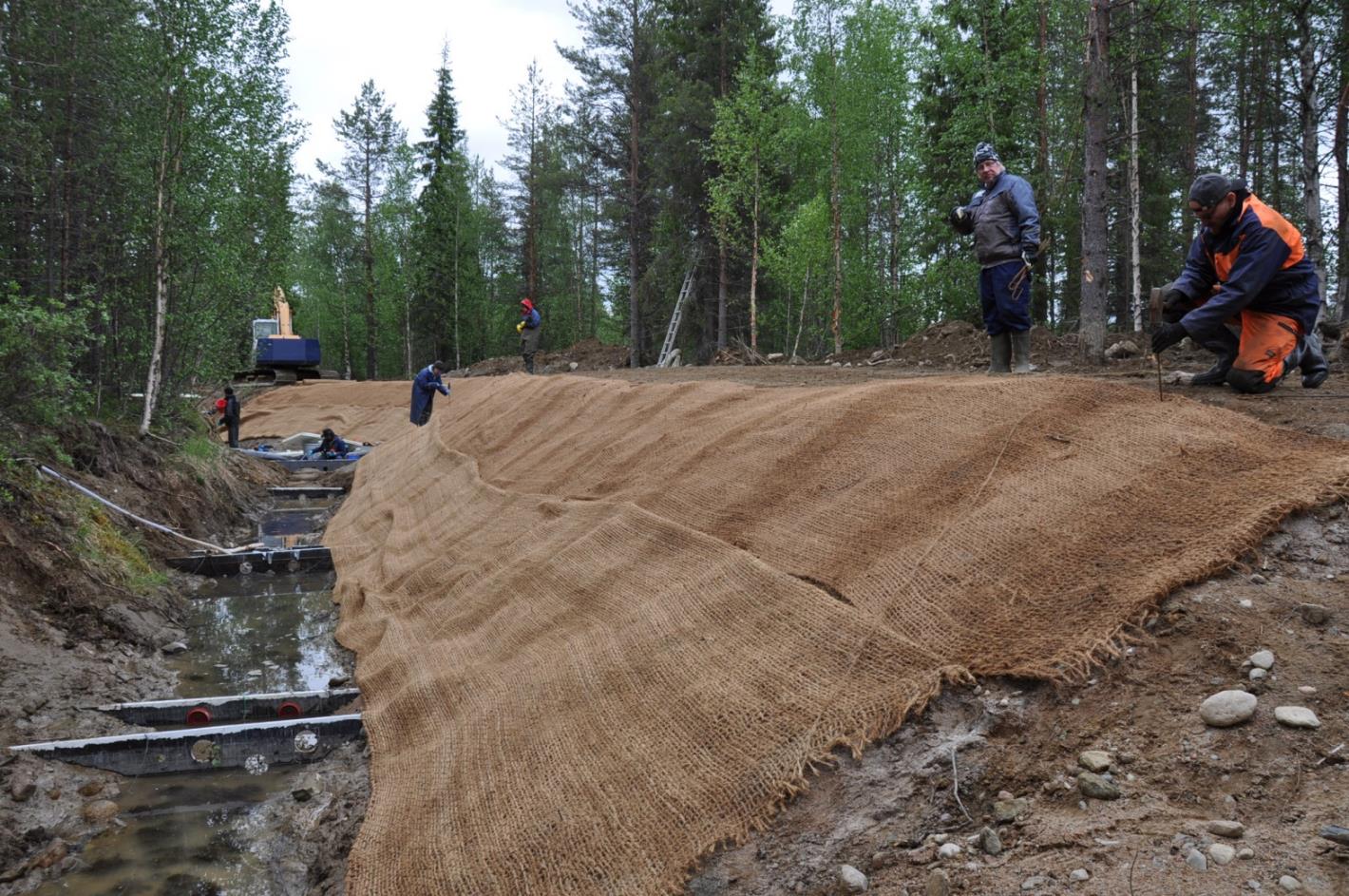 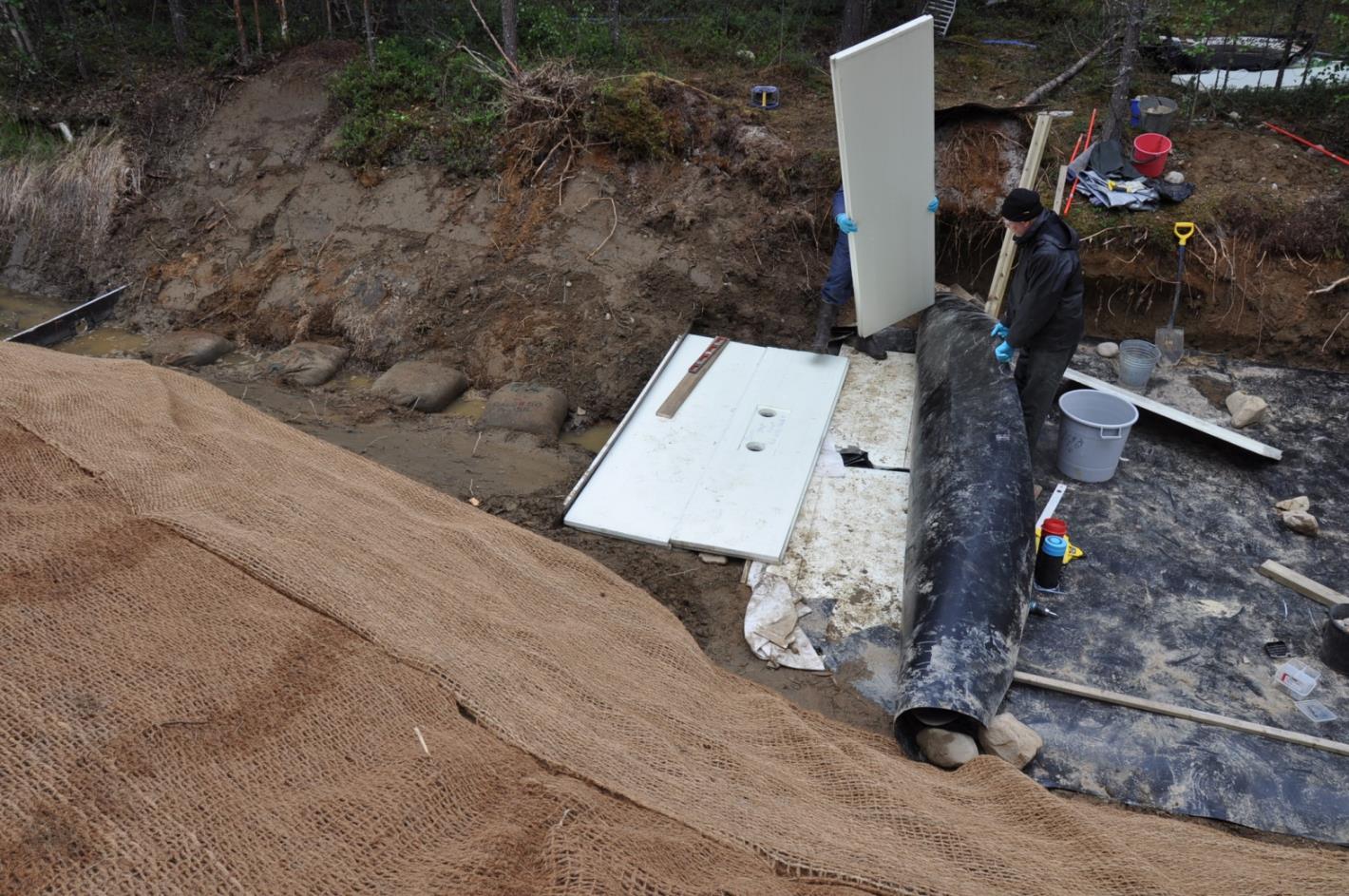 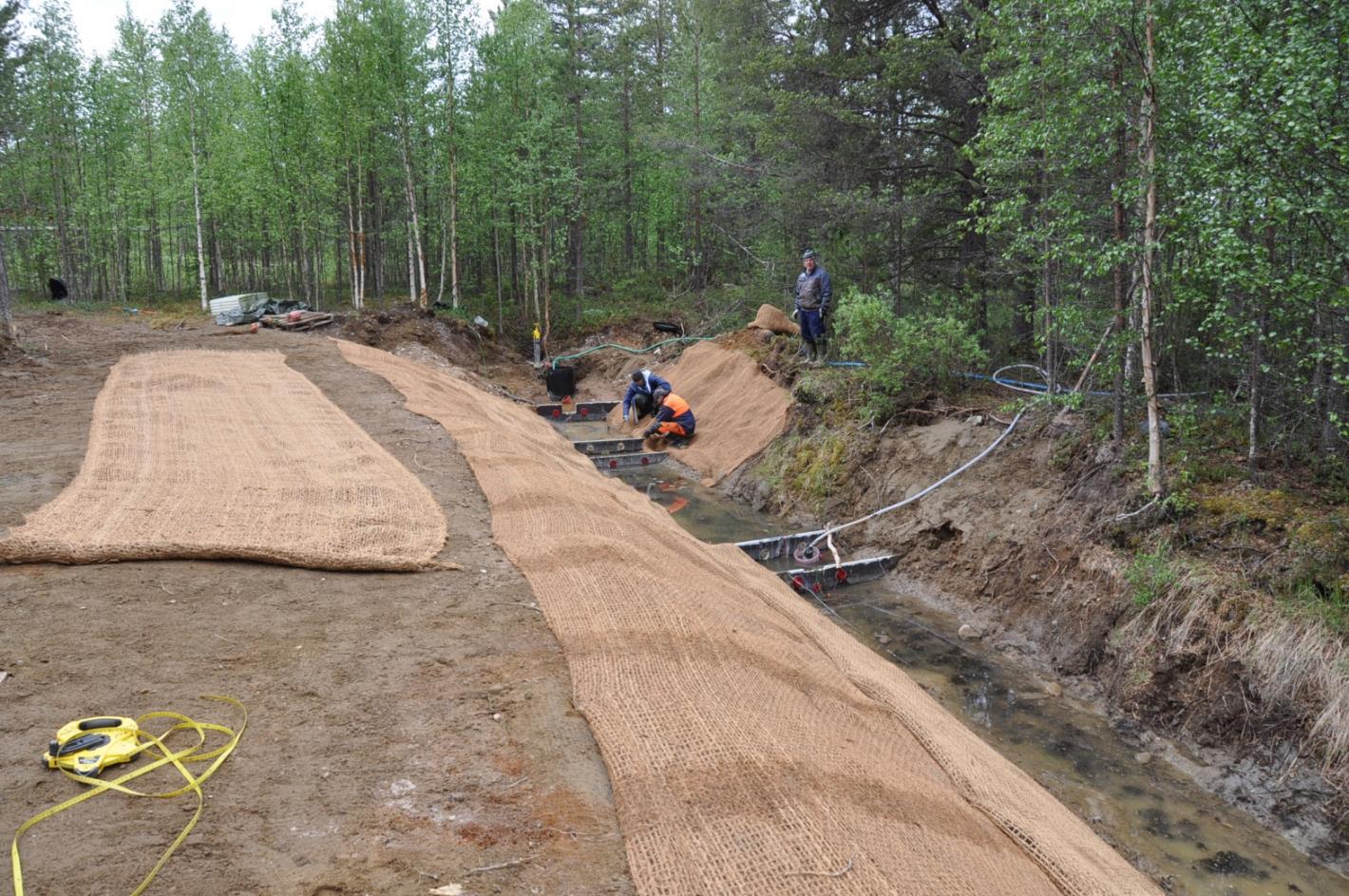 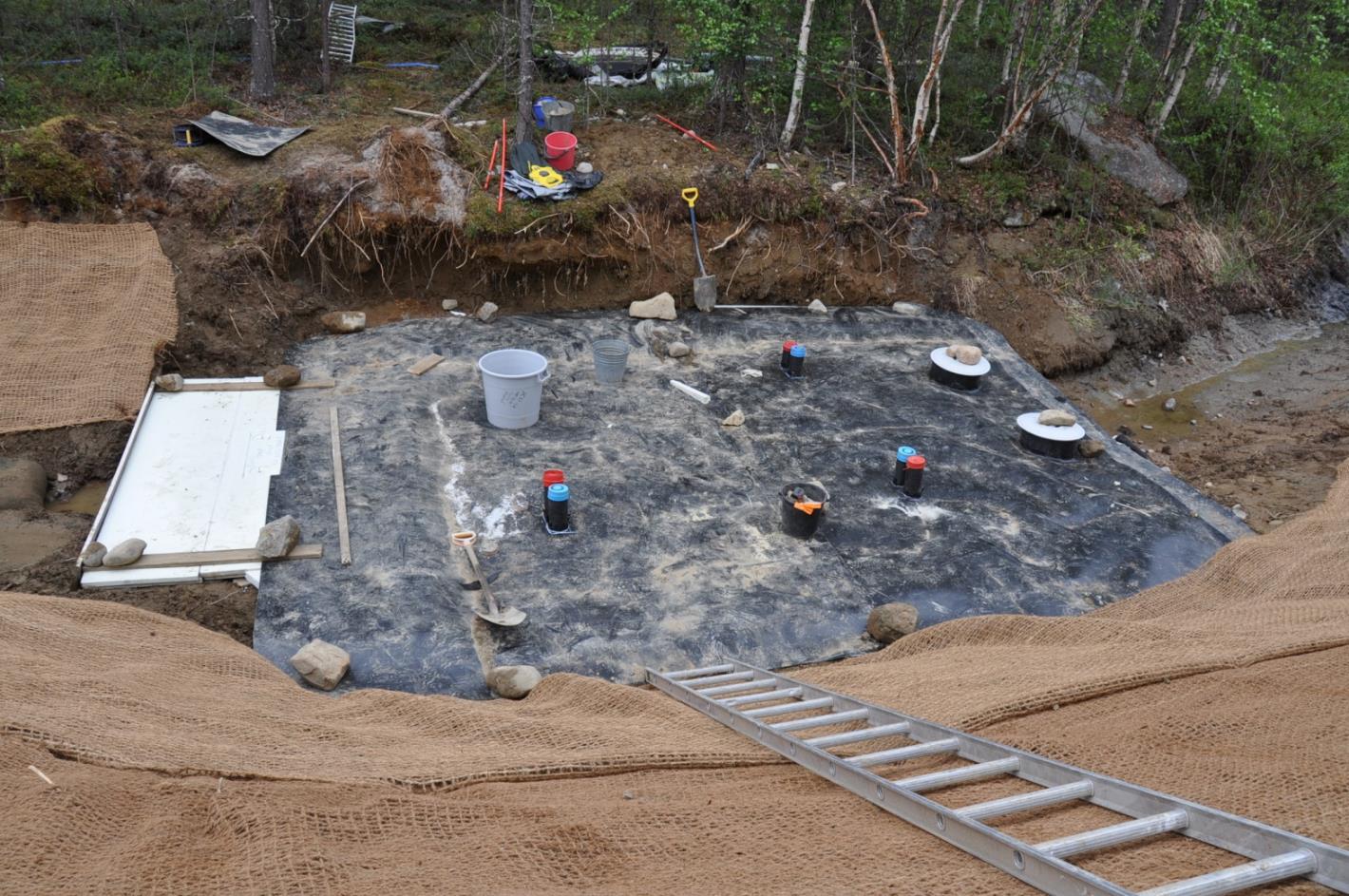 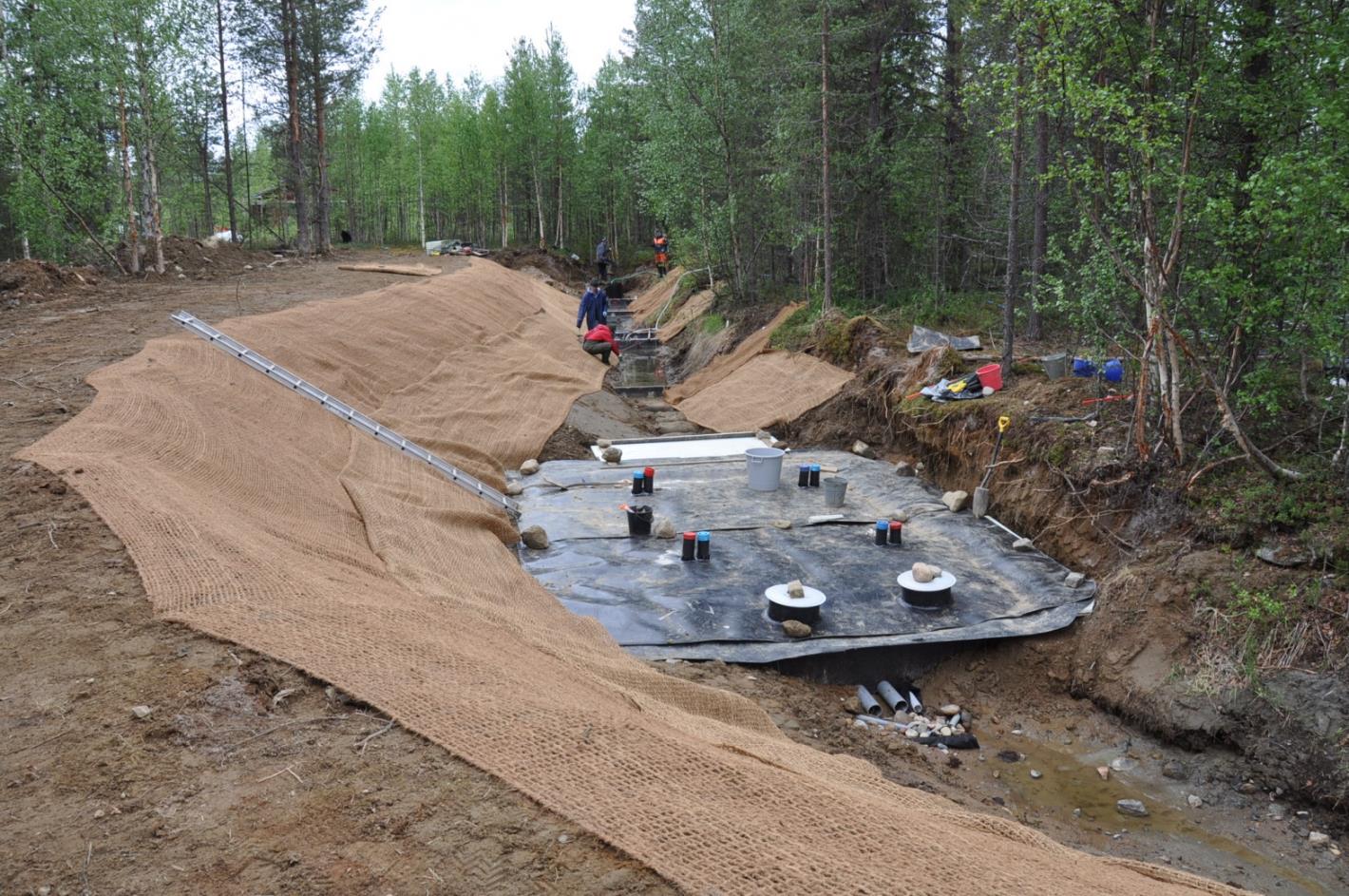 Eroosiosuojaverkkoon istutettiin nurmilauha-tuppaita, jotka juurtuessaan ja levitessään pitäisivät penkereen maata koossa sen jälkeen, kun kookoskuituverkko on maatunut
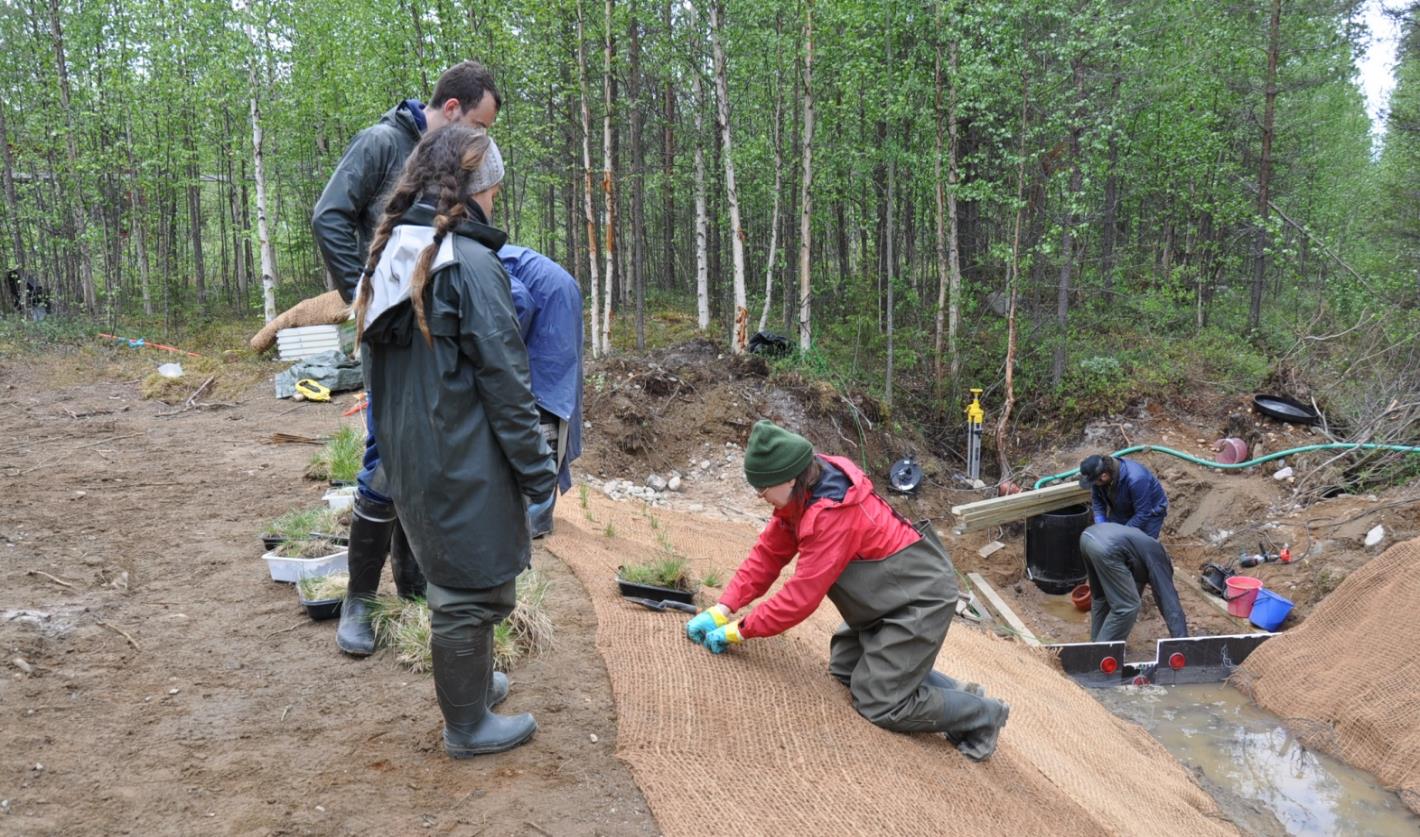 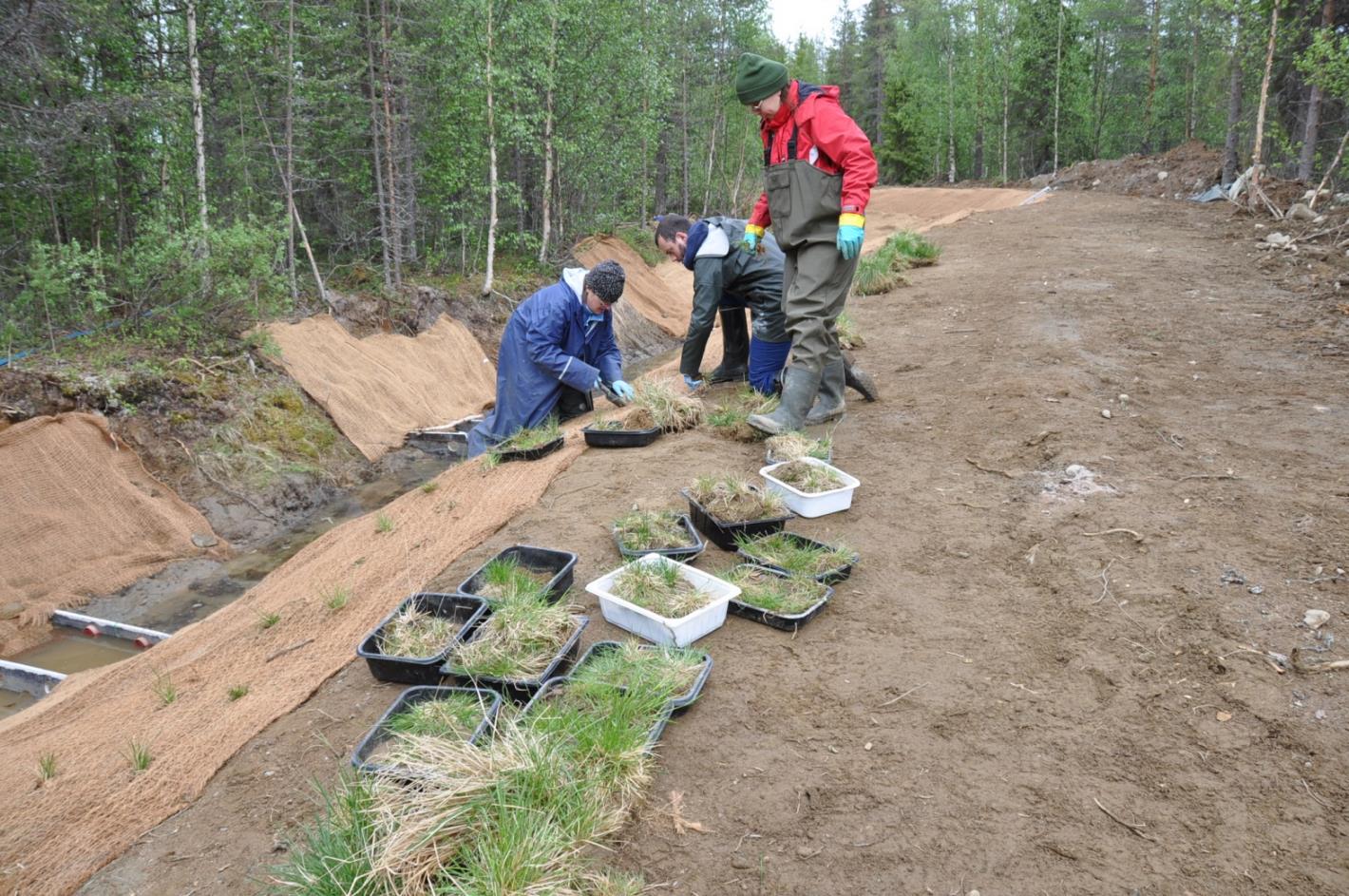 Purkuputken jälkeisen pienen laskeutusallastilan eristystyöt
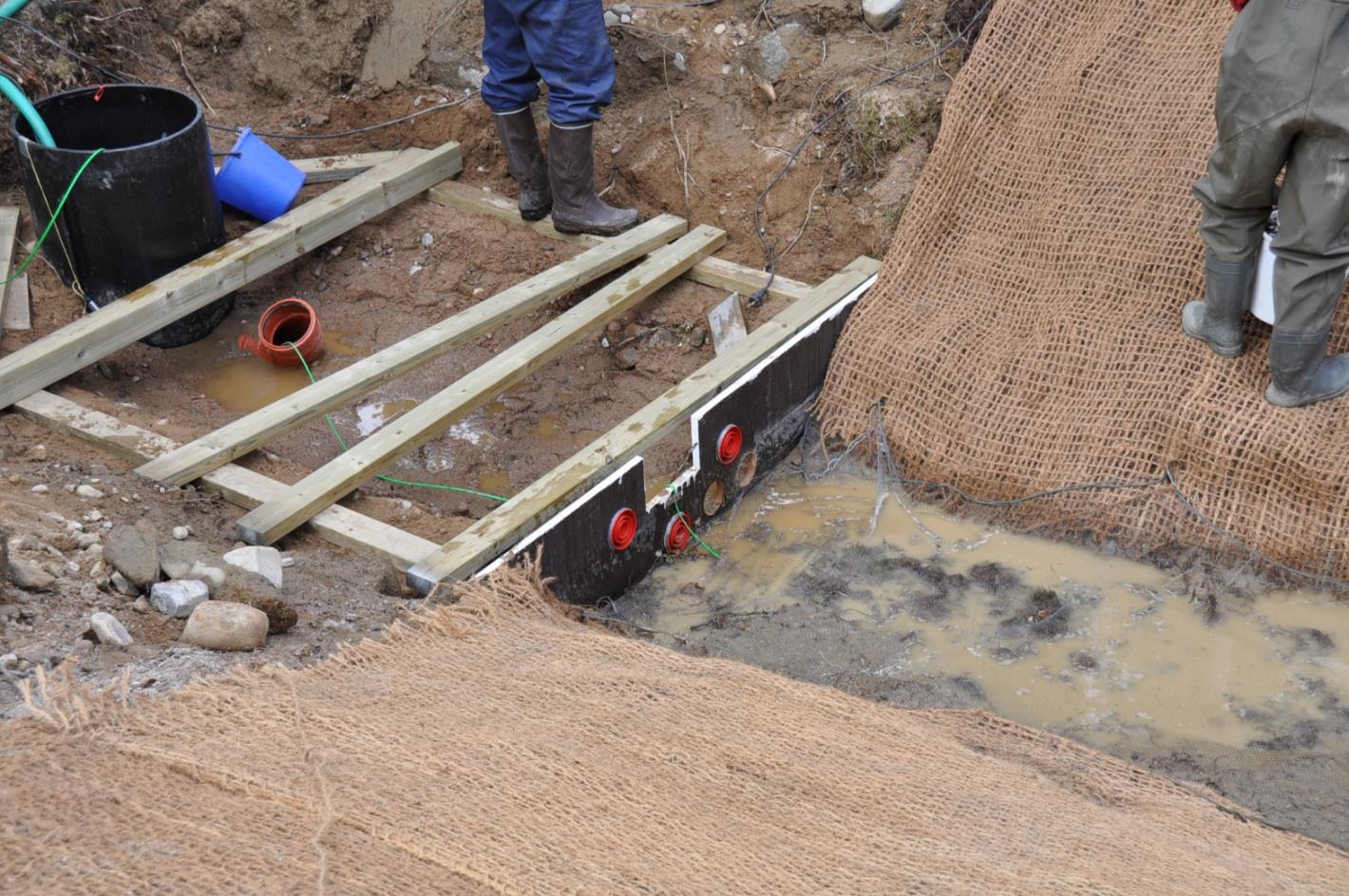 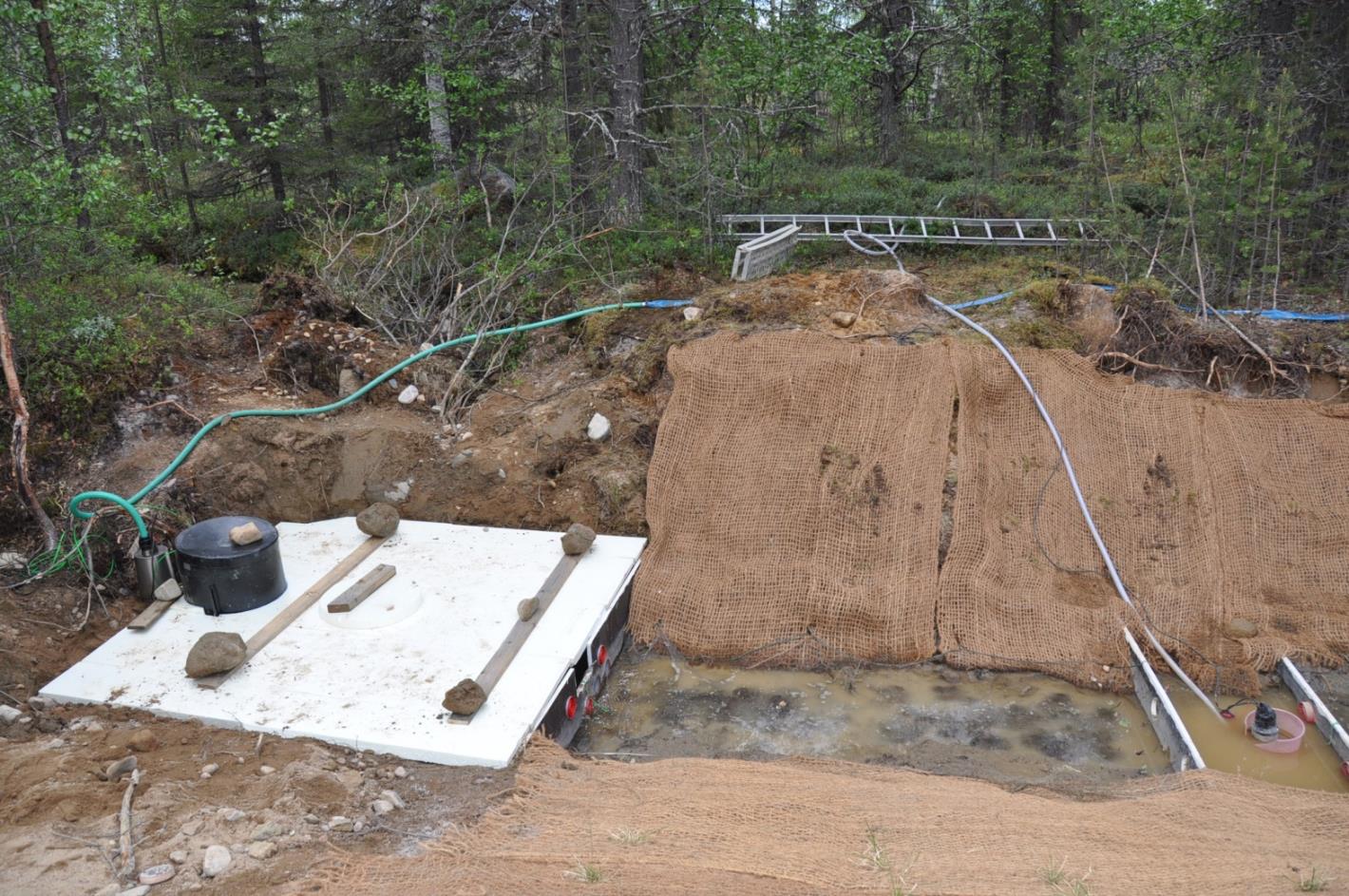 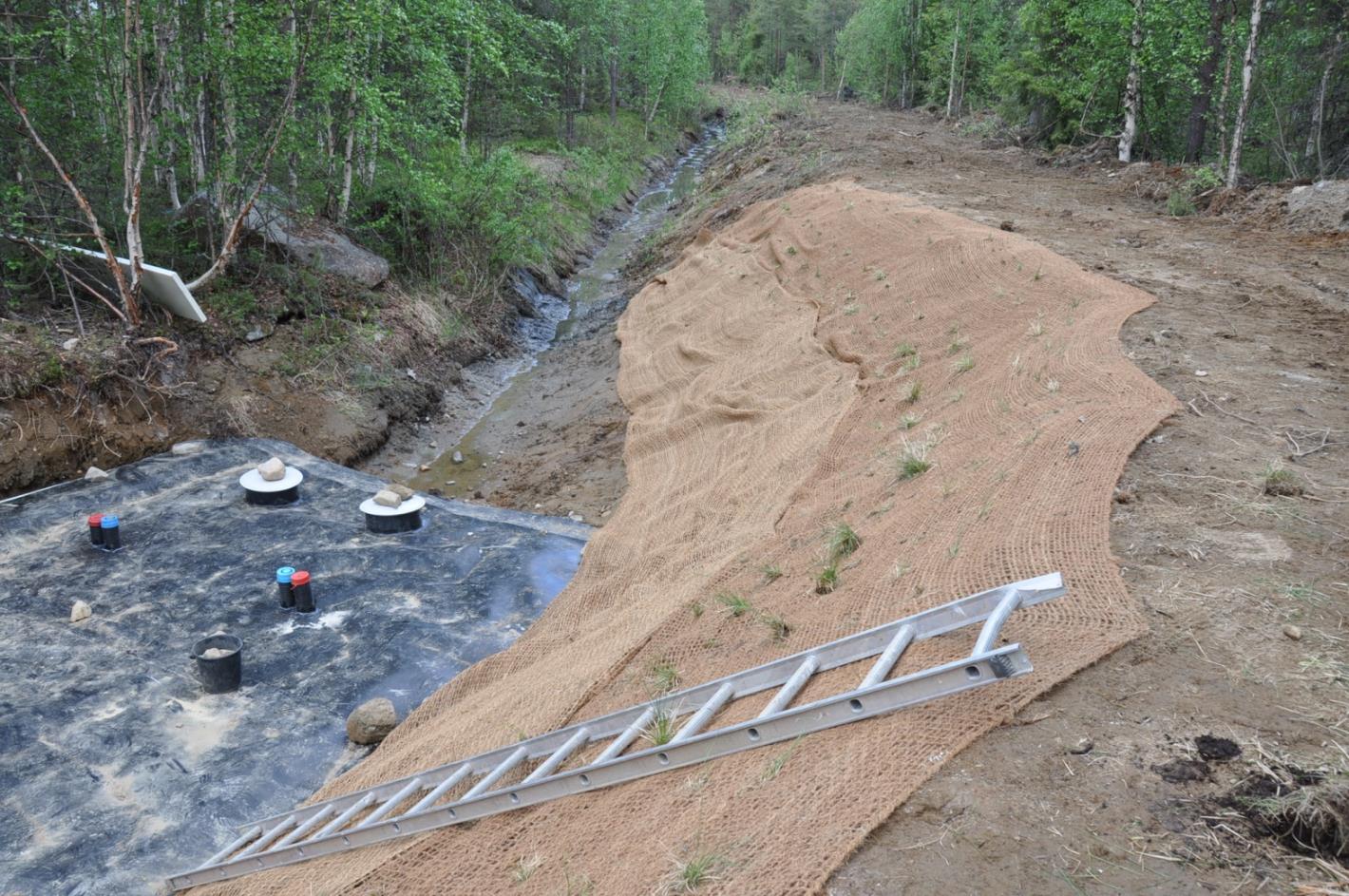 Valmistuneet passiiviset hybridipuhdistusratkaisut
Nitrifikaatioyksikkö
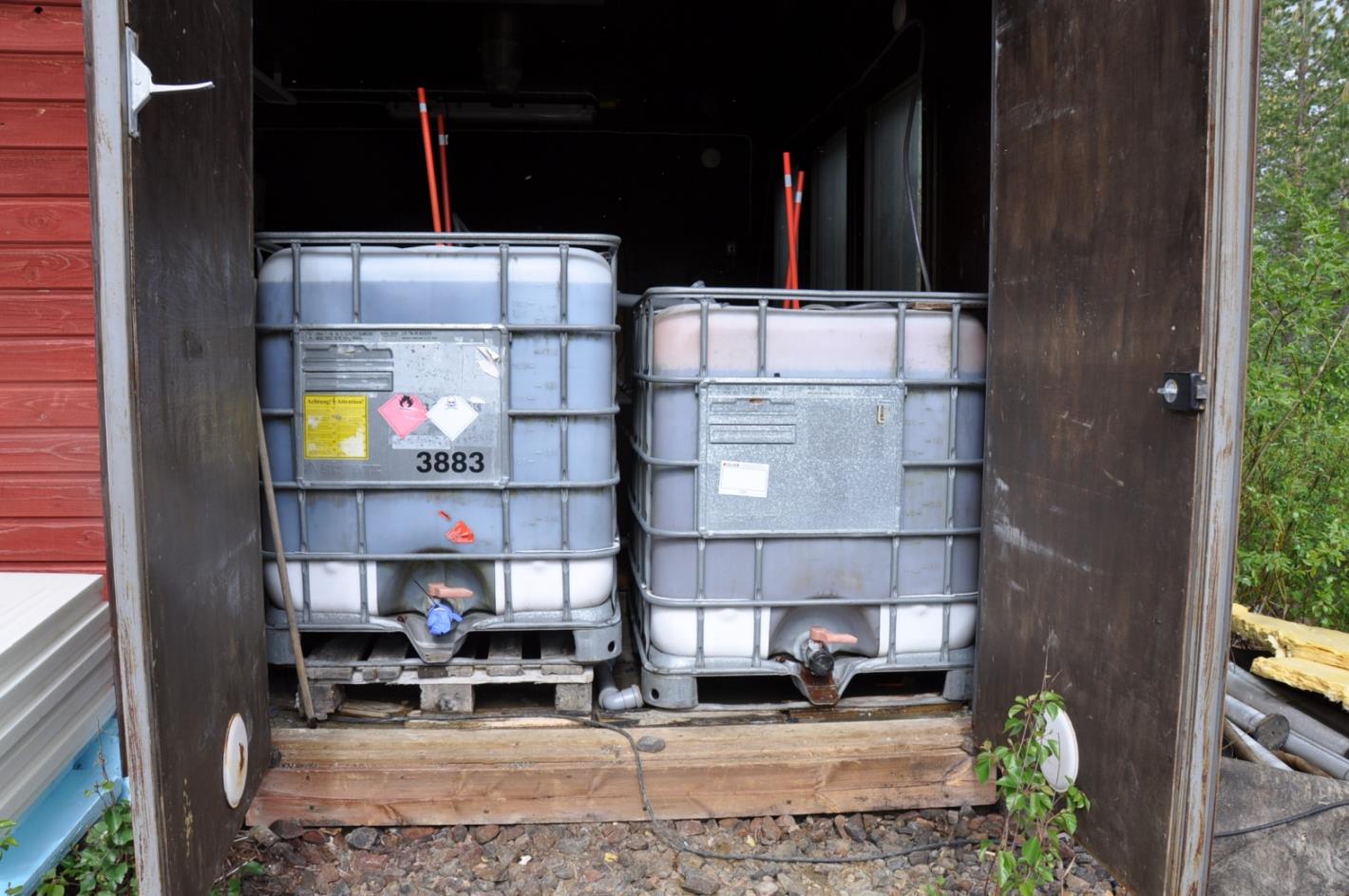 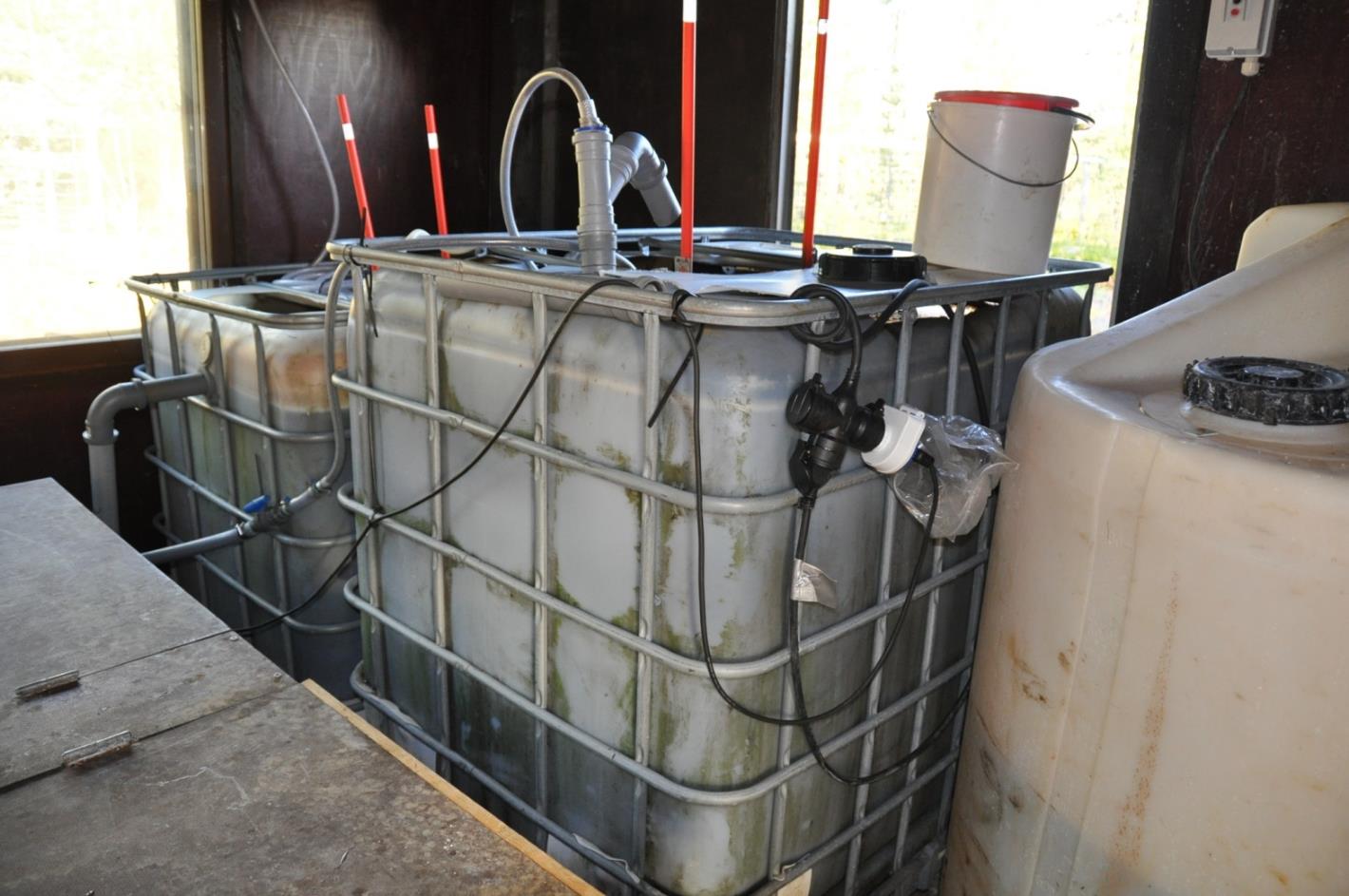 Purkuputken V-mittapadollinen kaivo, pieni laskeutusallastila ja ensimmäinen sammalyksikkö
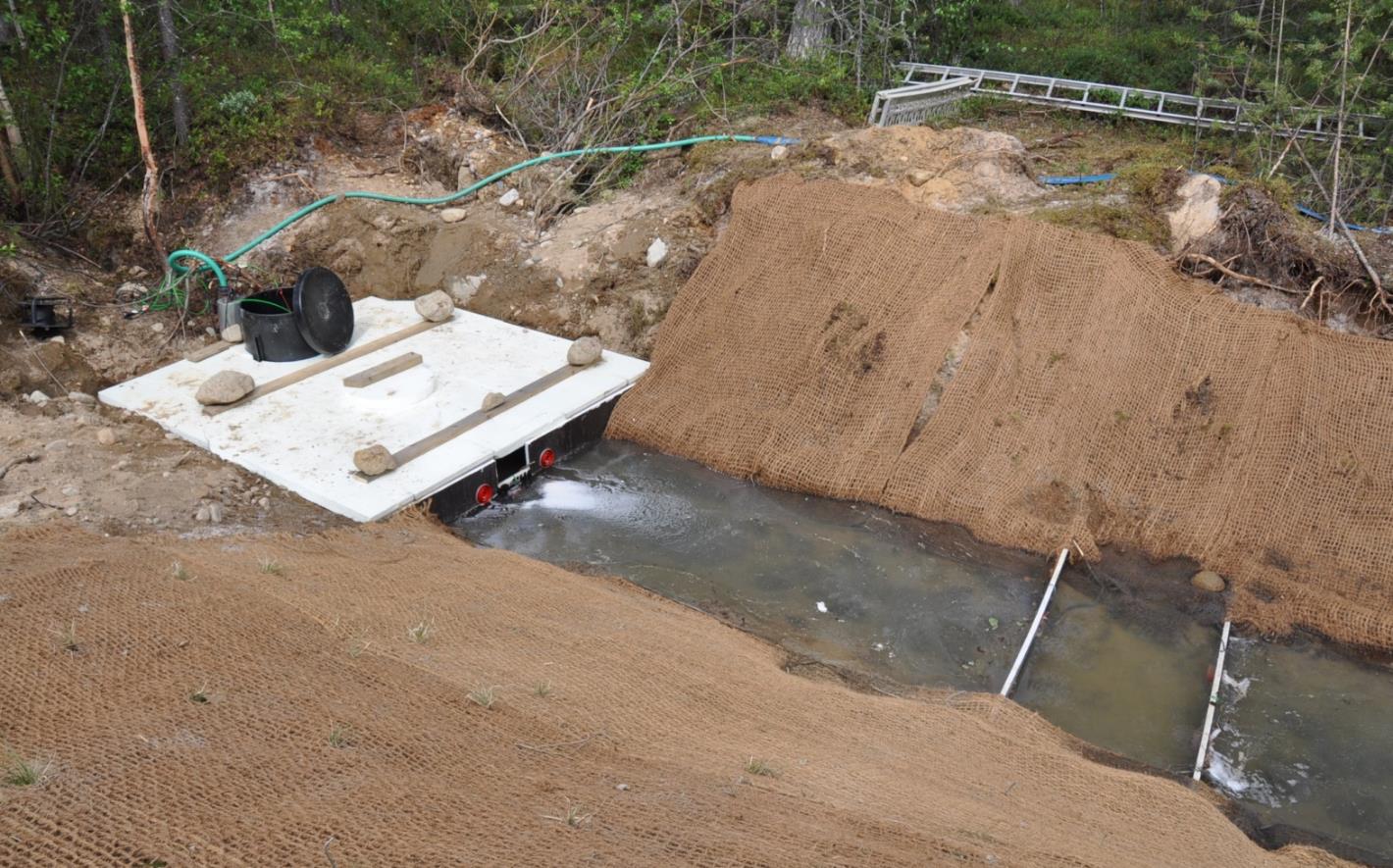 2 ensimmäistä sammalyksikköä (syksystä 2019 lähtien laskeutusaltaat)
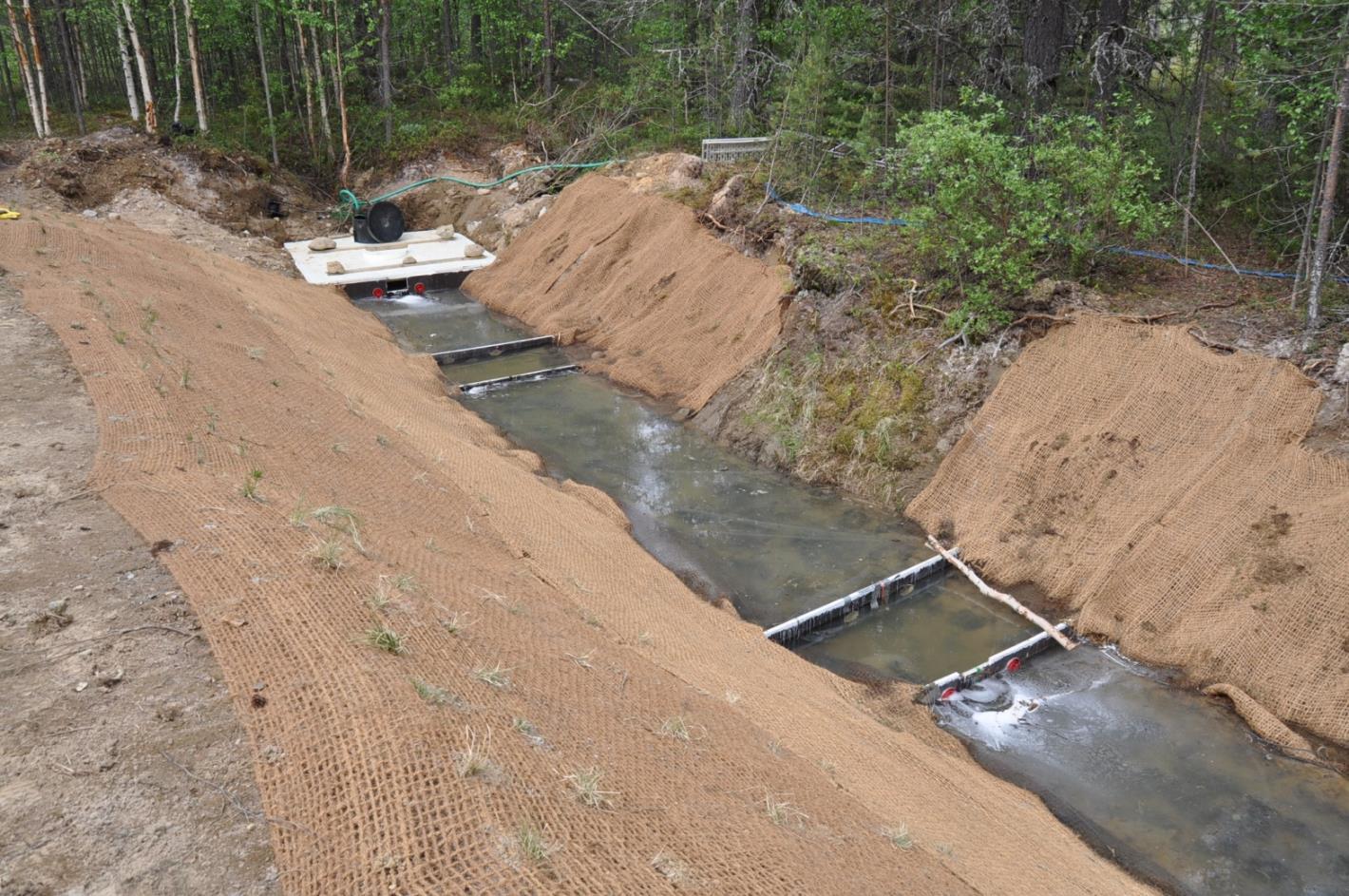 Sienihakeyksikkö
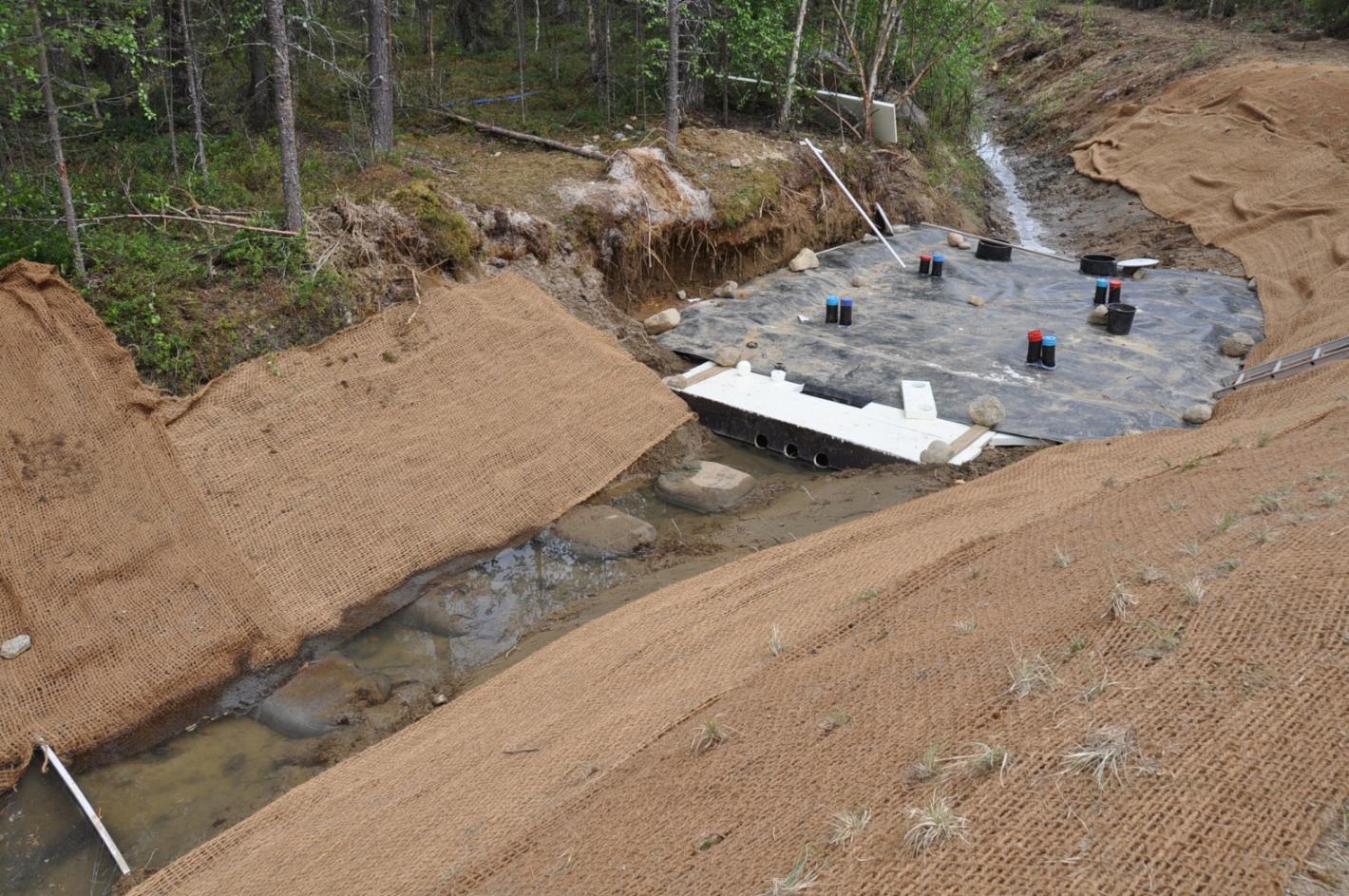 Bioreaktori: Perunankuori- ja puuhakeyksikkö oikealla sekä vasemmalla puuhakeyksikkö
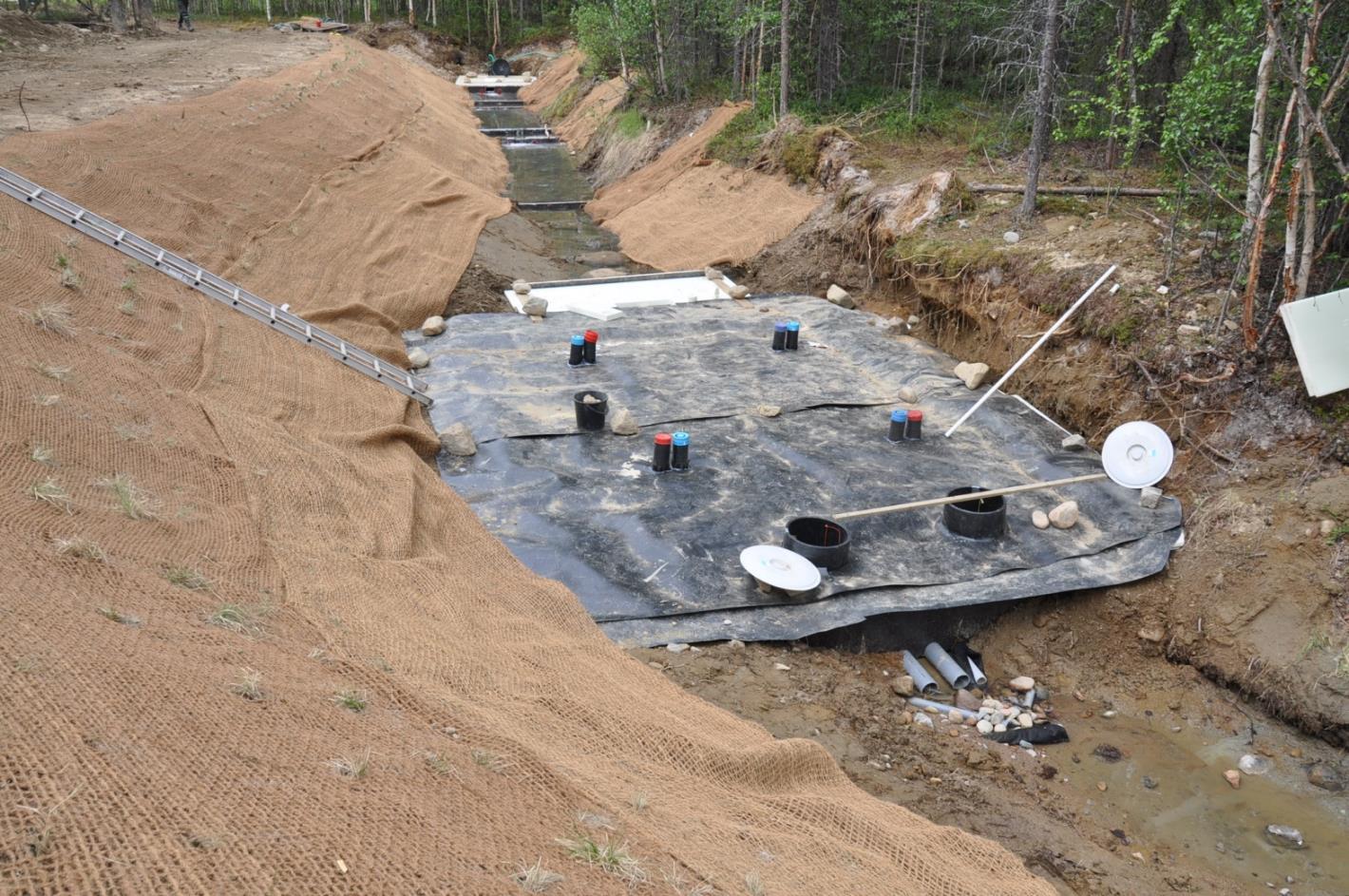 Bioreaktorin V-mittapadolliset kaivot; perunankuori- ja puuhakeyksikkö ja puuhakeyksikkö
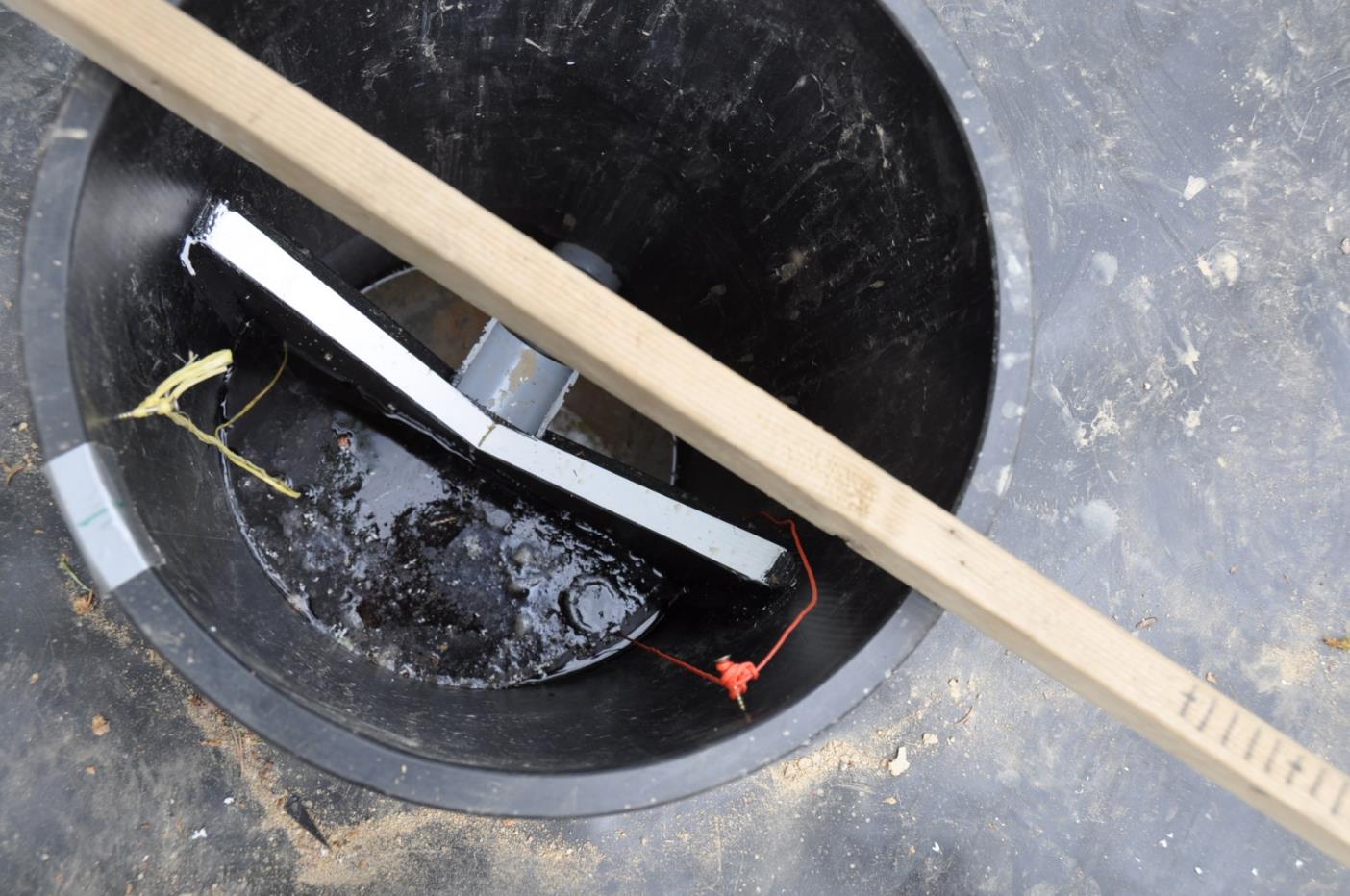 Pilottialue syksyllä 2019
Odottamattomia ongelmia…
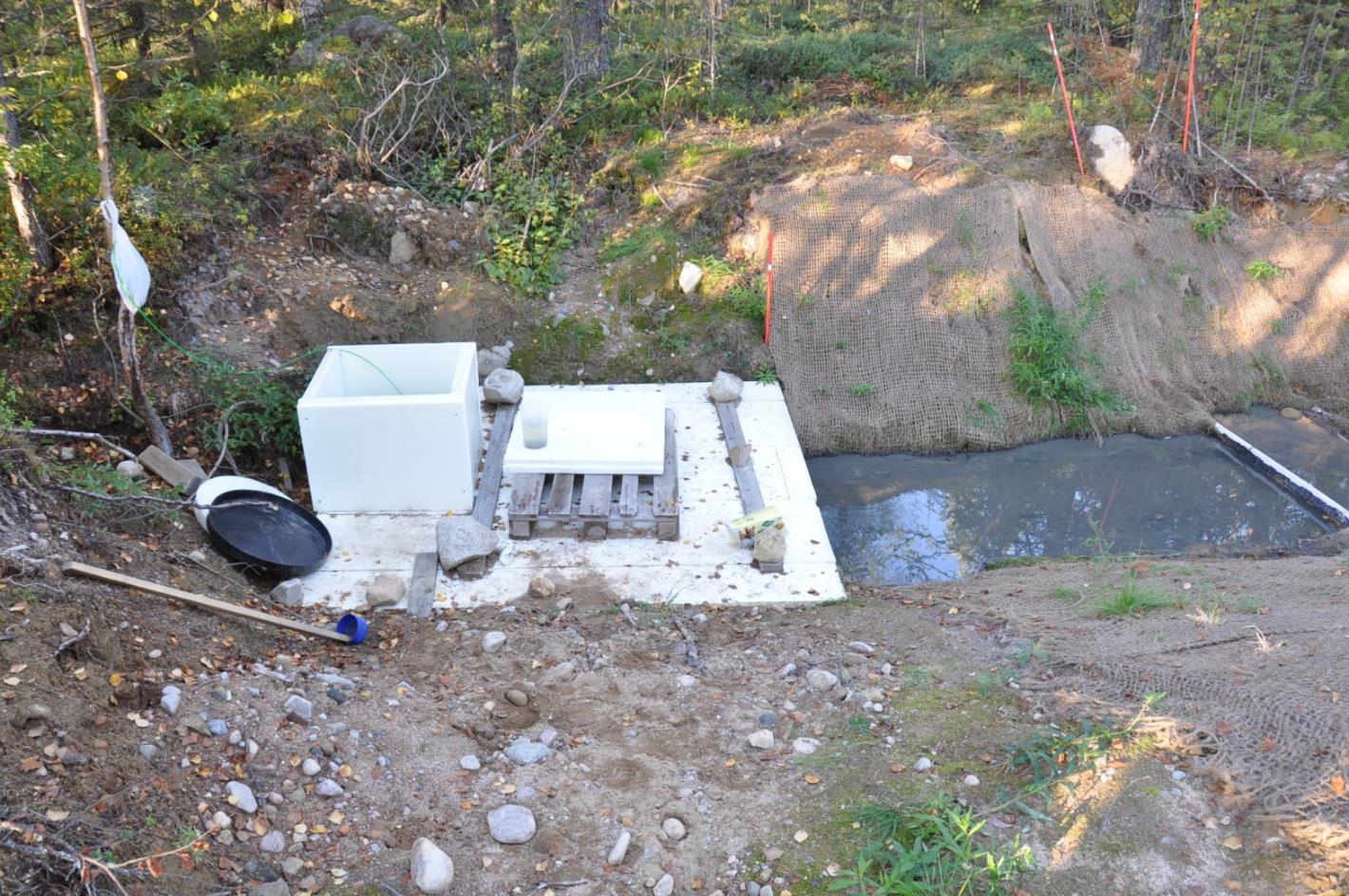 Sienihakesäkkien lahoaminen
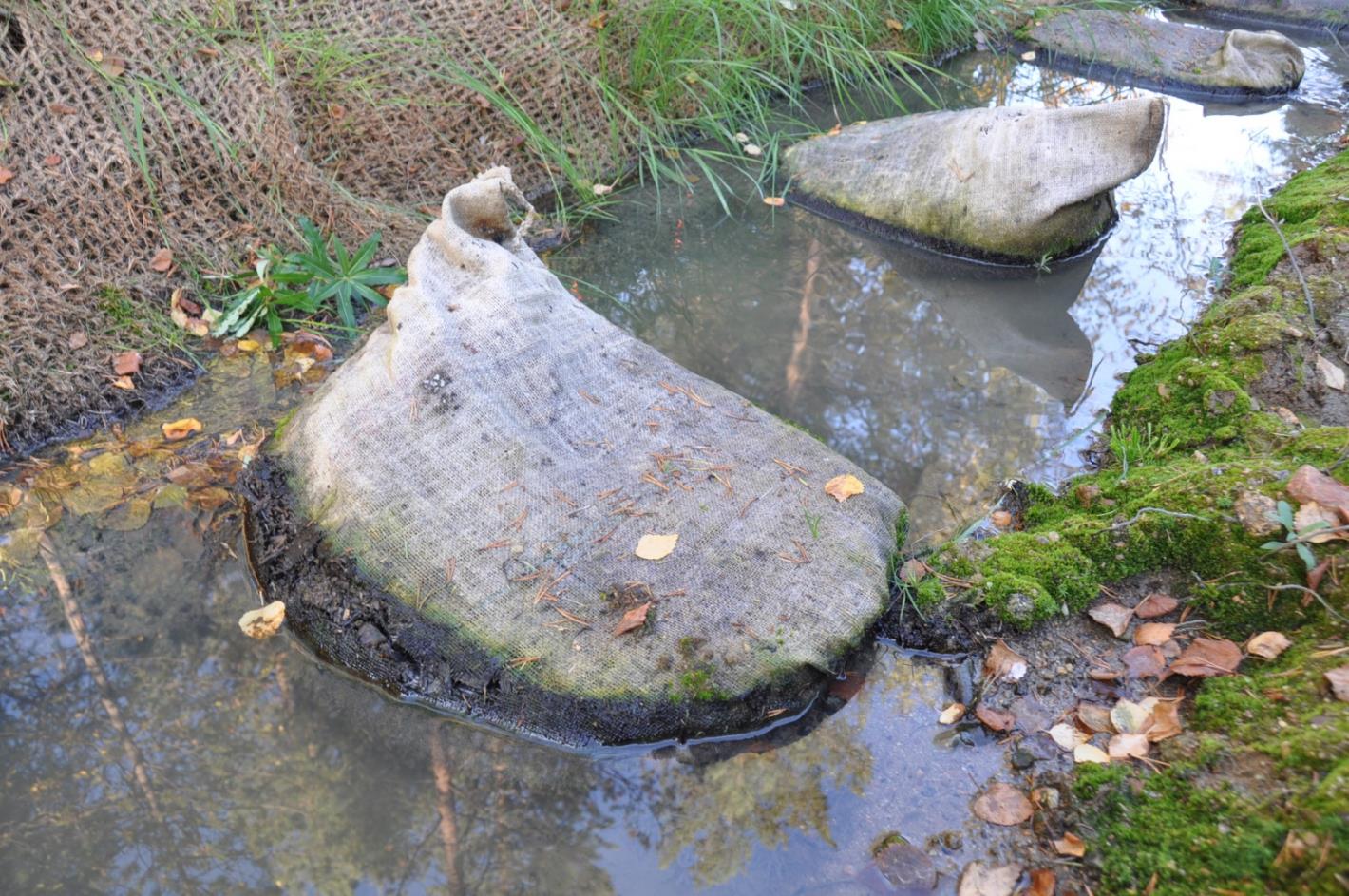 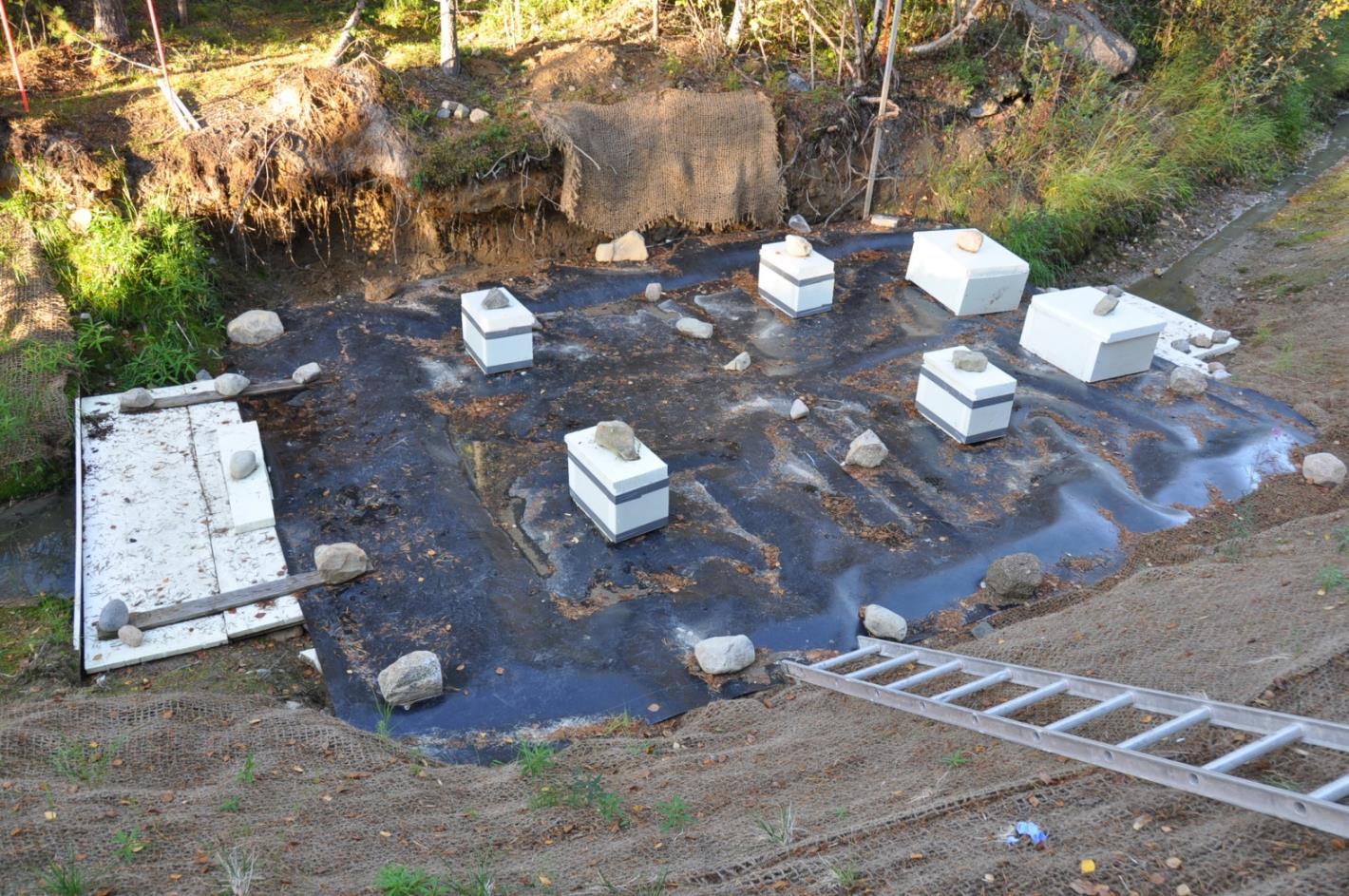 Ja se pahin, liete-/kemikaalisakkavuoto
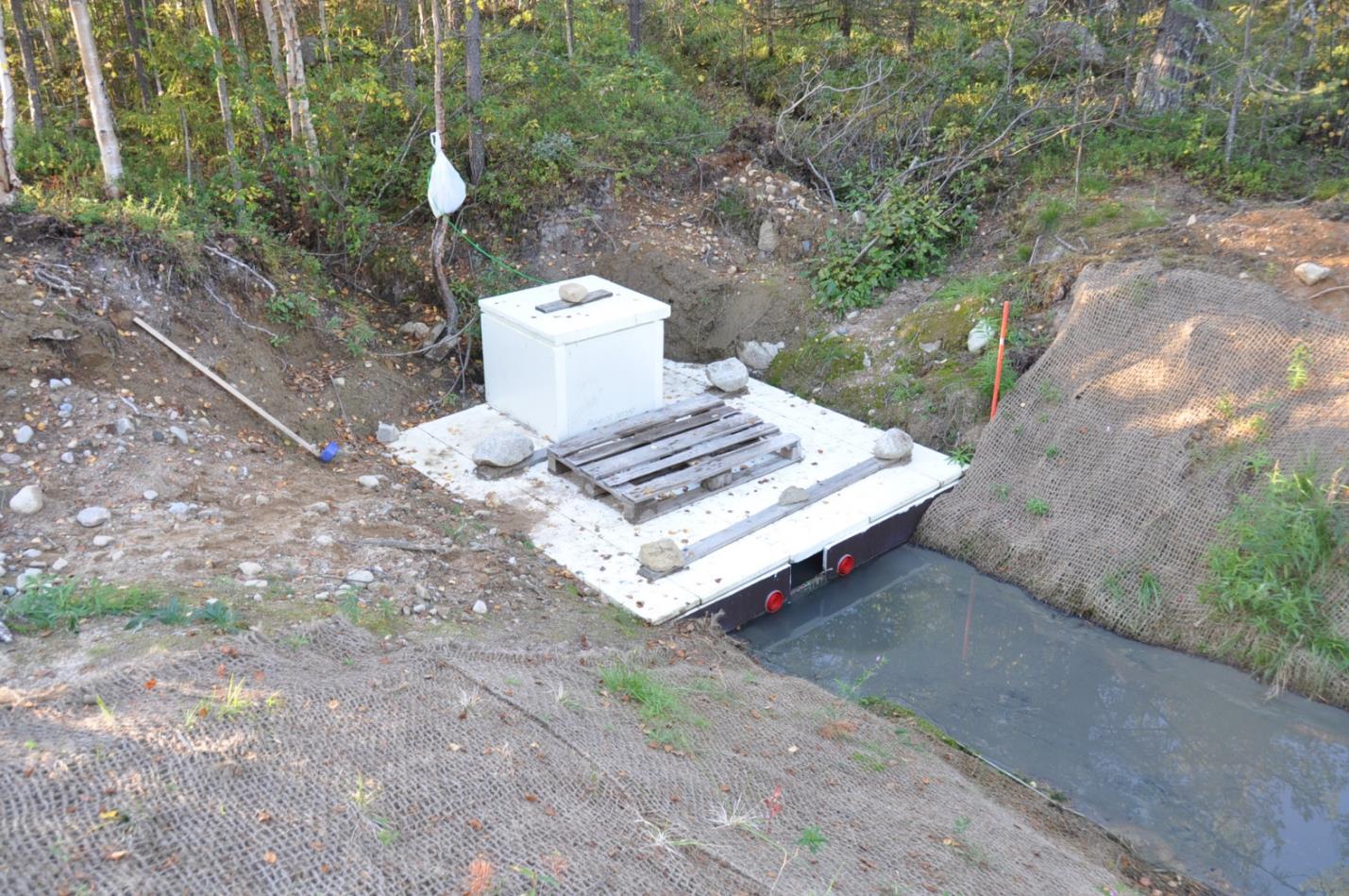 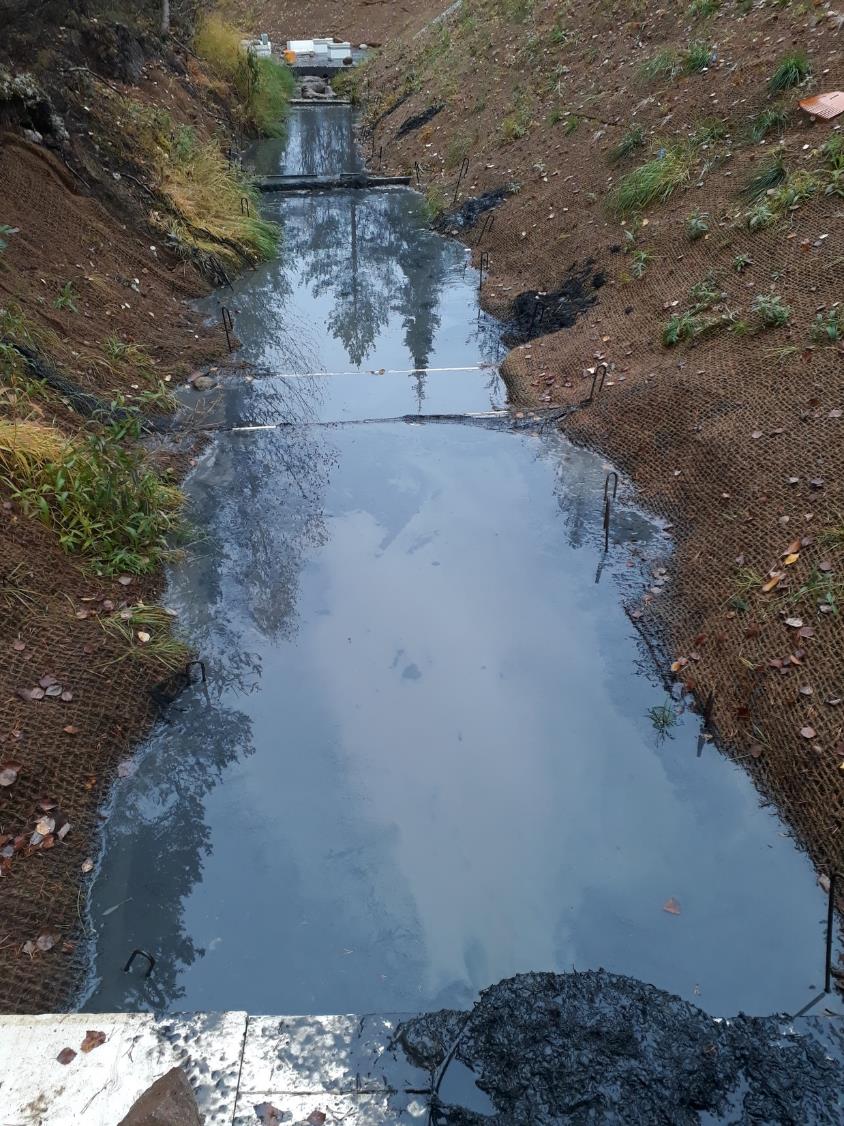 Lietevuodon seurauksena altaiden tyhjennys lietteestä, sammaleista ja sienihakkeista
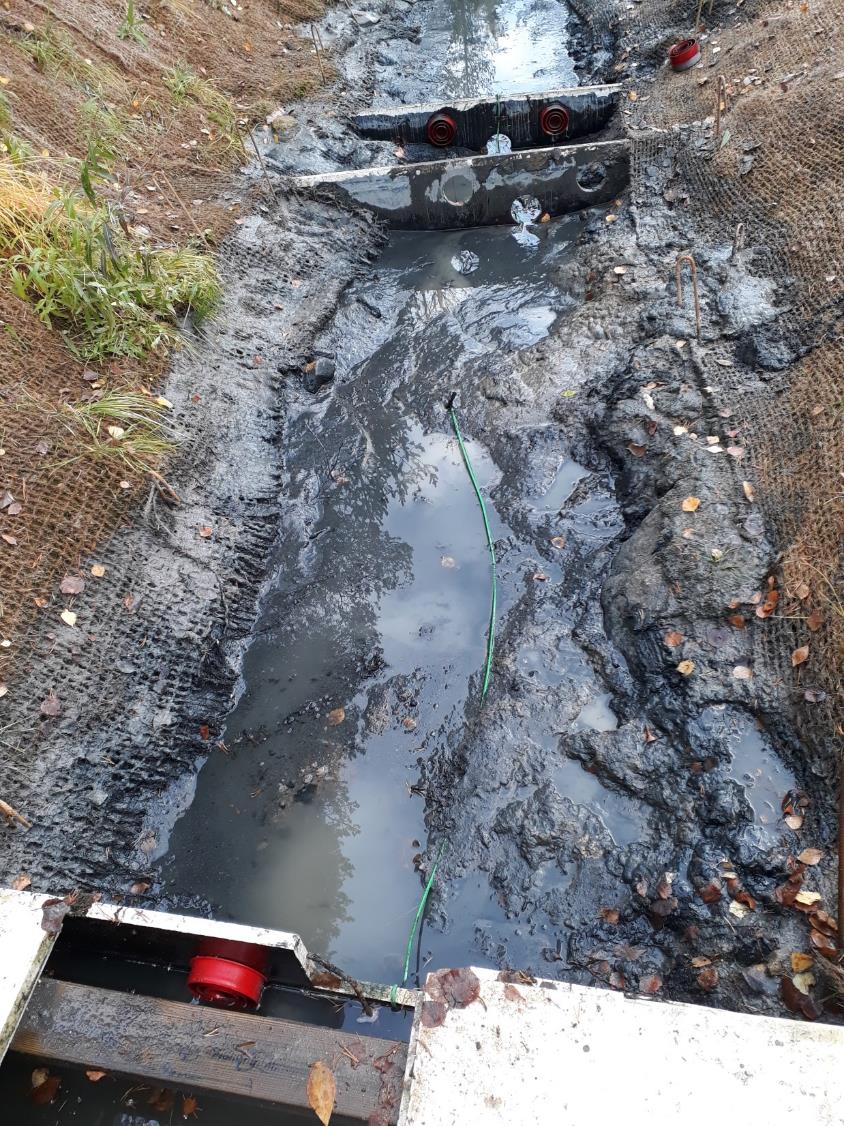 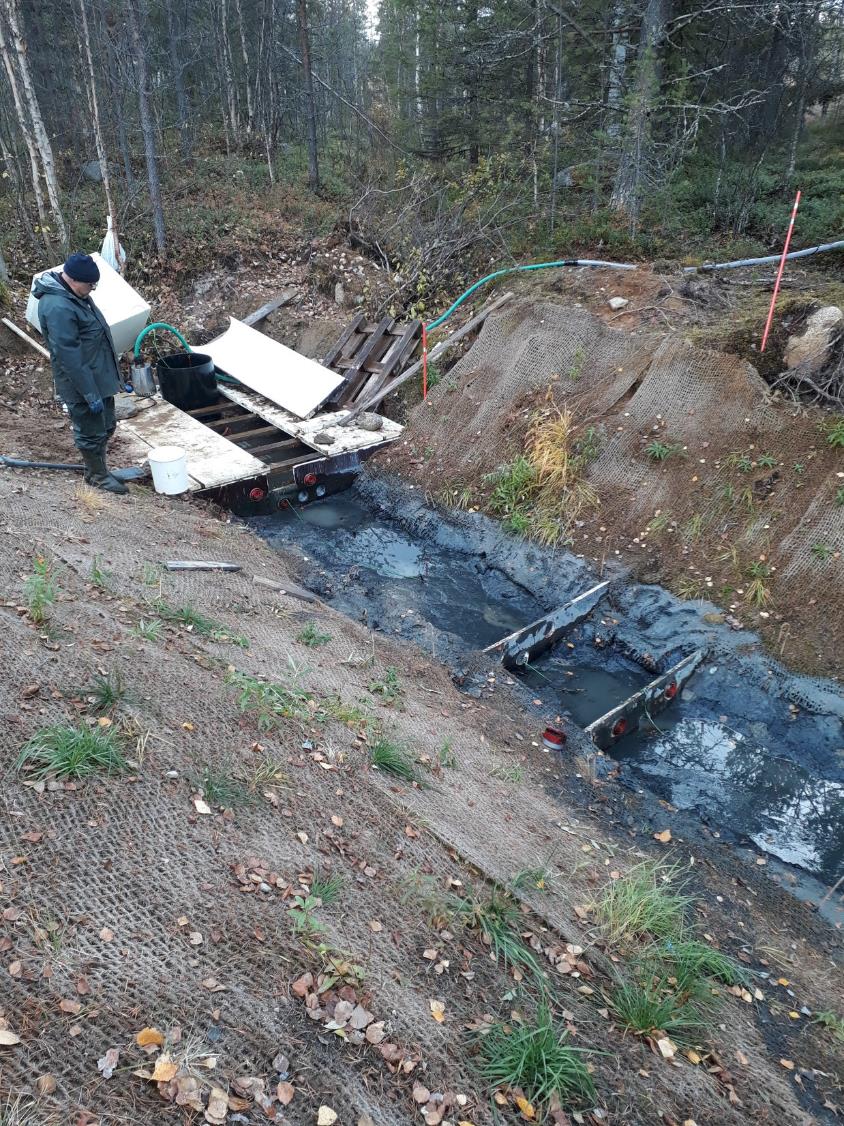 Tilanne marraskuun lopulla 2019 ja uudet rakennemuutokset
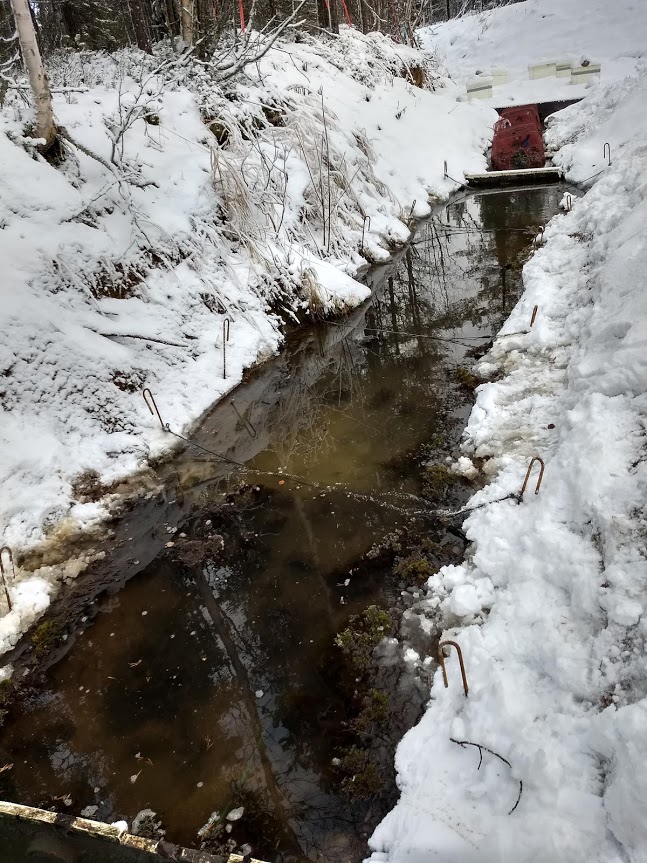 Ensimmäiset sammalyksikötlaskeutusaltaiksi Sammalet takaisin vain 3. yksikköön
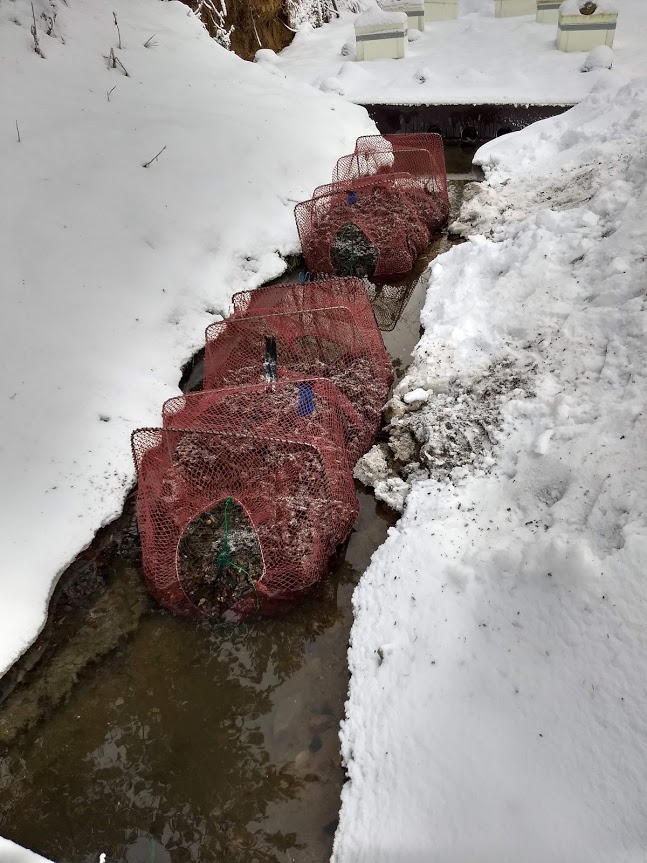 Sienihakkeenasennustakaisinojaankatiskoissa
Erityiskiitokset Kallon MahtavalleTalkooväelle
The endKiitos koko rakennustiimin puolestaEAKR-hankeKuvaaja: Anne Korhonen, Suomen ympäristökeskus